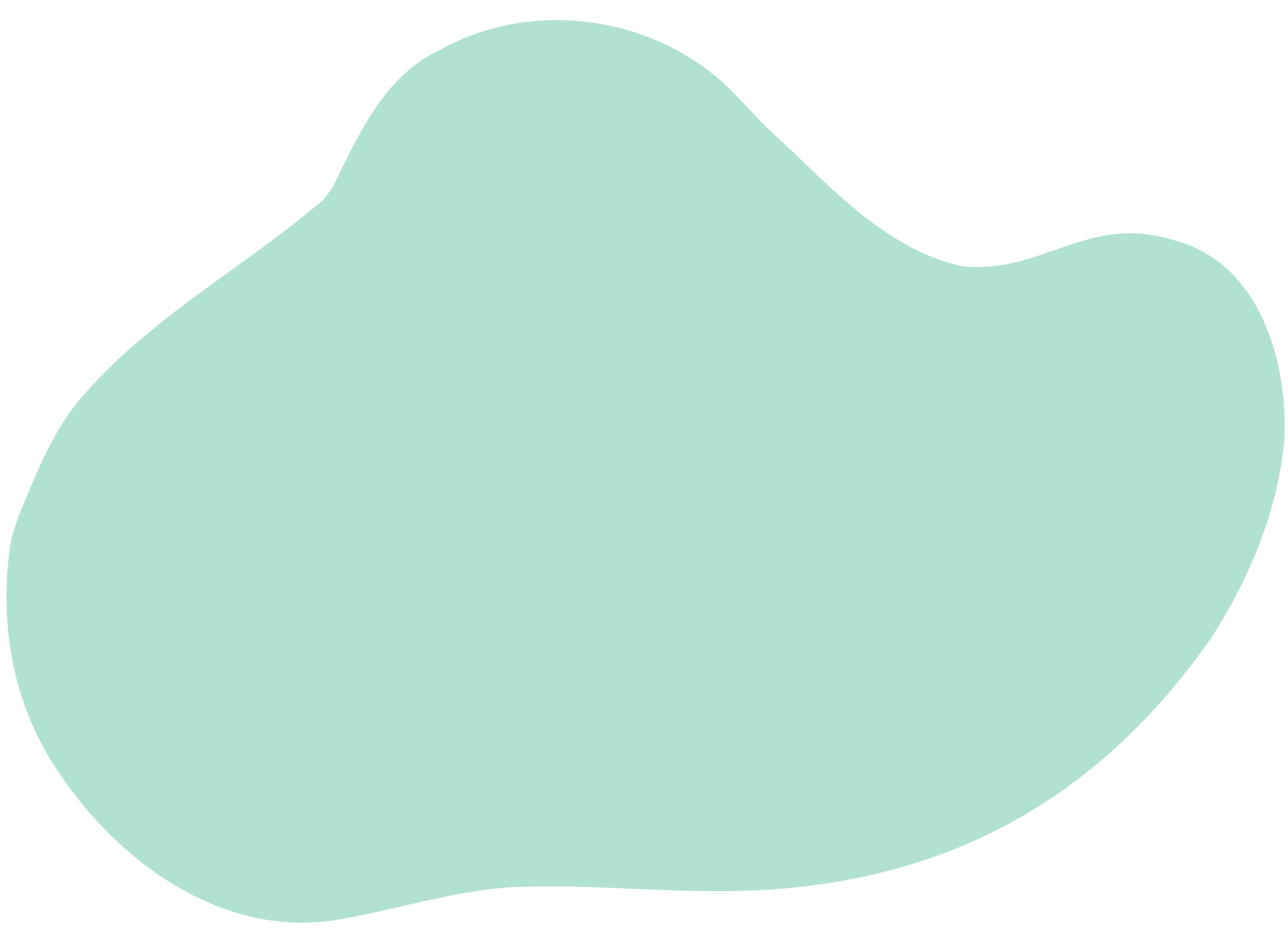 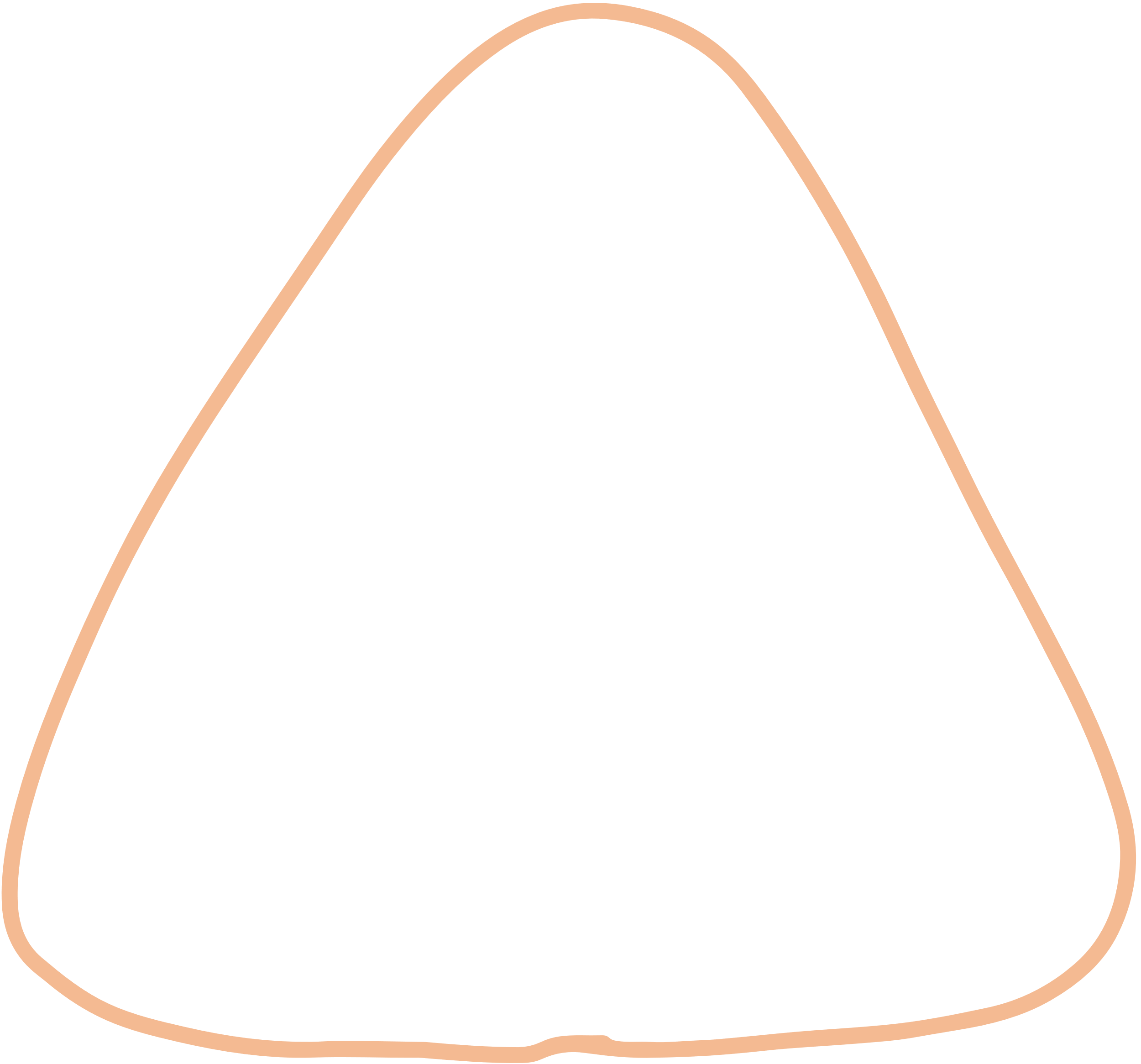 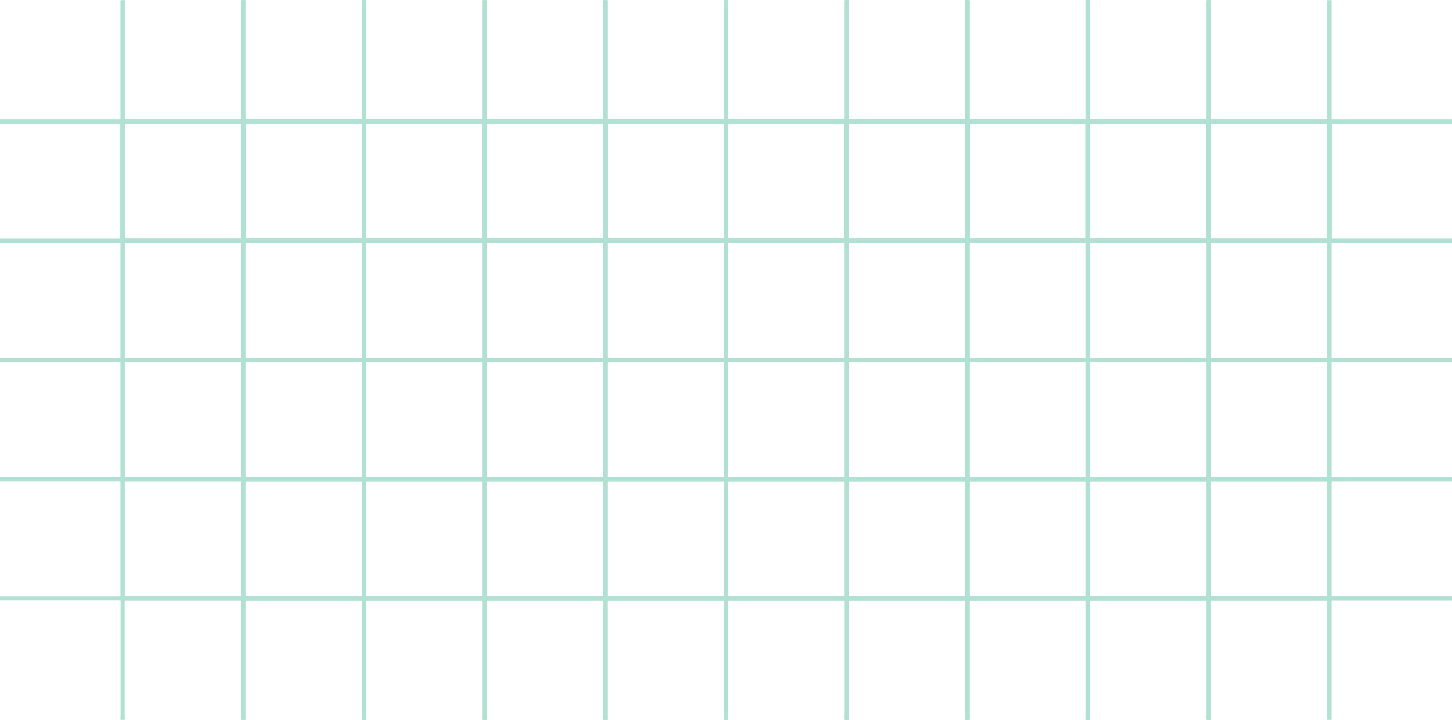 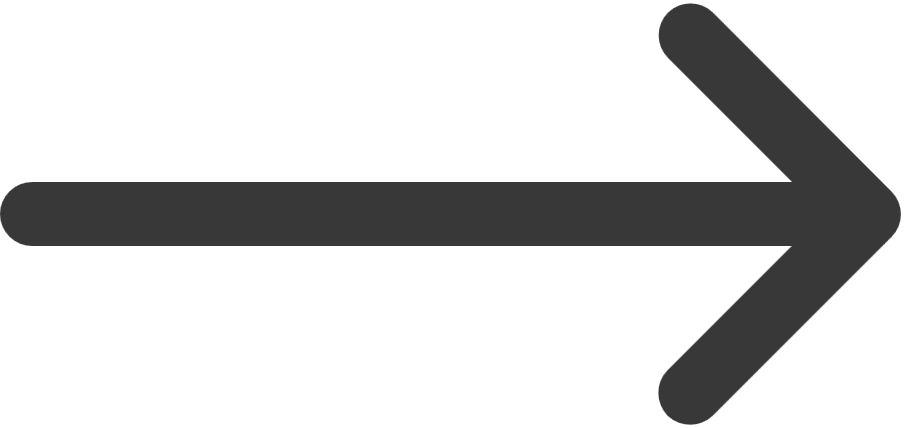 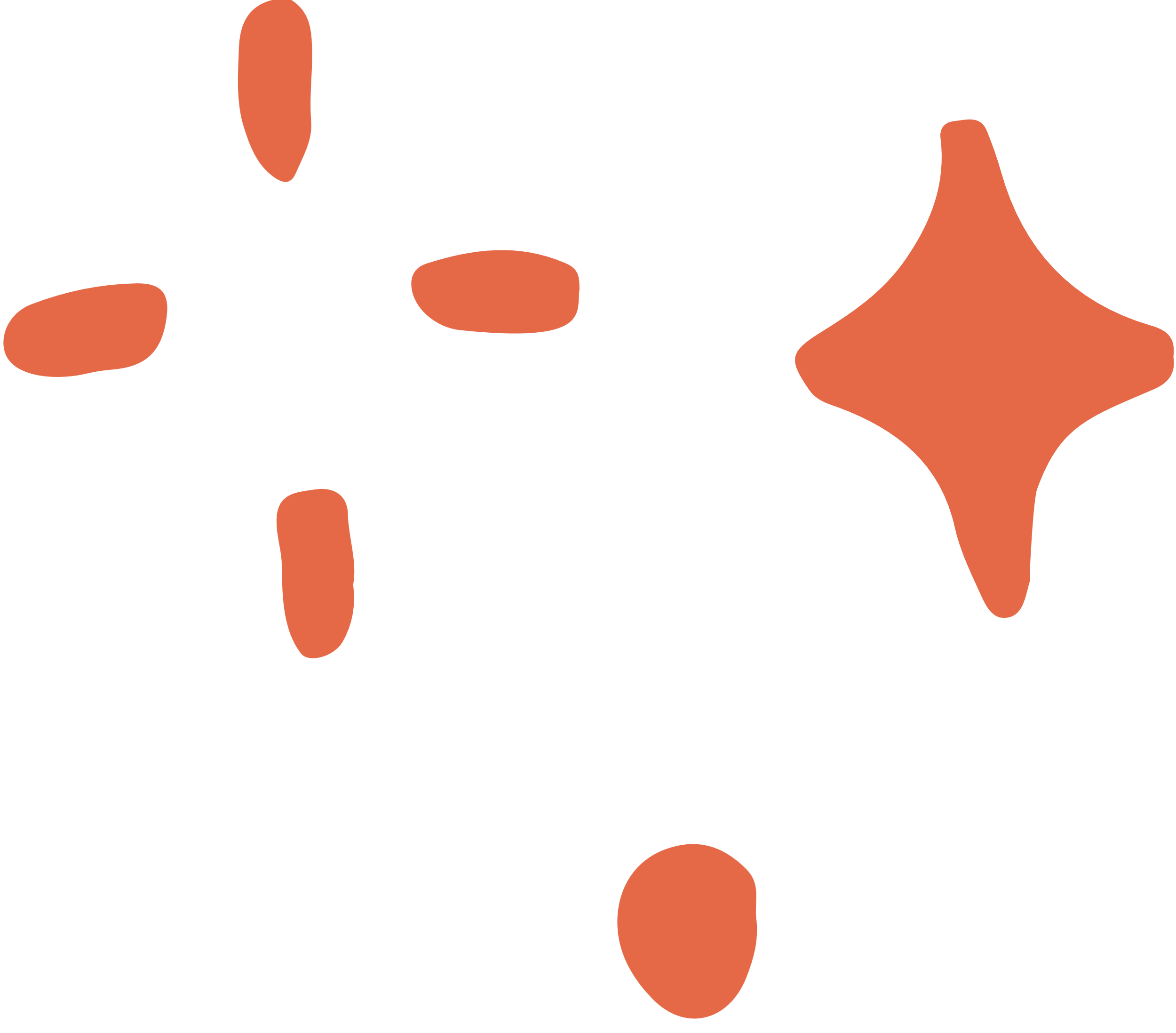 CHÀO MỪNG CÁC EM ĐẾN VỚI TIẾT HỌC
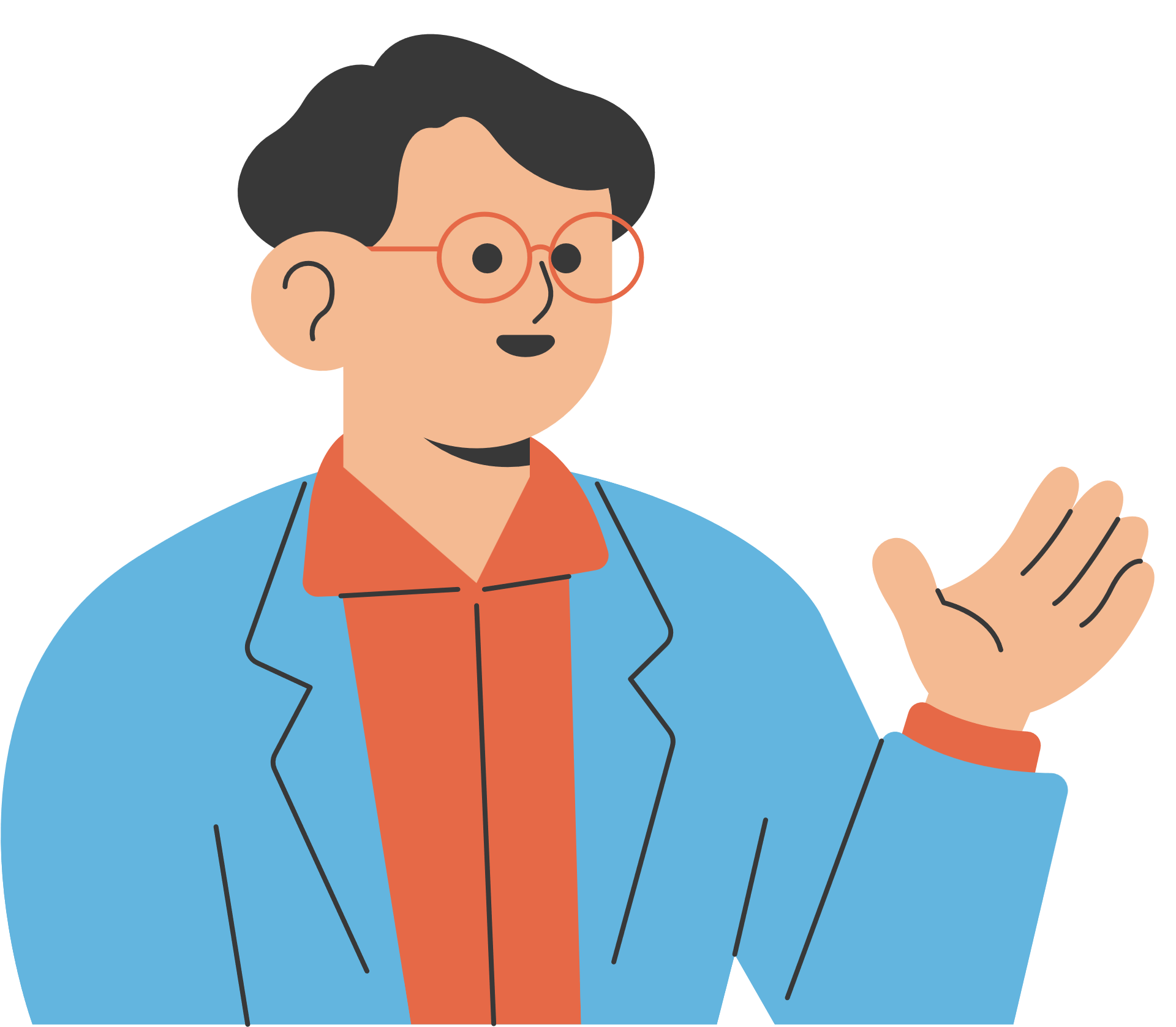 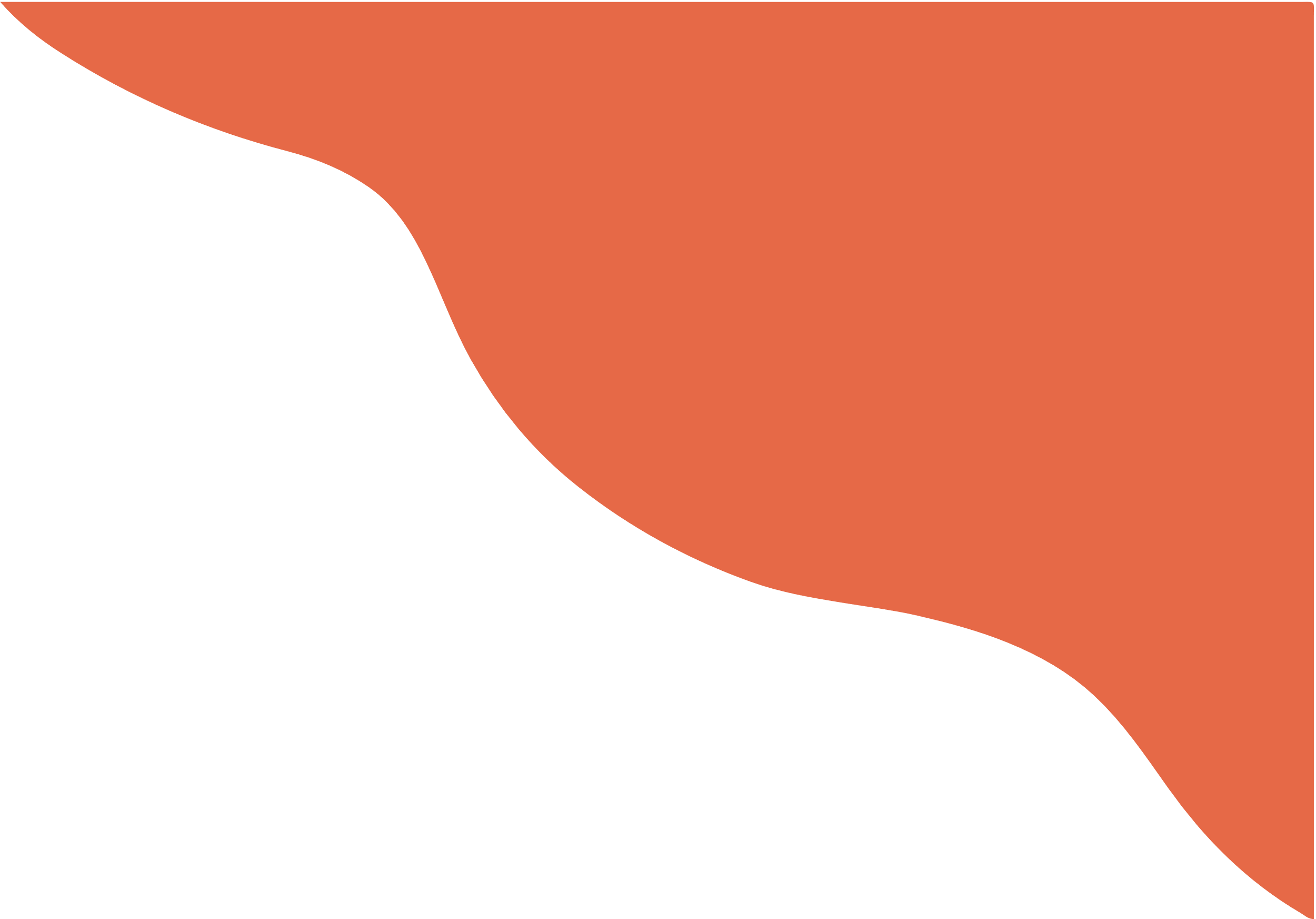 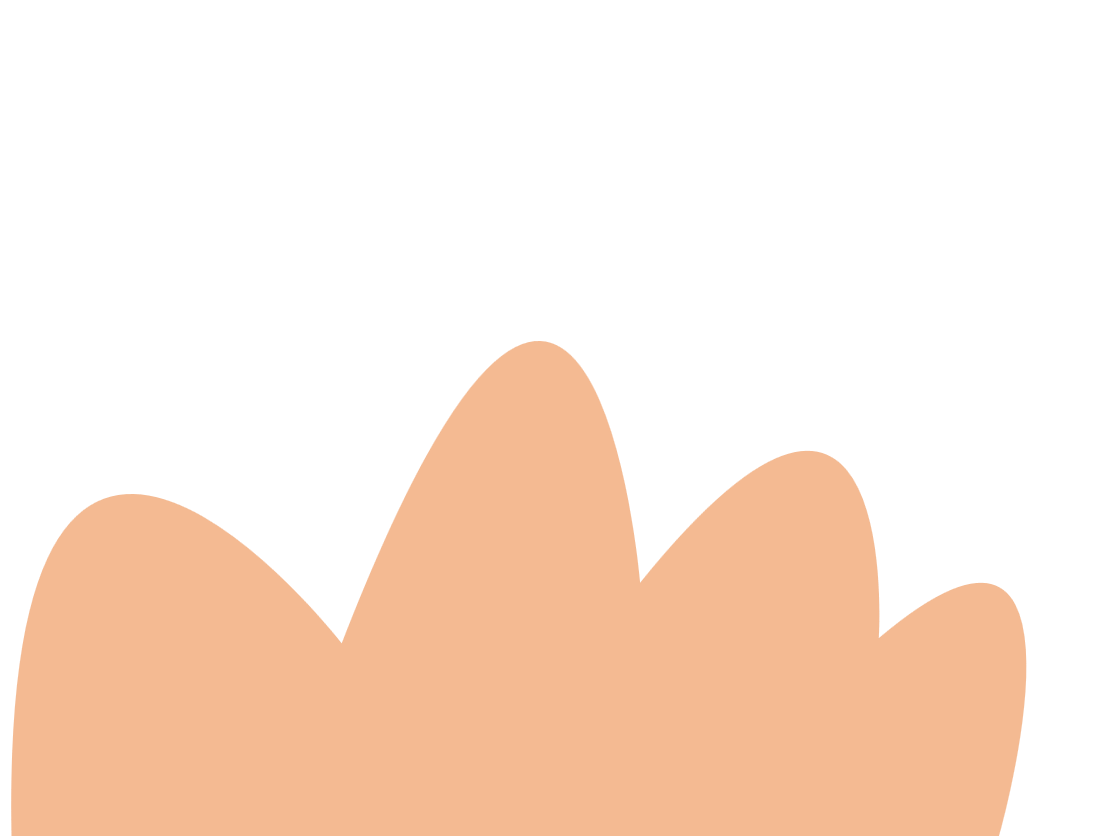 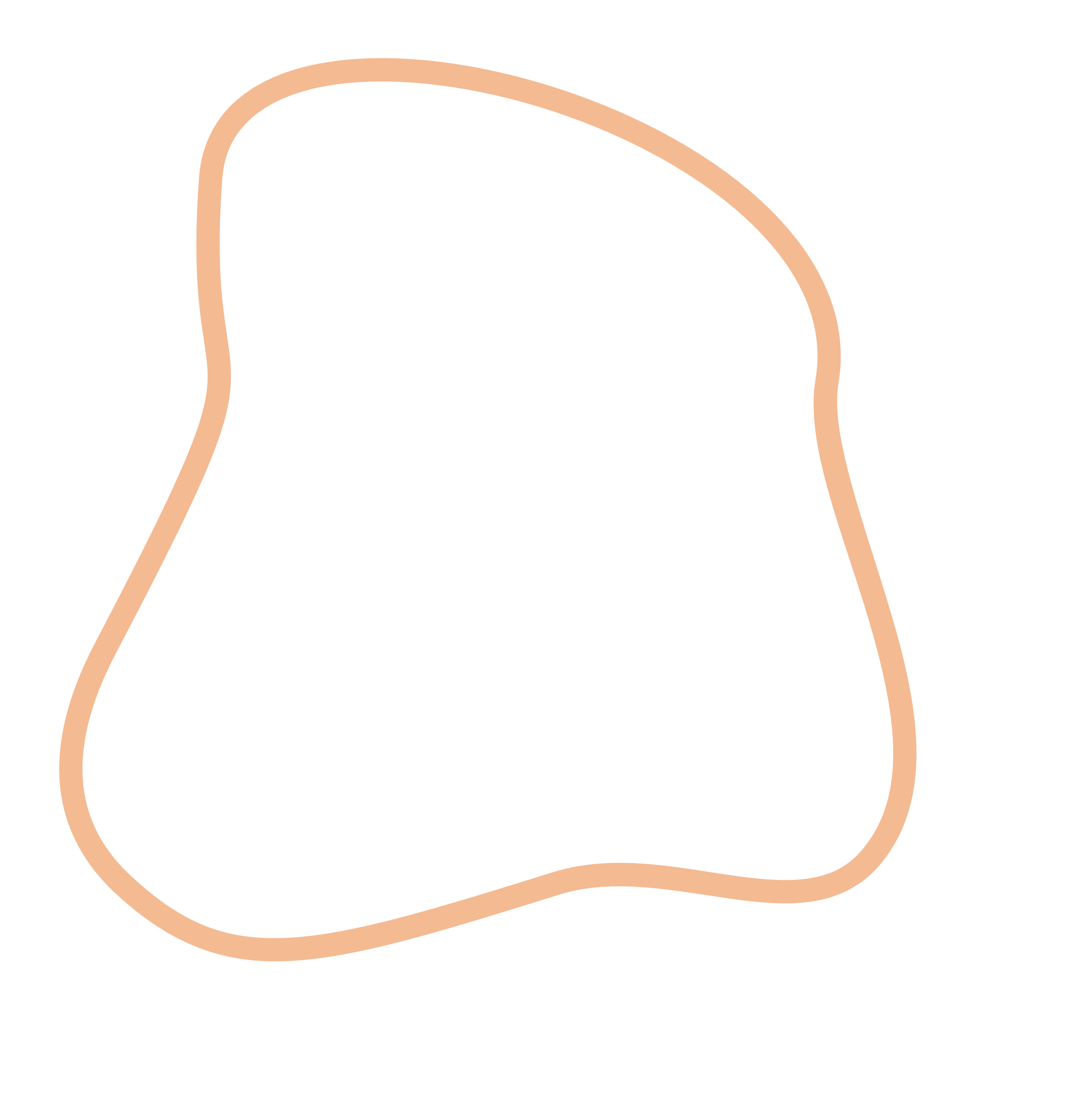 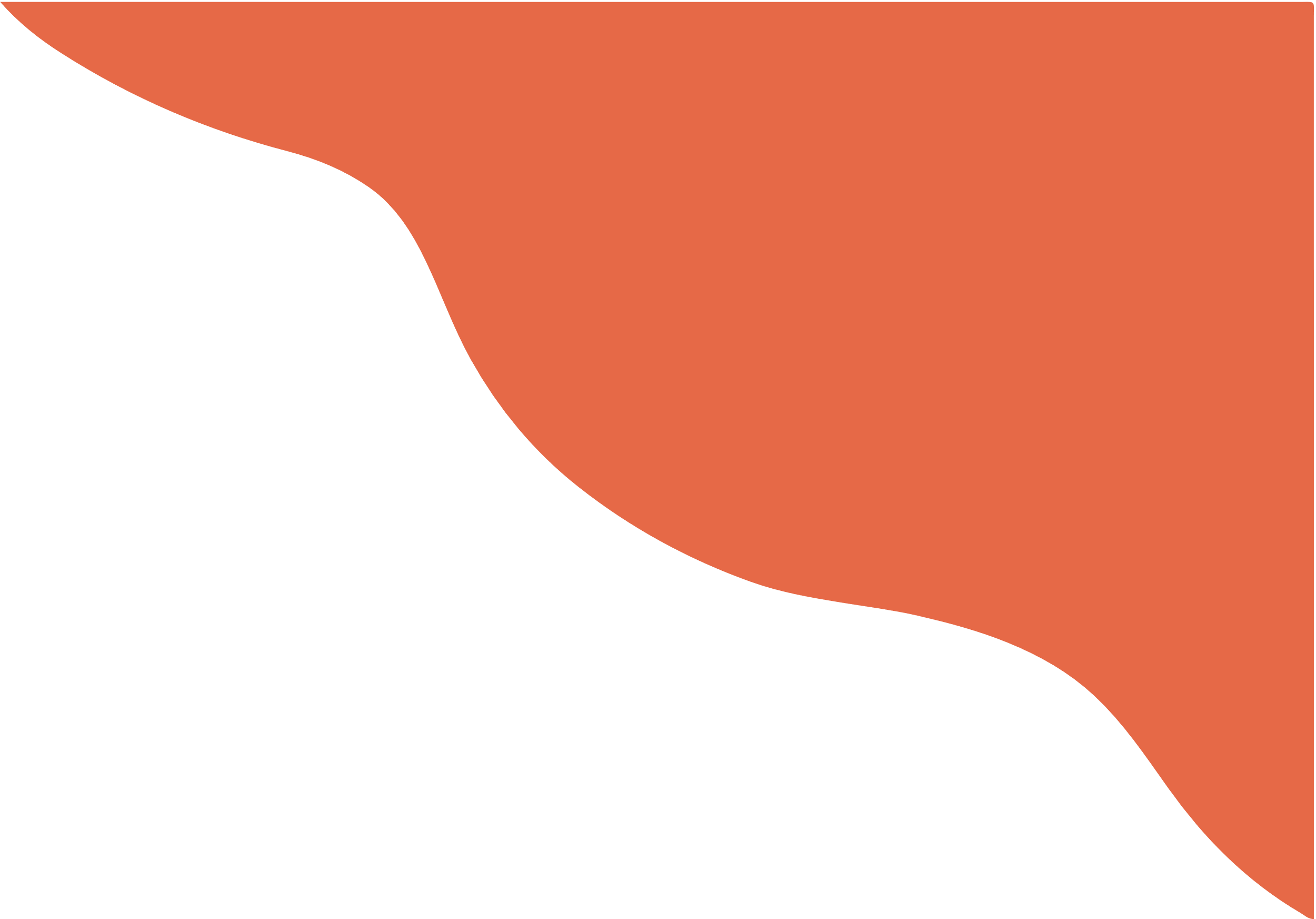 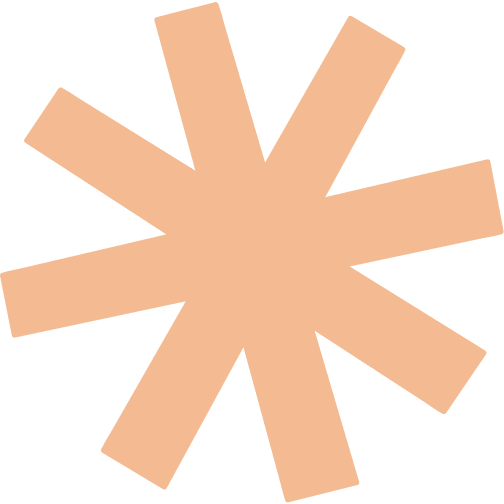 KHỞI ĐỘNG
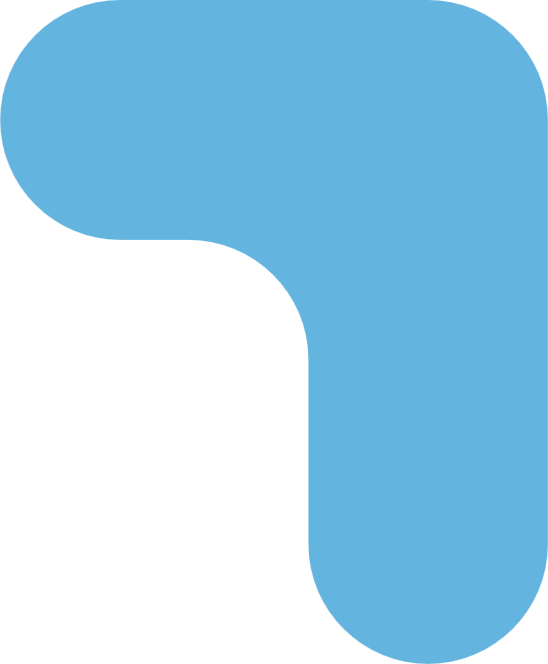 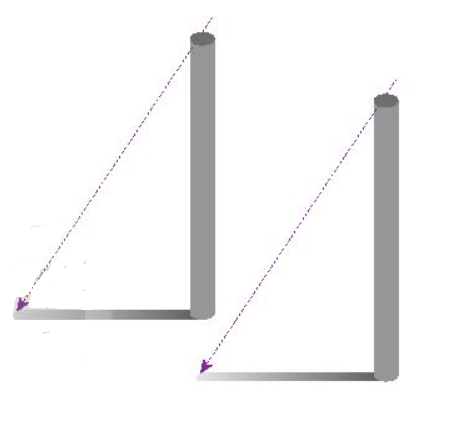 Quan sát hai chiếc cột dựng thẳng đứng, cạnh nhau và cao bằng nhau. Vì Mặt Trời rất xa Trái Đất, nên vào buổi chiều các tia nắng Mặt Trời tạo với hai chiếc cột các góc xem như bằng nhau.
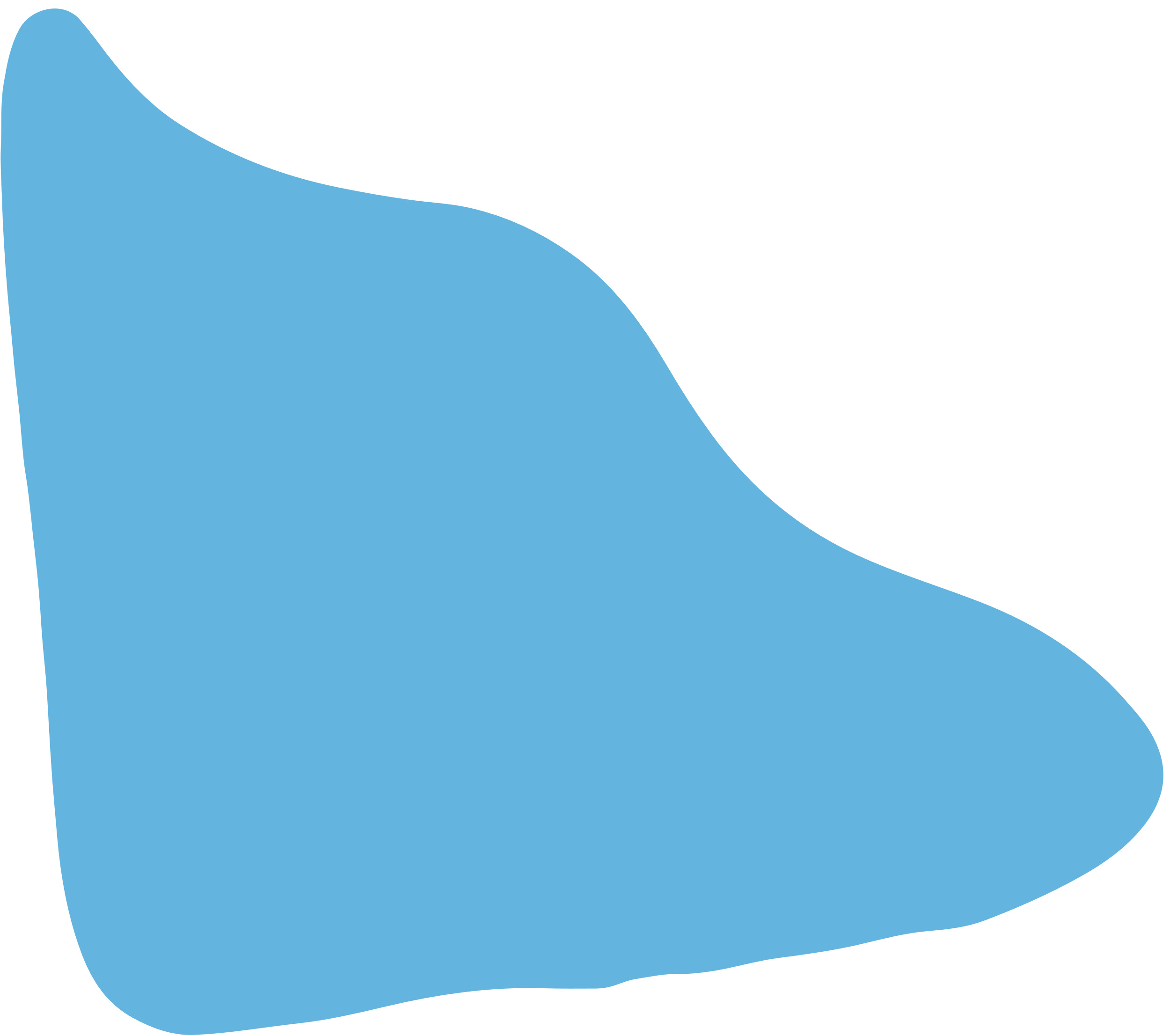 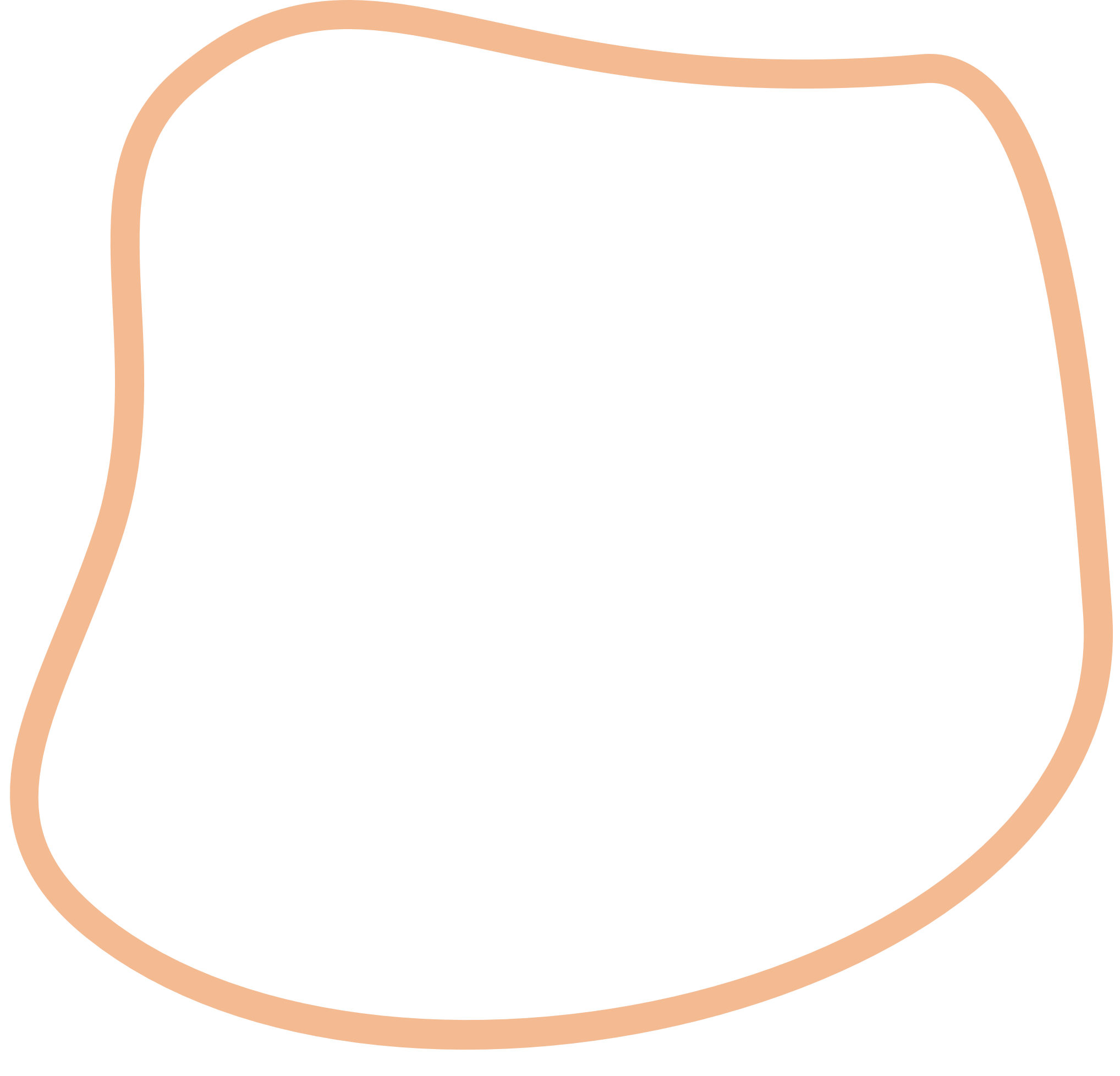 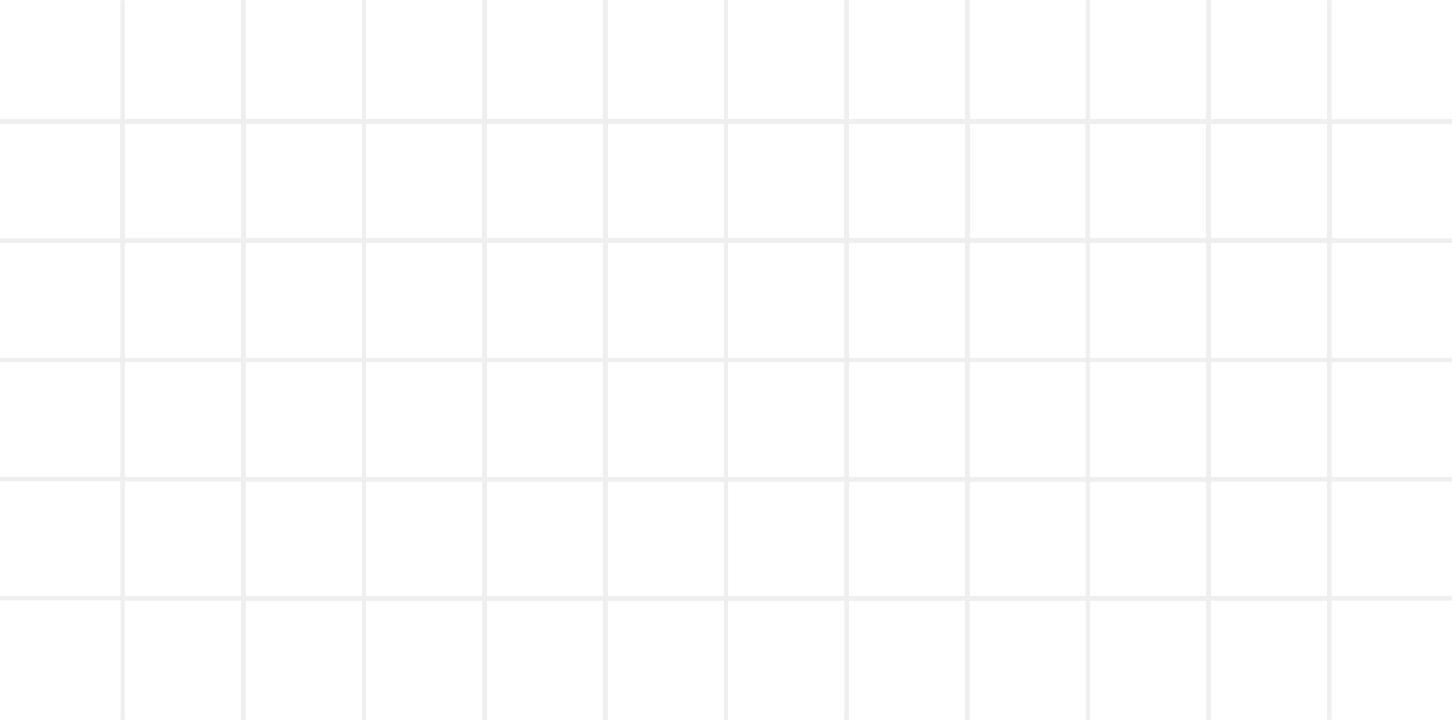 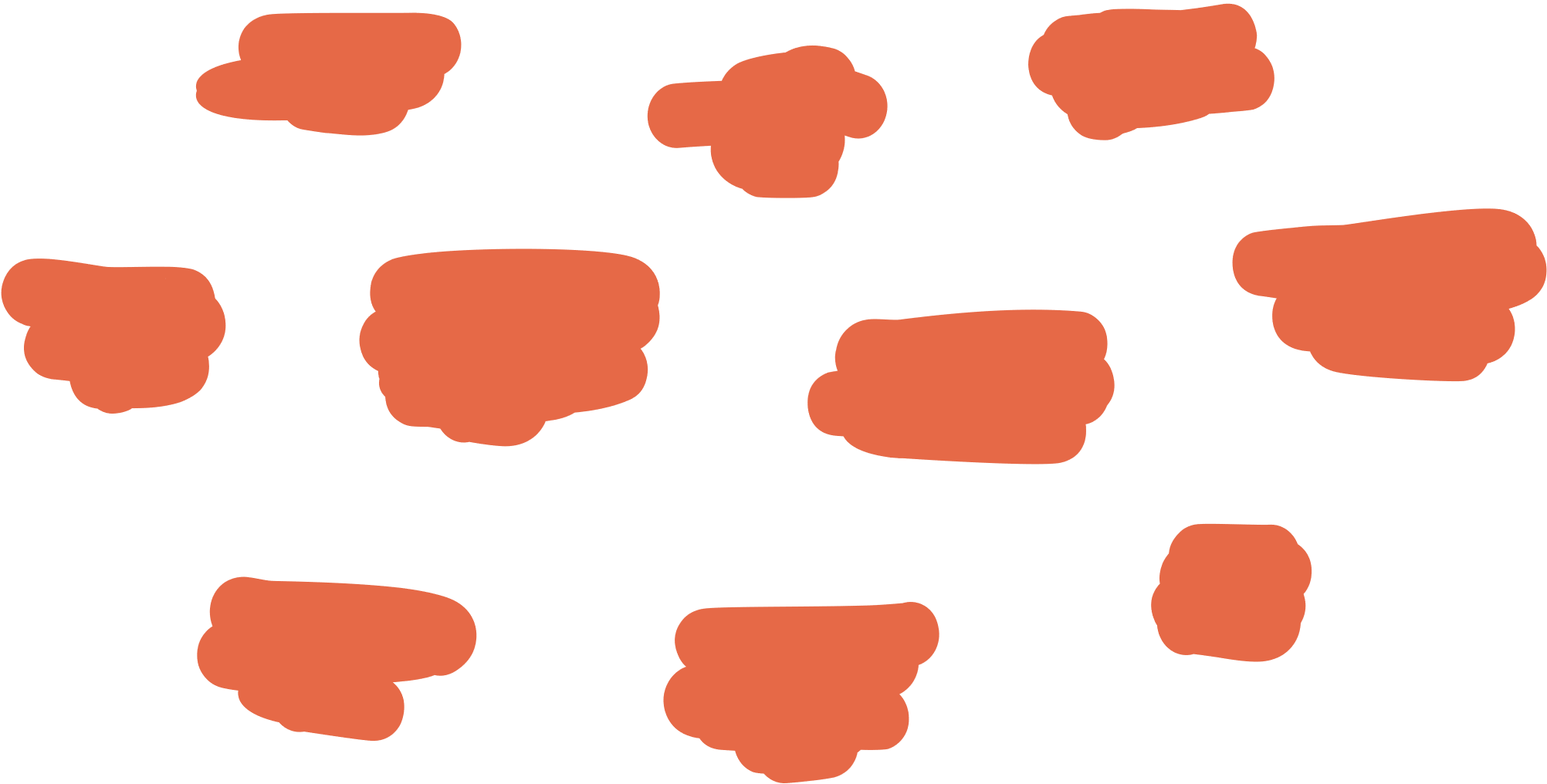 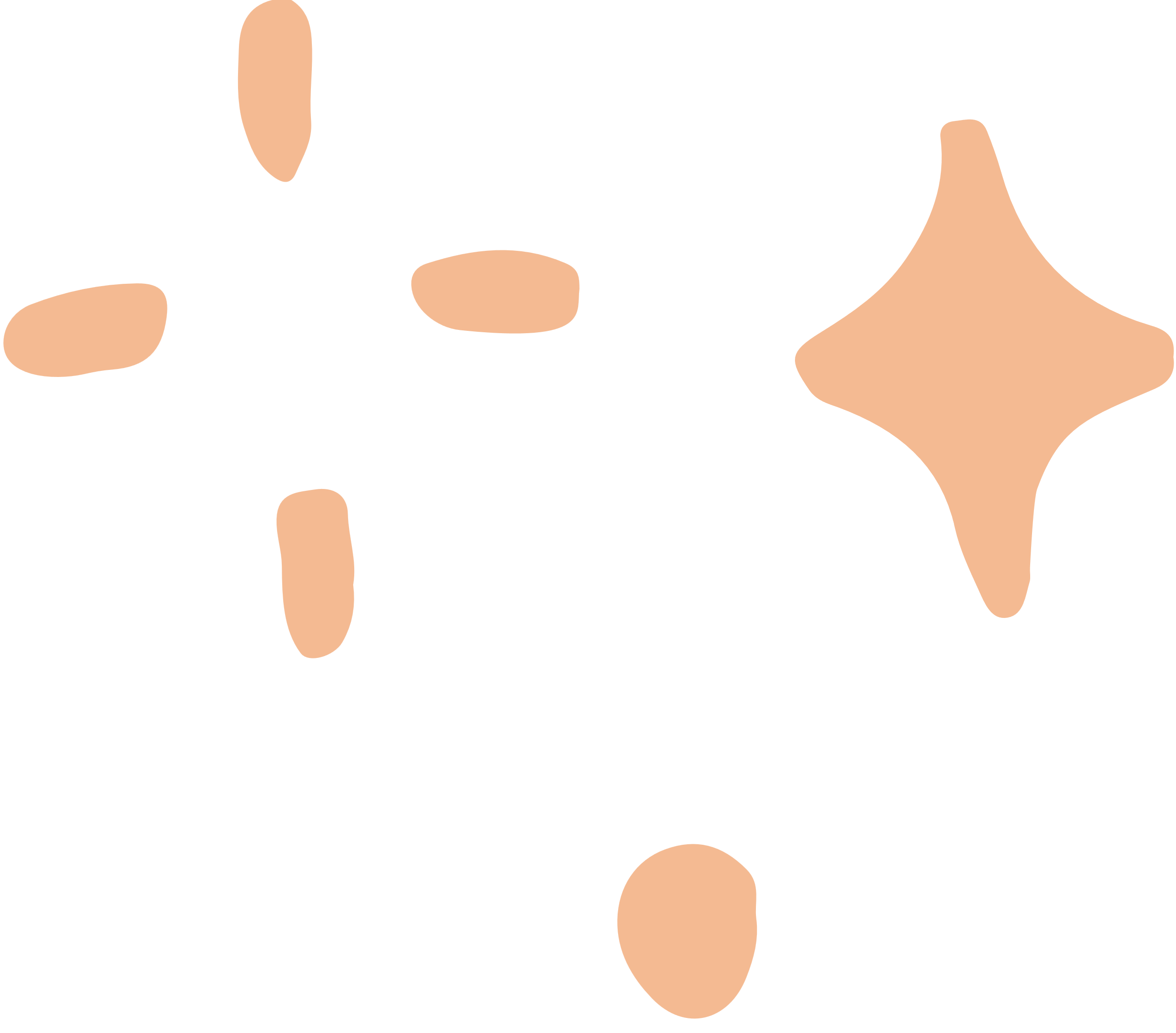 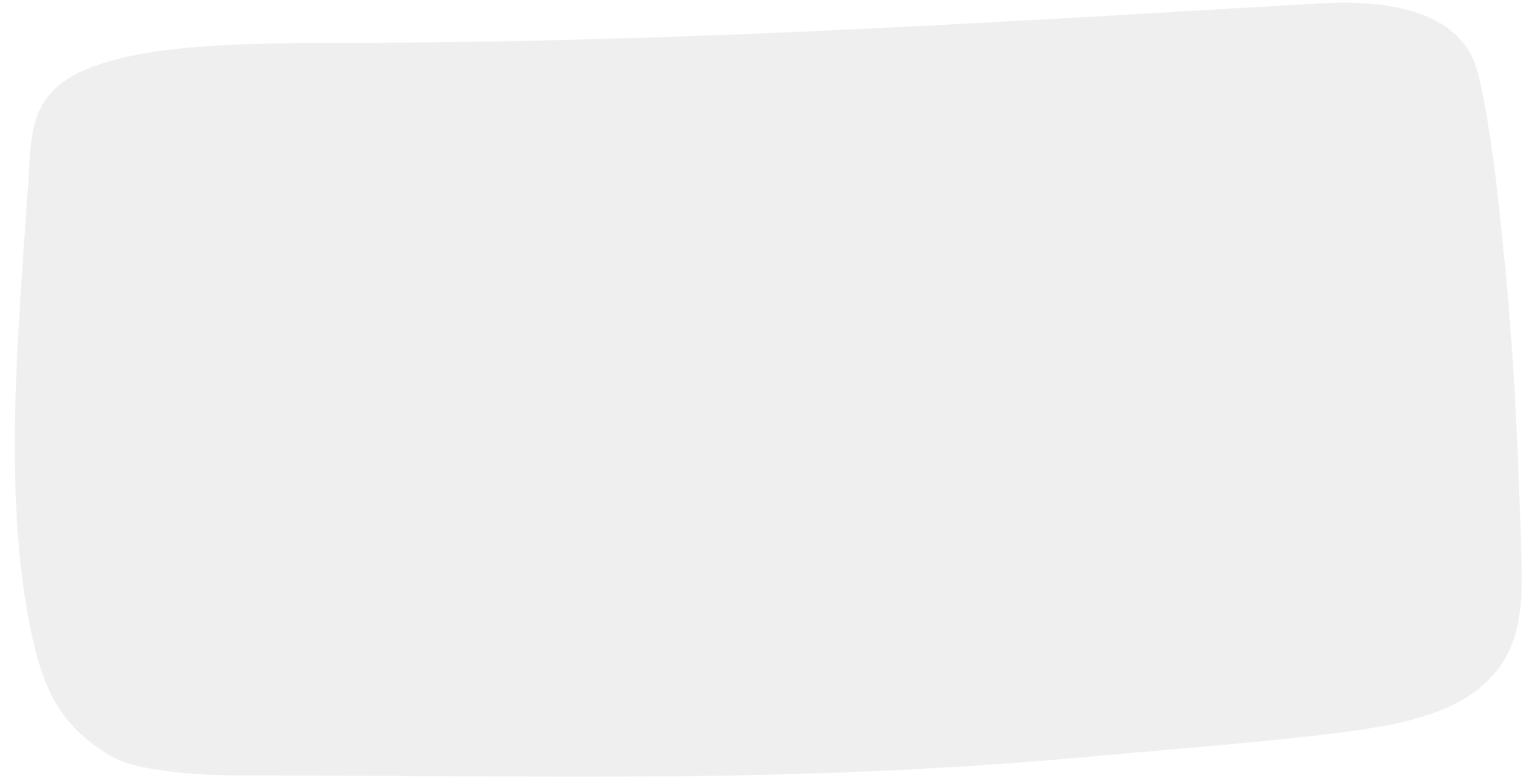 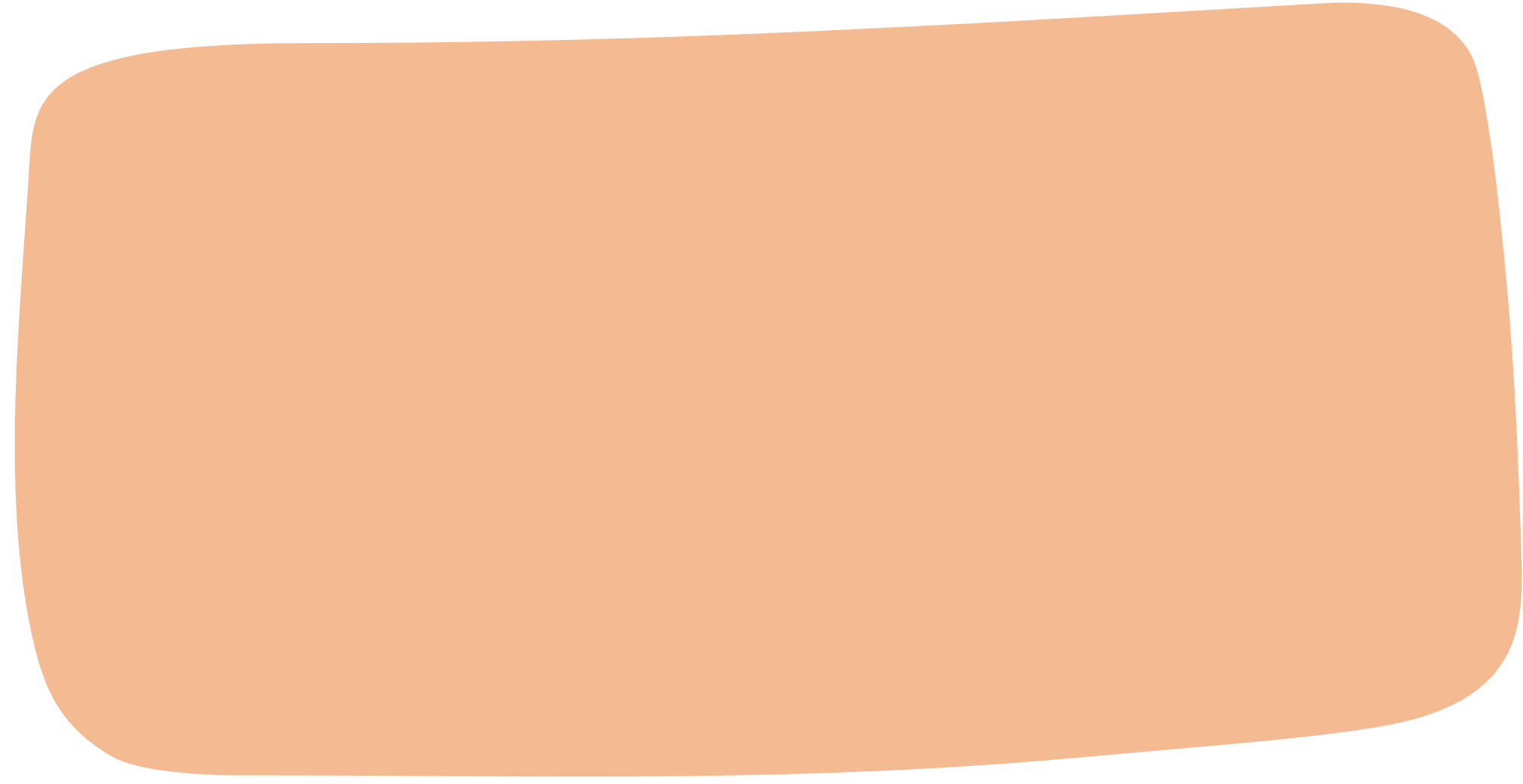 BÀI 15: CÁC TRƯỜNG HỢP BẰNG NHAU CỦA TAM GIÁC VUÔNG
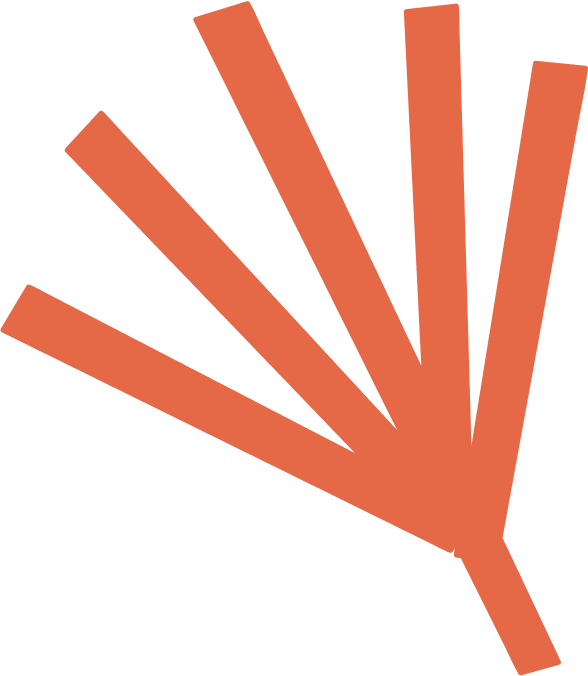 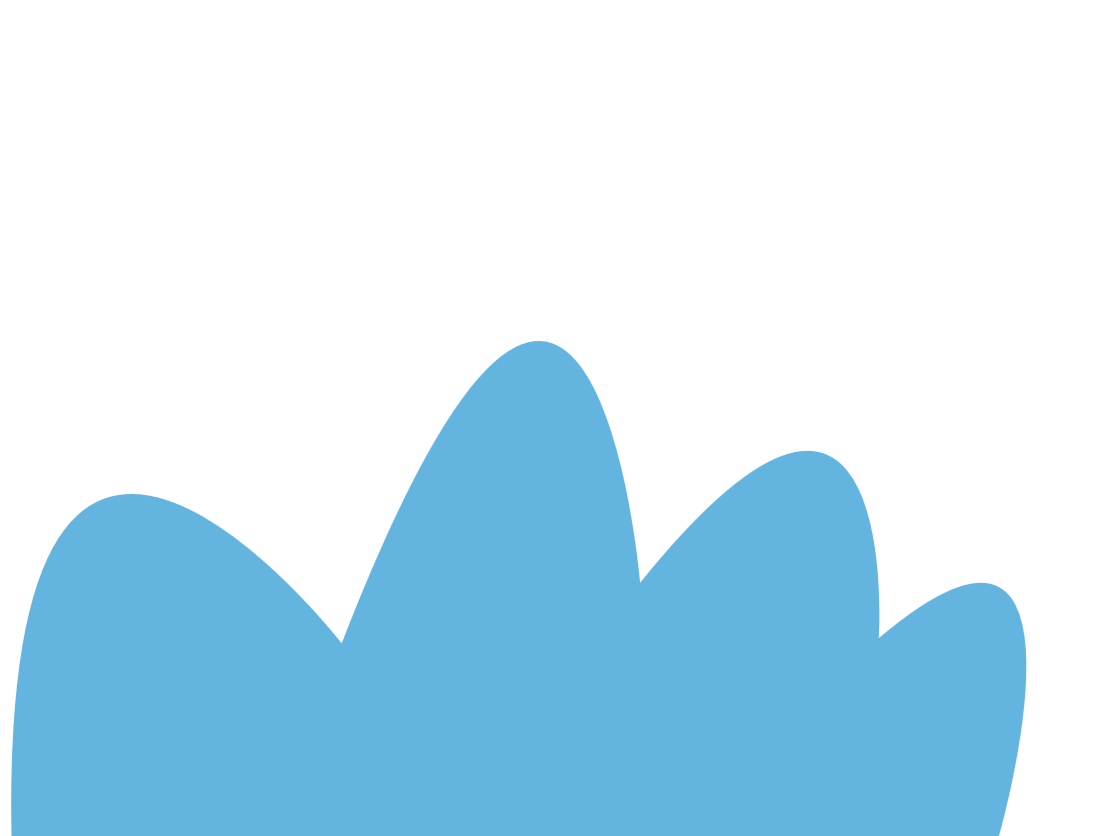 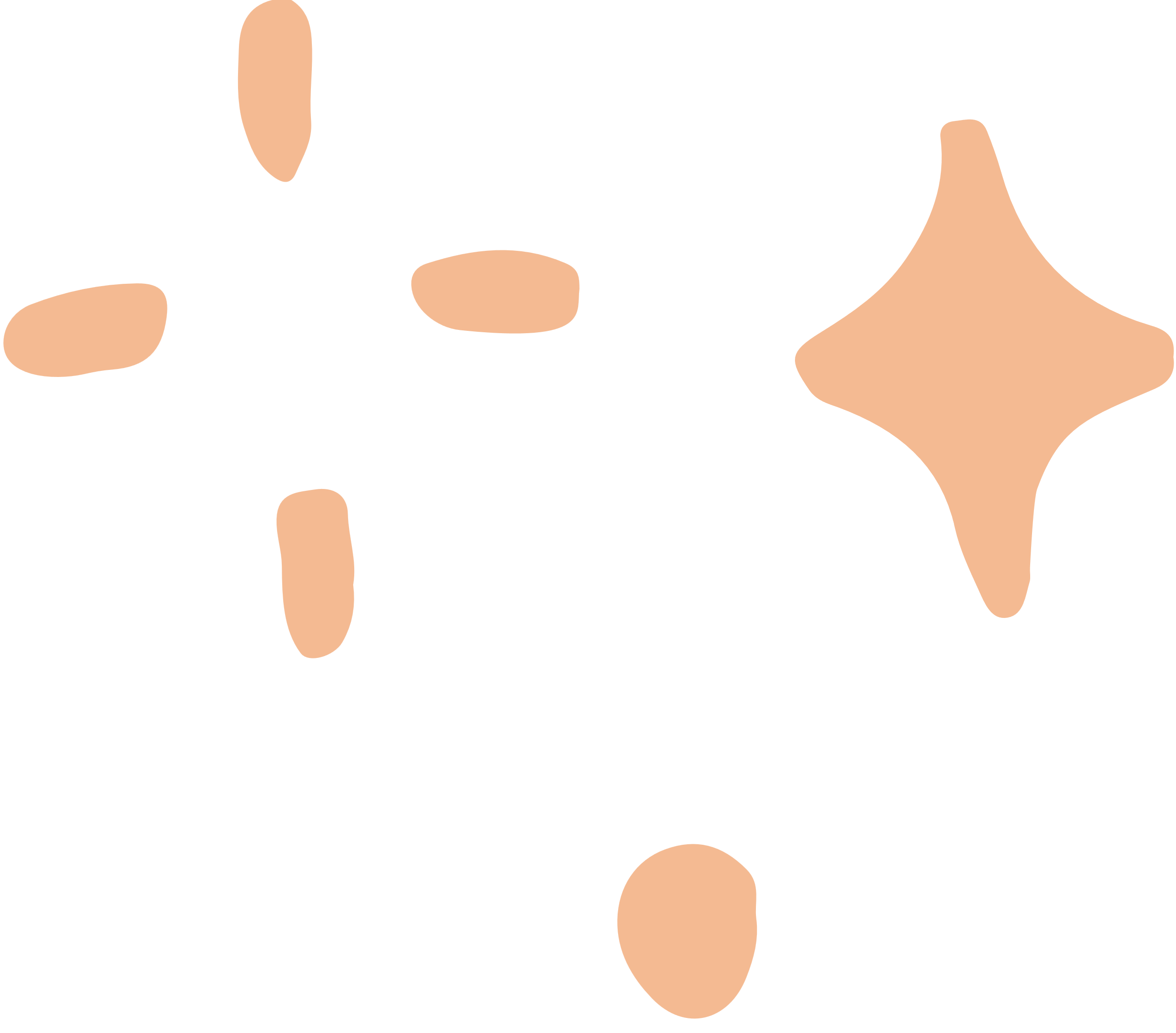 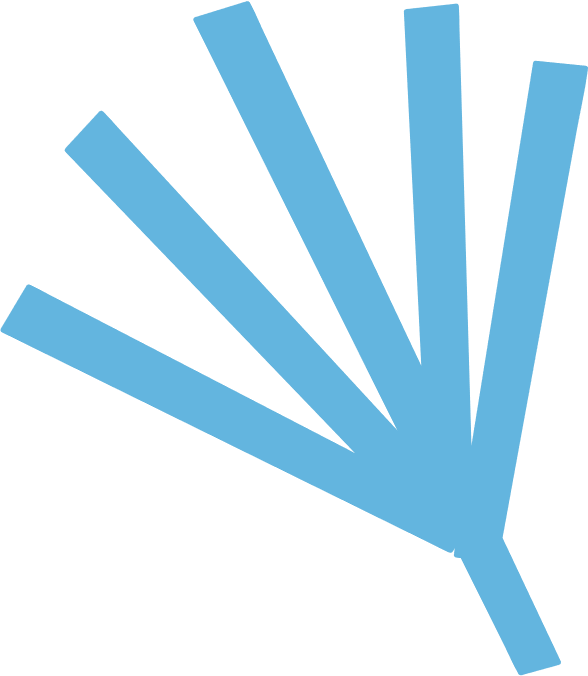 NỘI DUNG BÀI HỌC
Ba trường hợp bằng nhau của tam giác vuông
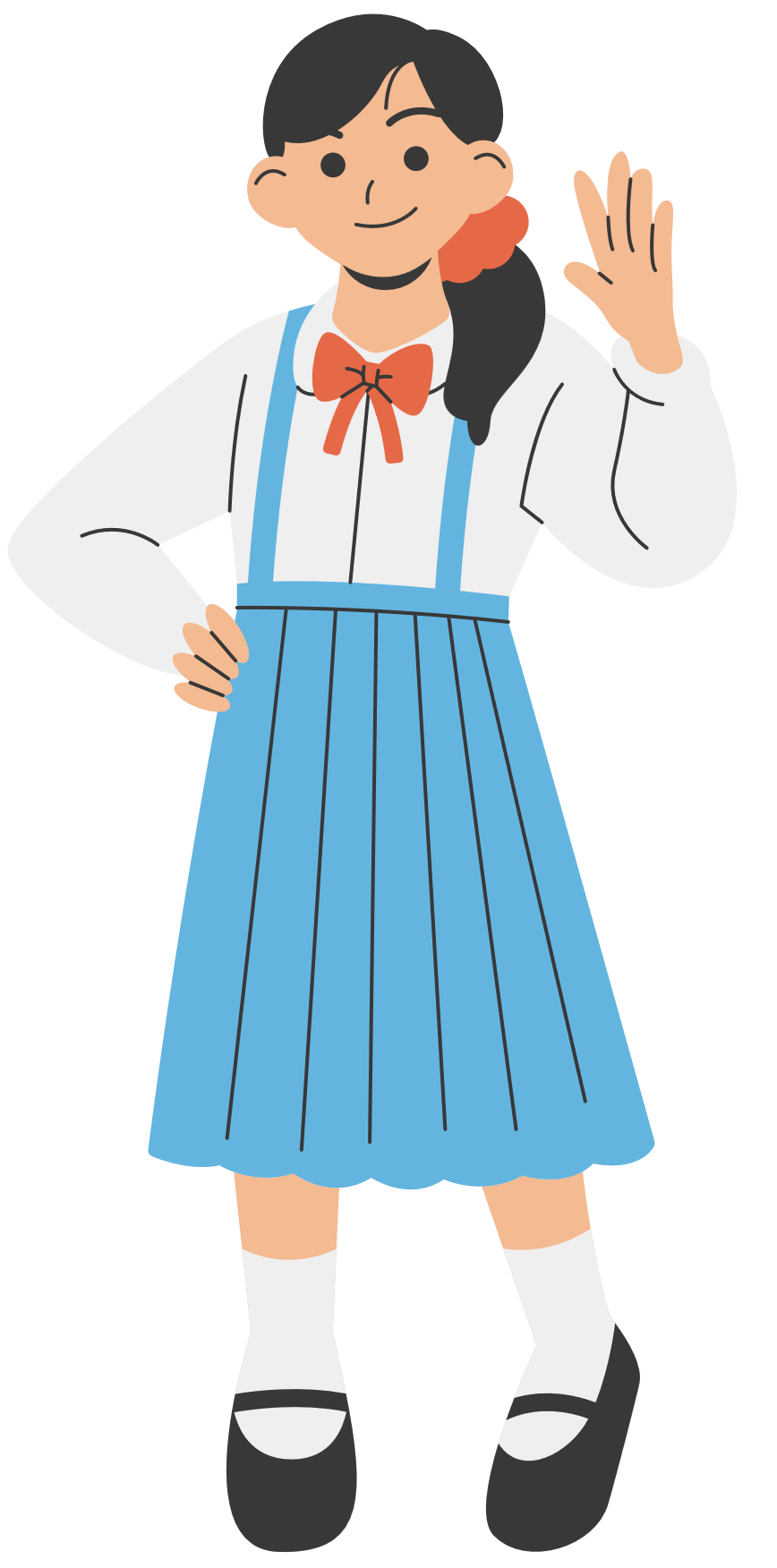 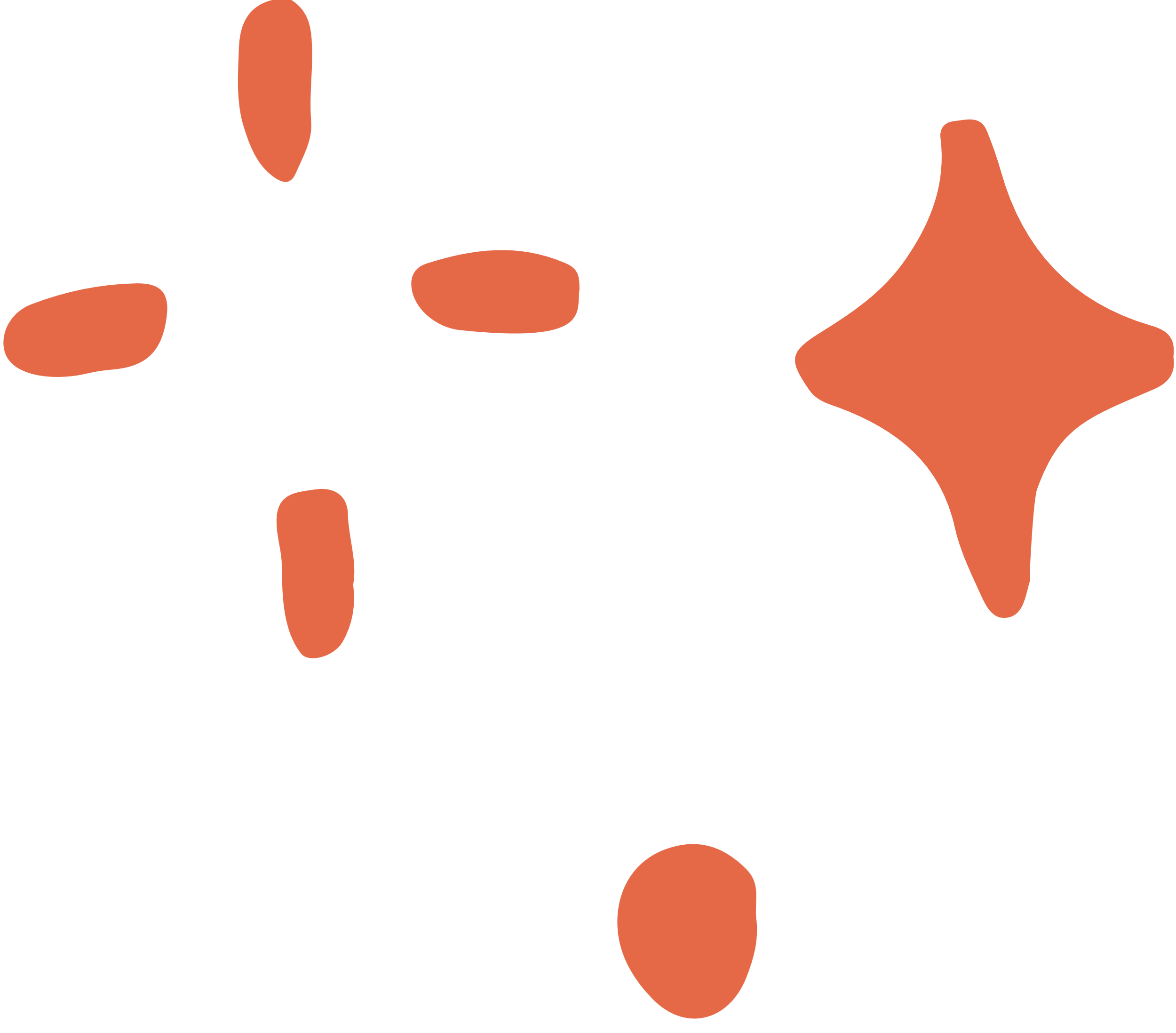 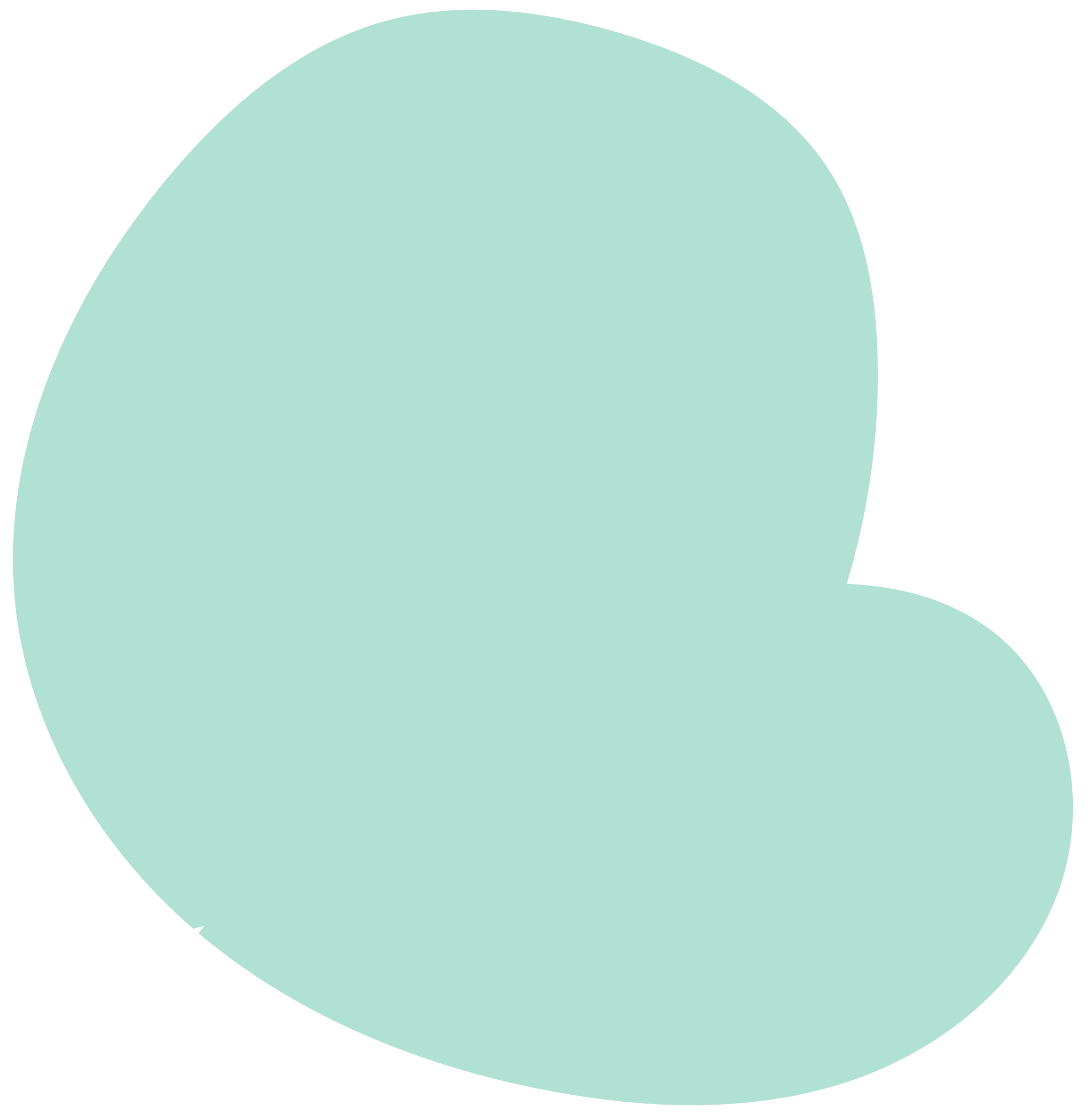 Trường hợp bằng nhau đặc biệt của tam giác vuông
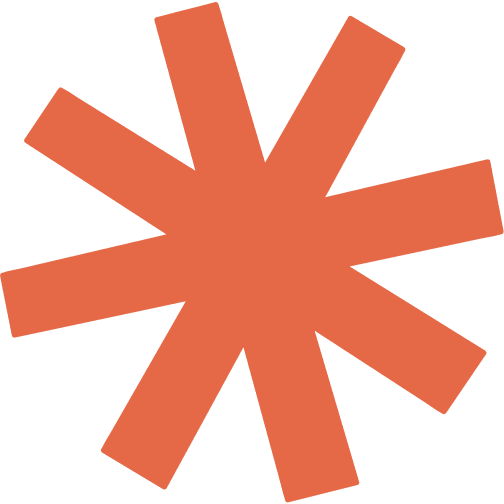 I. BA TRƯỜNG HỢP BẰNG NHAU CỦA TAM GIÁC VUÔNG
HĐ1
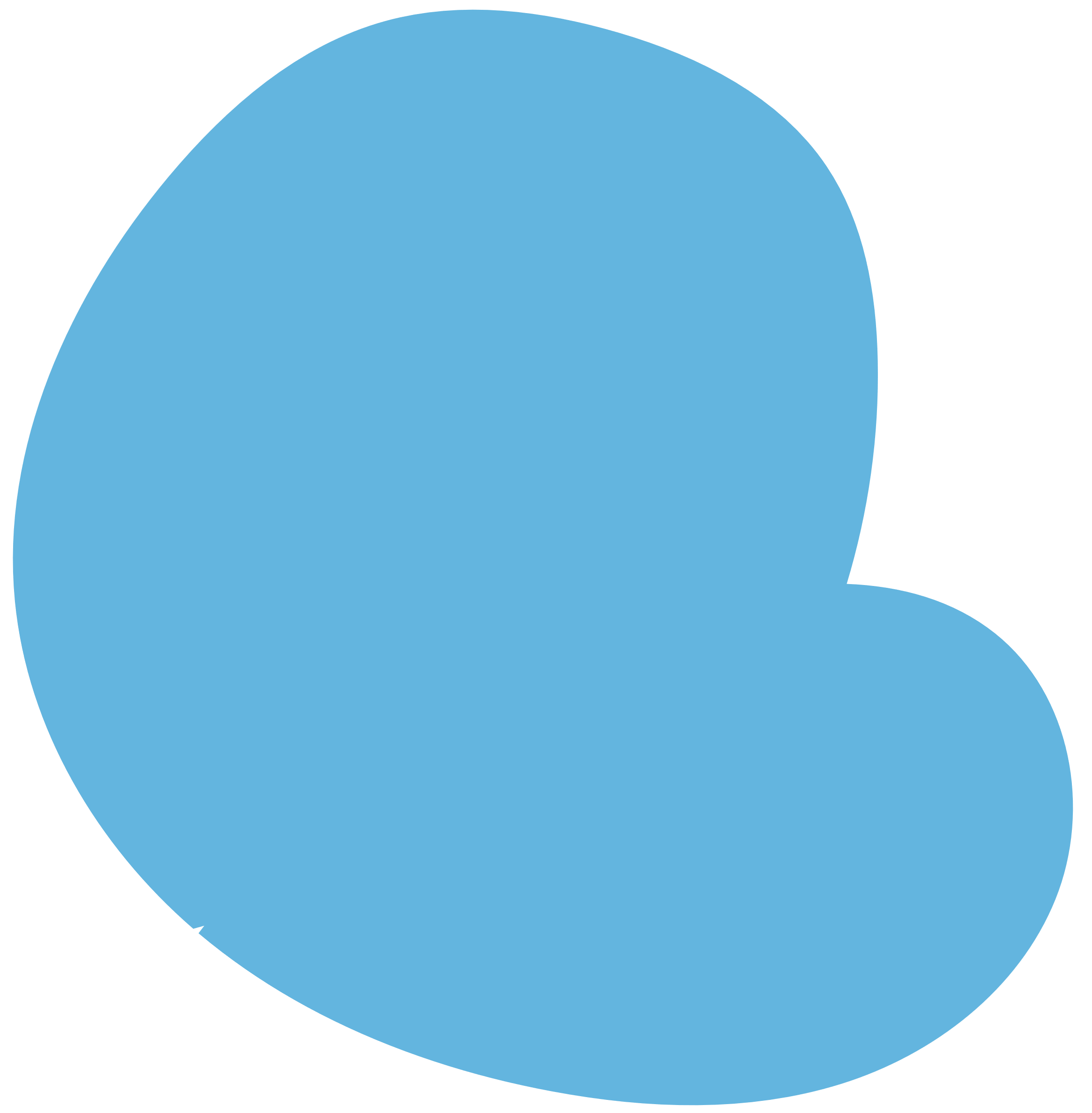 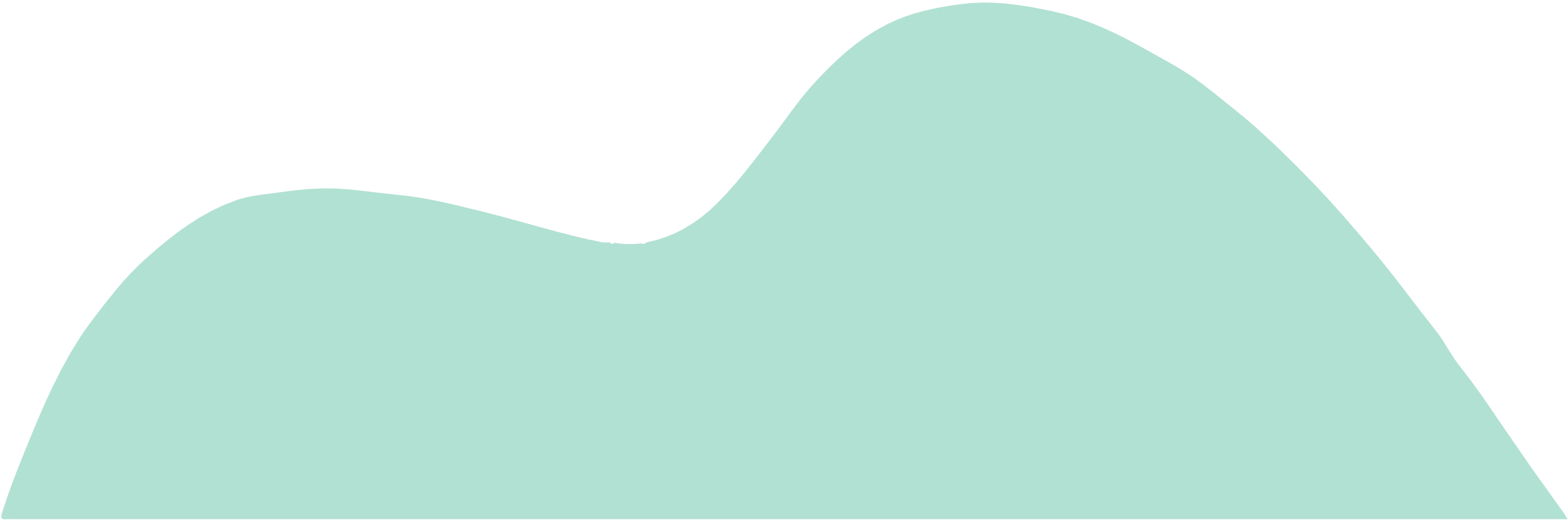 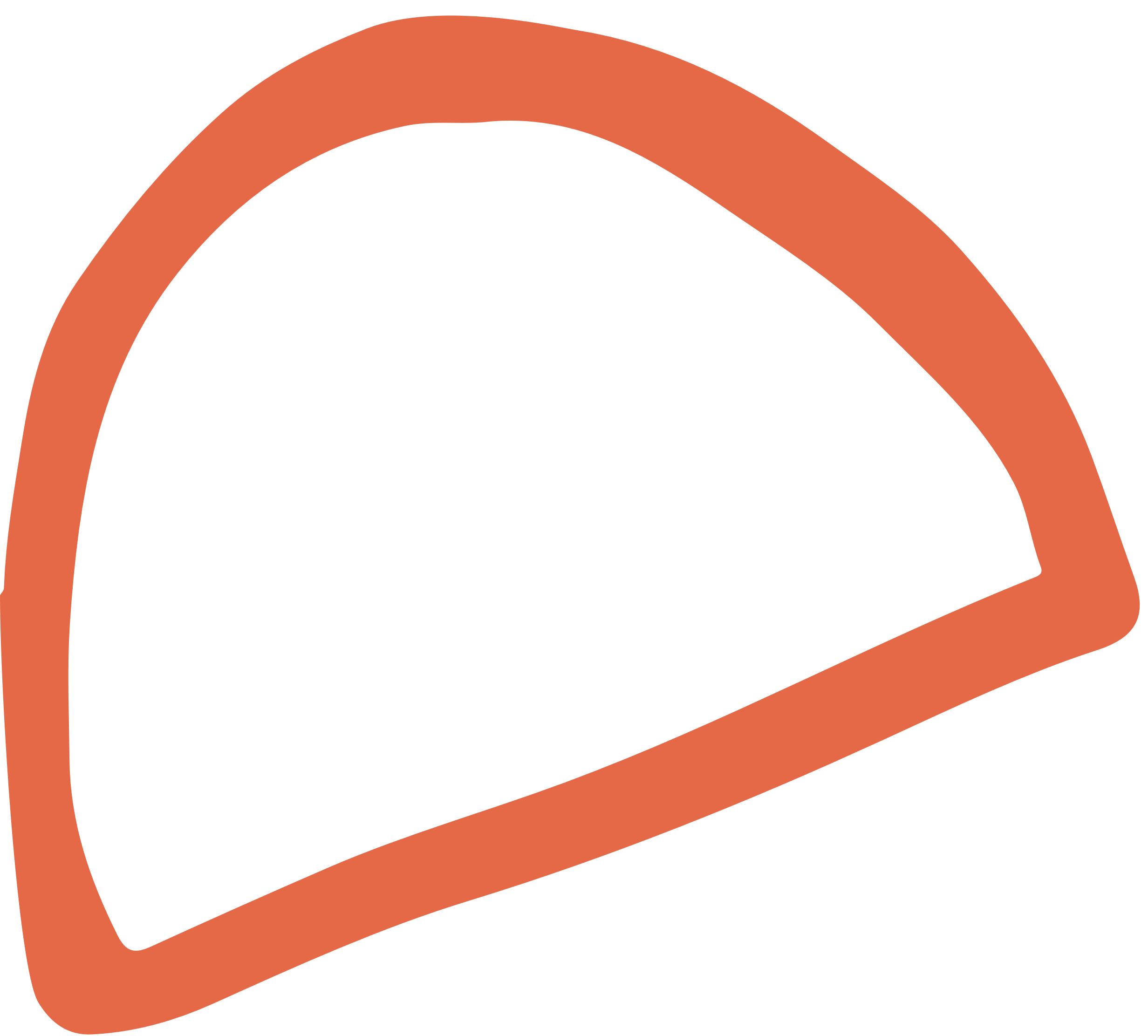 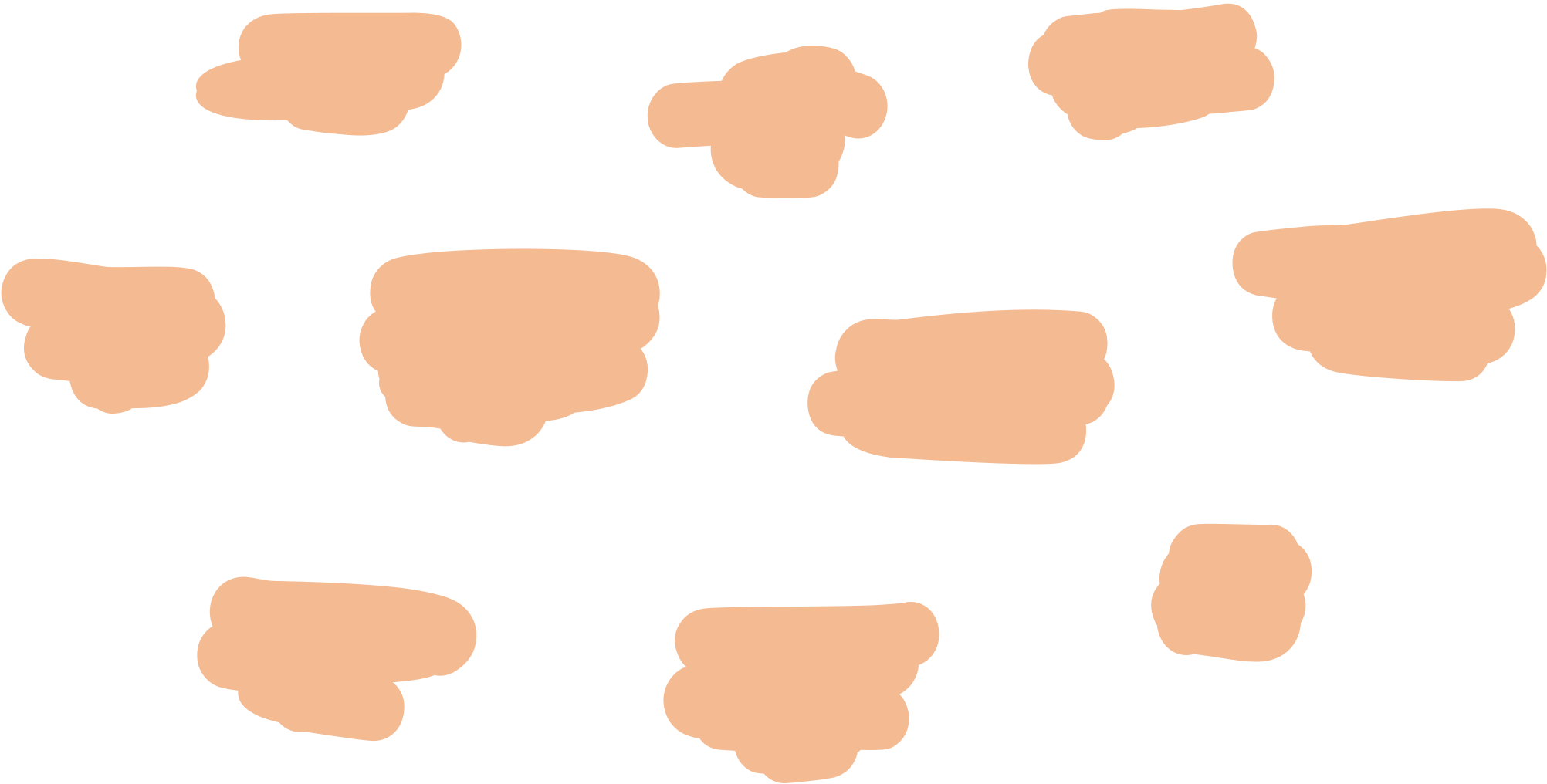 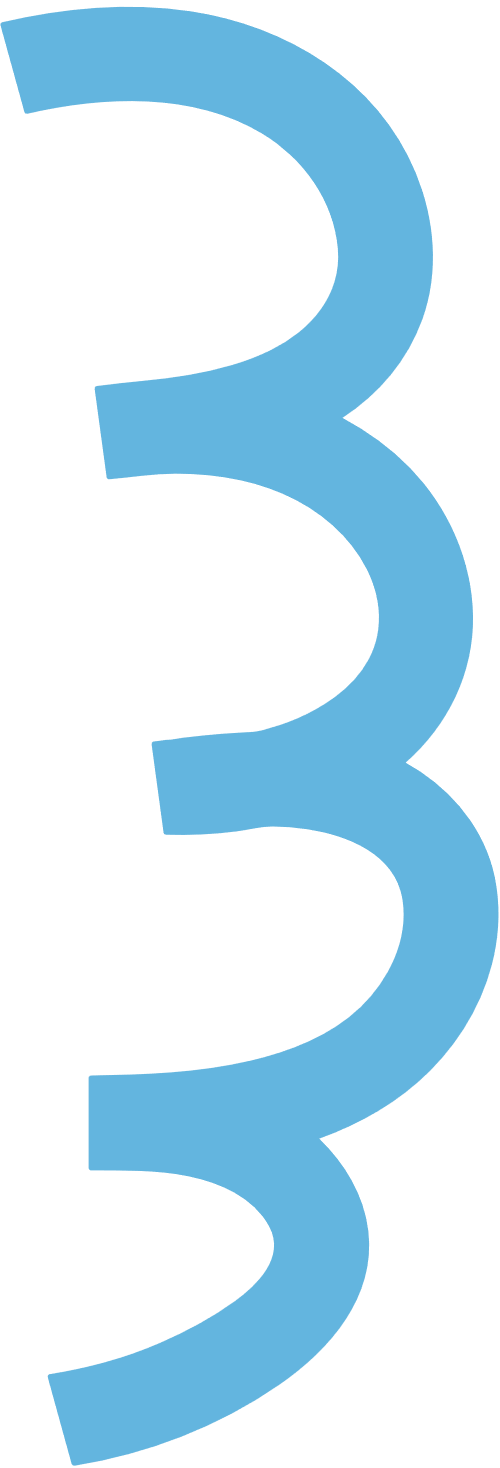 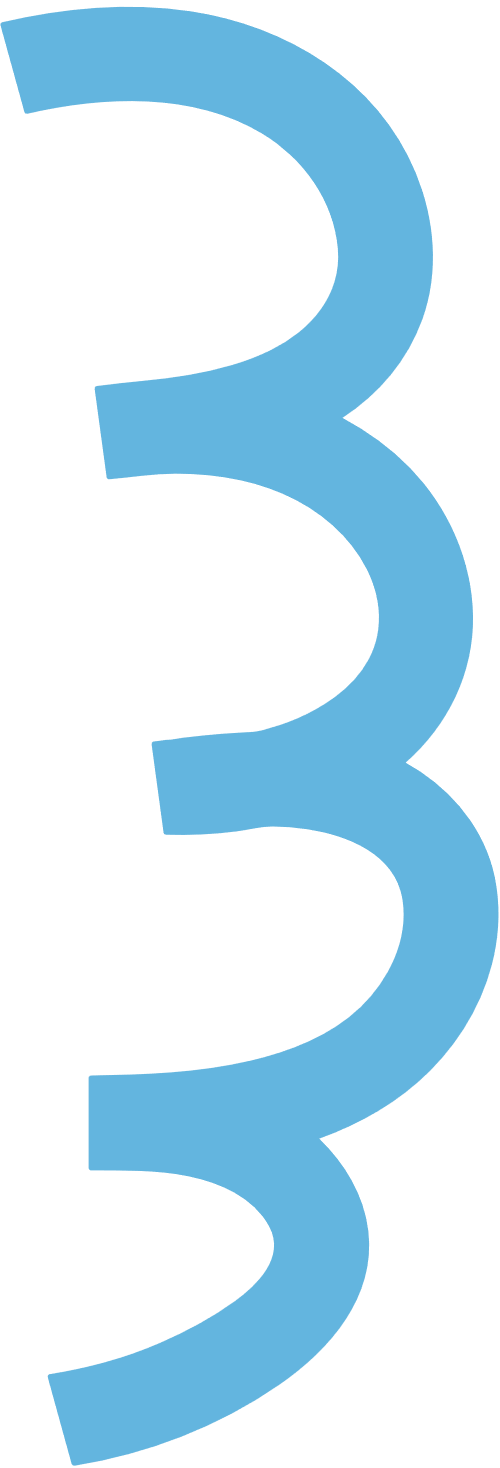 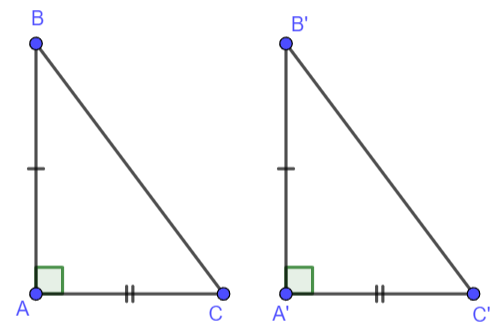 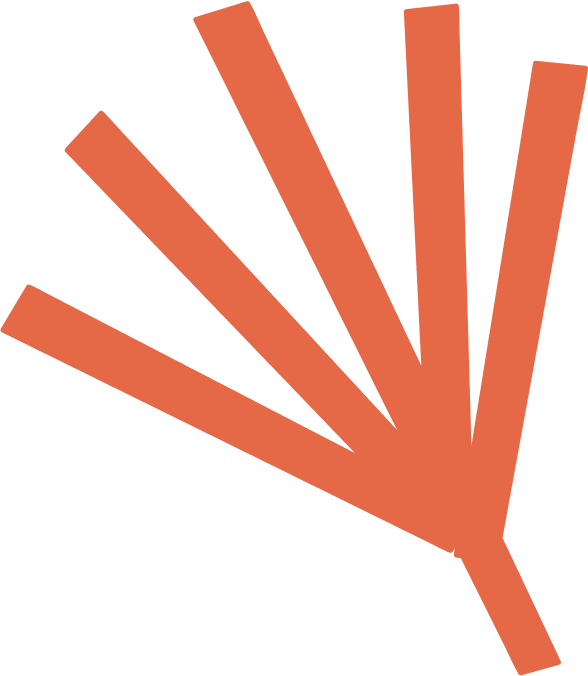 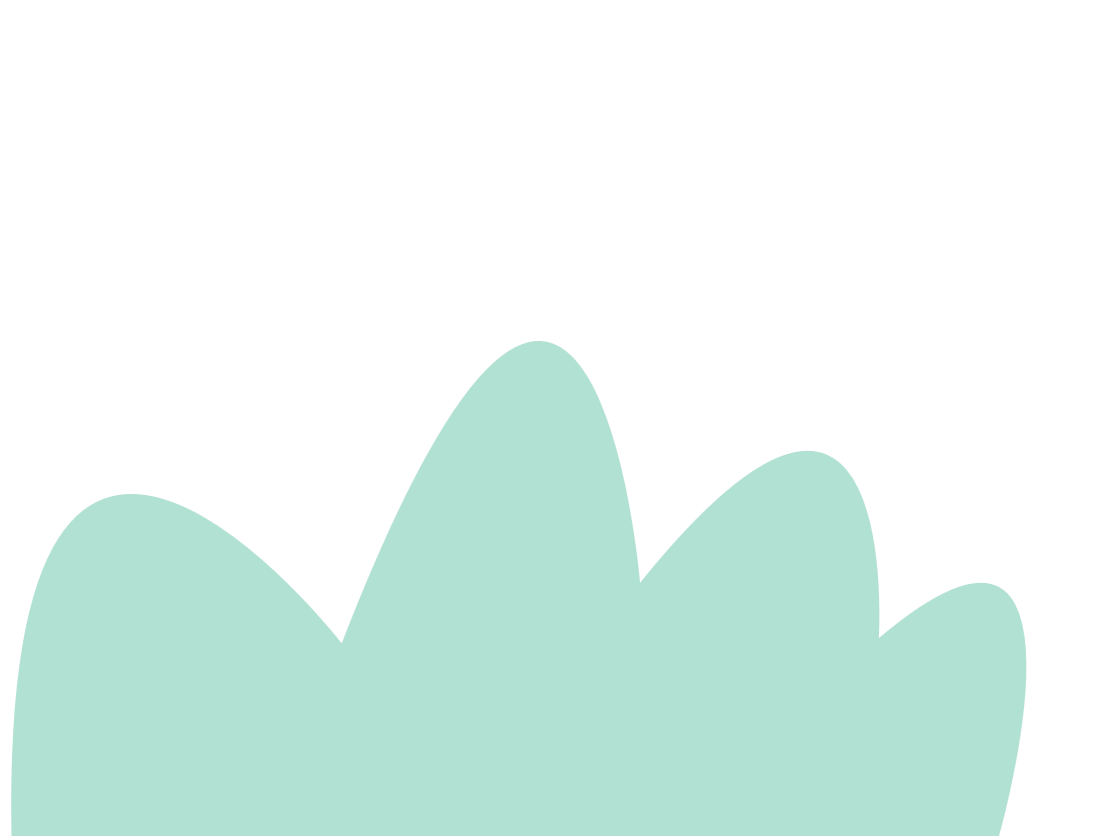 Định lí 1: 
Nếu hai cạnh góc vuông của tam giác vuông này lần lượt bằng hai cạnh góc vuông của tam giác vuông kia thì hai tam giác vuông đó bằng nhau.
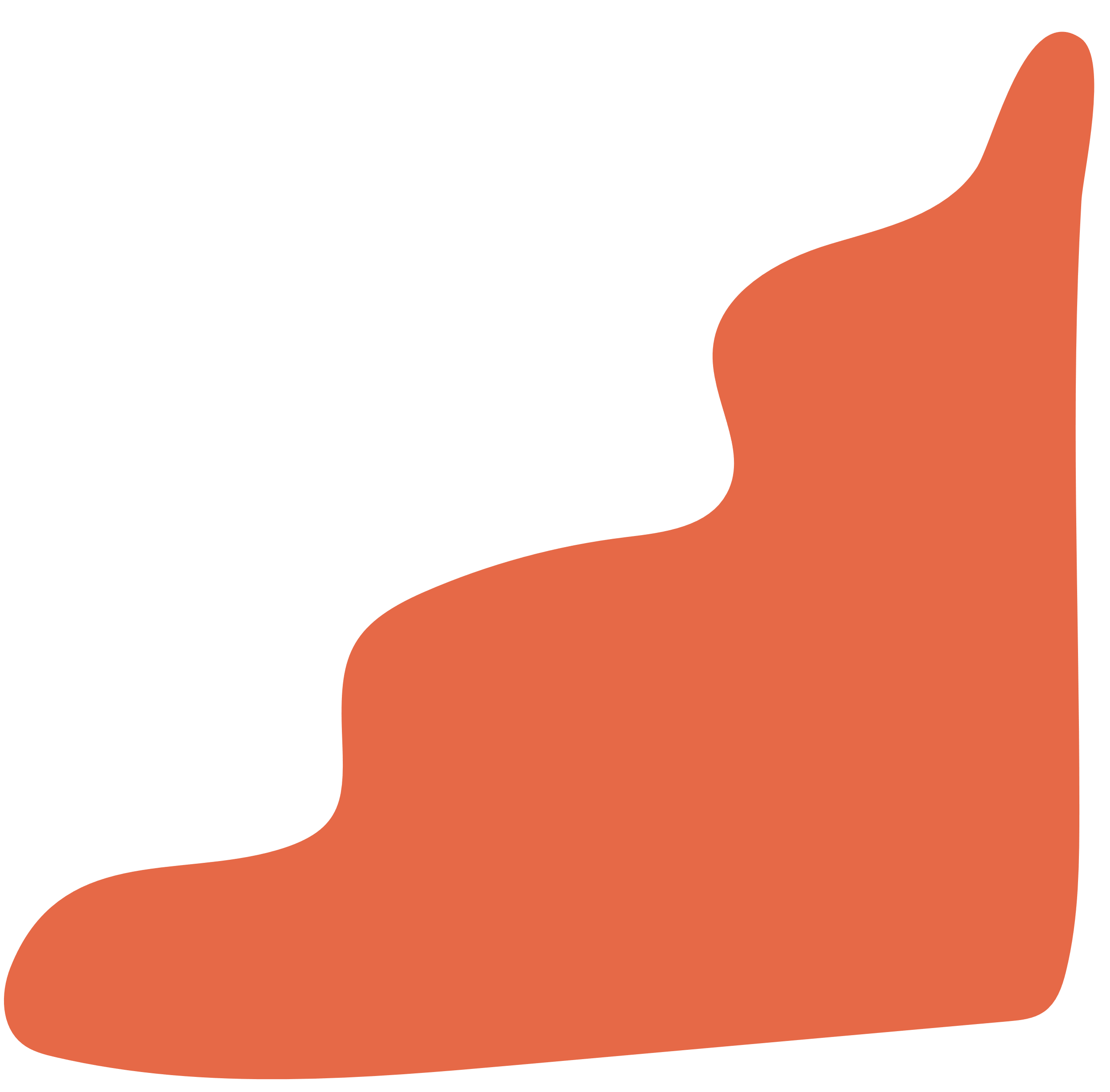 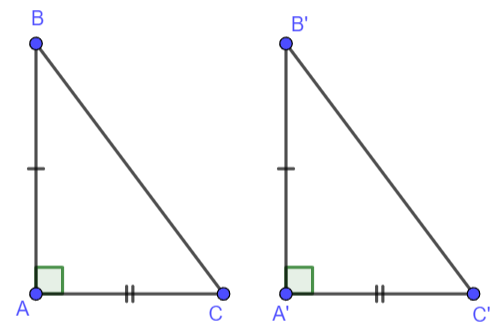 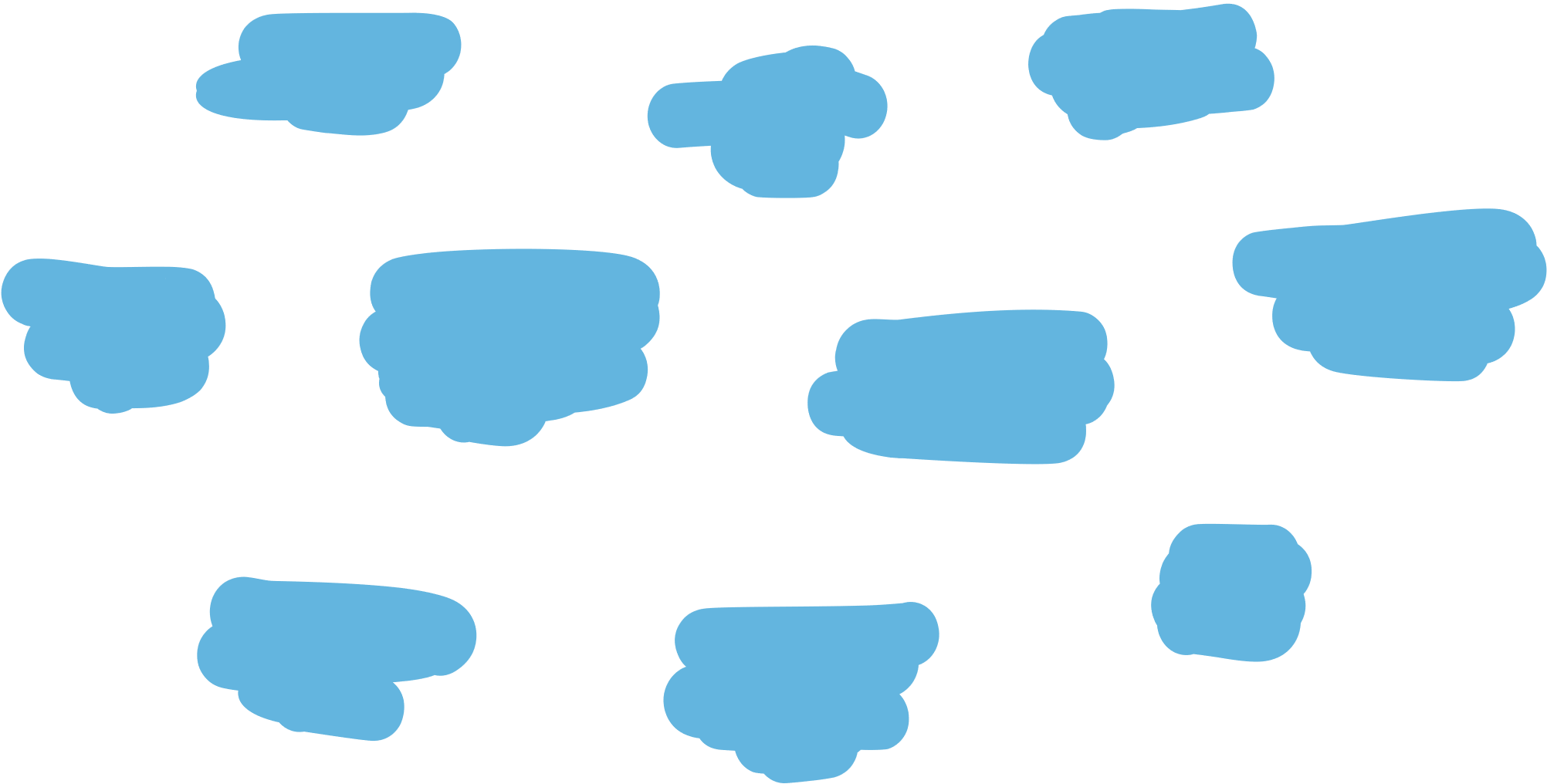 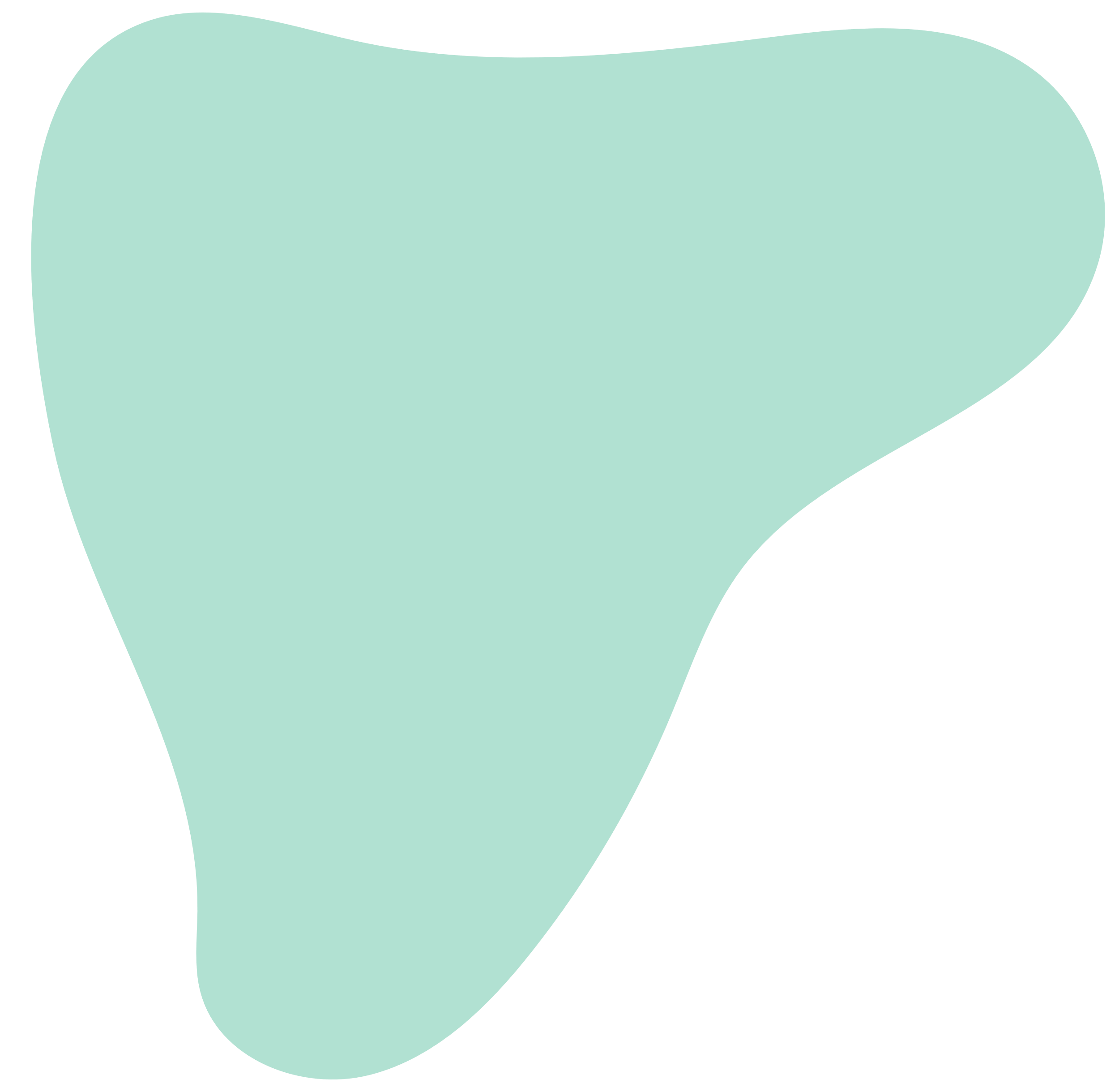 GT
KL
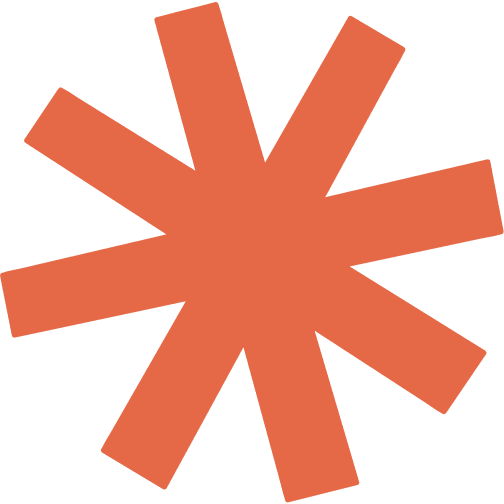 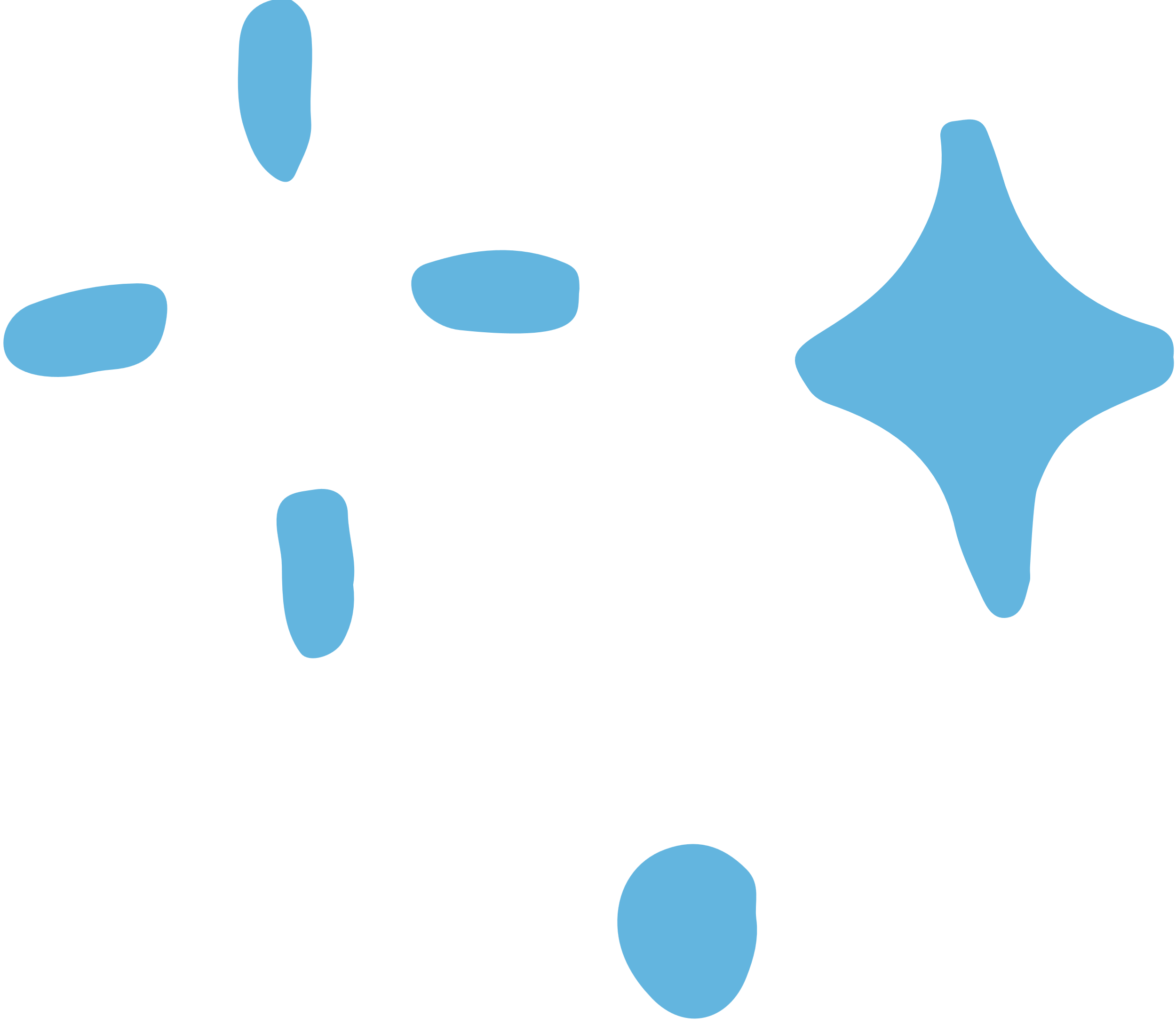 Bài tập
Cho hình vẽ bên, biết
Chứng minh rằng:
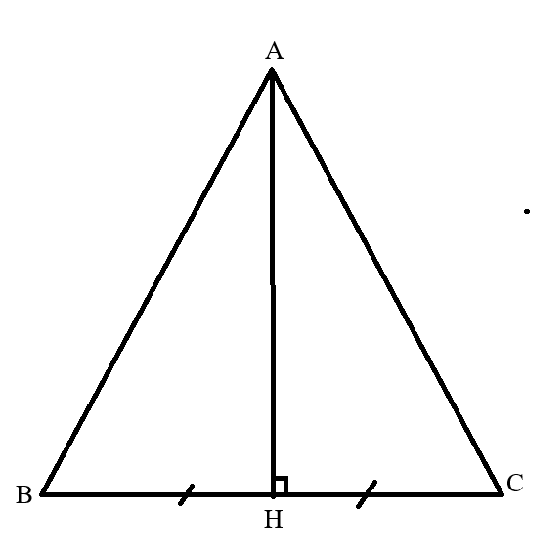 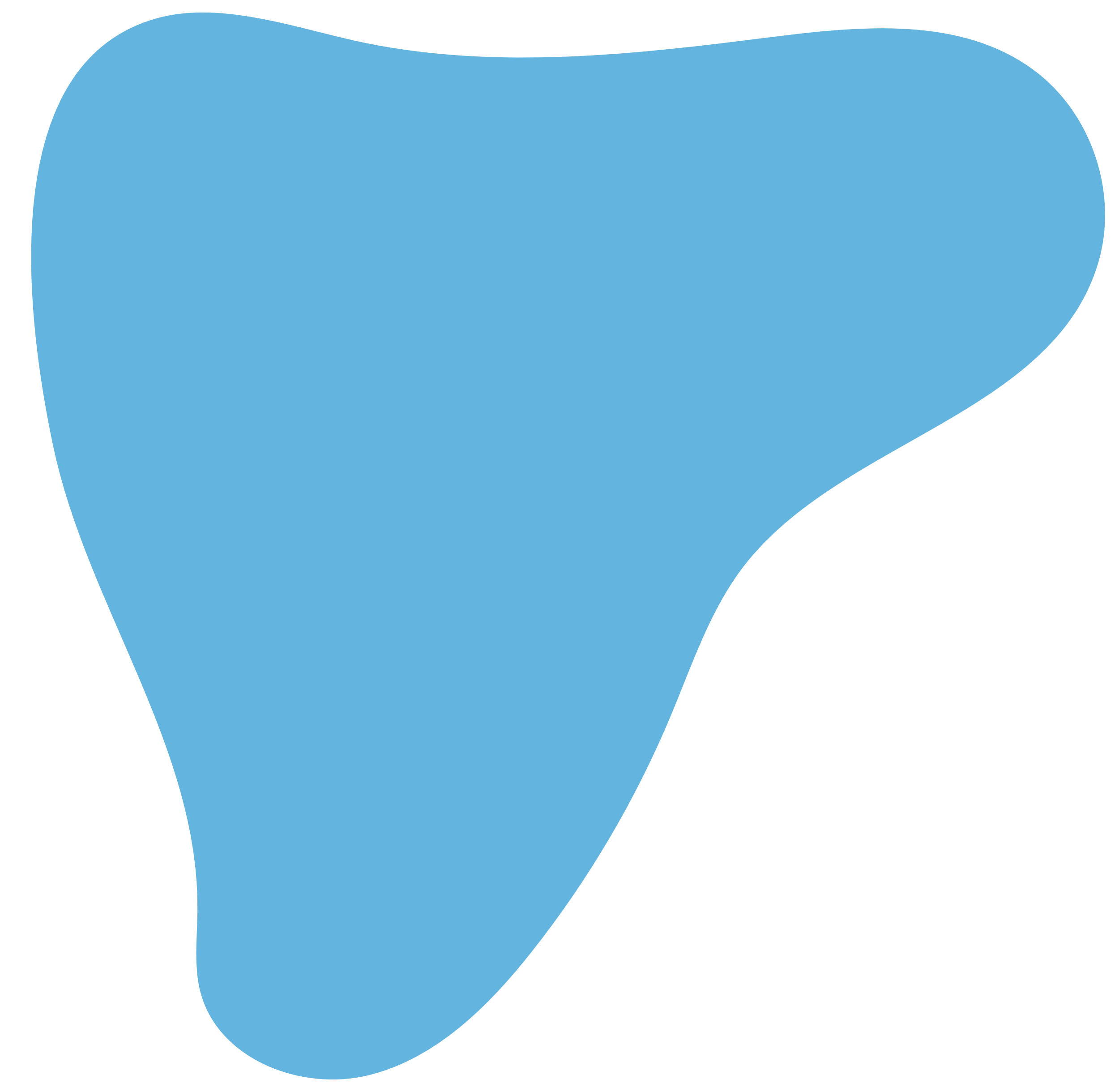 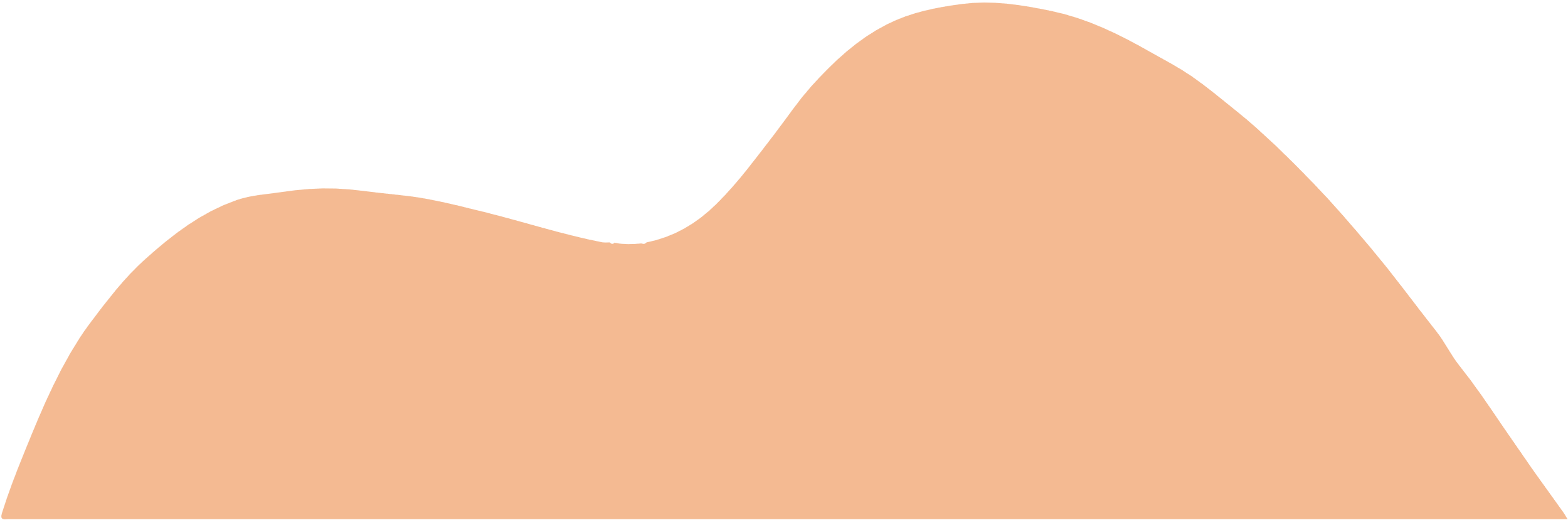 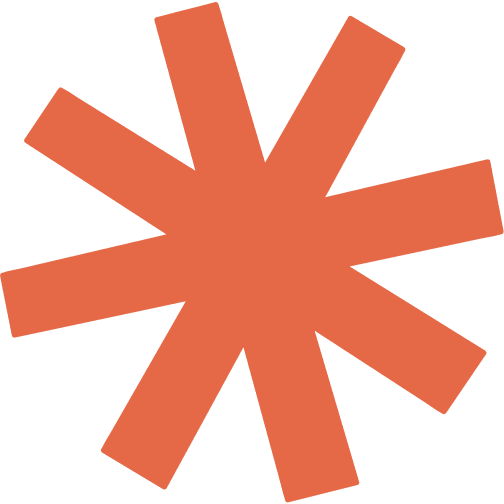 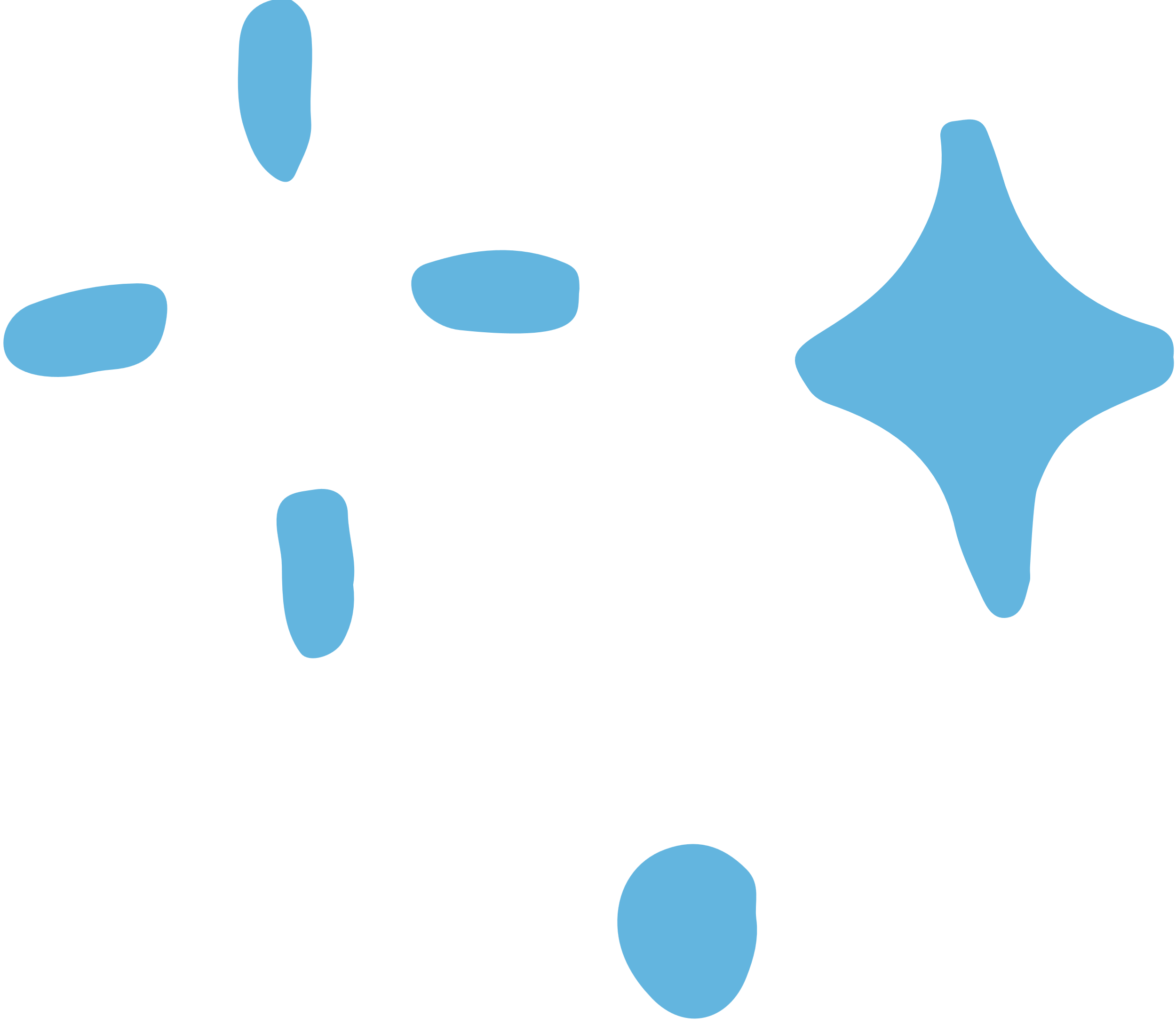 HĐ2
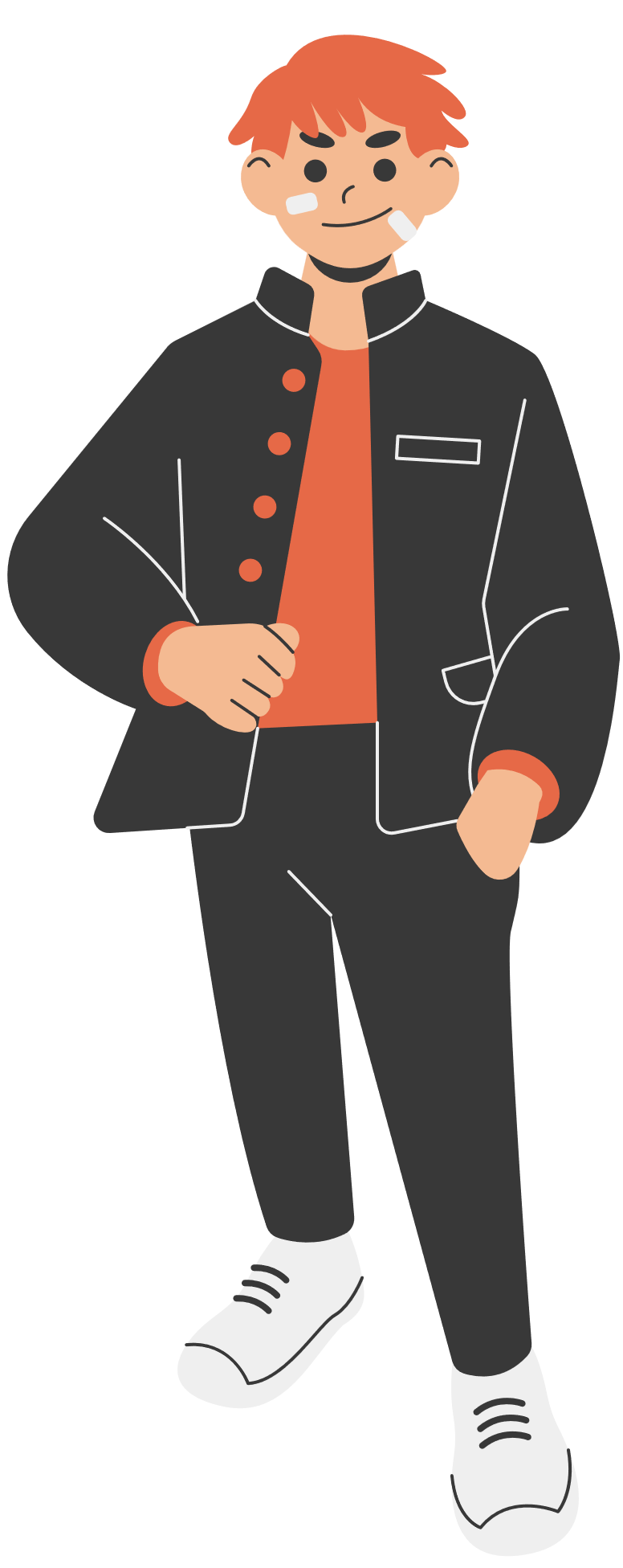 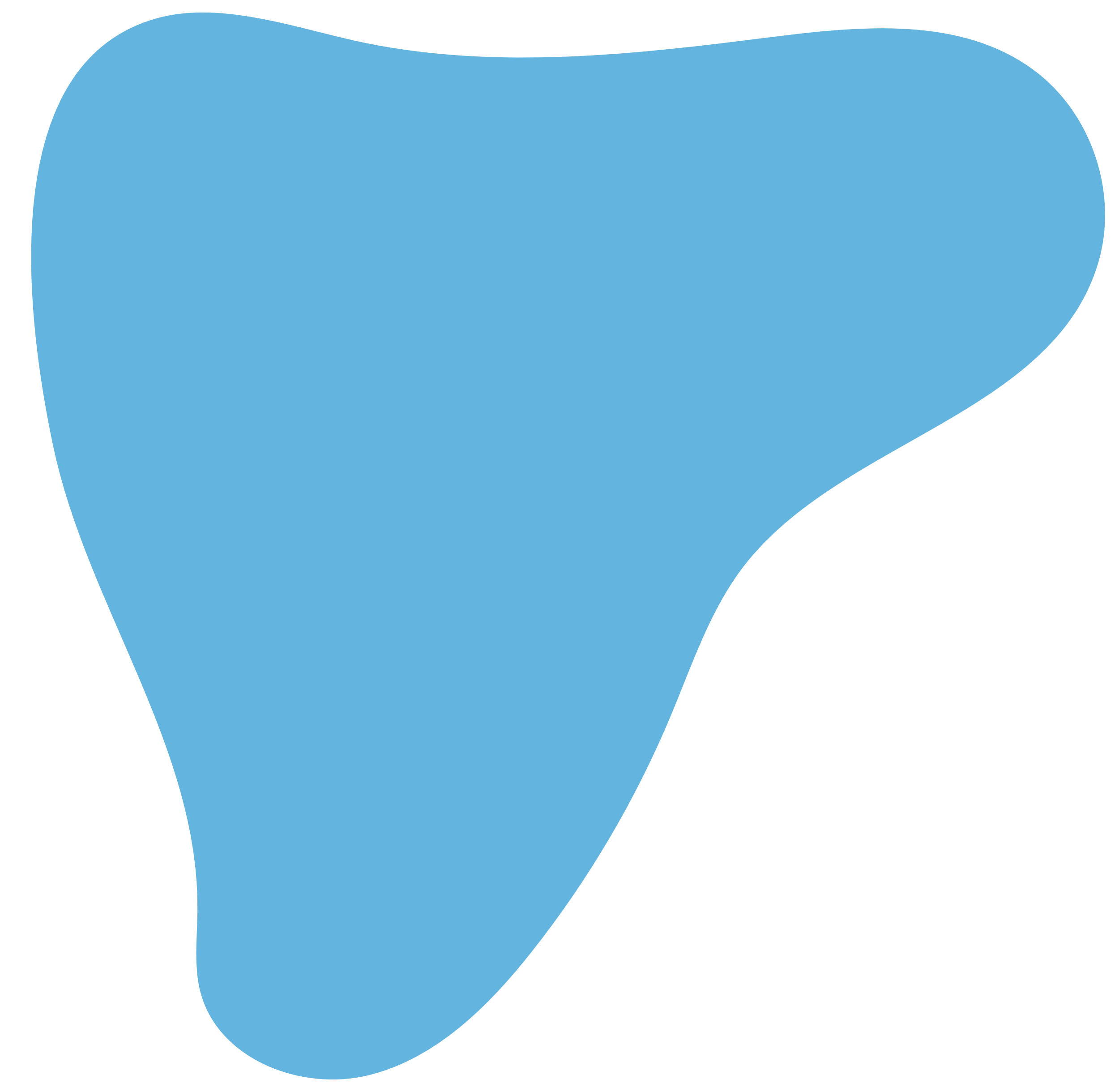 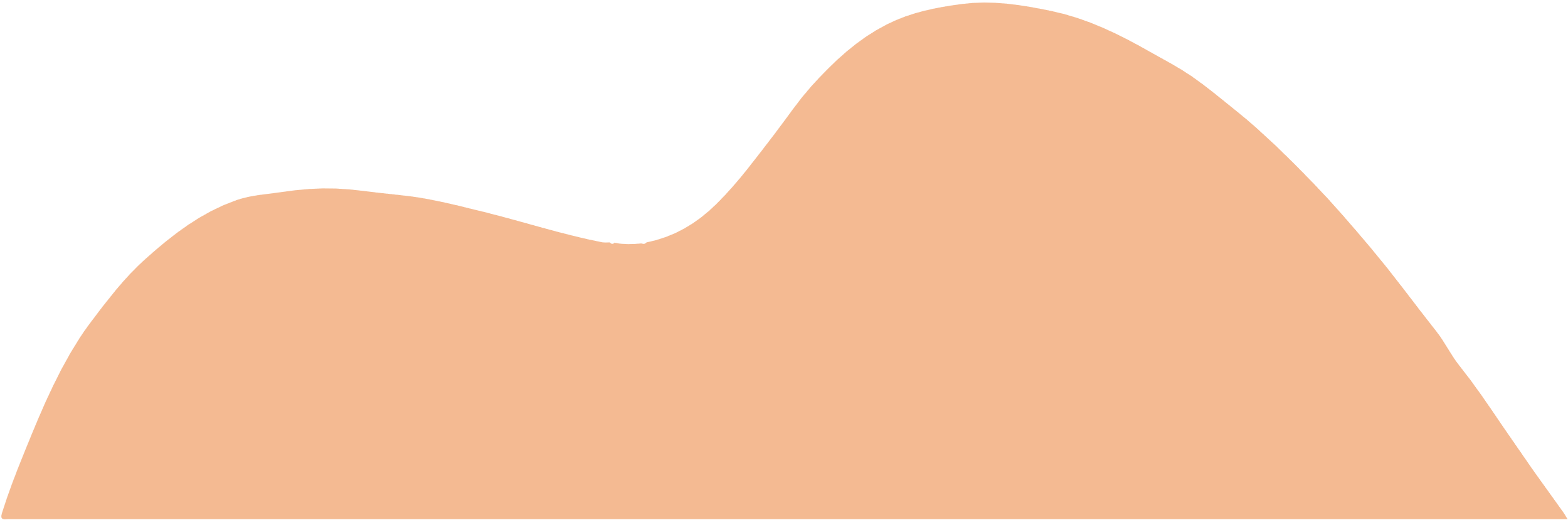 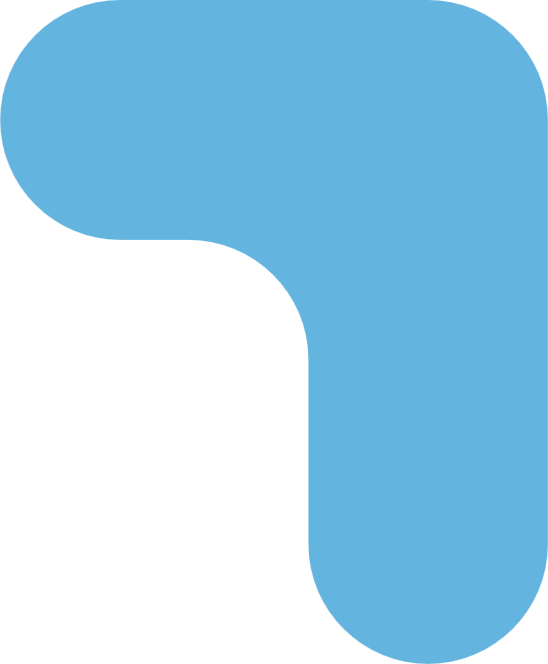 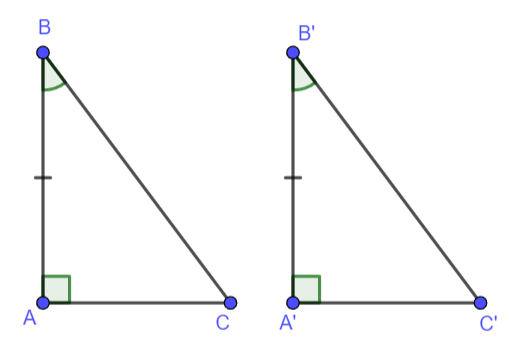 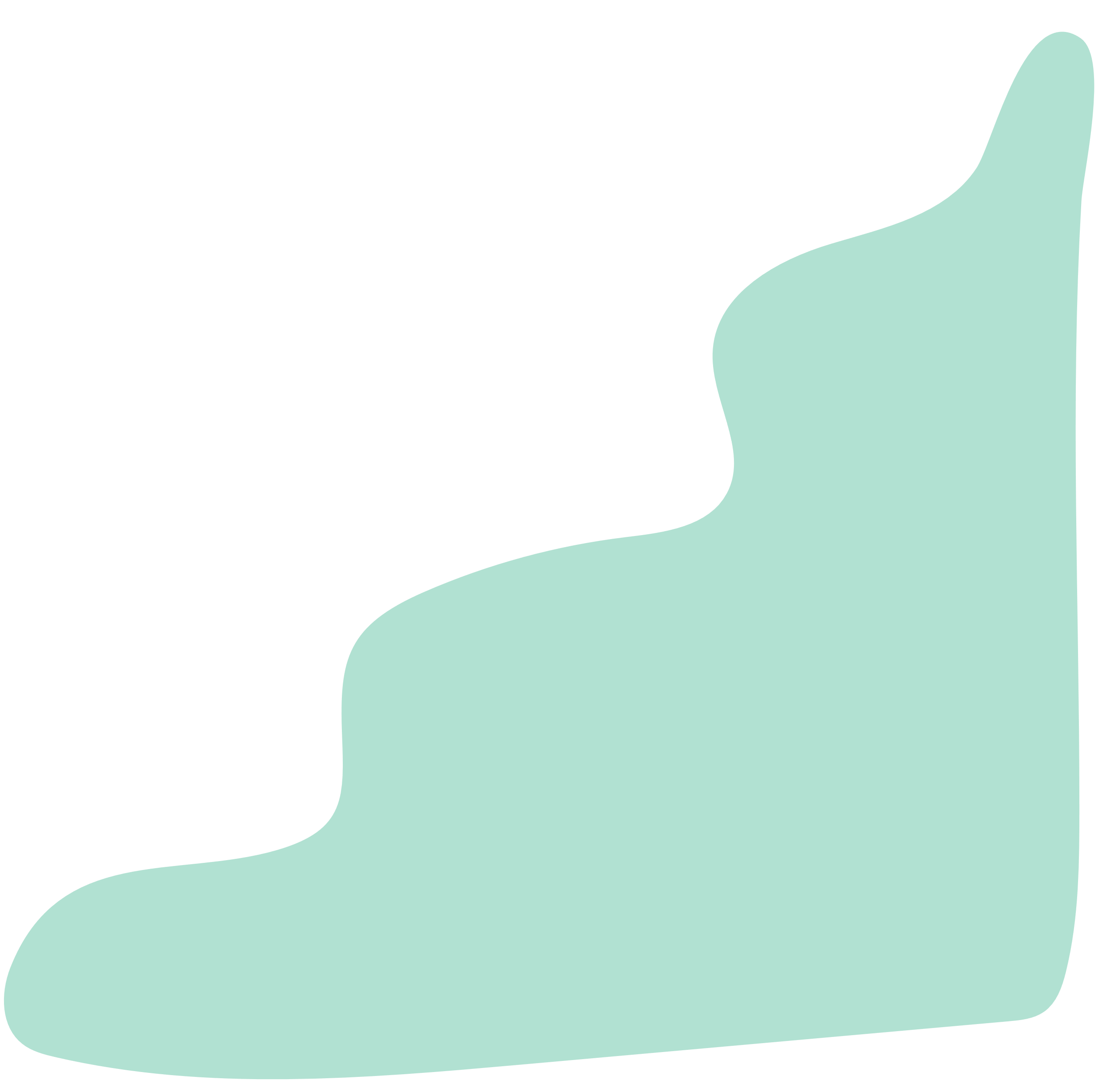 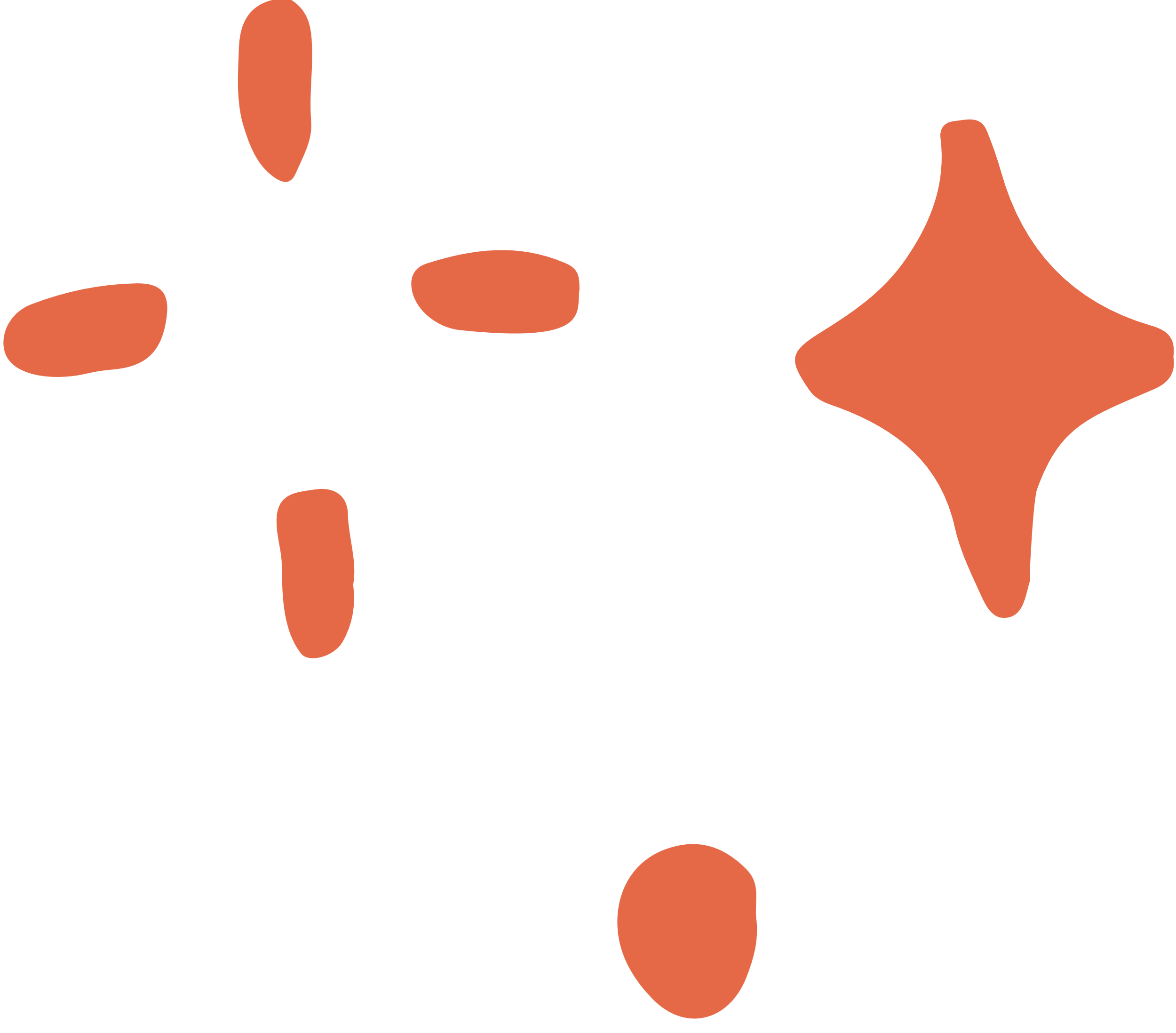 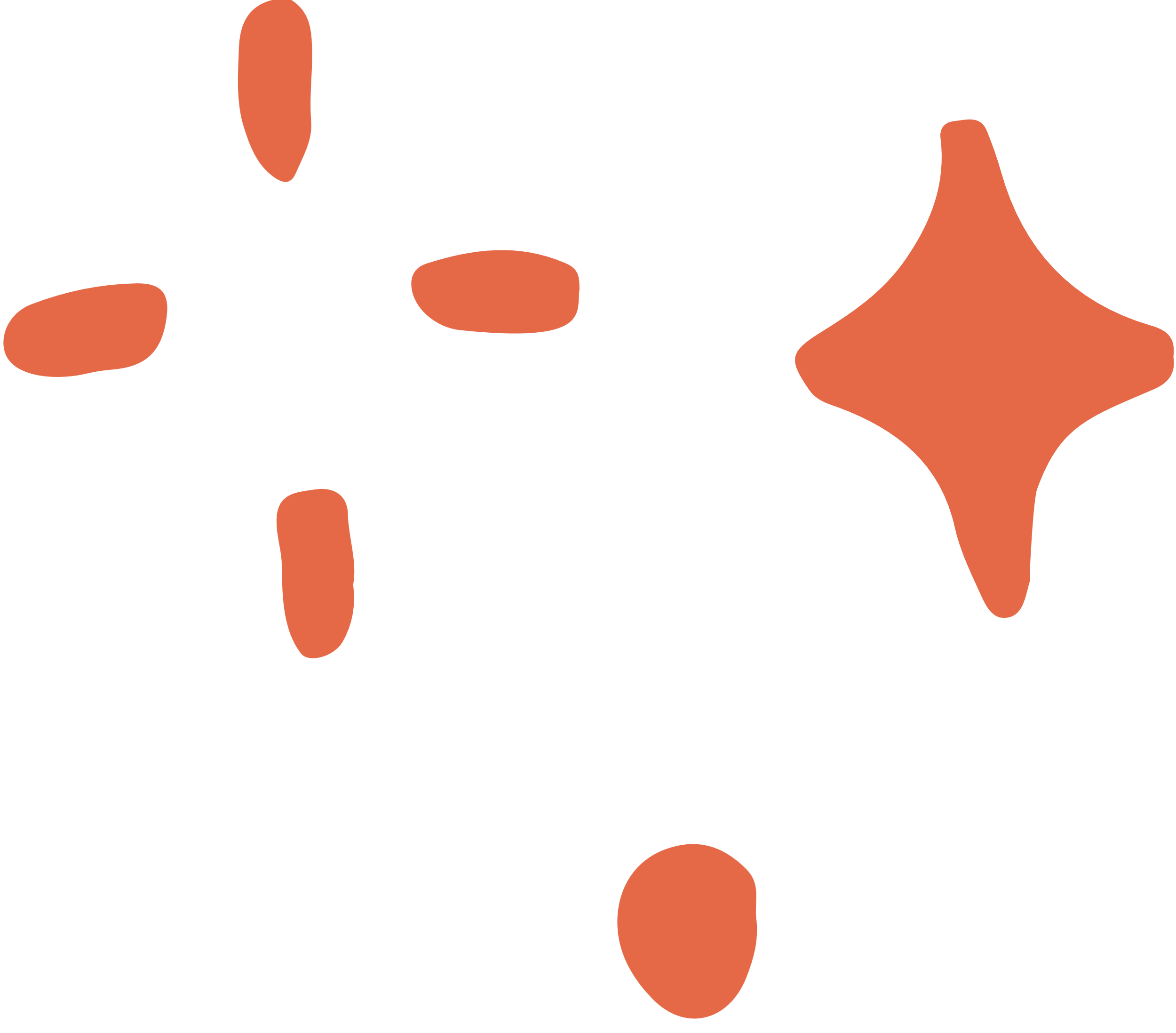 Định lí 2:
Nếu một cạnh góc vuông và góc nhọn kề cạnh ấy của tam giác vuông này bằng một cạnh góc vuông và góc nhọn kề cạnh ấy của tam giác vuông kia thì hai tam giác vuông đó bằng nhau.
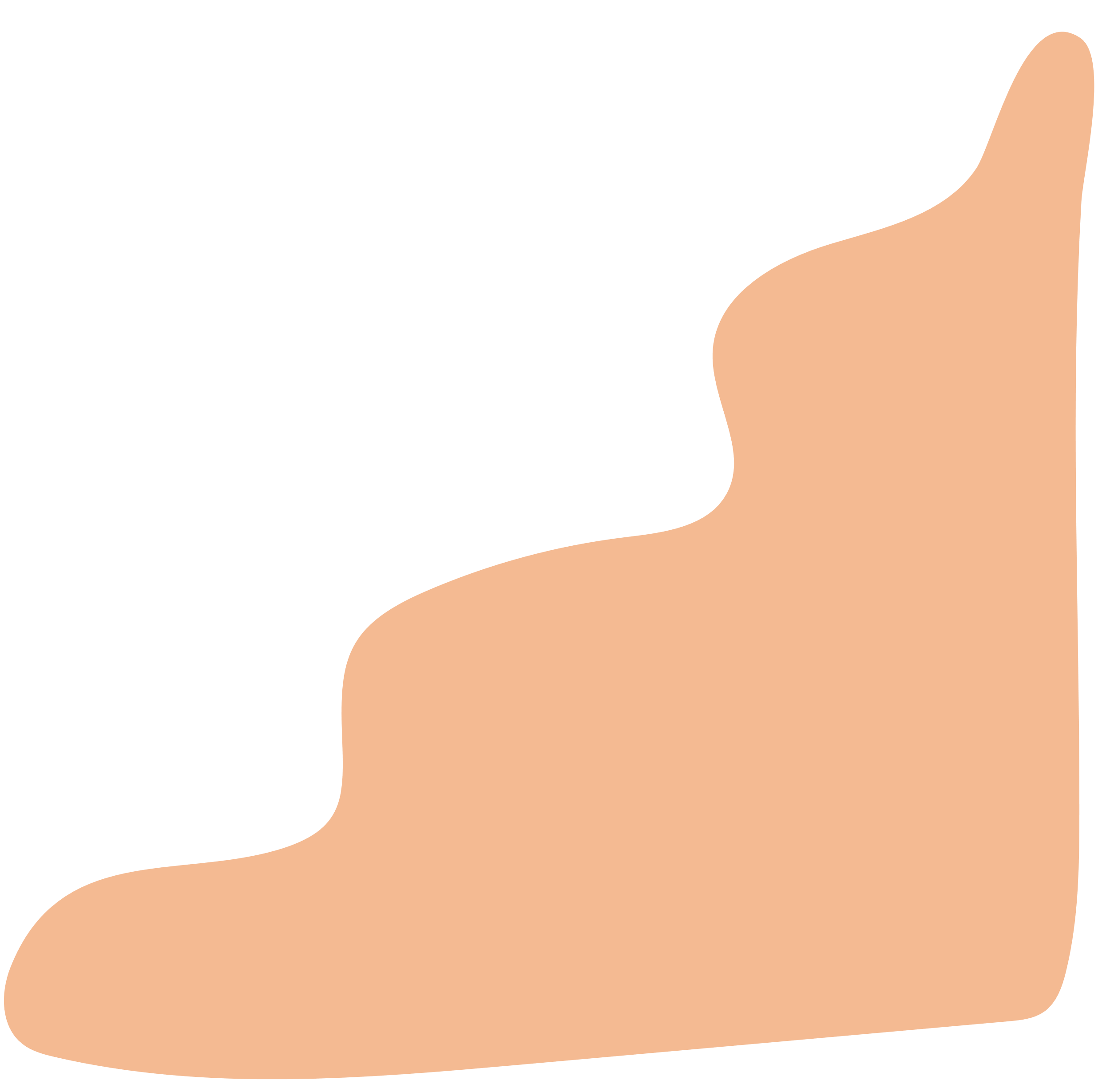 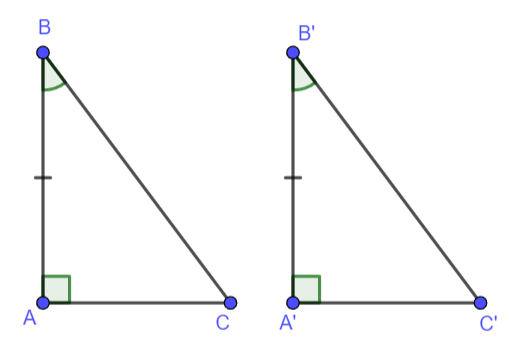 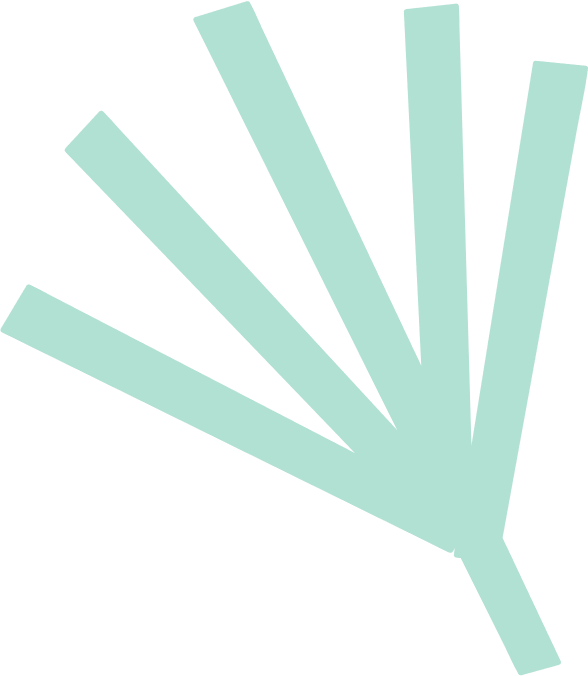 GT
KL
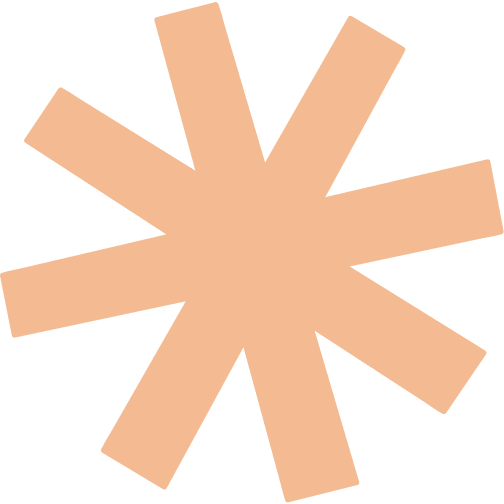 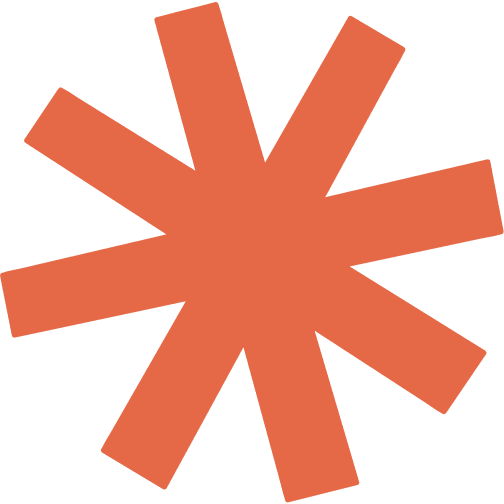 Quay lại tình huống mở đầu, ta thấy mỗi chiếc cột với bóng của nó tạo thành hai cạnh góc vuông của một tam giác vuông. Hai tam giác vuông này có một cặp cạnh góc vuông tương ứng bằng nhau và hai góc ở đỉnh chiếc cột của hai tam giác vuông này cũng bằng nhau. Vậy lí do mà bạn Tròn đưa ra có đúng không?
Luyện tập 1
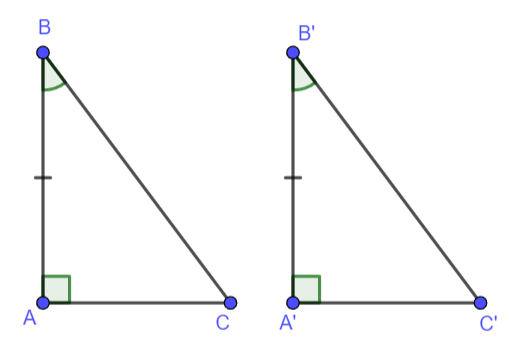 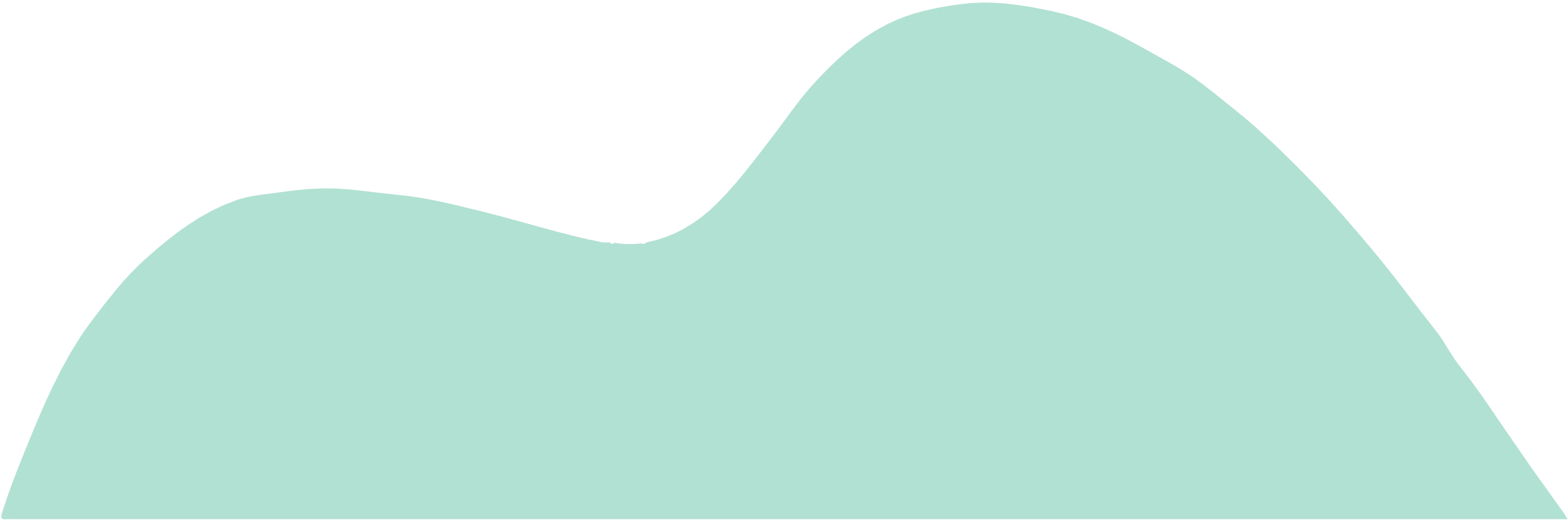 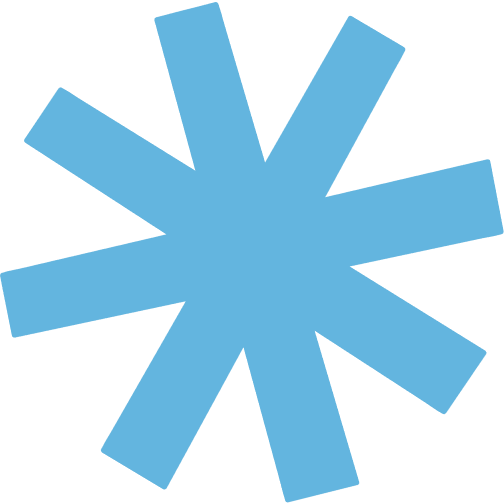 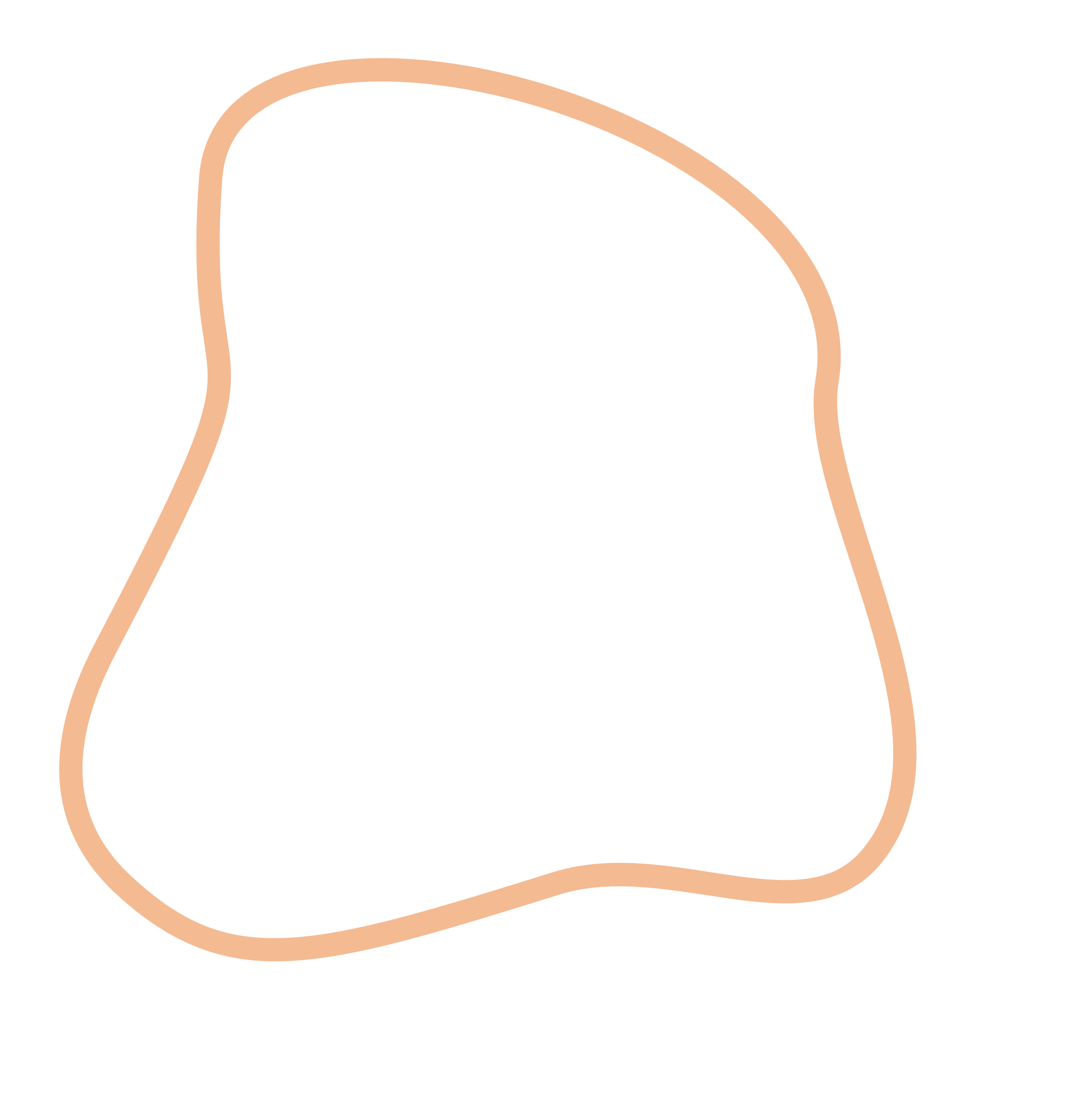 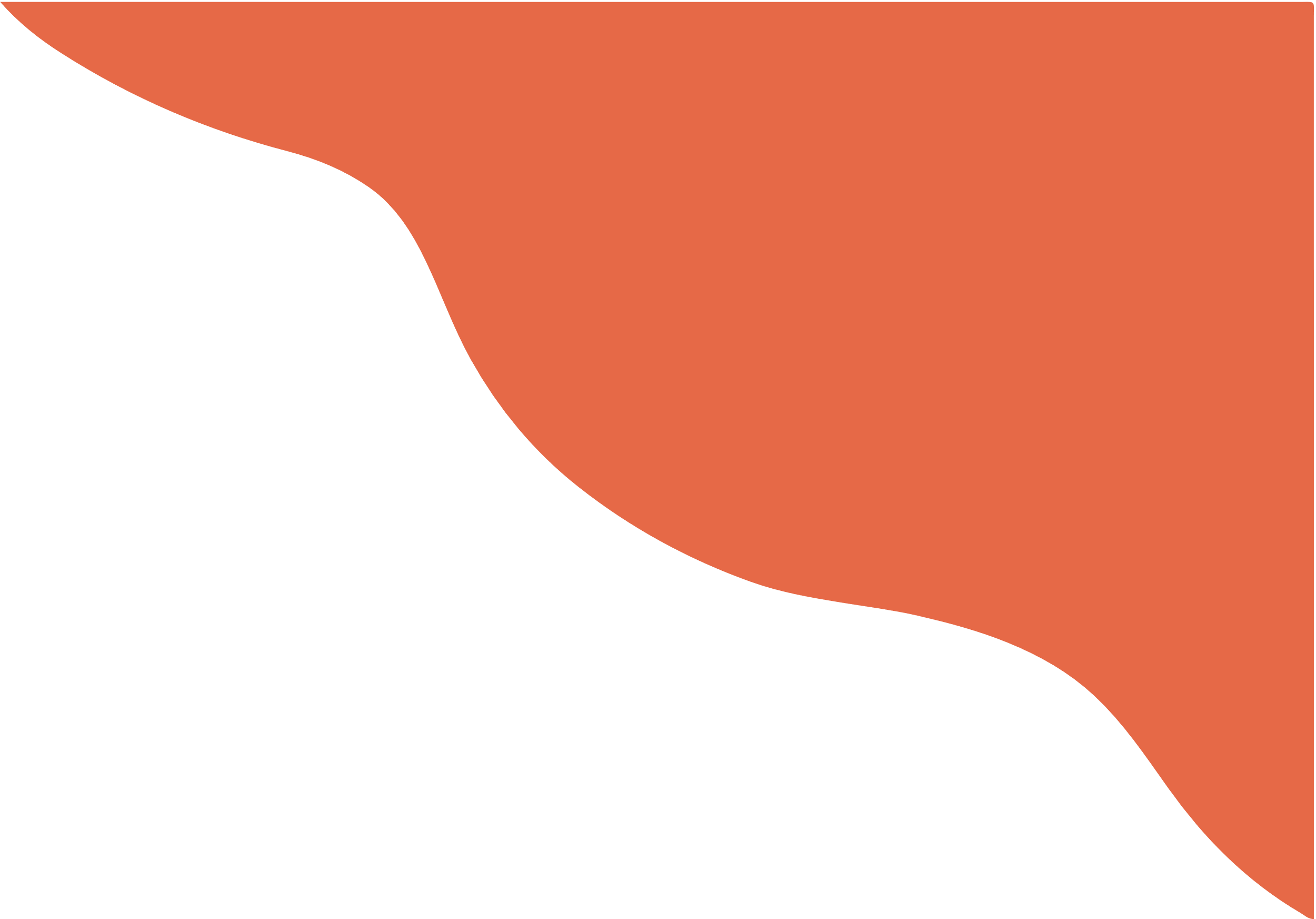 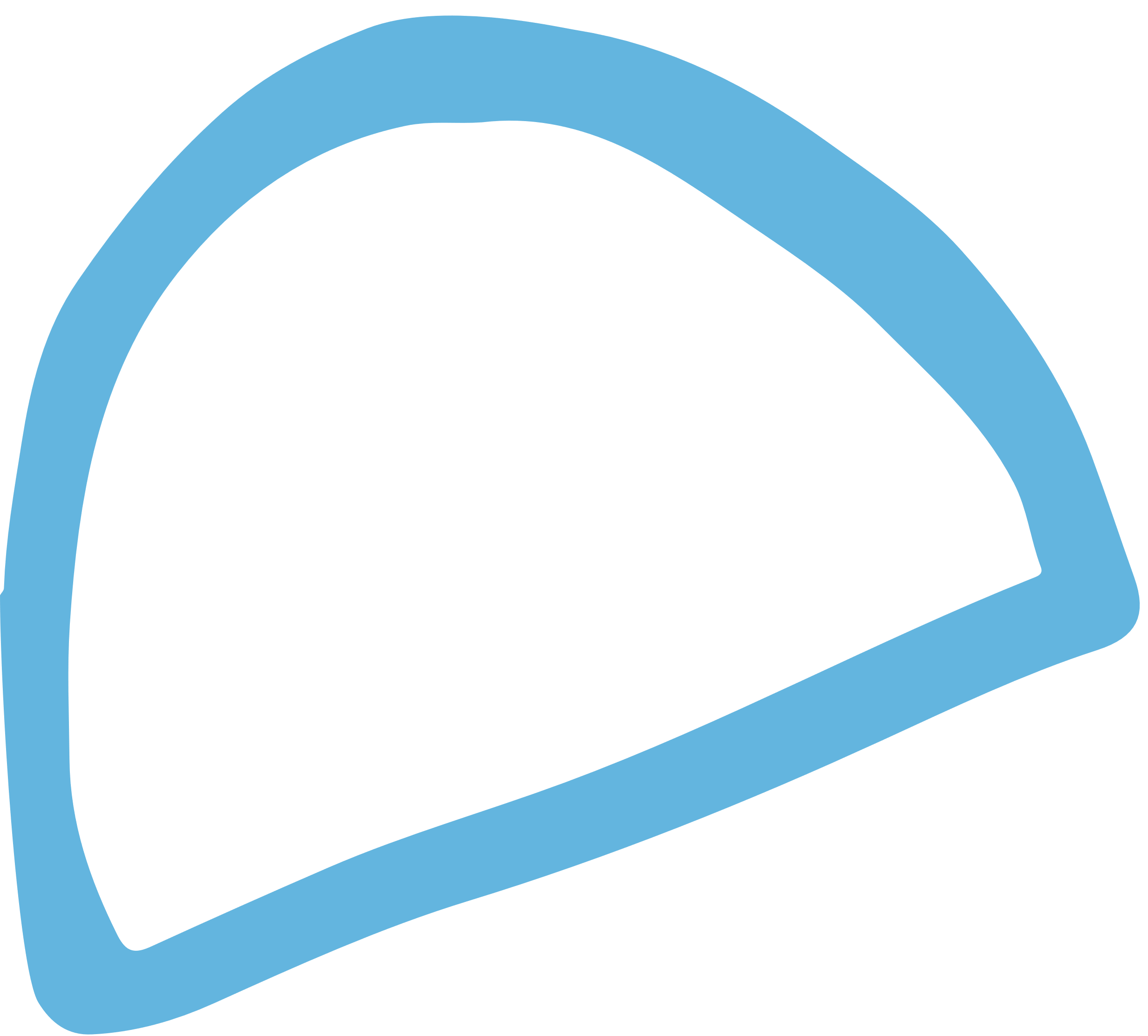 Trả lời
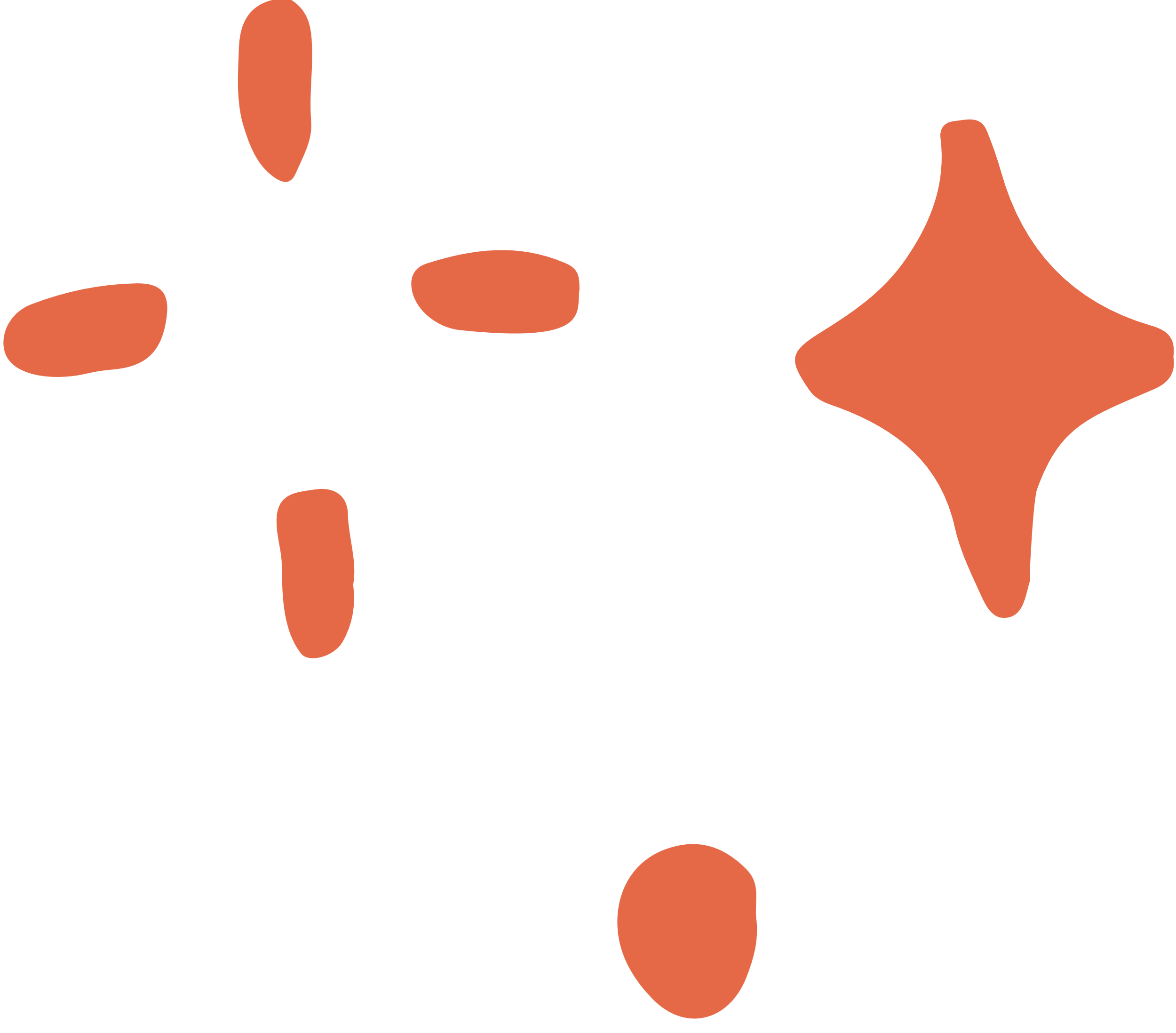 Hai tam giác vuông này bằng nhau vì có một cặp cạnh góc vuông kề với chúng bằng nhau. 
Lí do bạn Tròn đưa ra là chính xác.
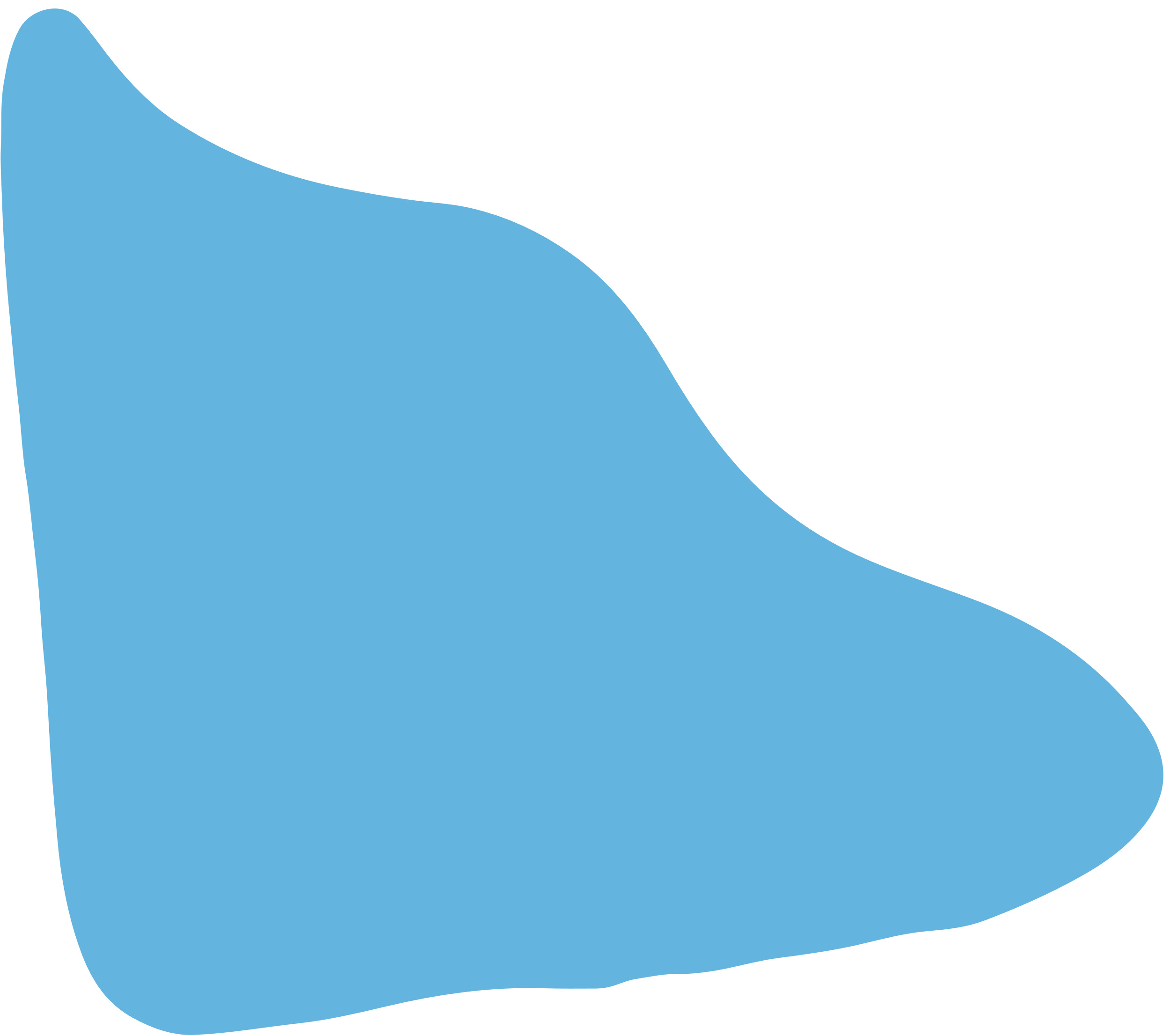 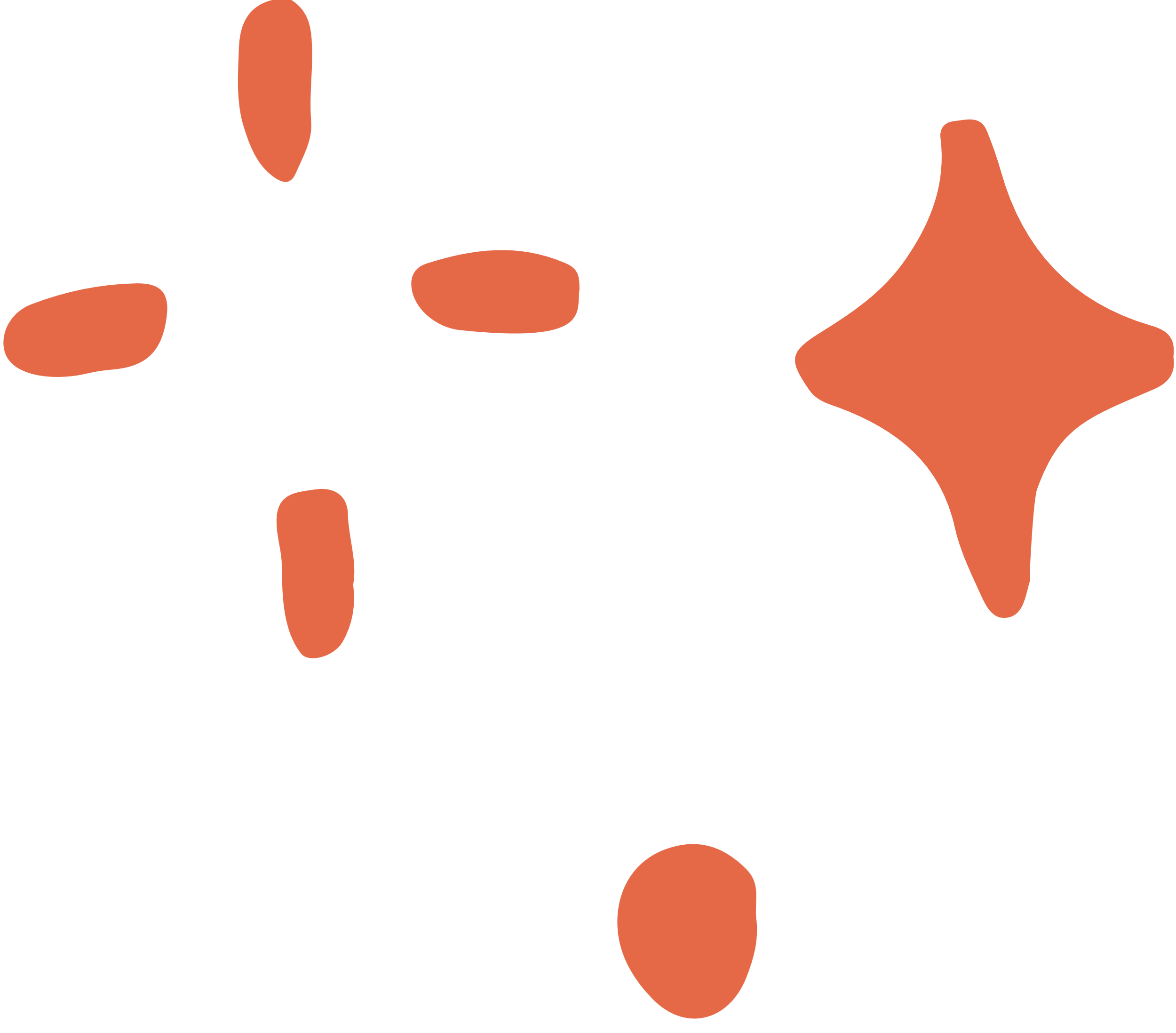 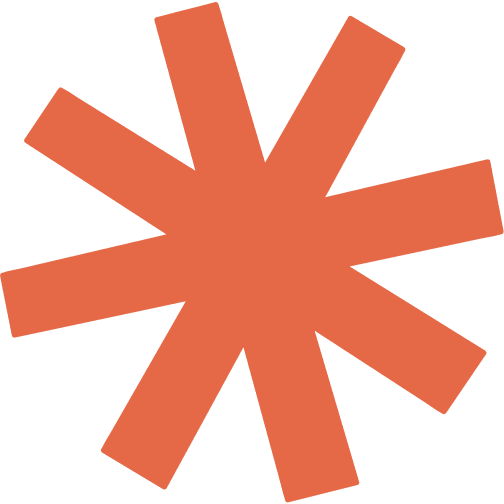 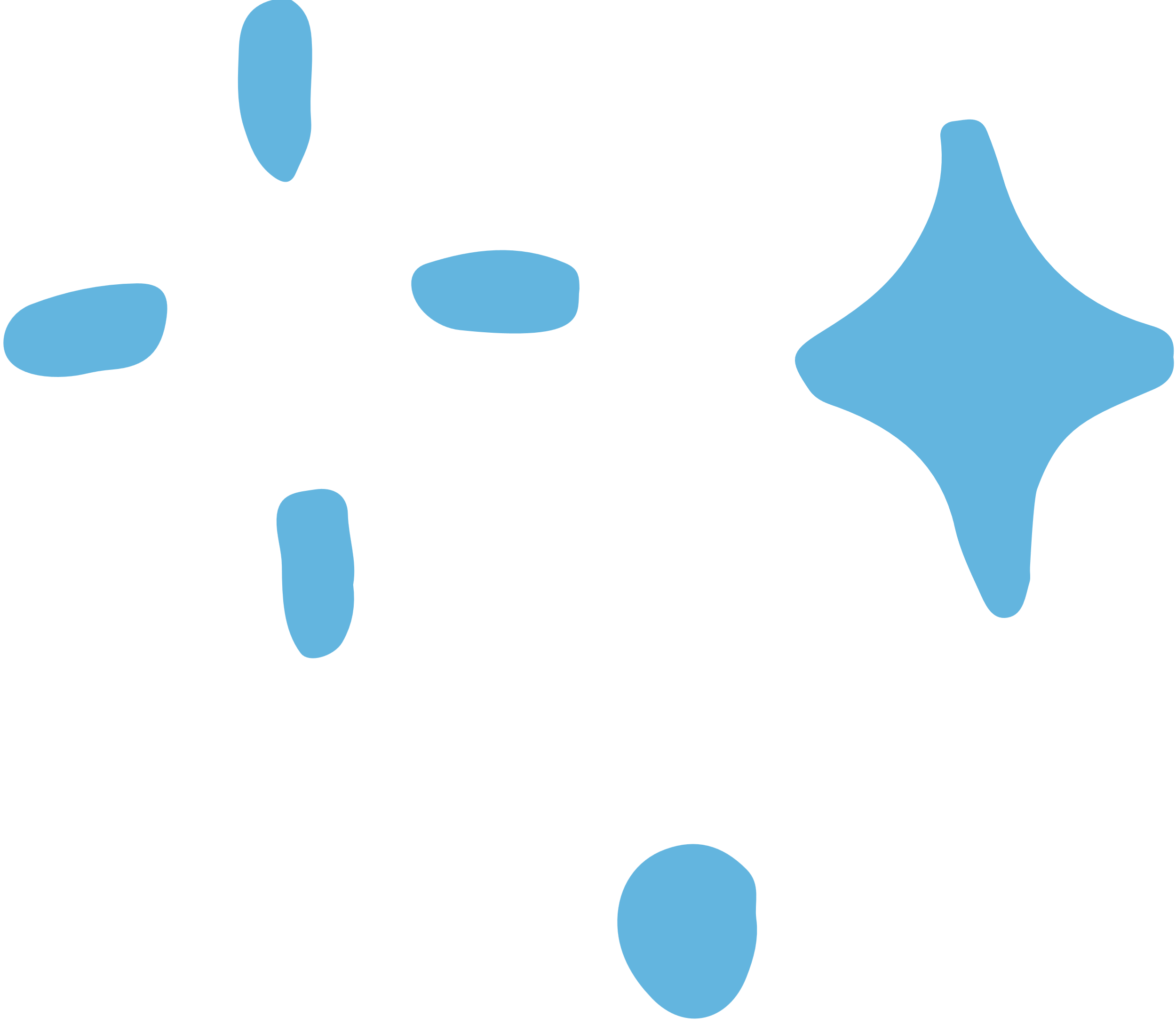 Bài tập
Cho hình vã bên, biết ME là tia phân giác của góc NMP.
Chứng minh rằng:
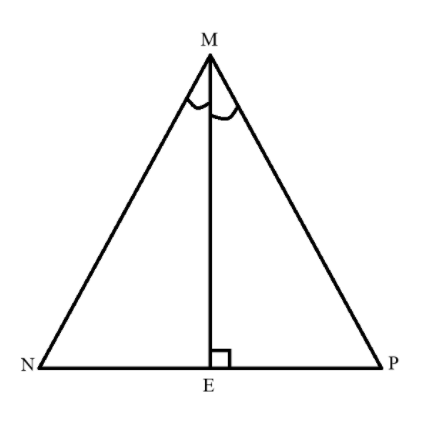 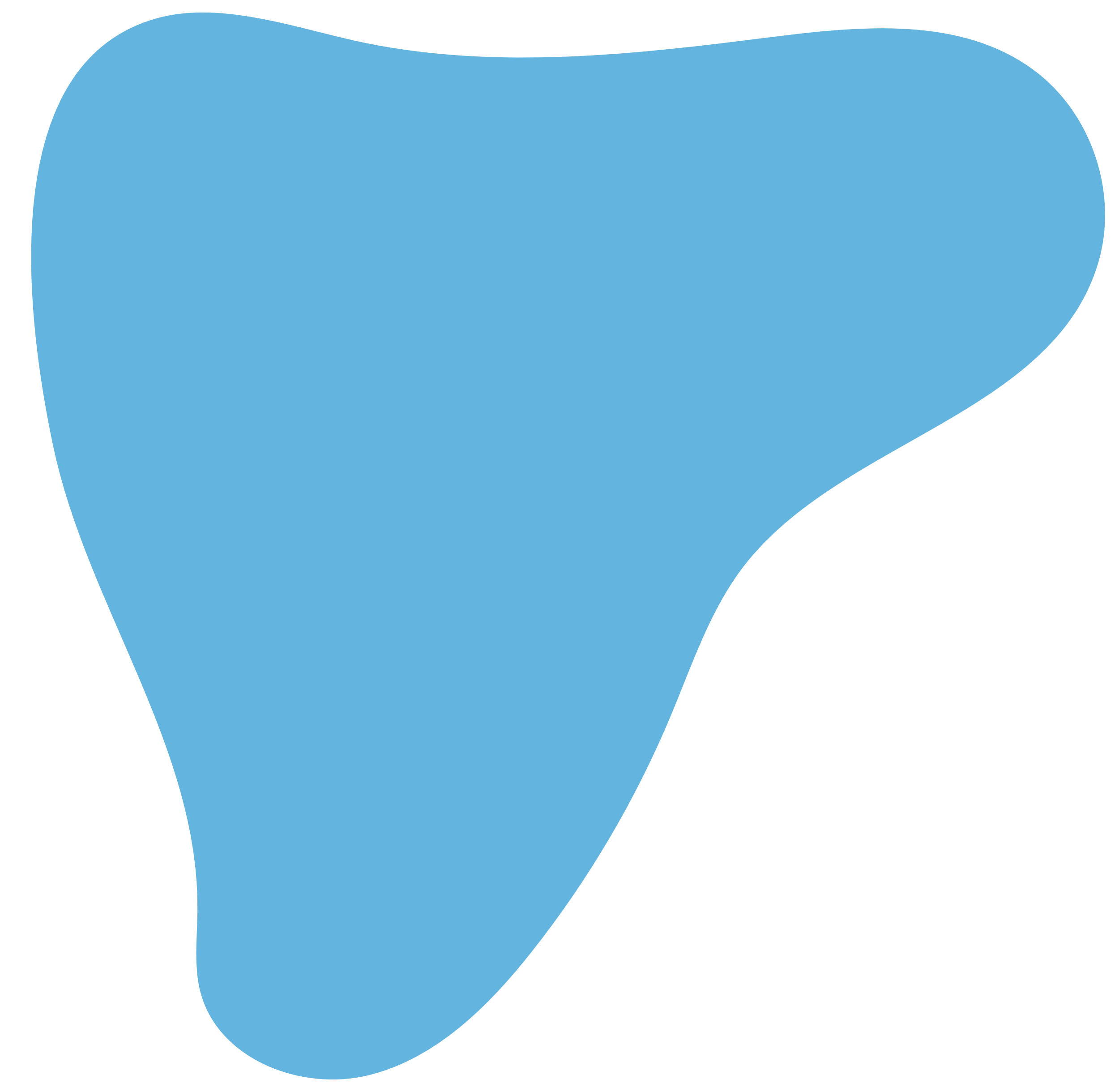 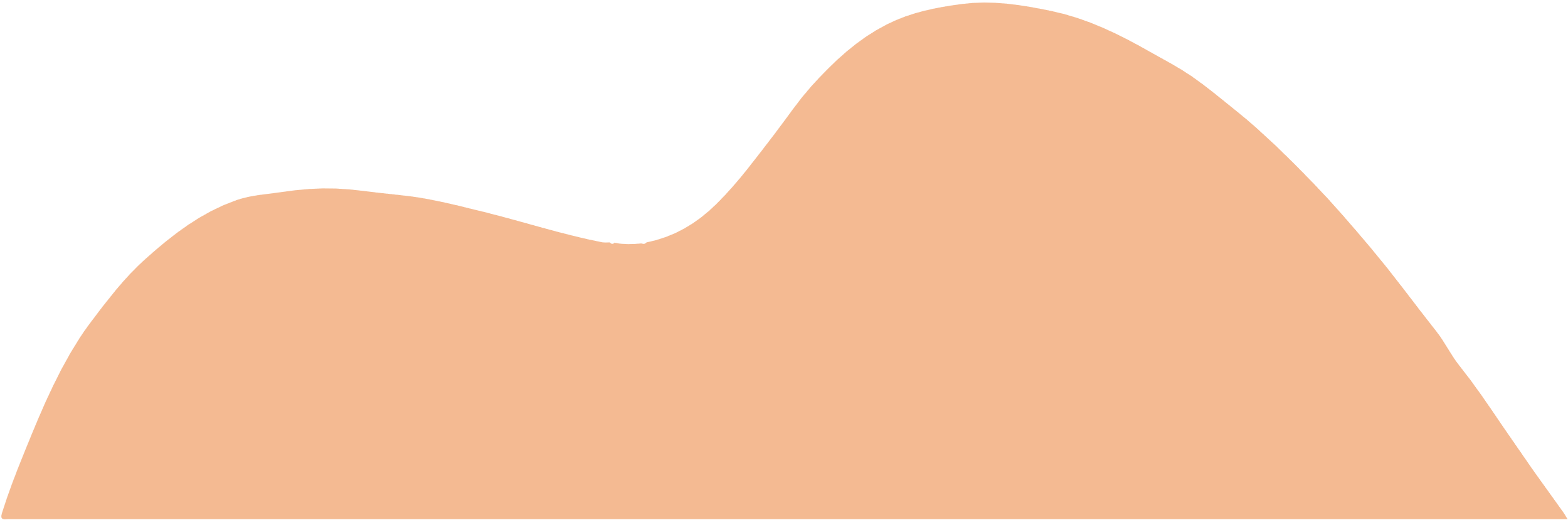 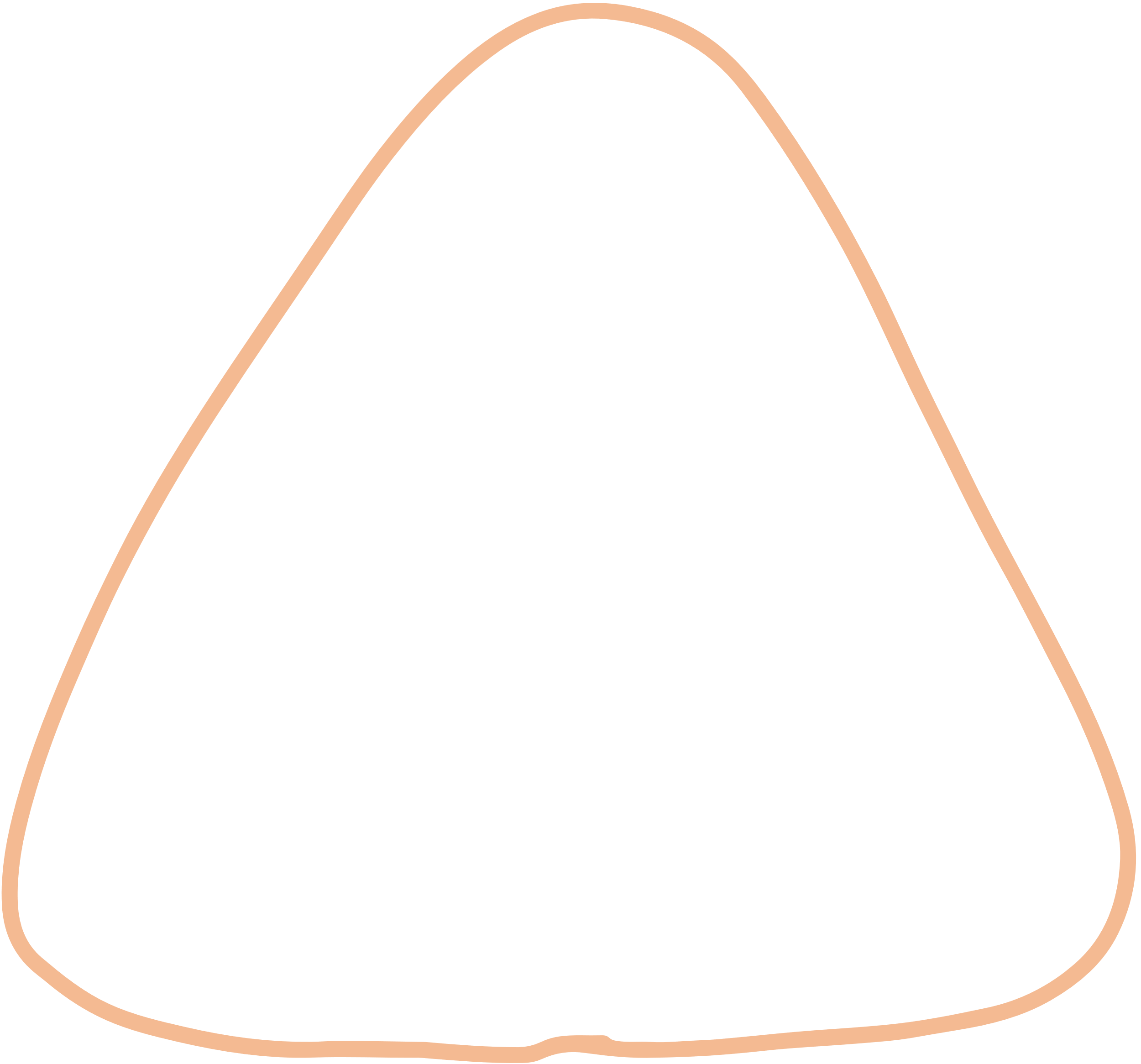 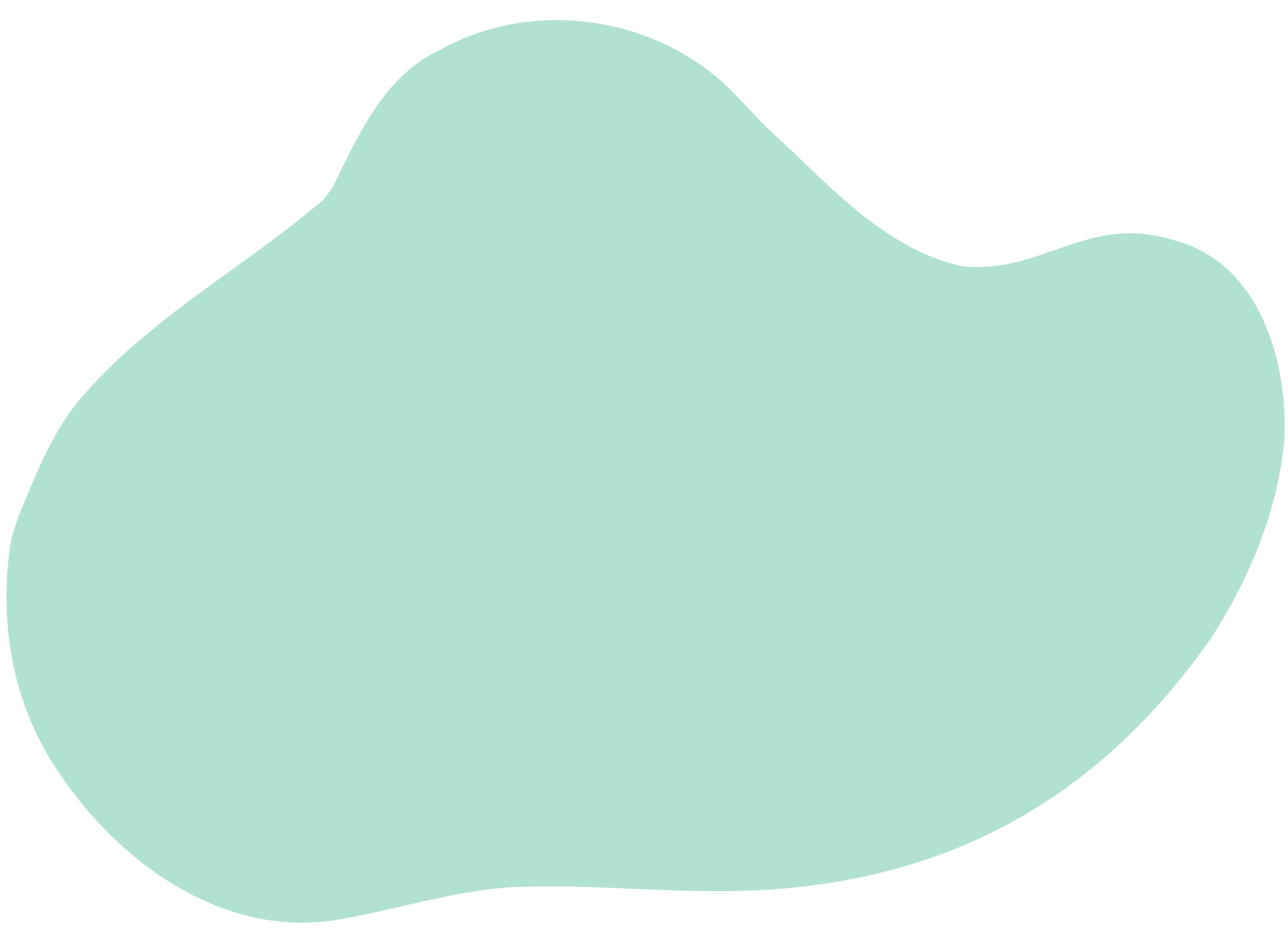 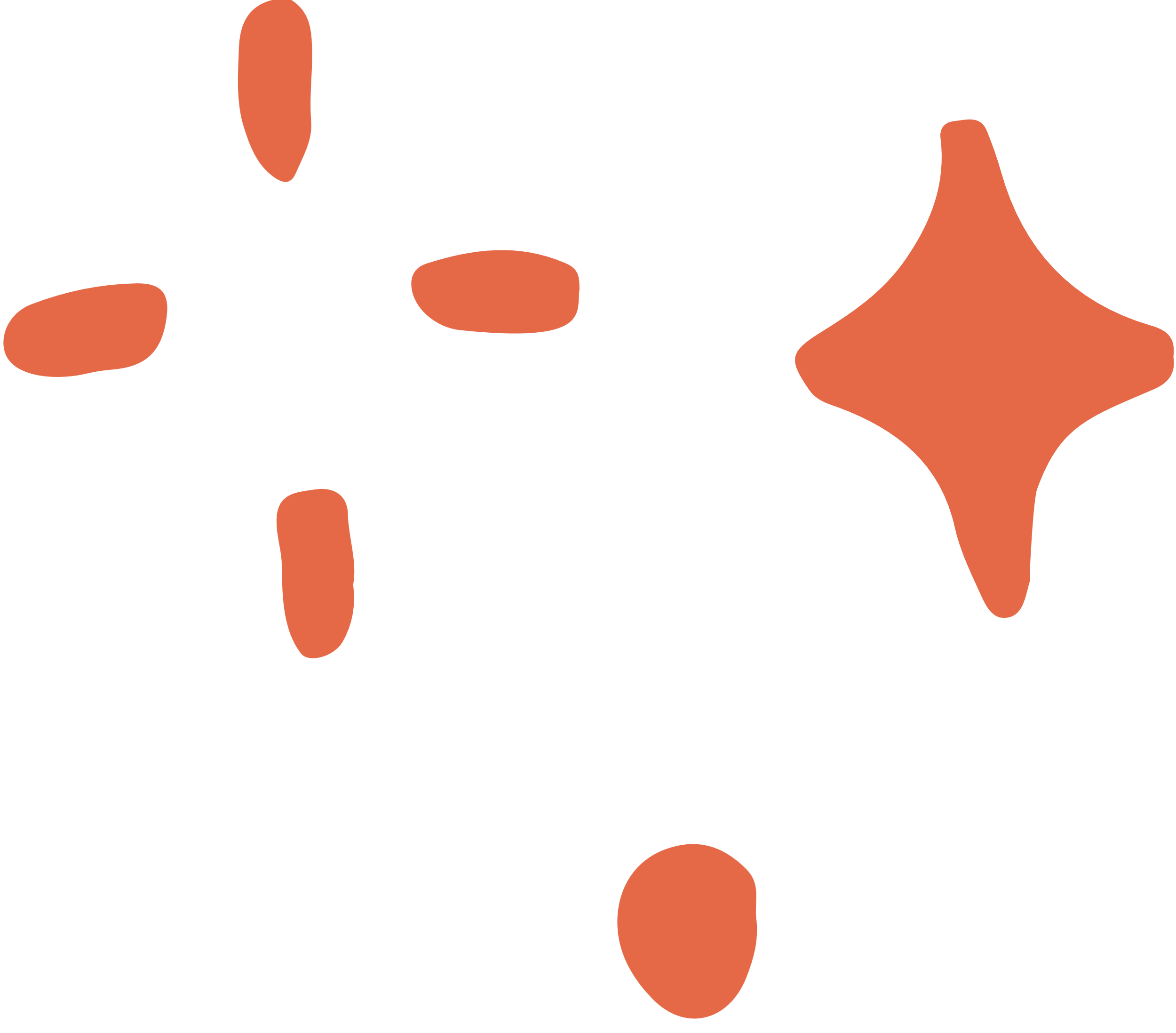 HĐ3
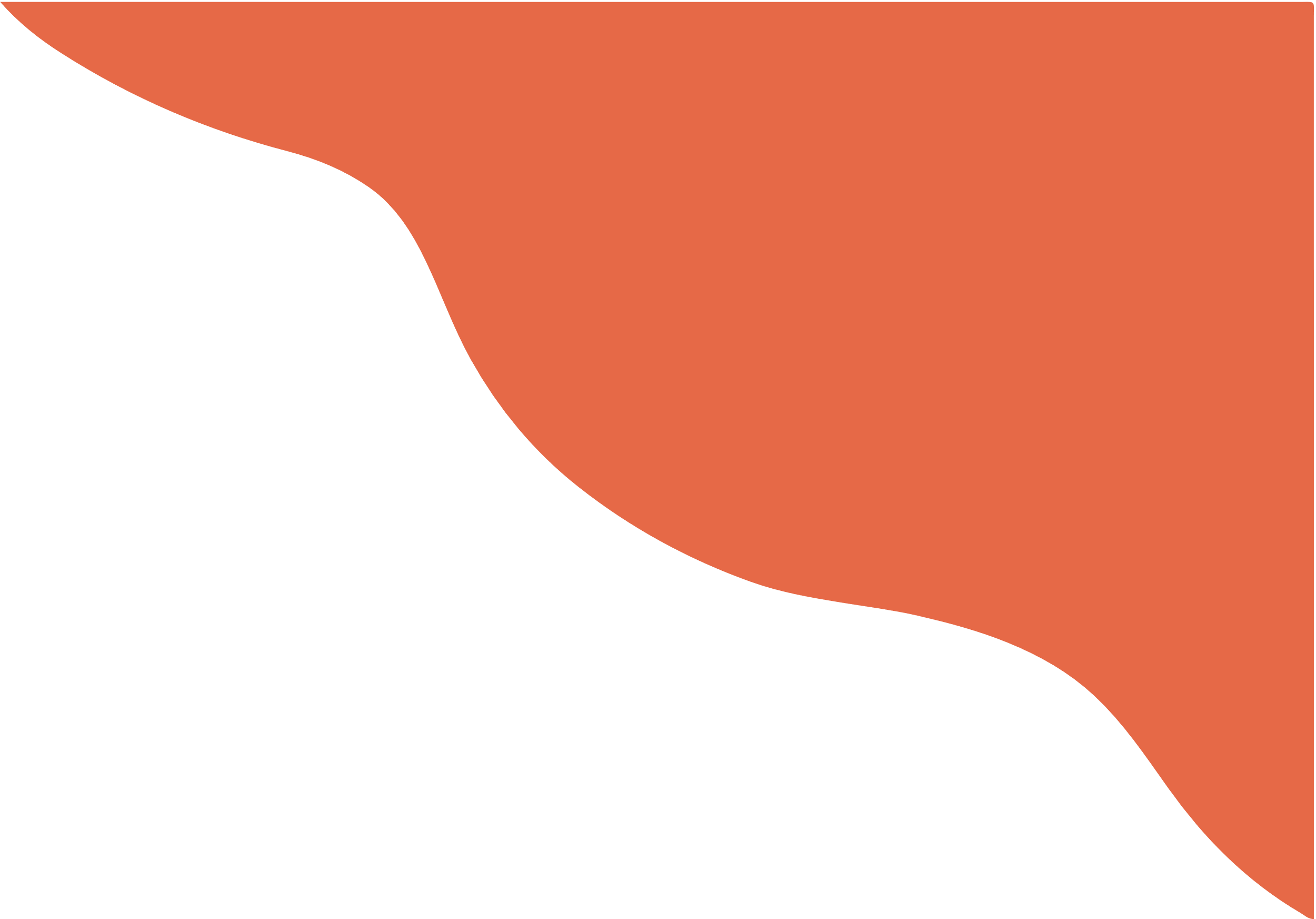 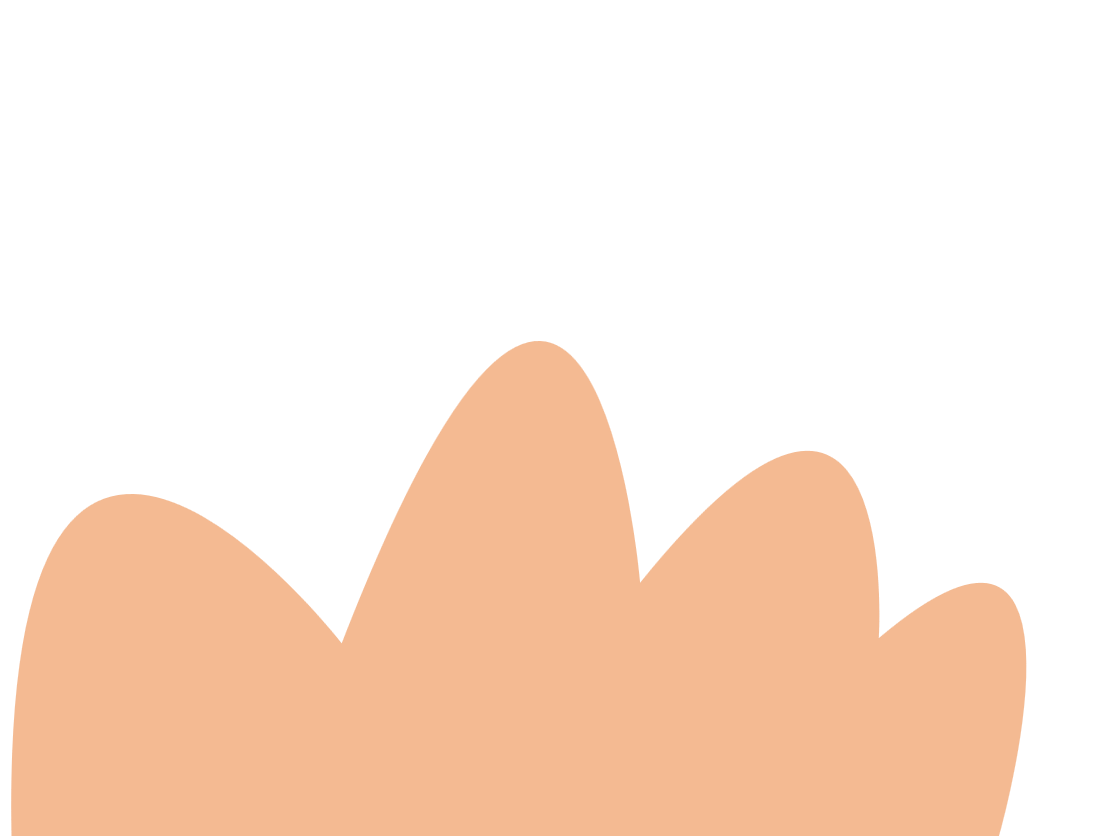 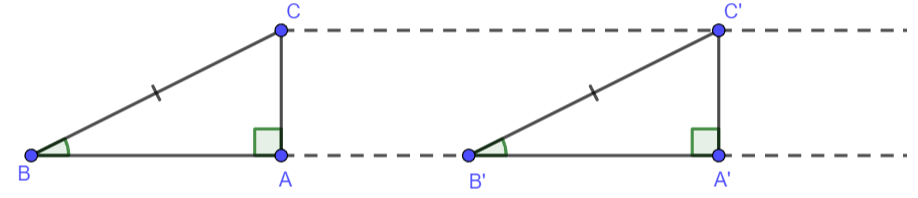 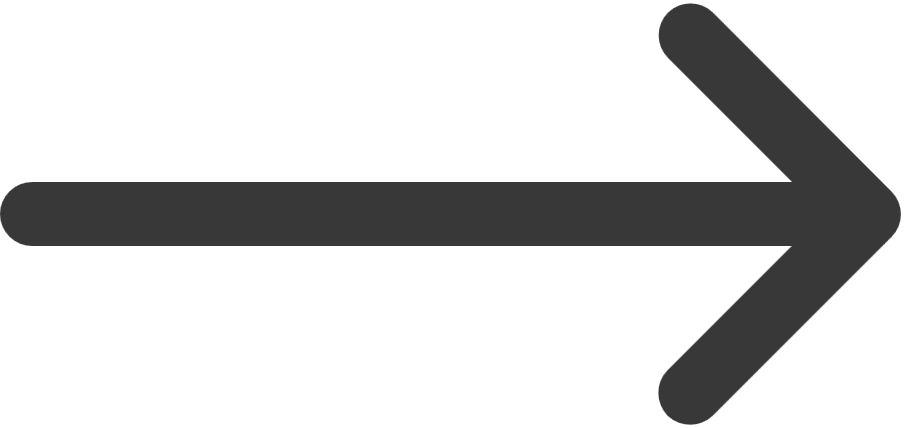 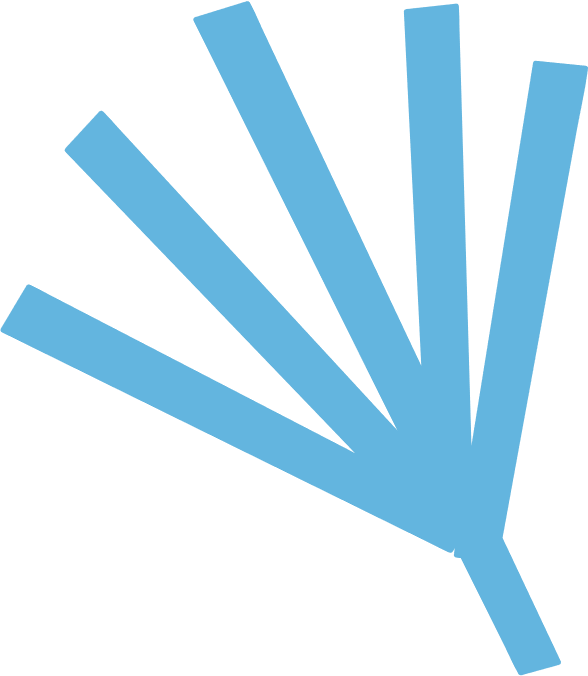 Định lí 3:
Nếu cạnh huyền và một góc nhọn của tam giác vuông này bằng cạnh huyền và một góc nhọn của tam giác vuông kia thì hai tam giác vuông đó bằng nhau.
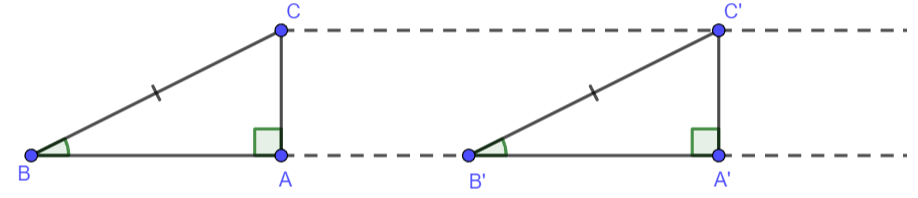 GT
KL
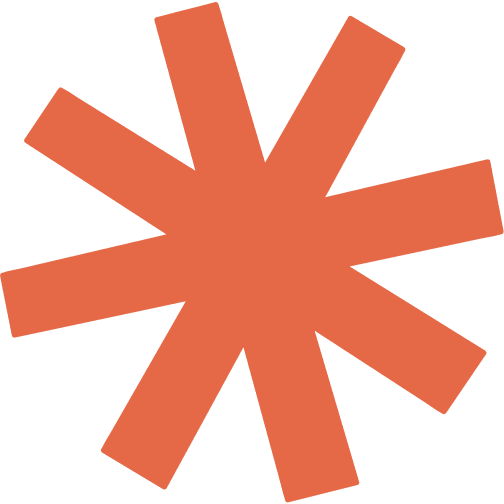 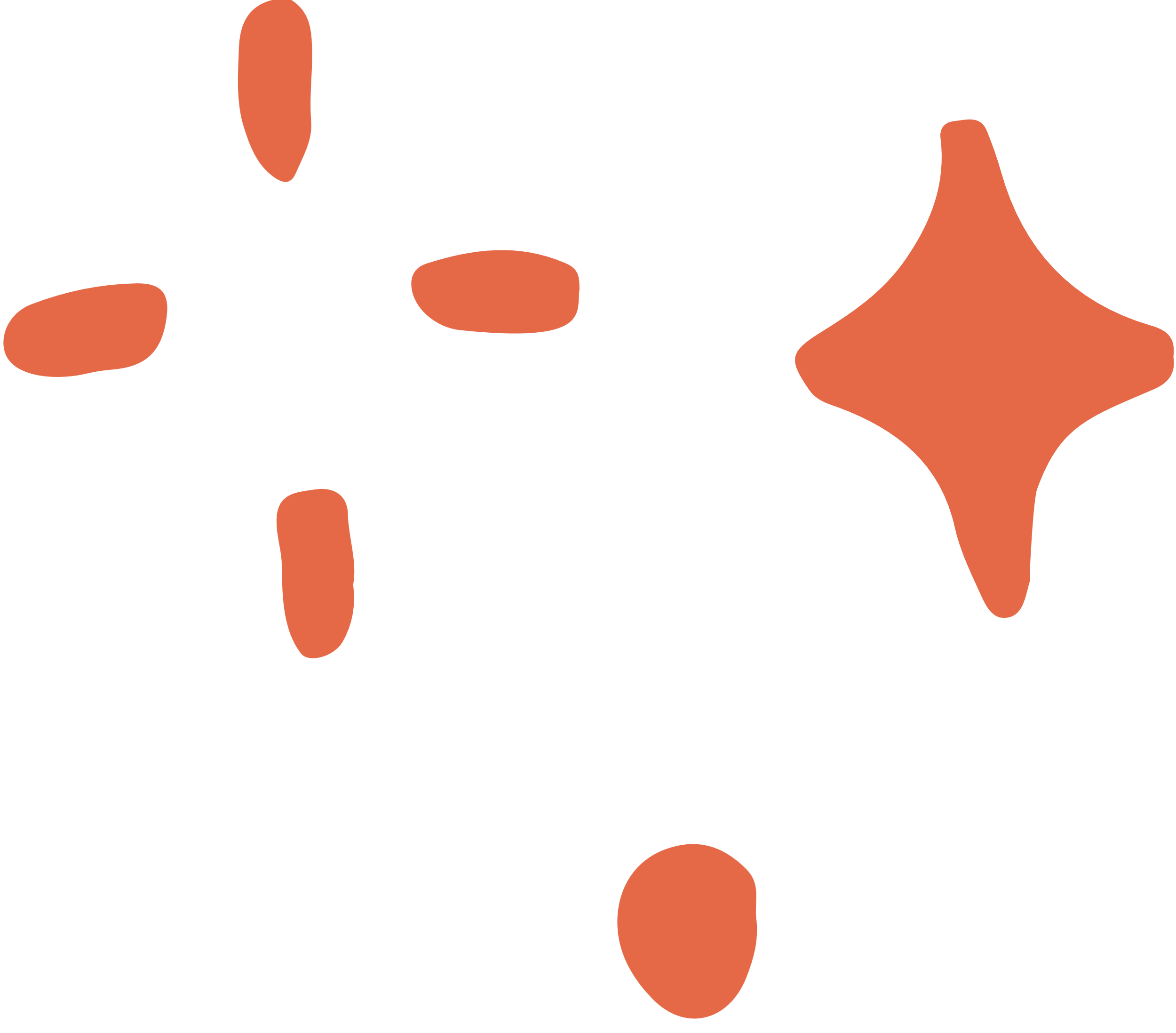 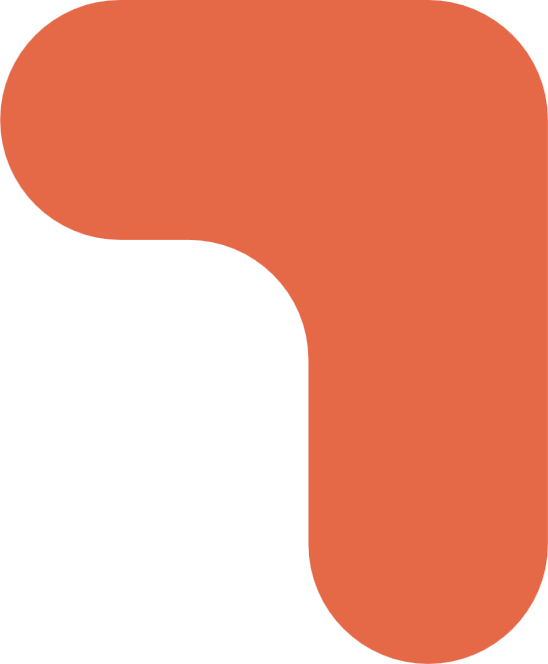 Trong hình 4.48, hãy tìm các cặp tam giác vuông bằng nhau và giải thích vì sao chúng bằng nhau.
?
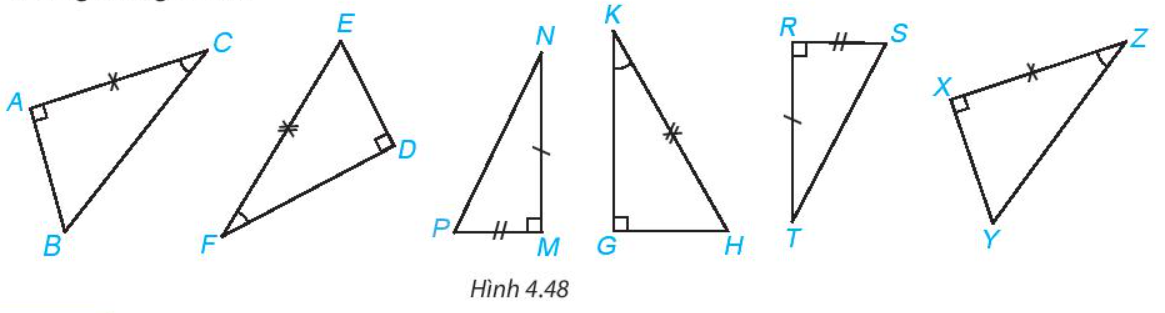 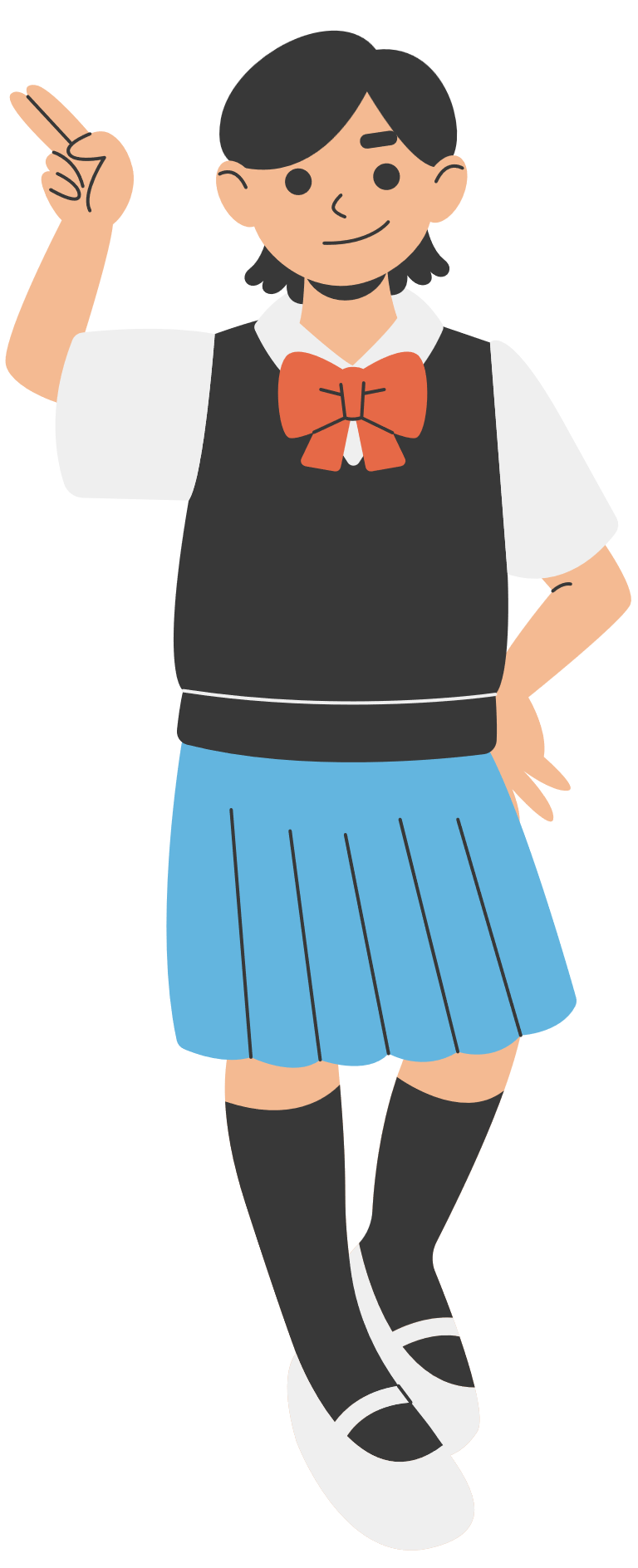 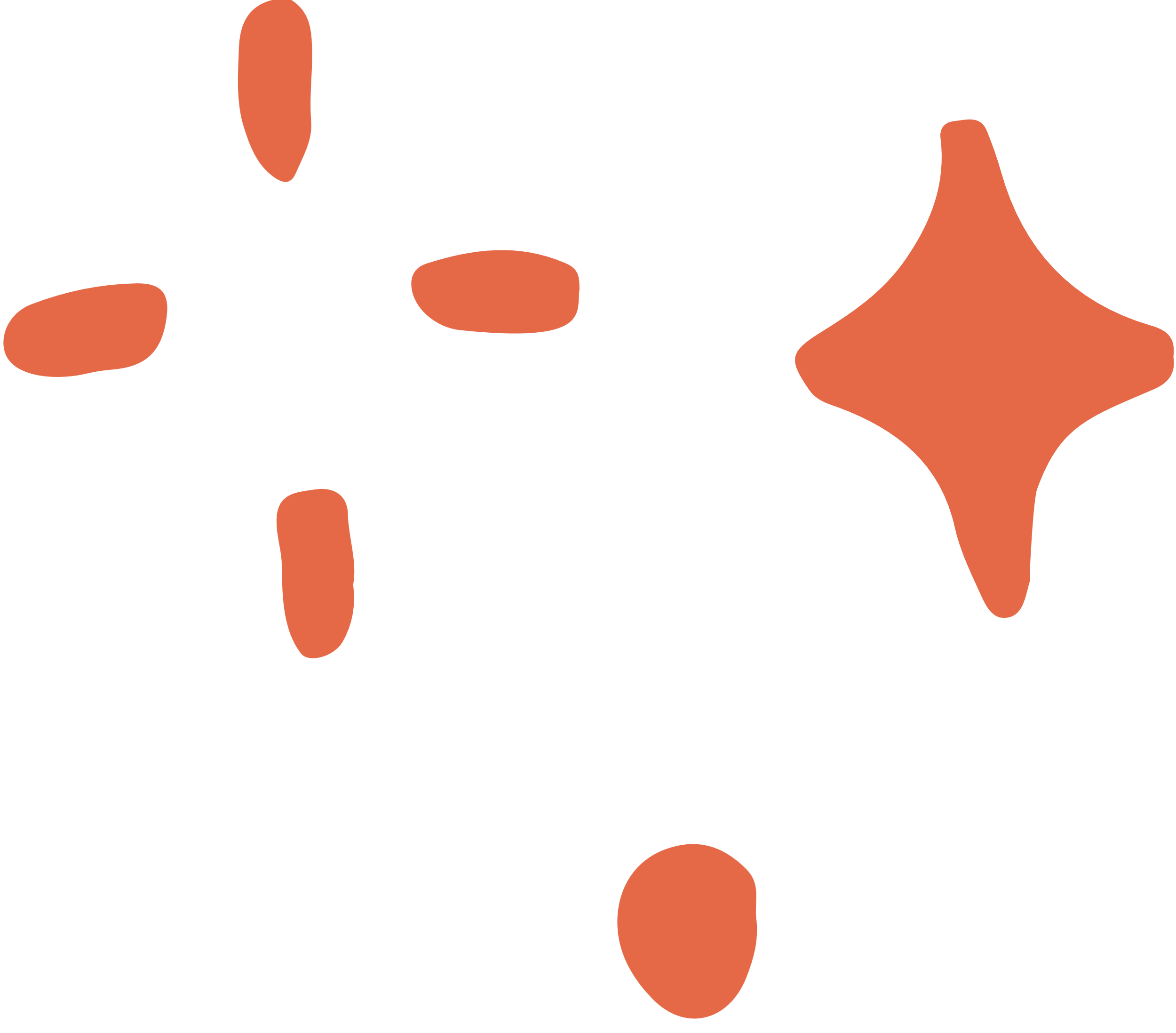 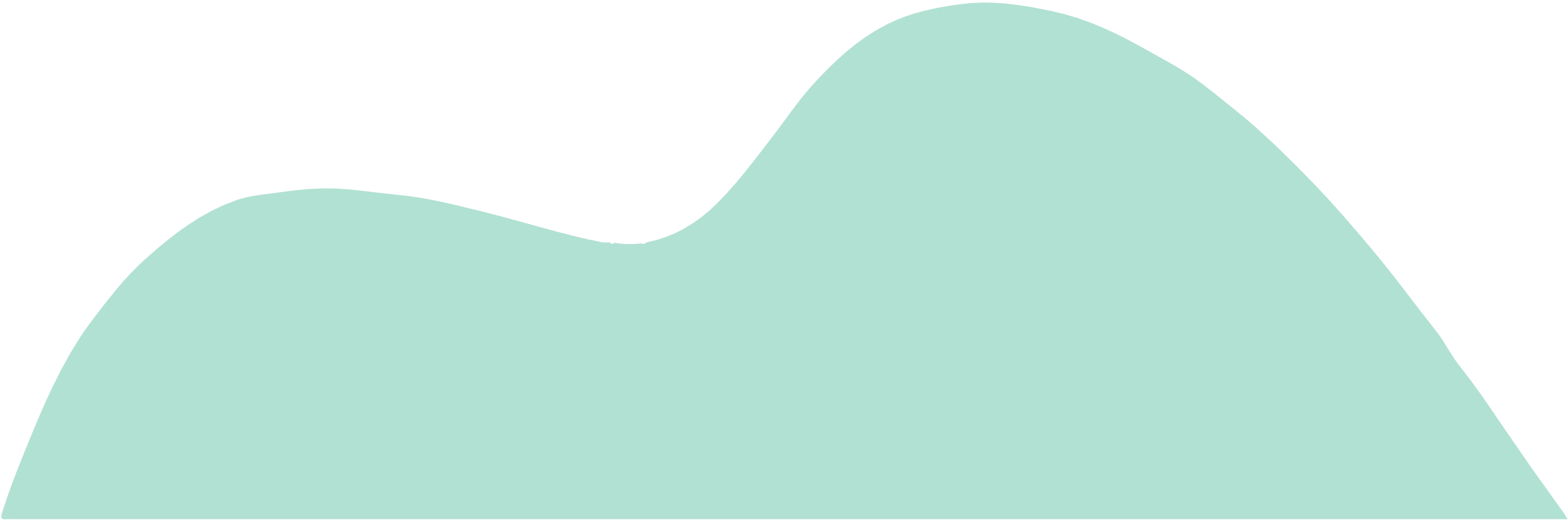 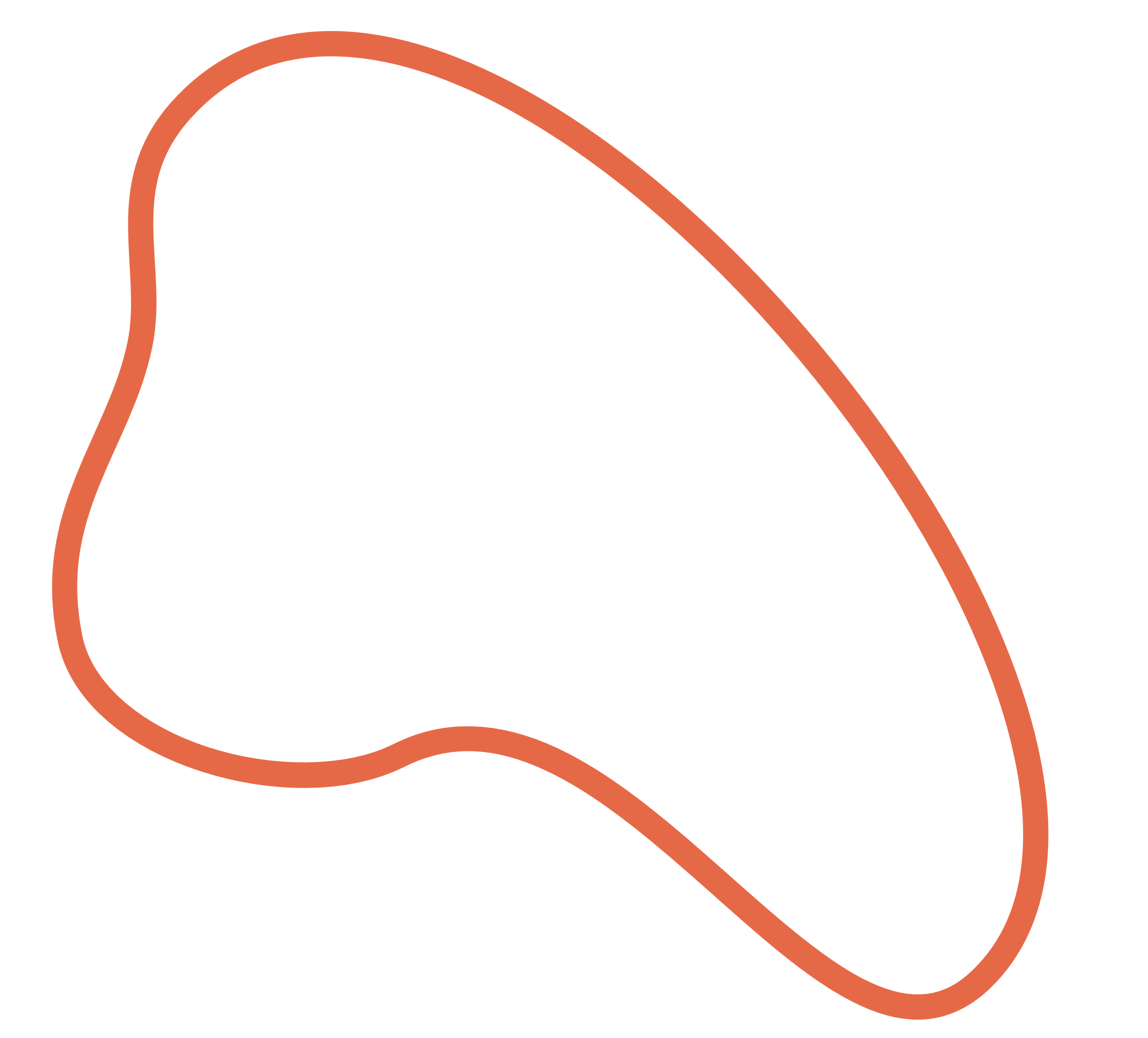 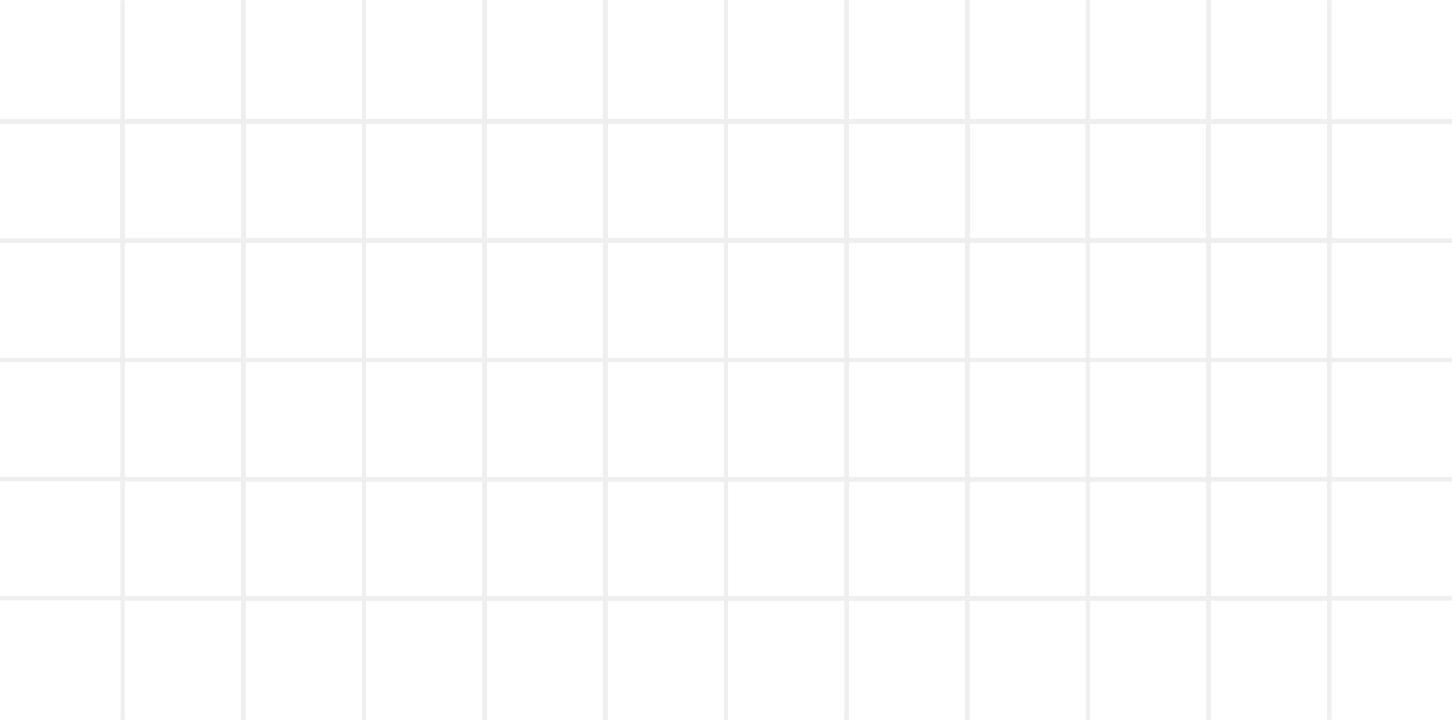 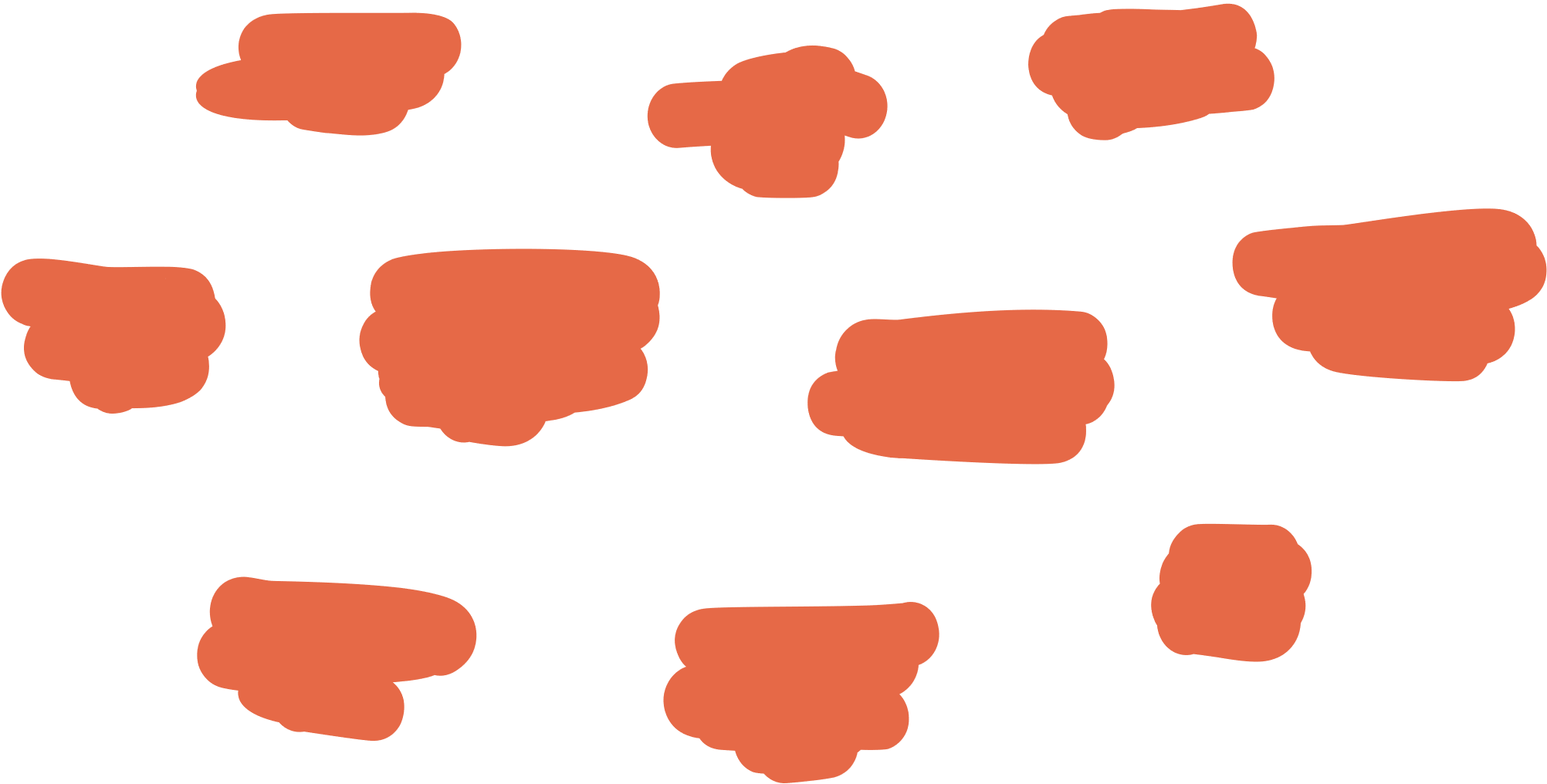 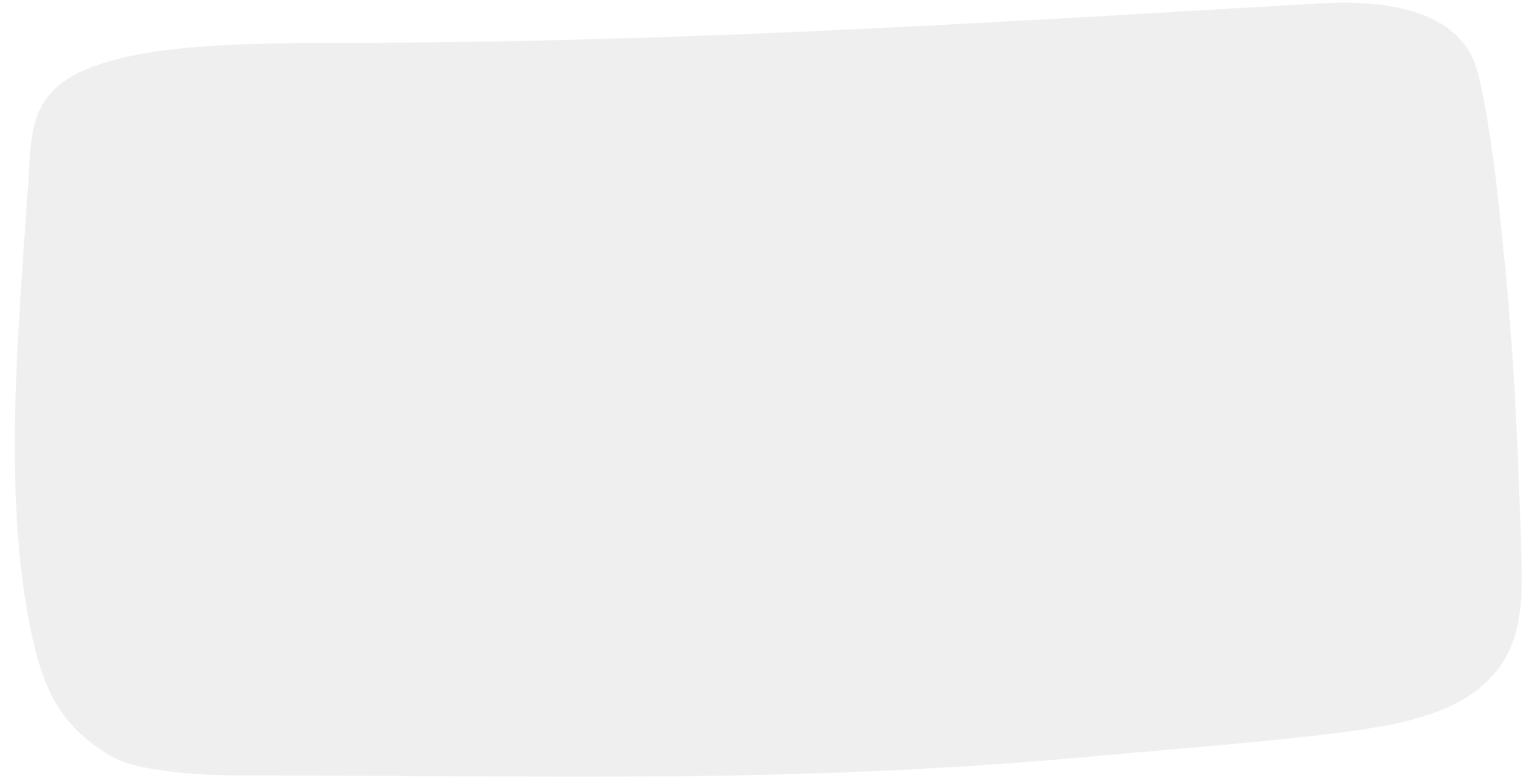 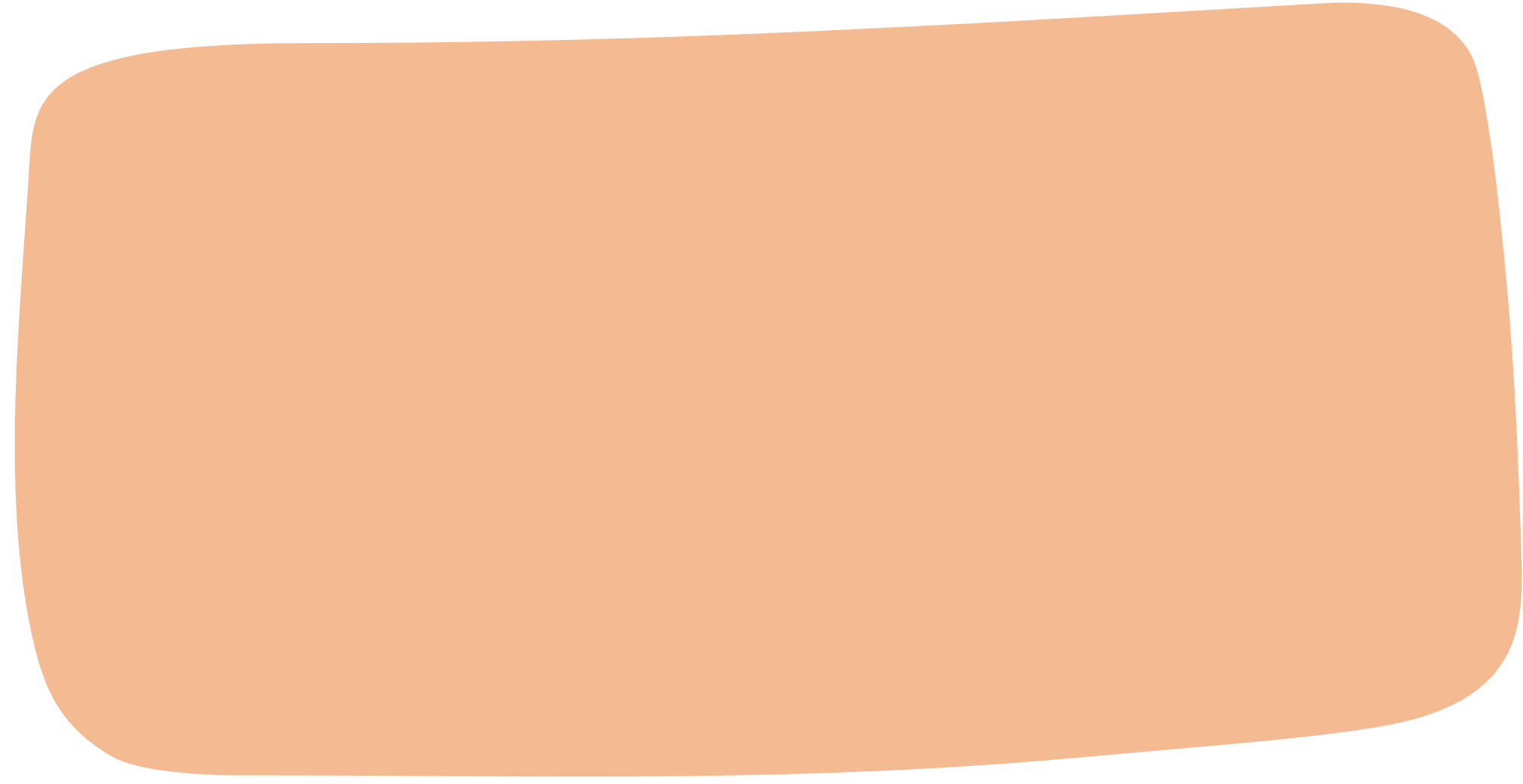 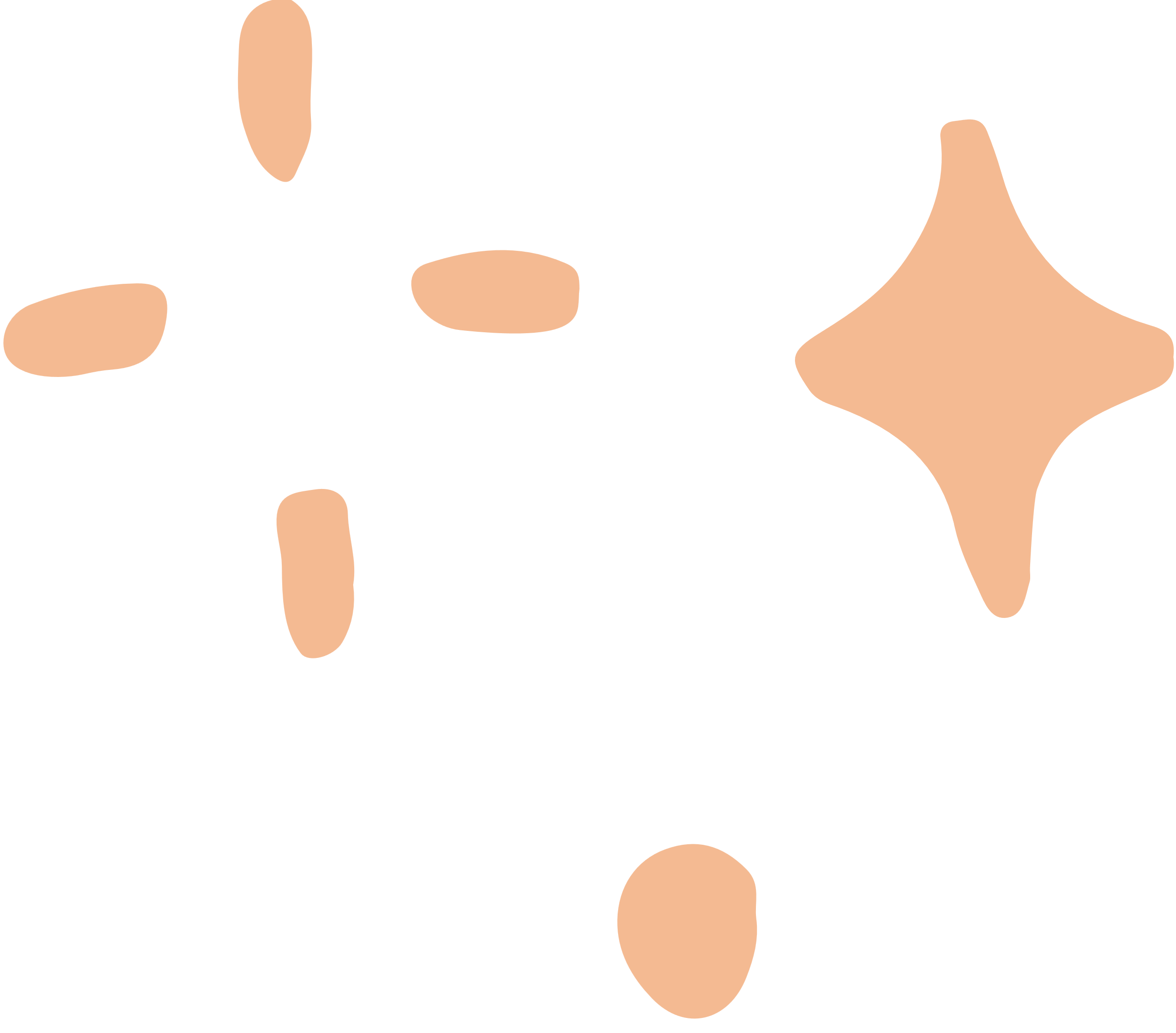 Trả lời
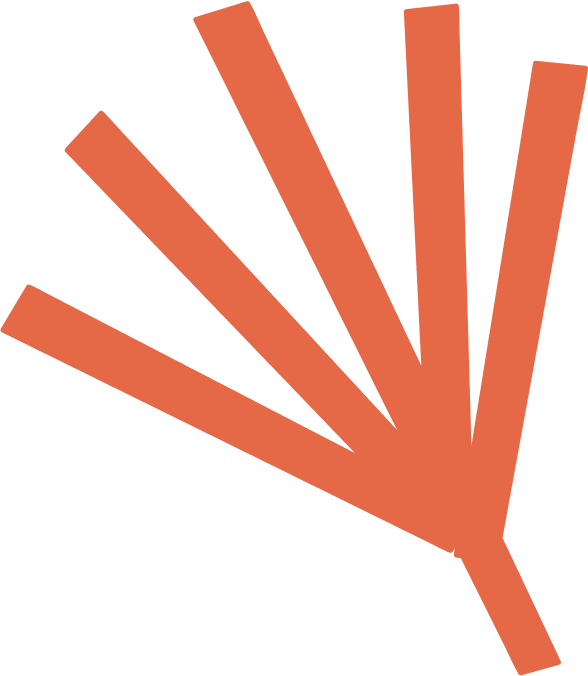 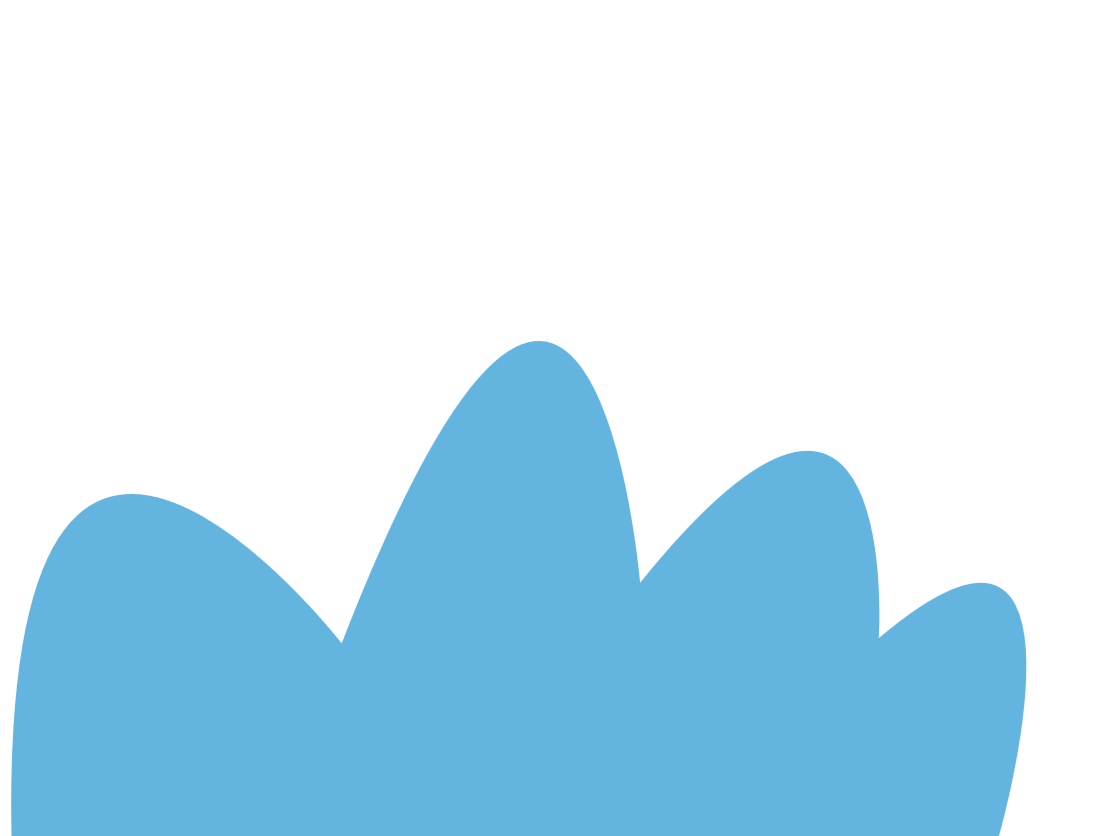 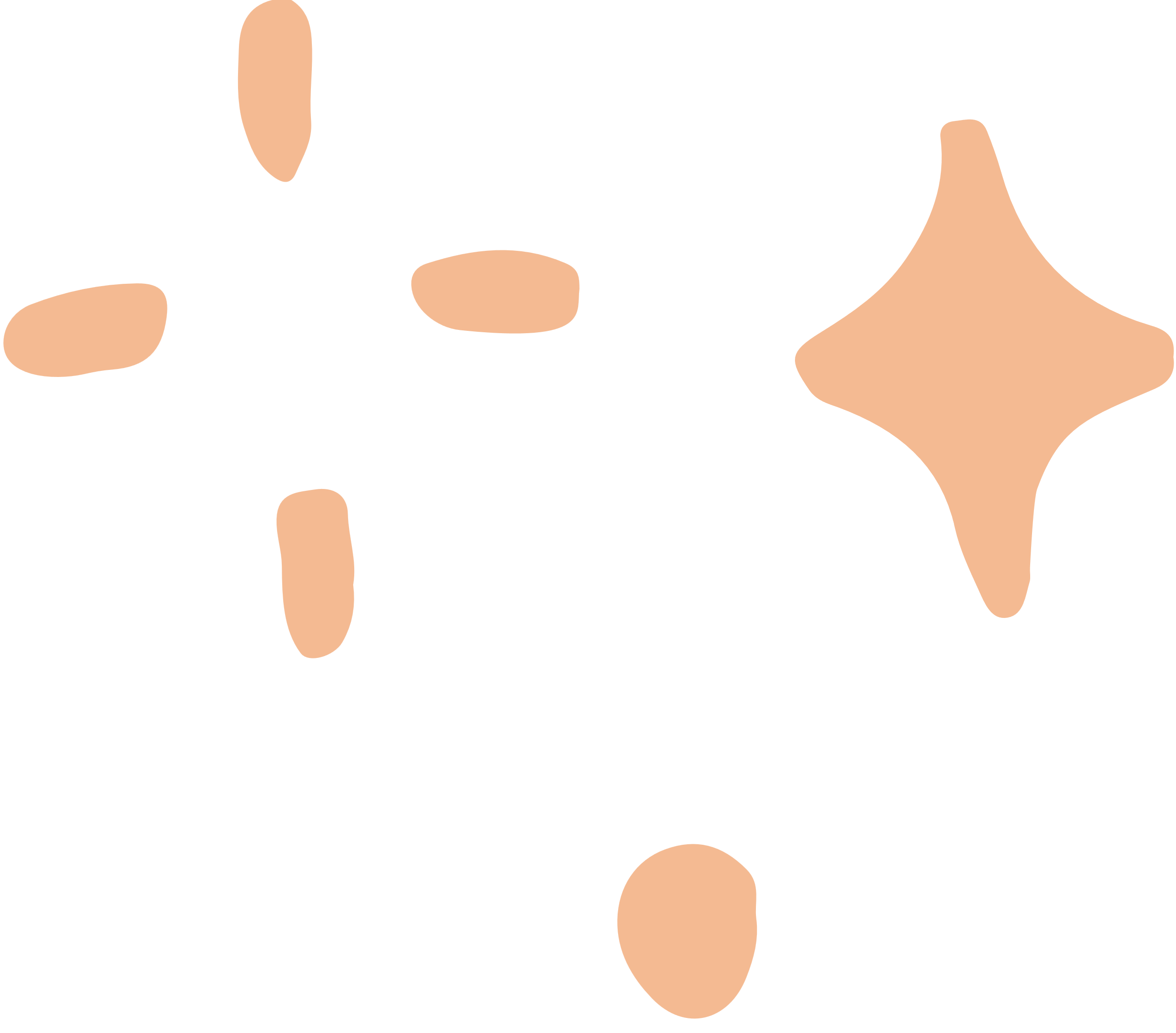 Ví dụ 1
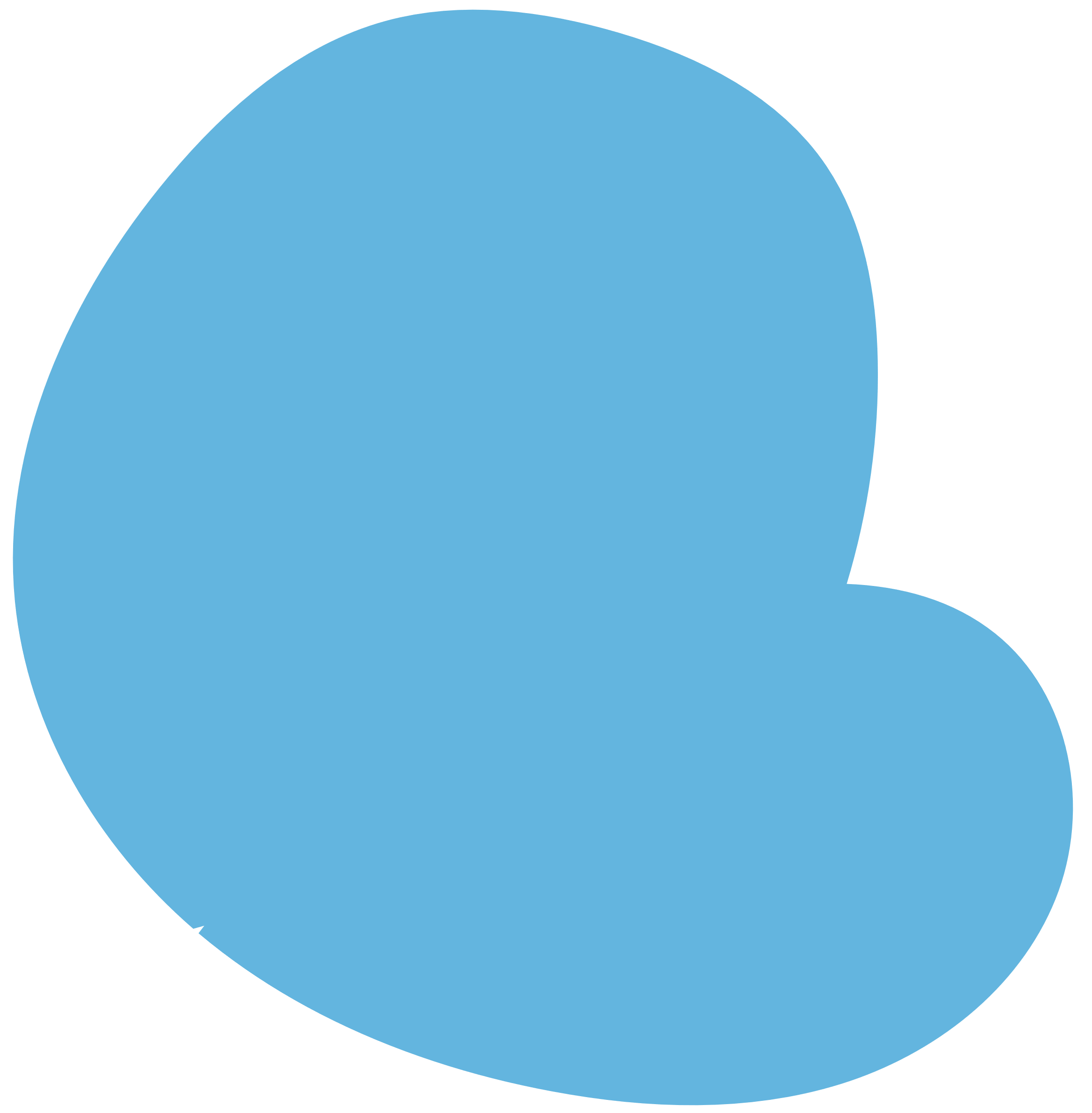 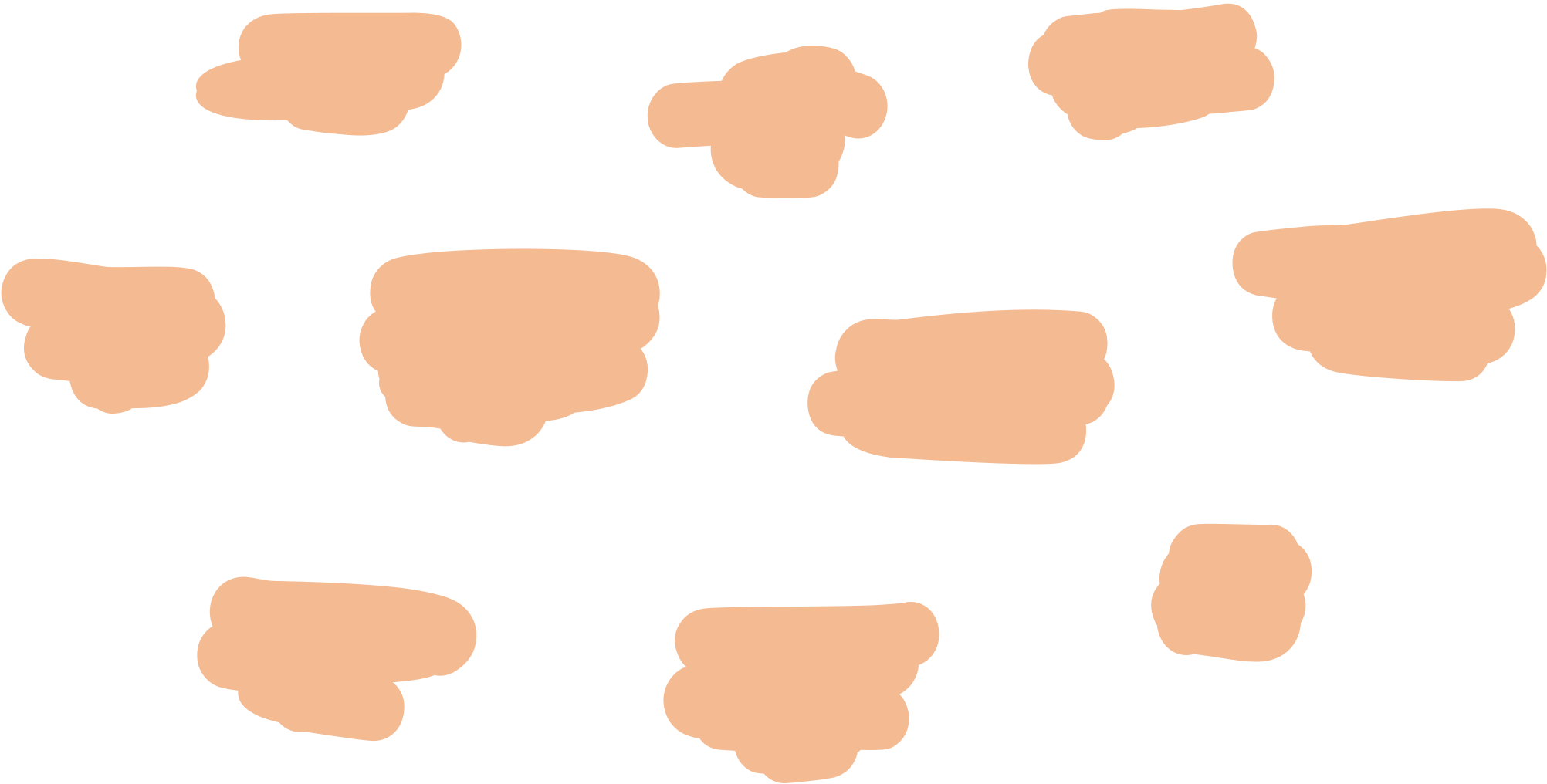 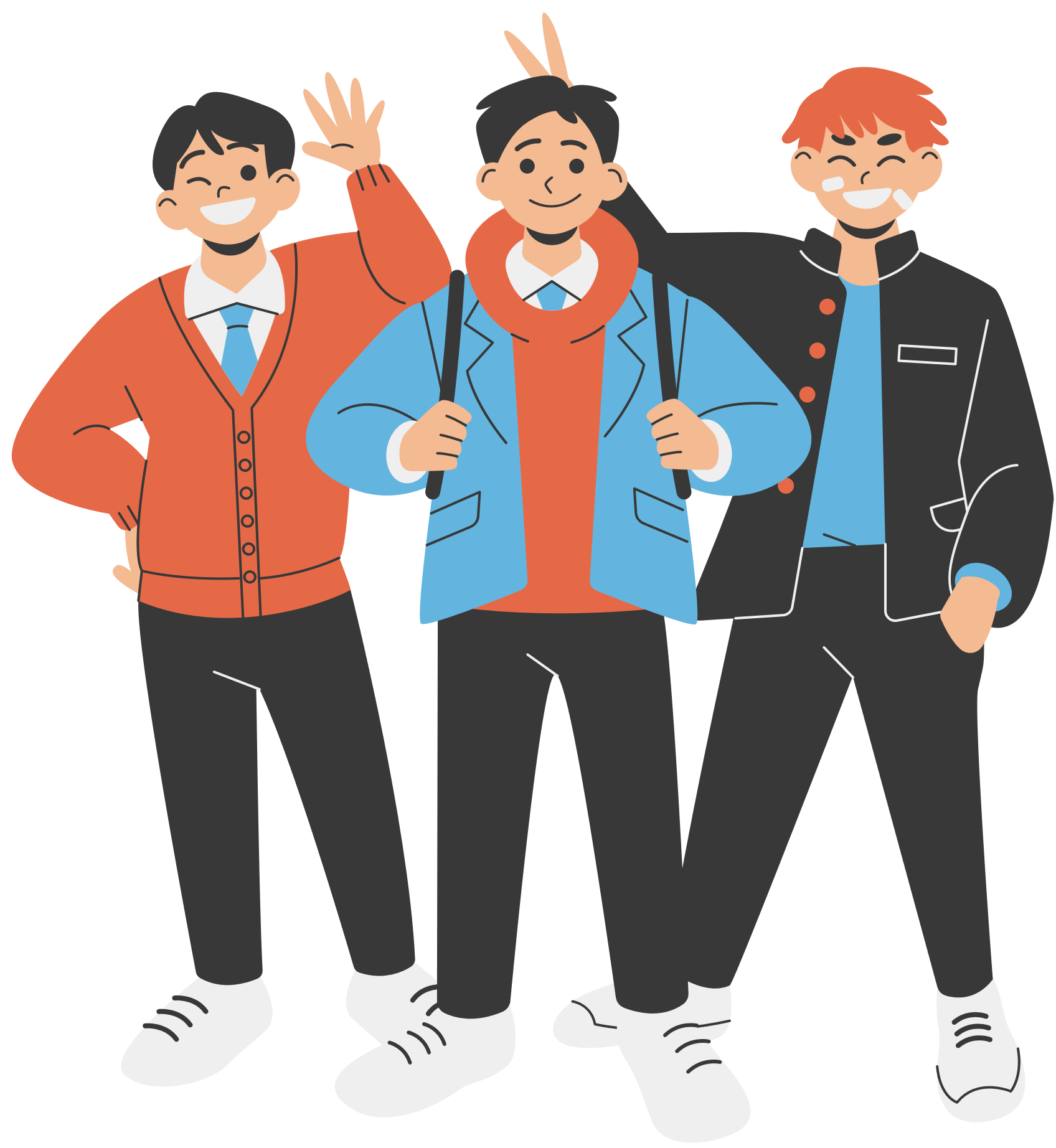 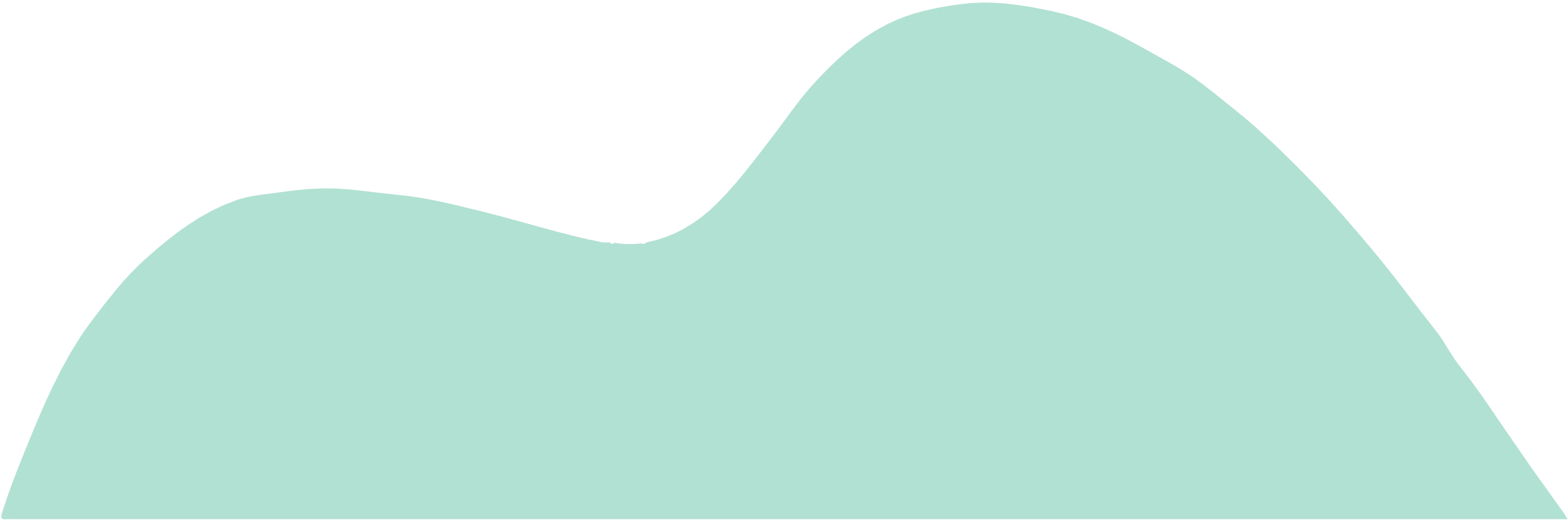 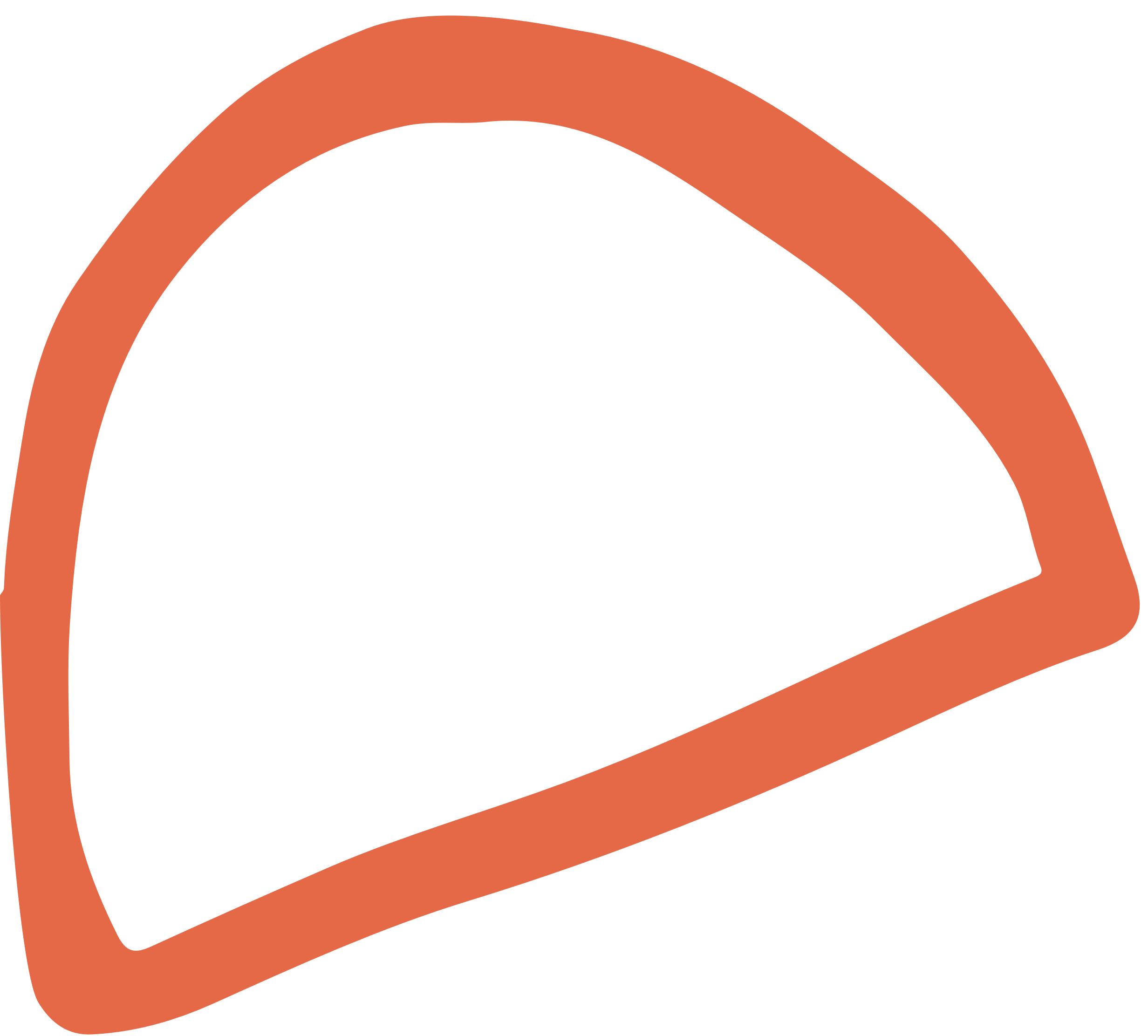 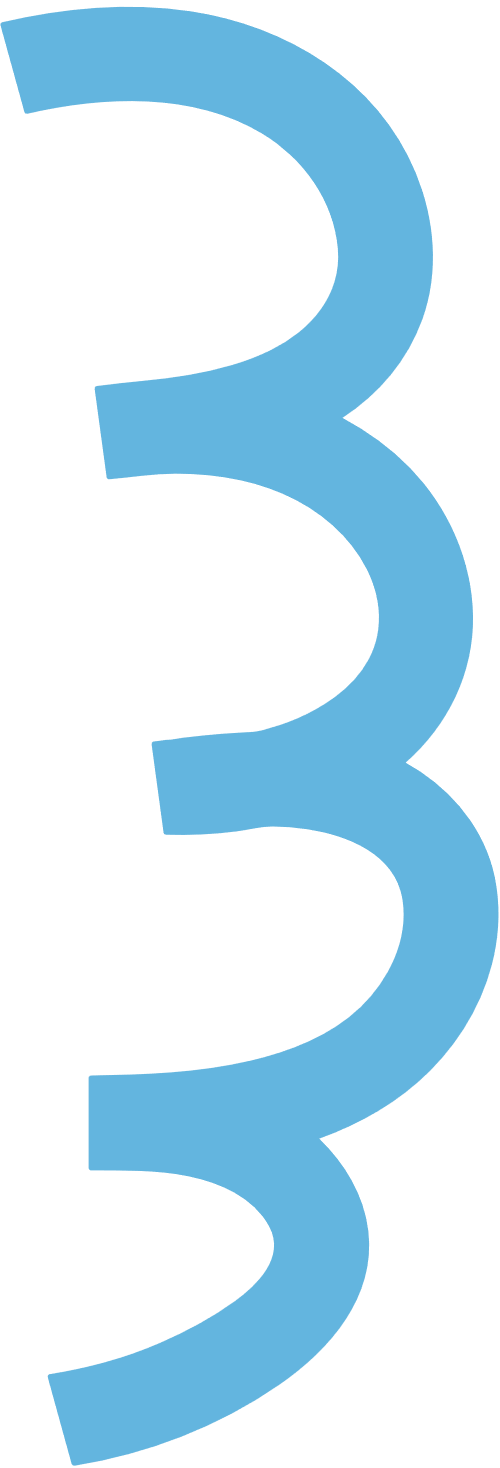 Giải
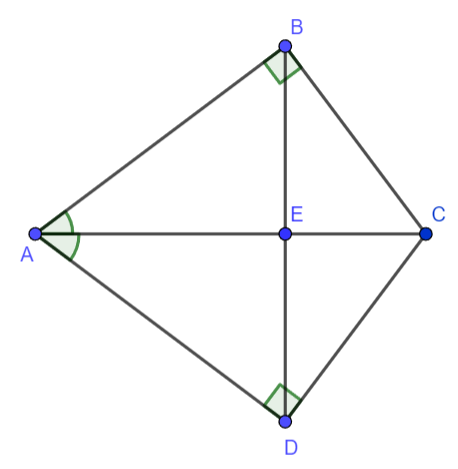 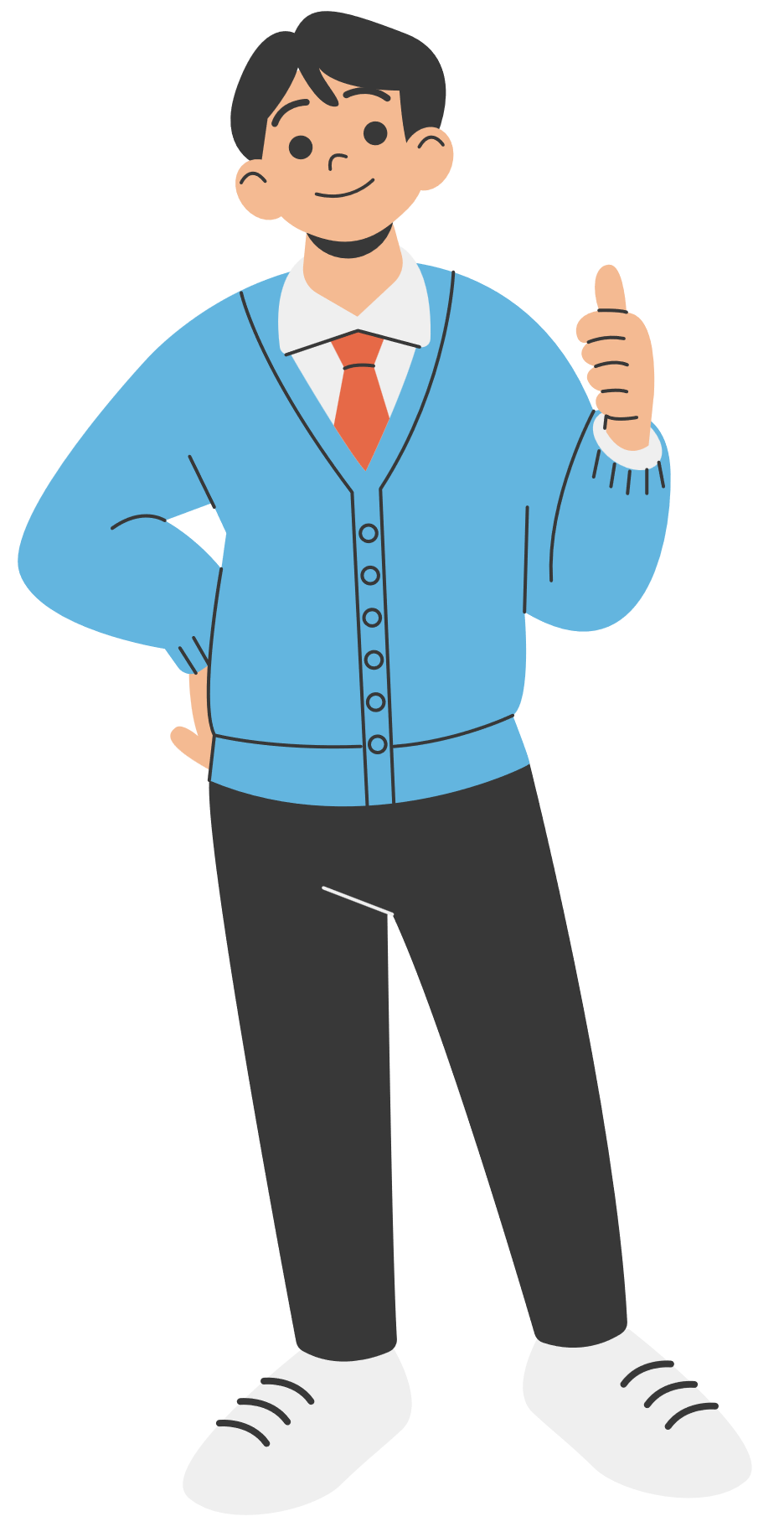 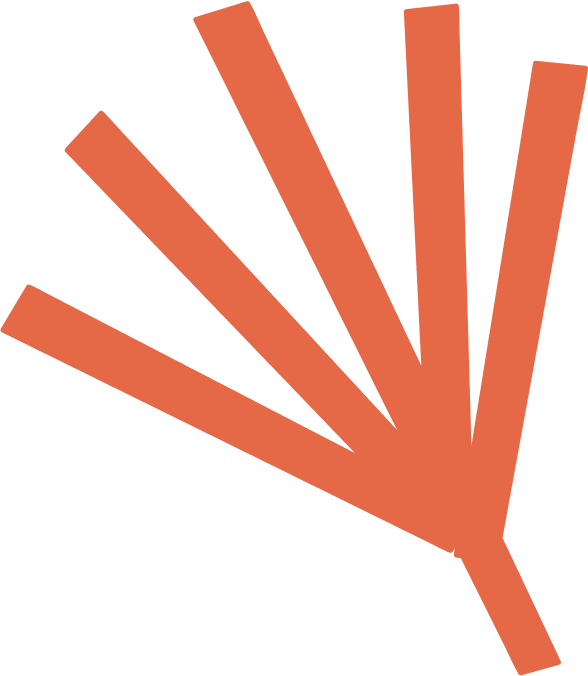 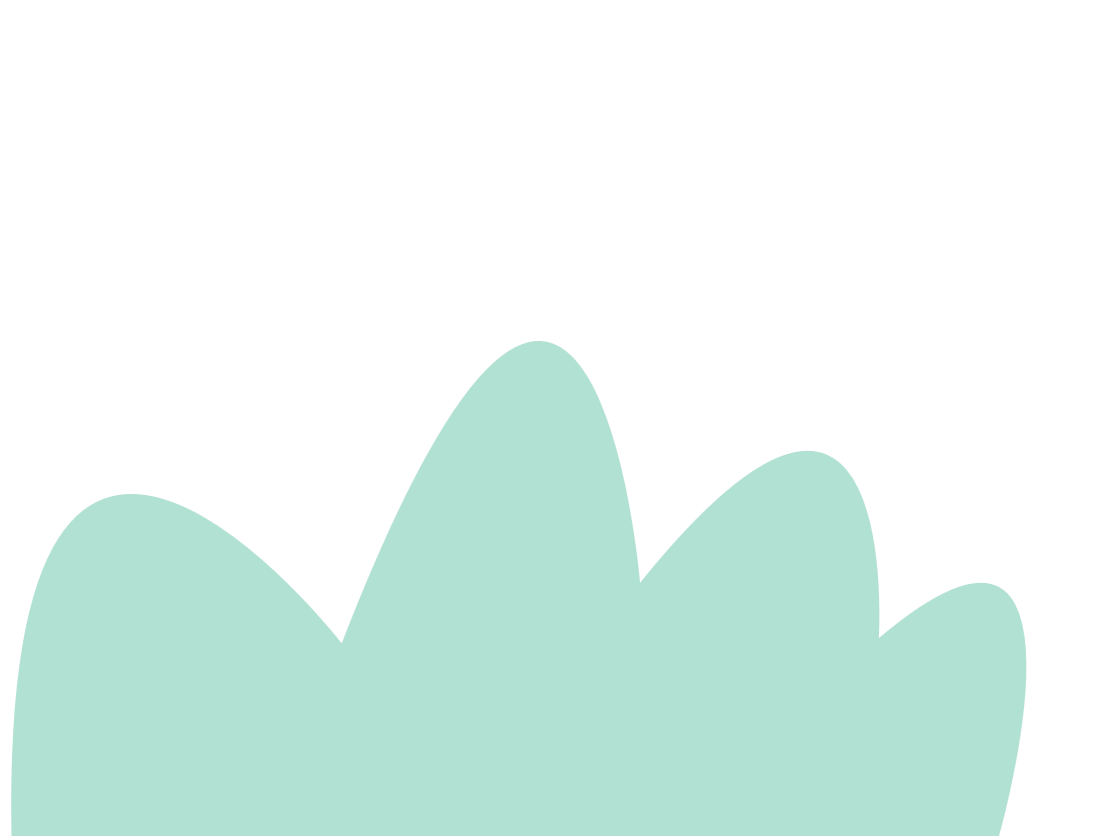 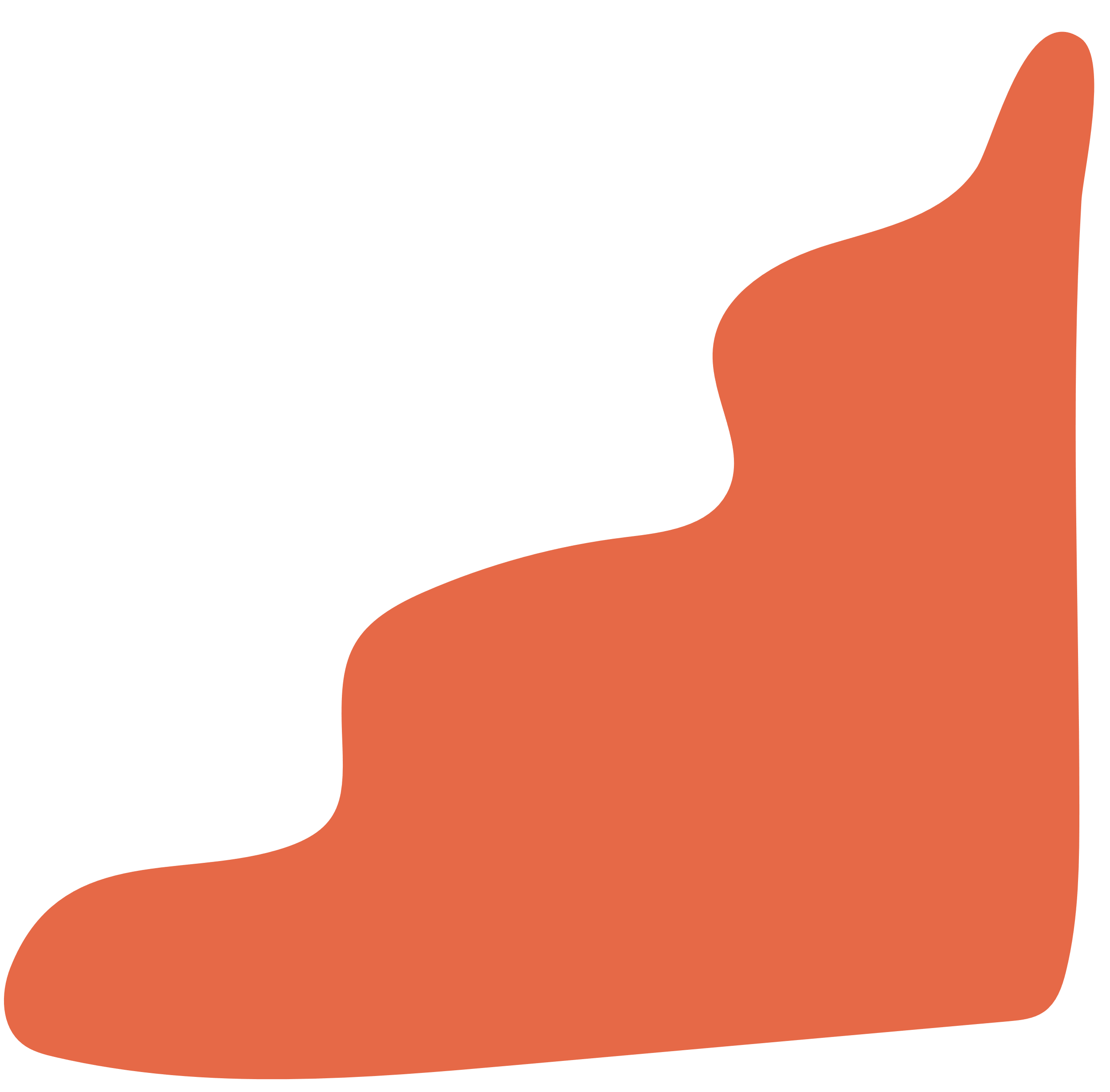 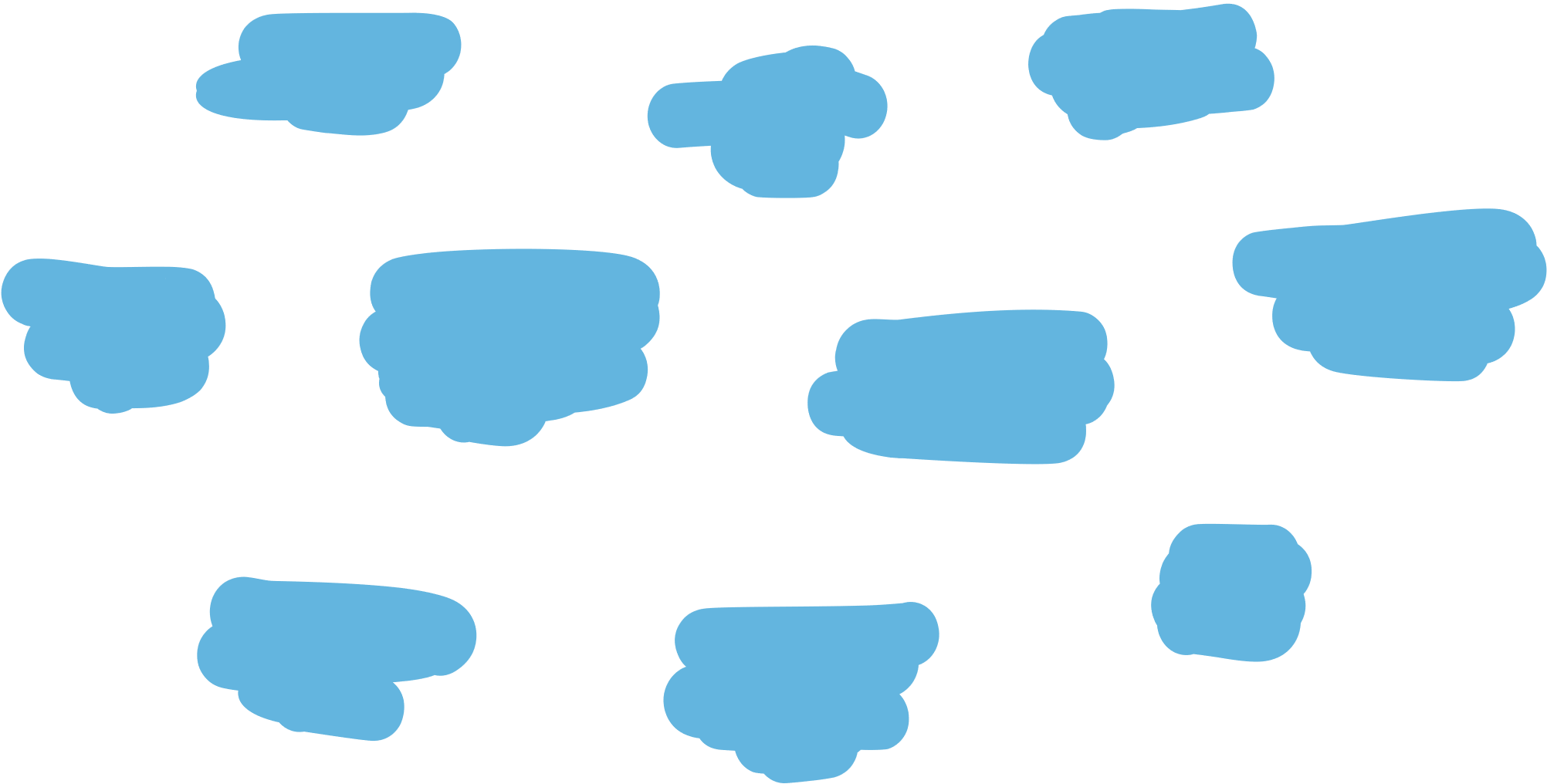 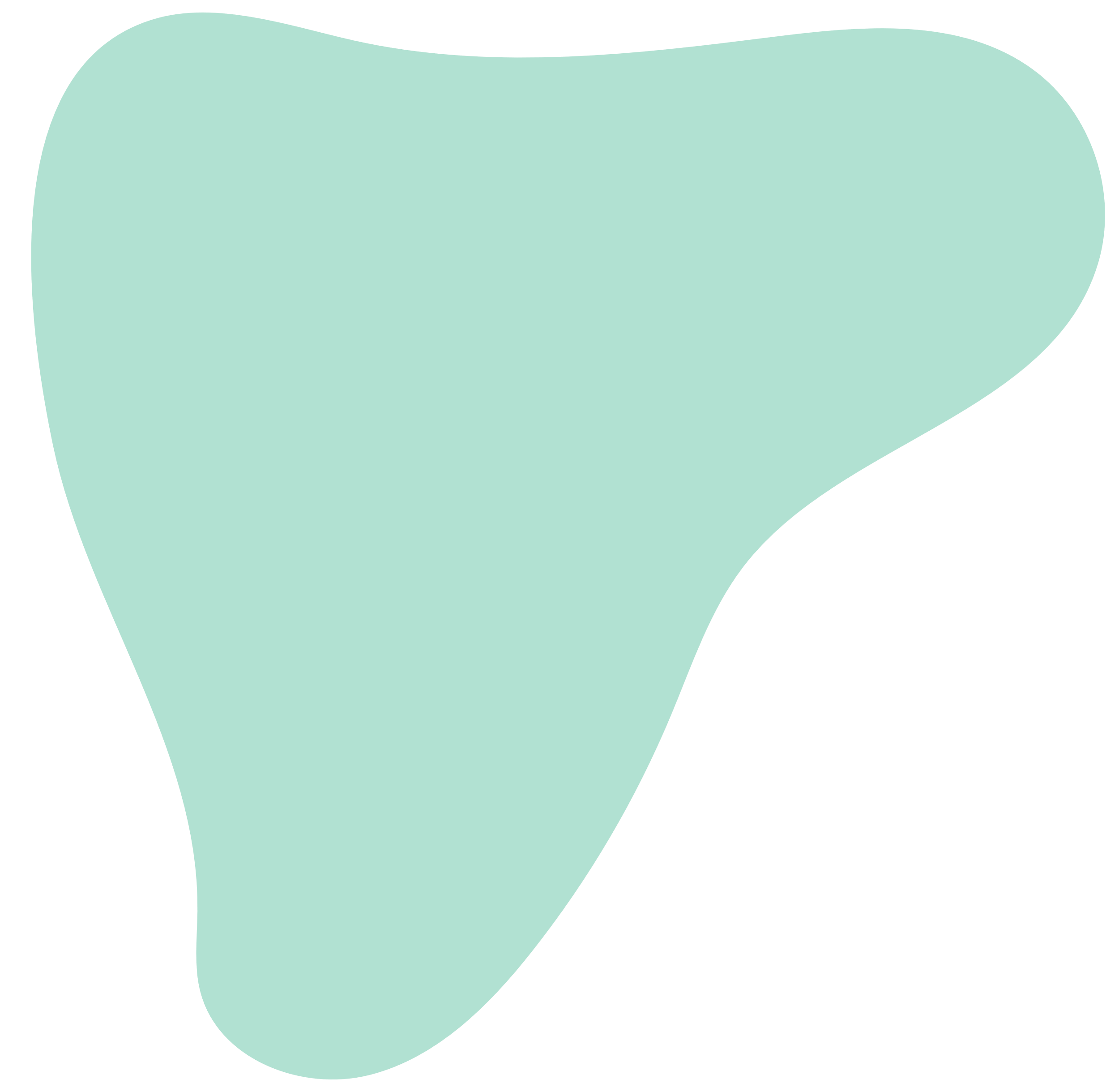 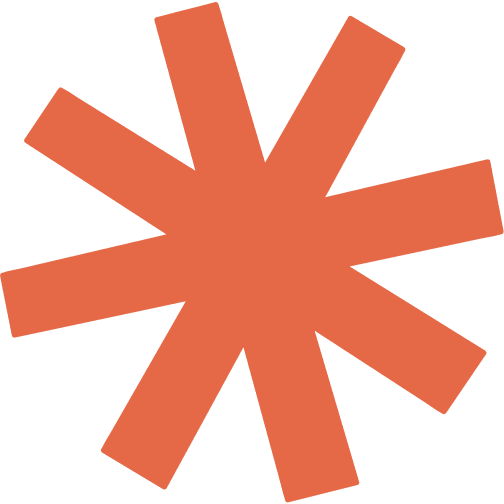 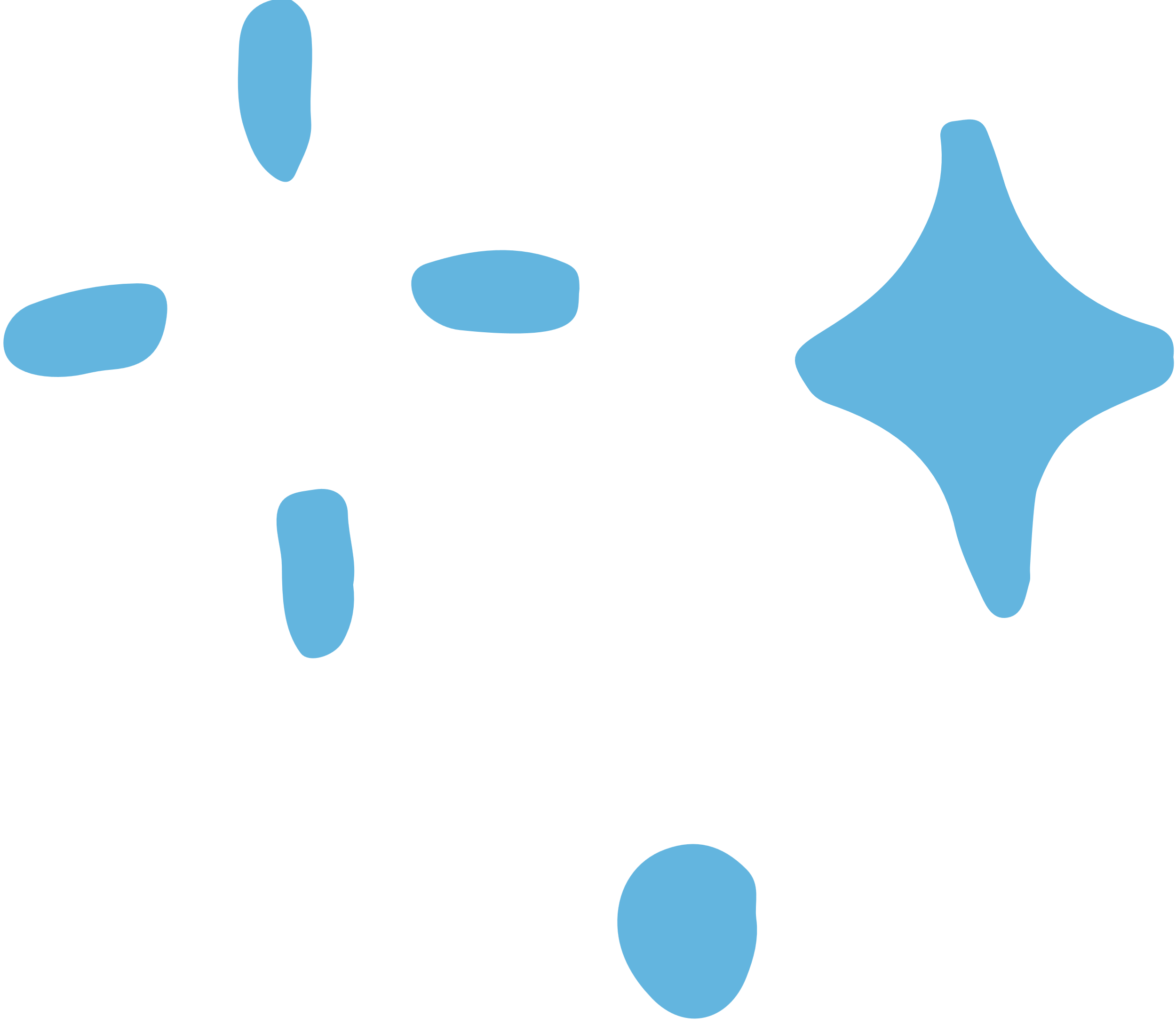 Luyện tập 2
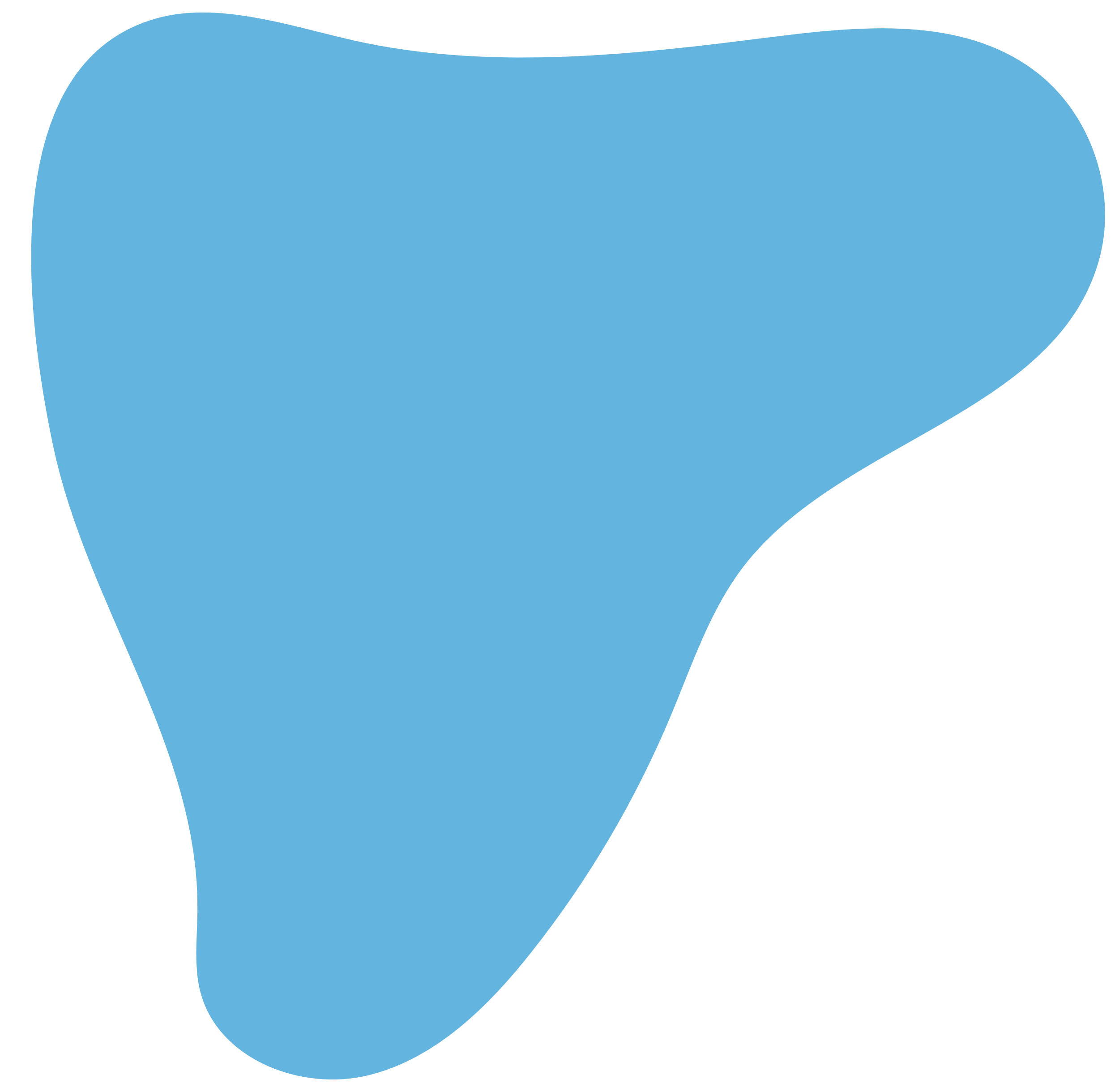 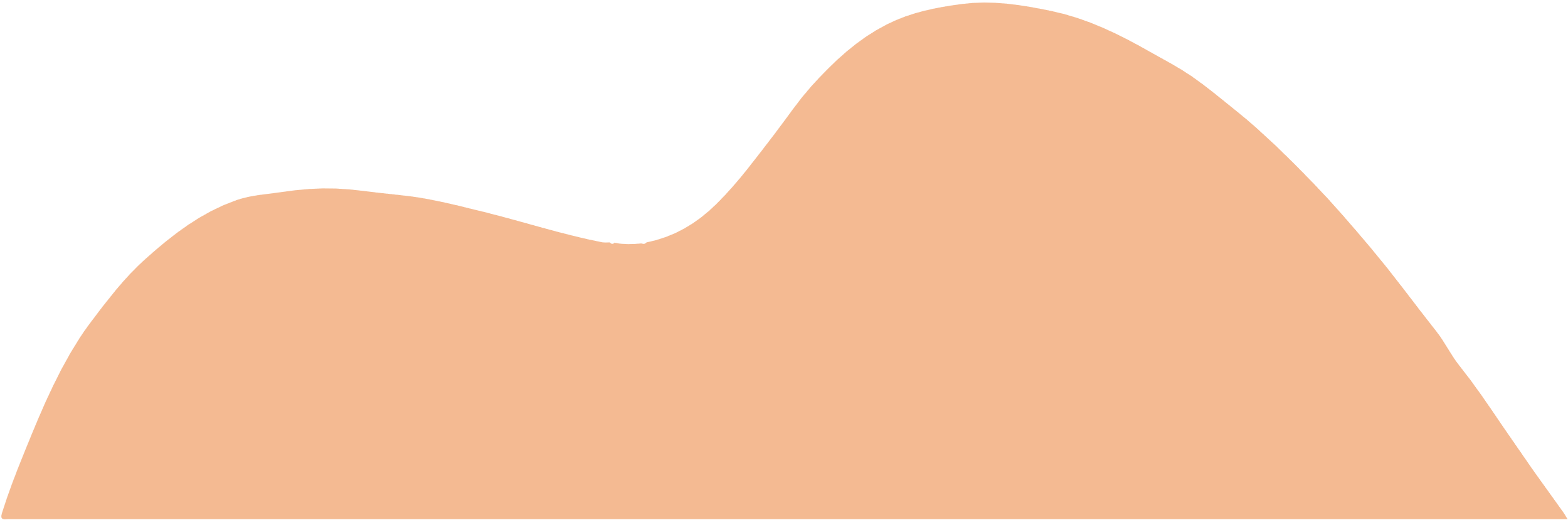 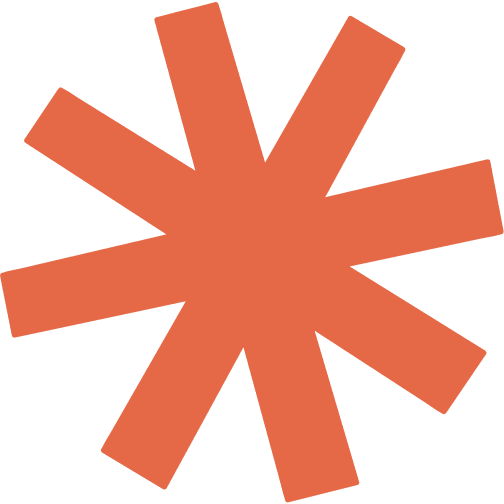 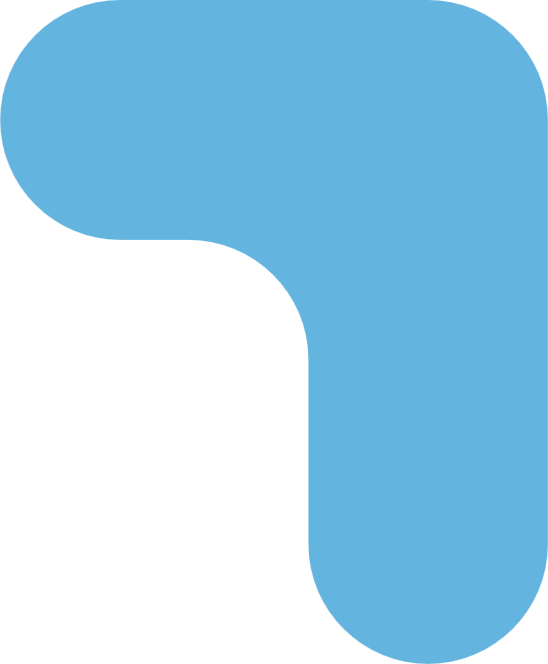 Giải
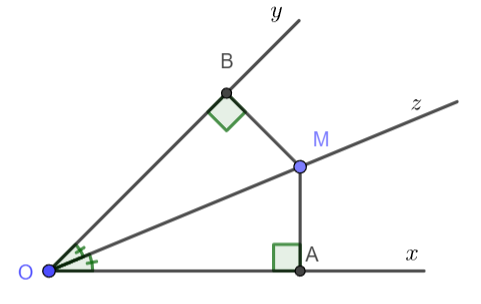 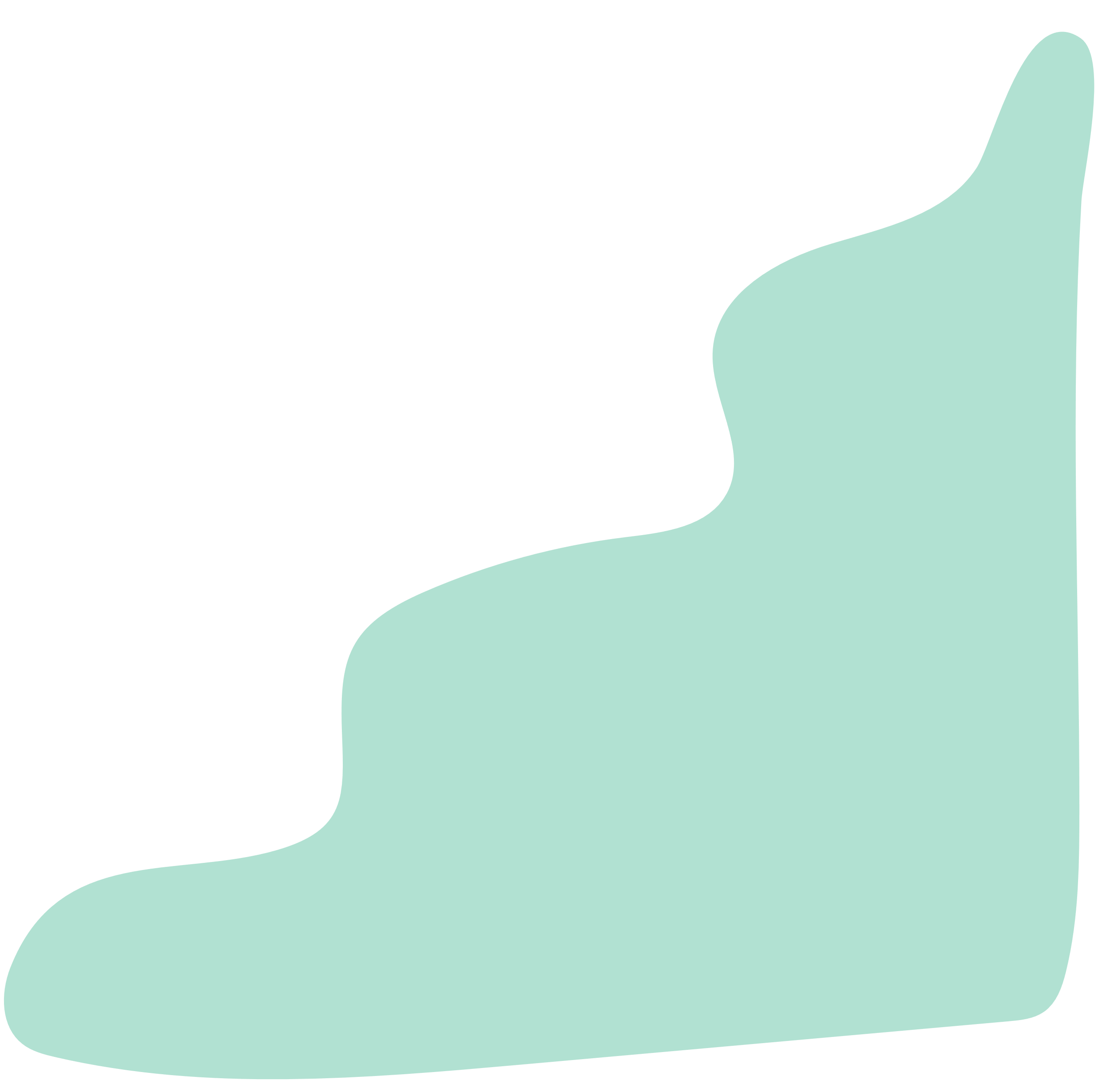 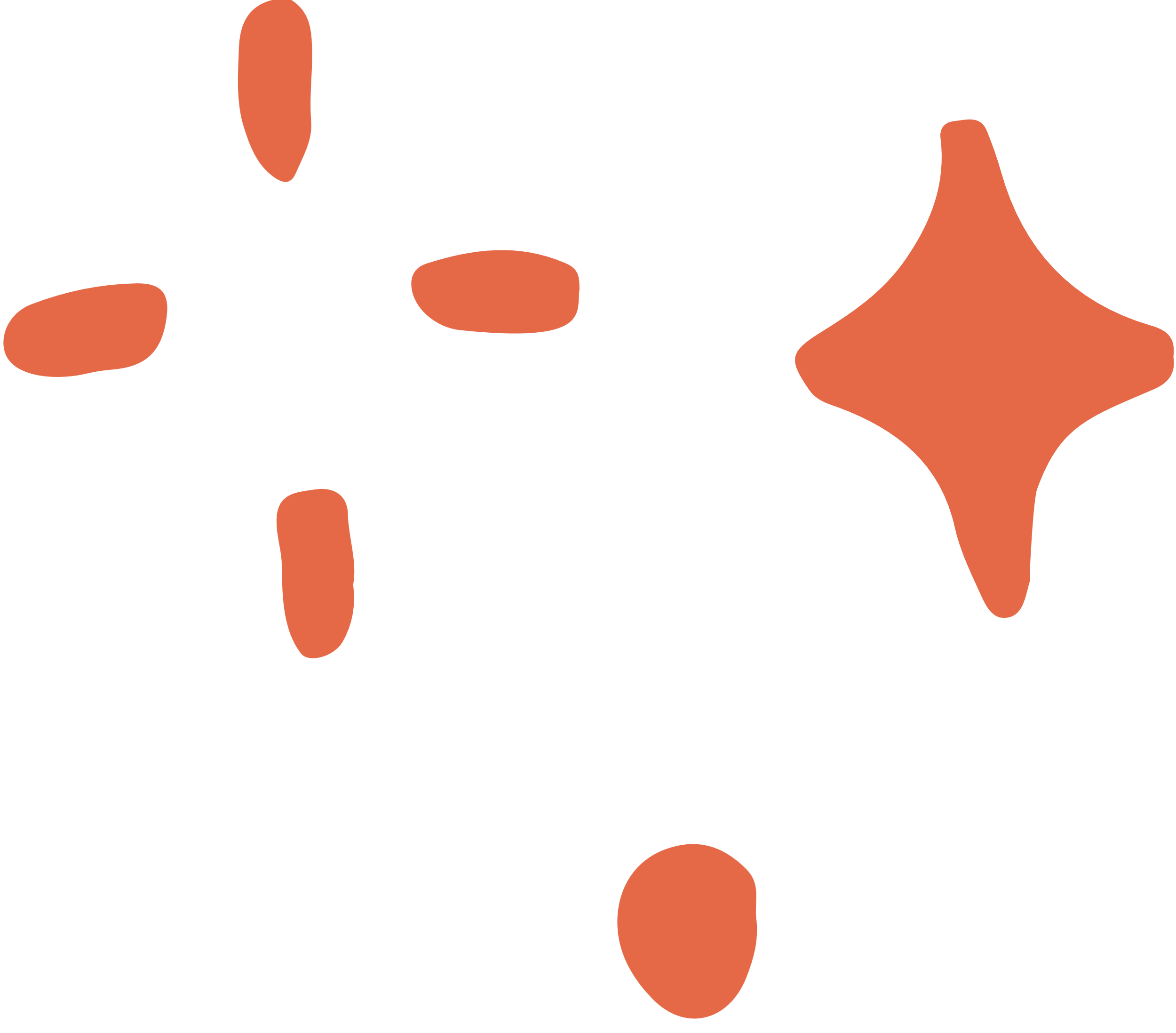 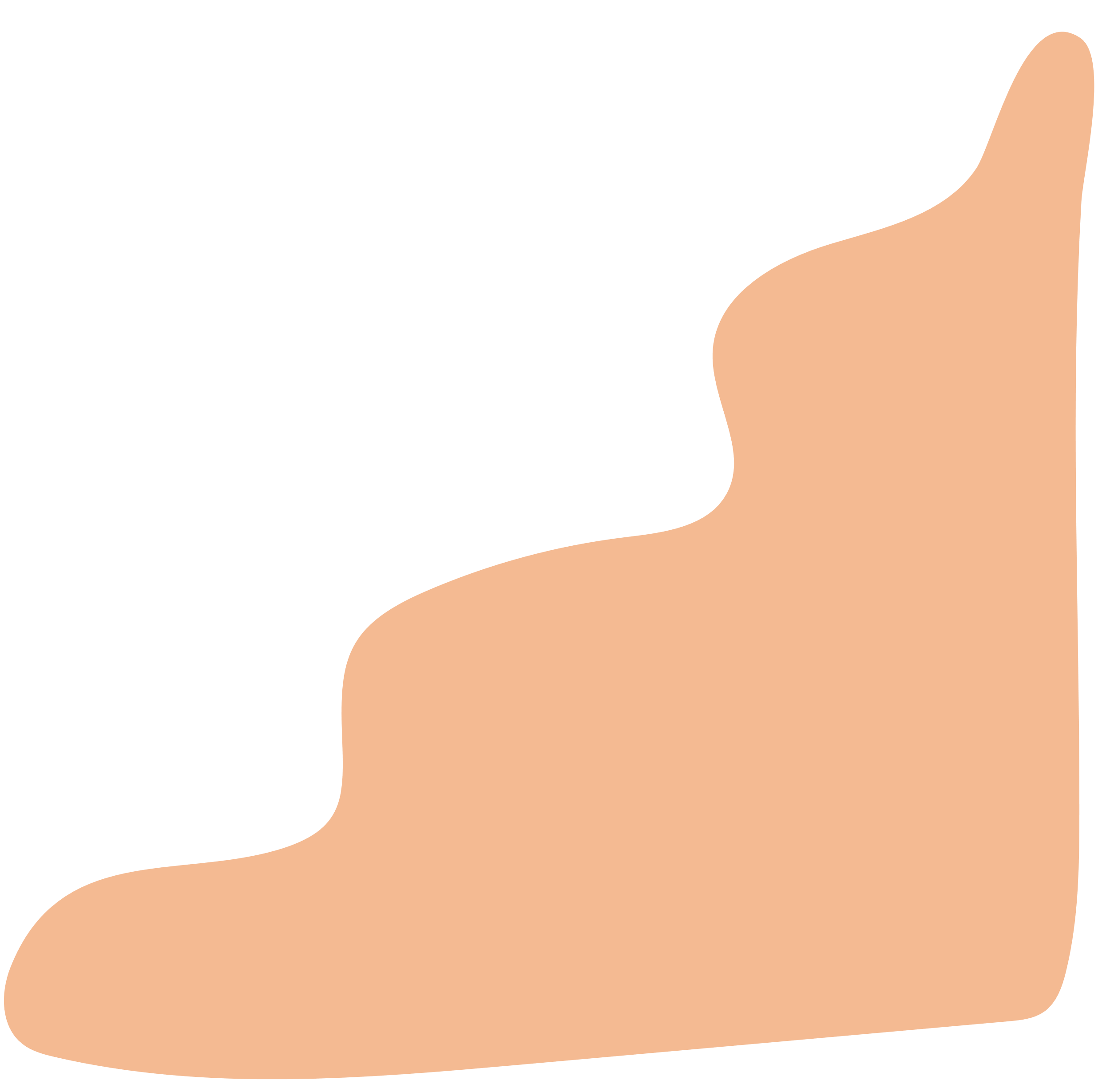 II. TRƯỜNG HỢP BẰNG NHAU ĐẶC BIỆT CỦA TAM GIÁC VUÔNG
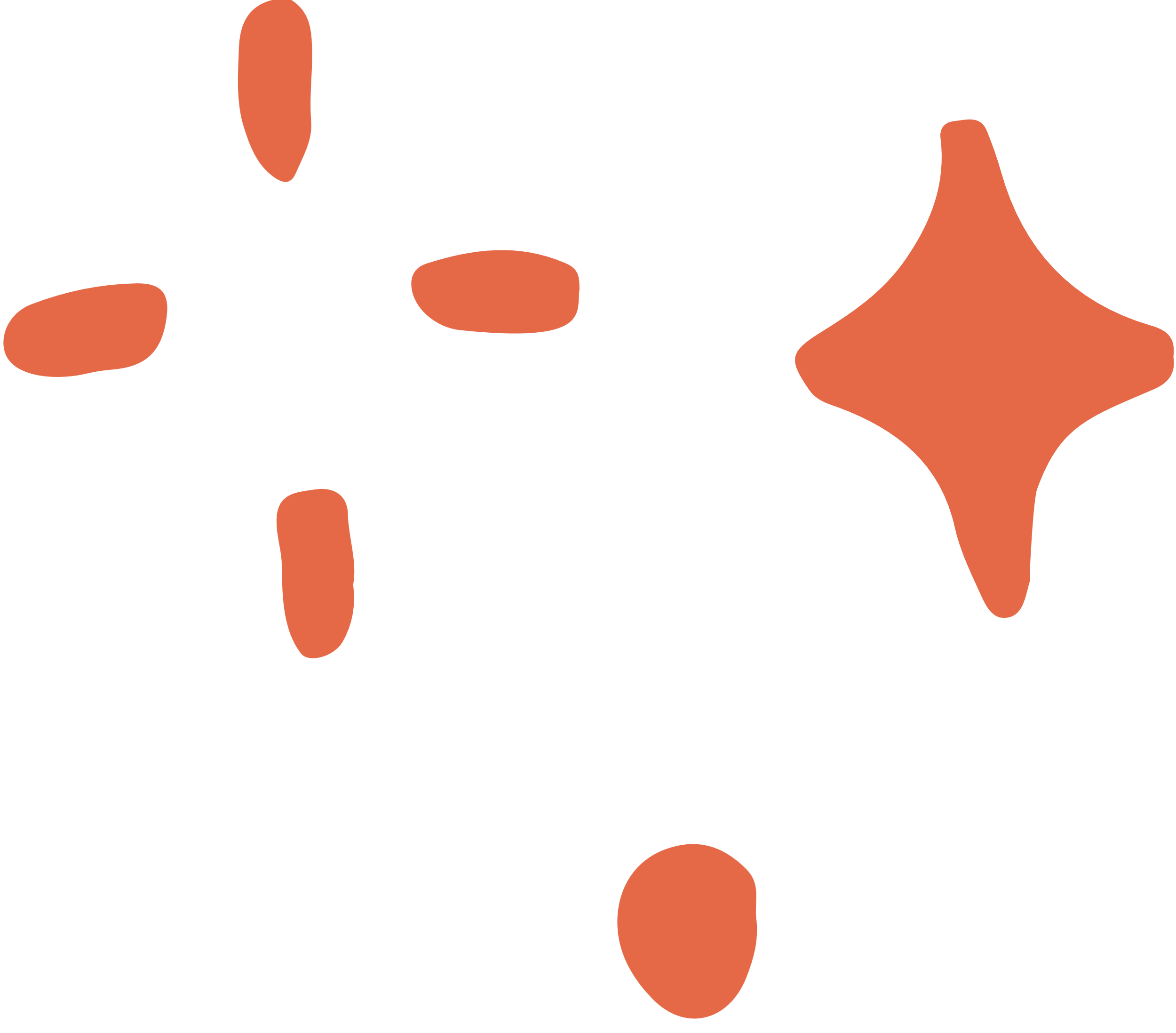 HĐ4
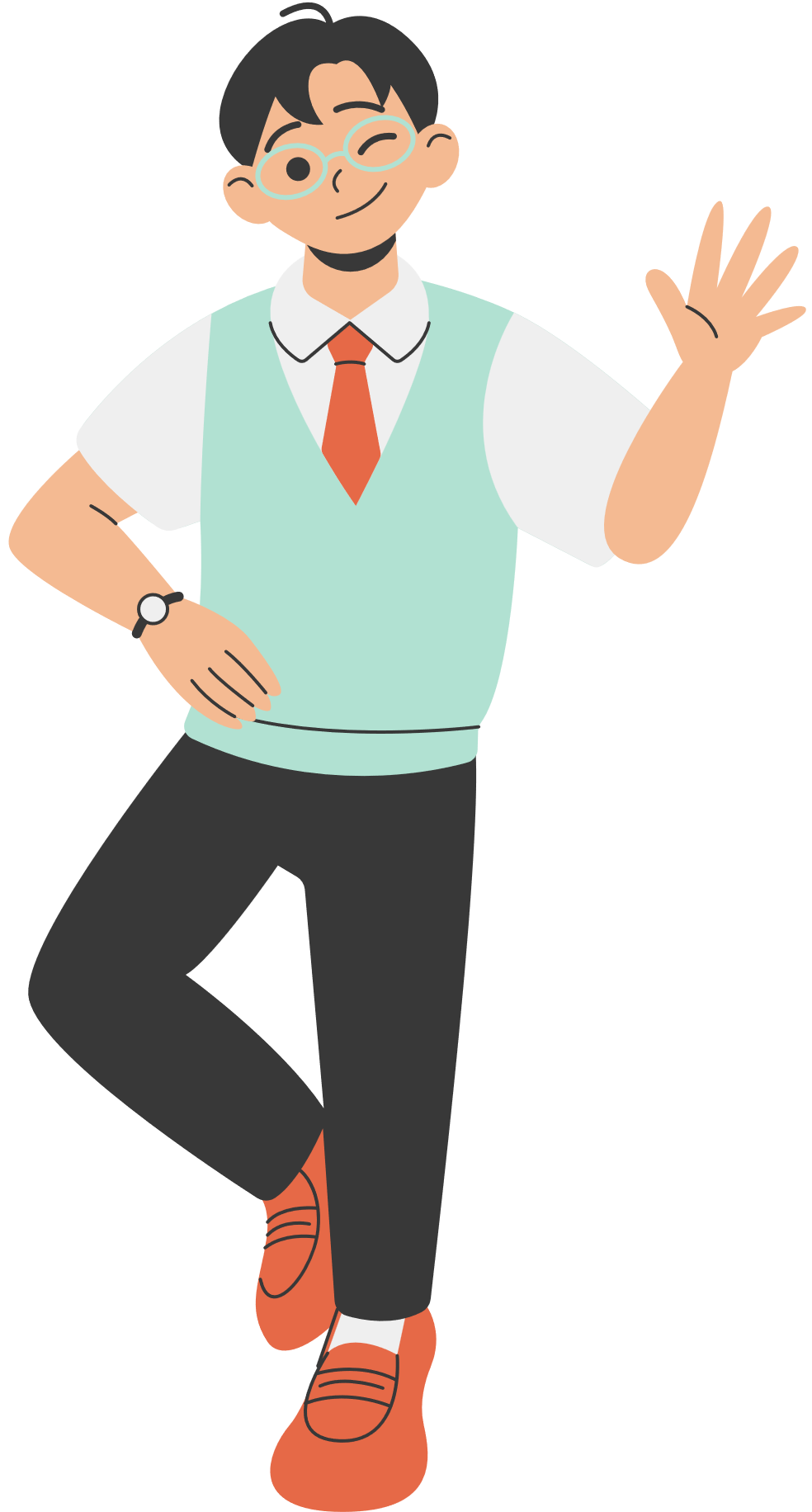 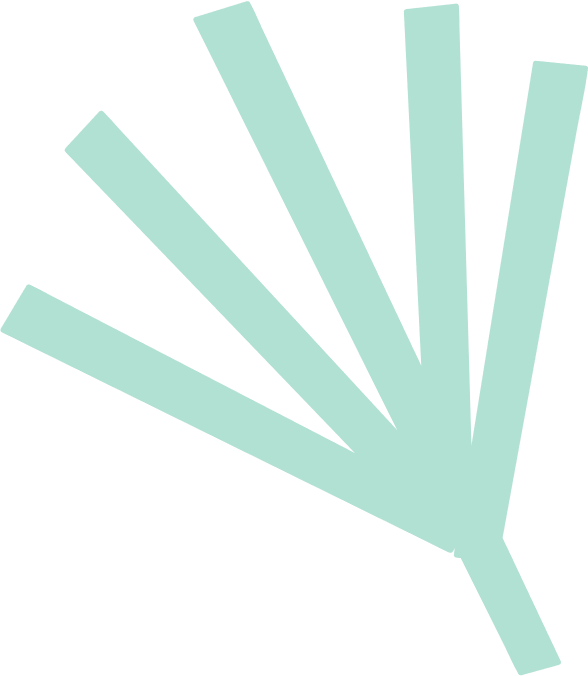 KẾT QUẢ
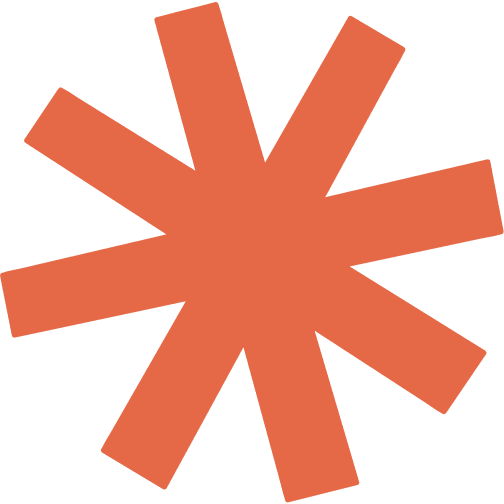 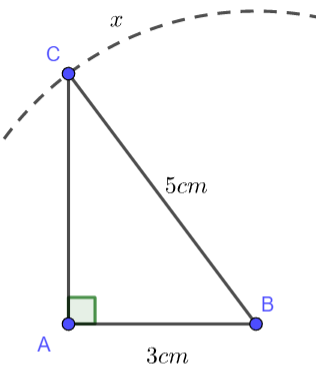 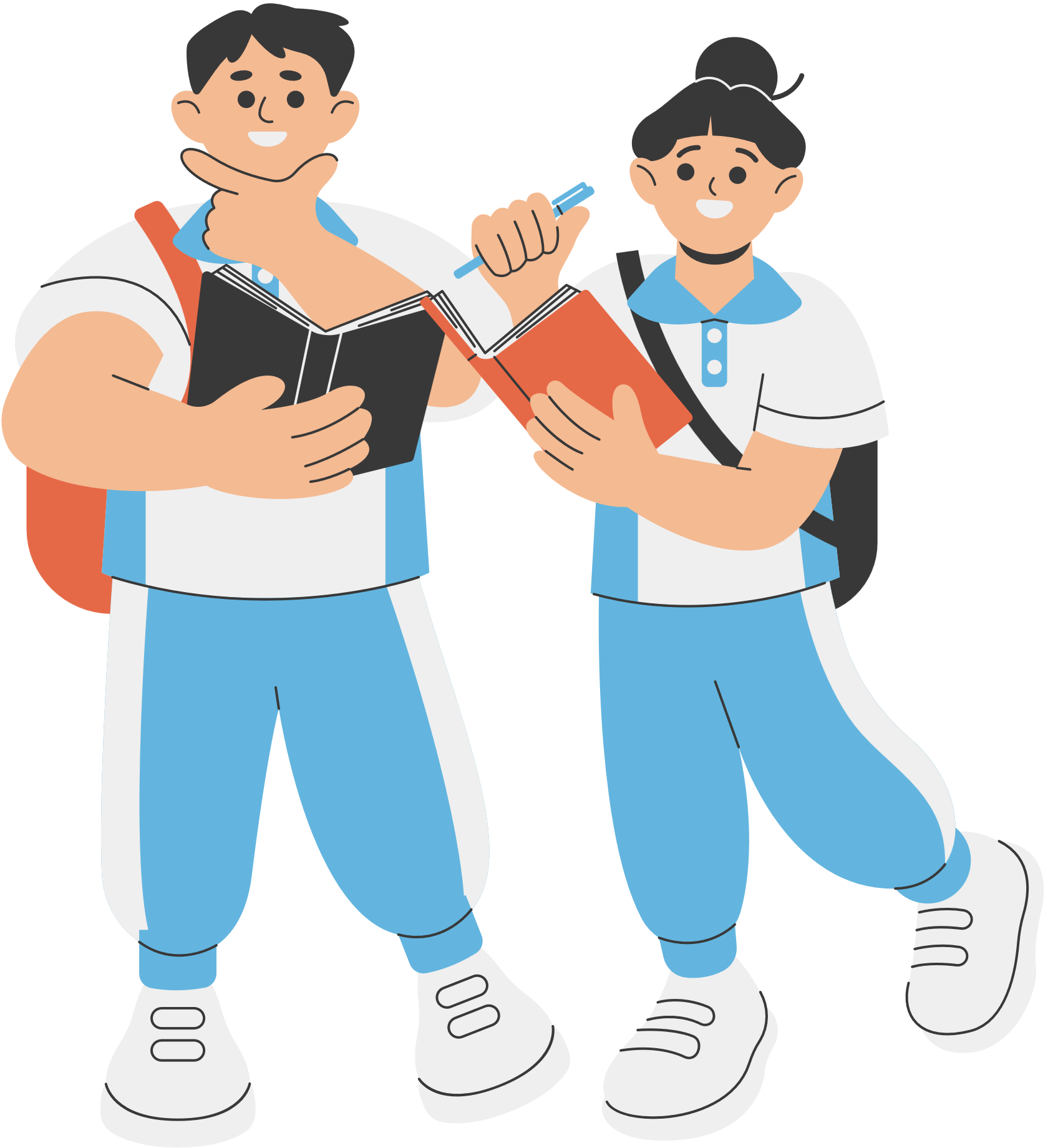 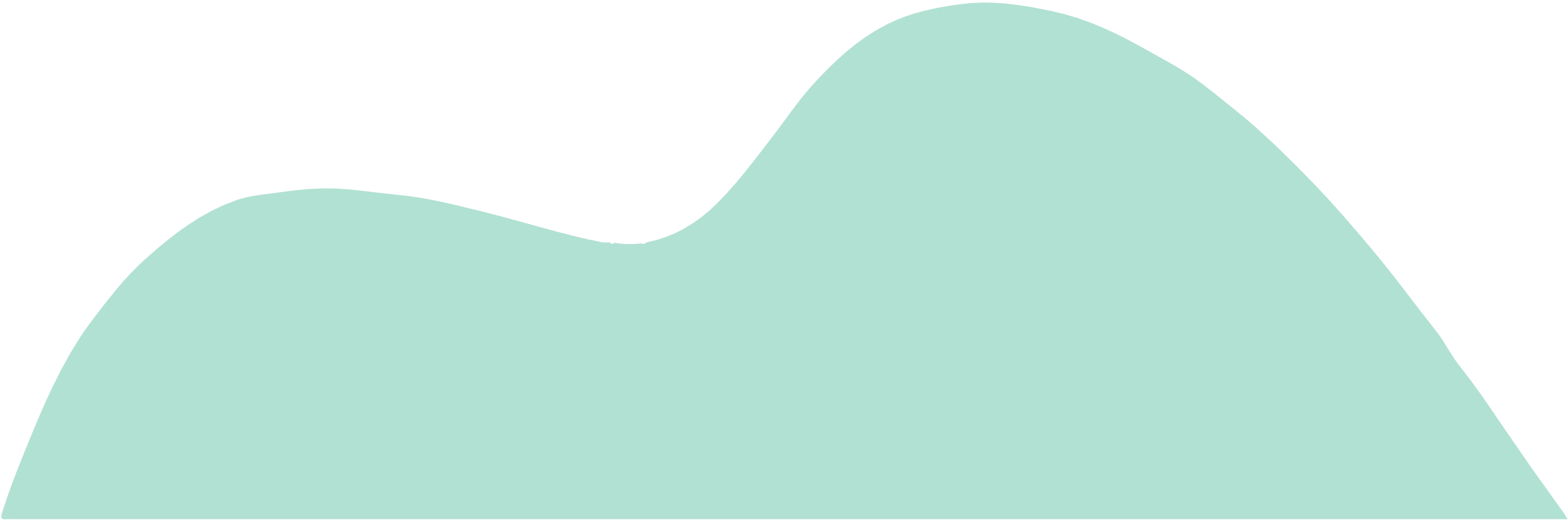 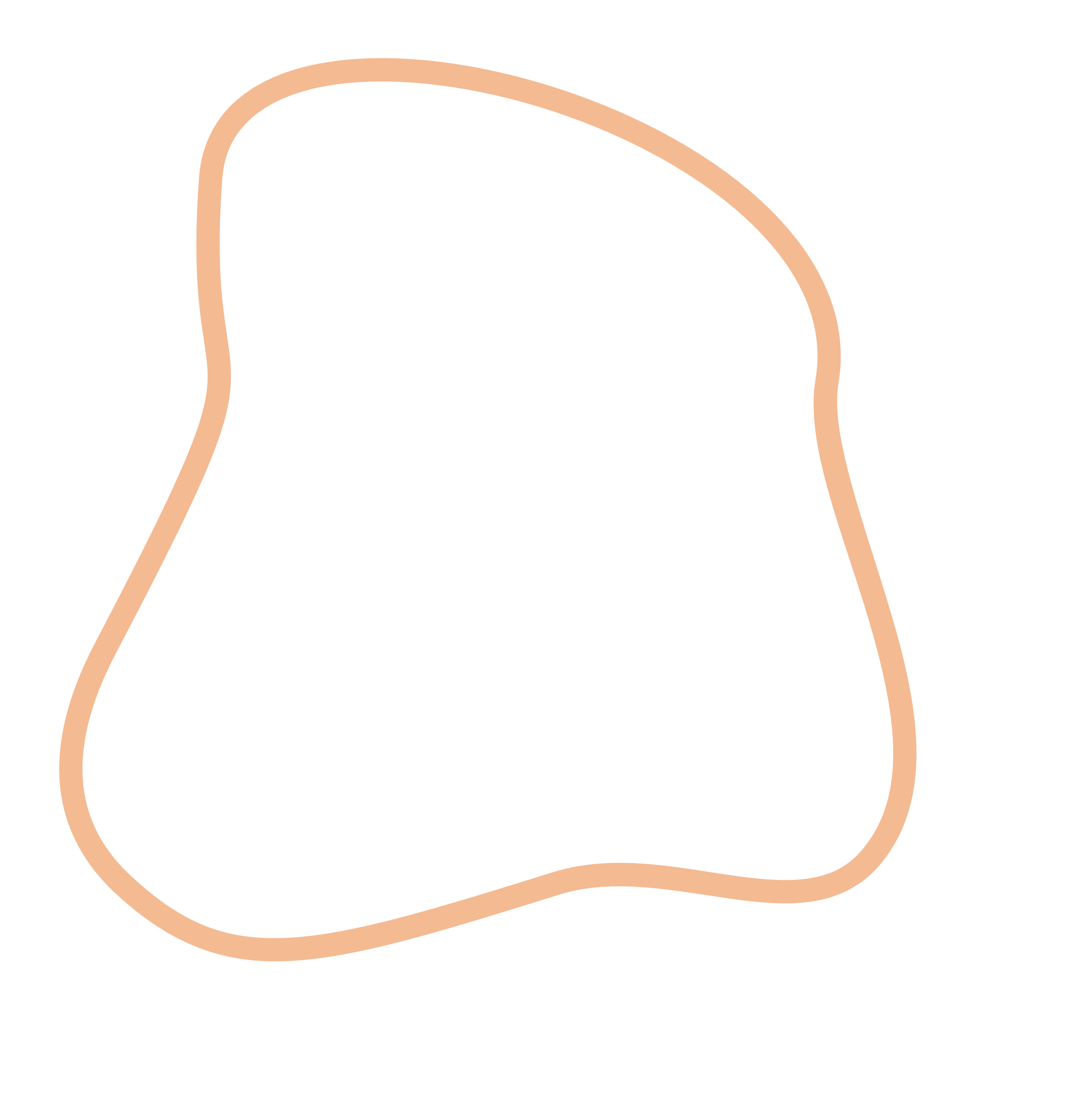 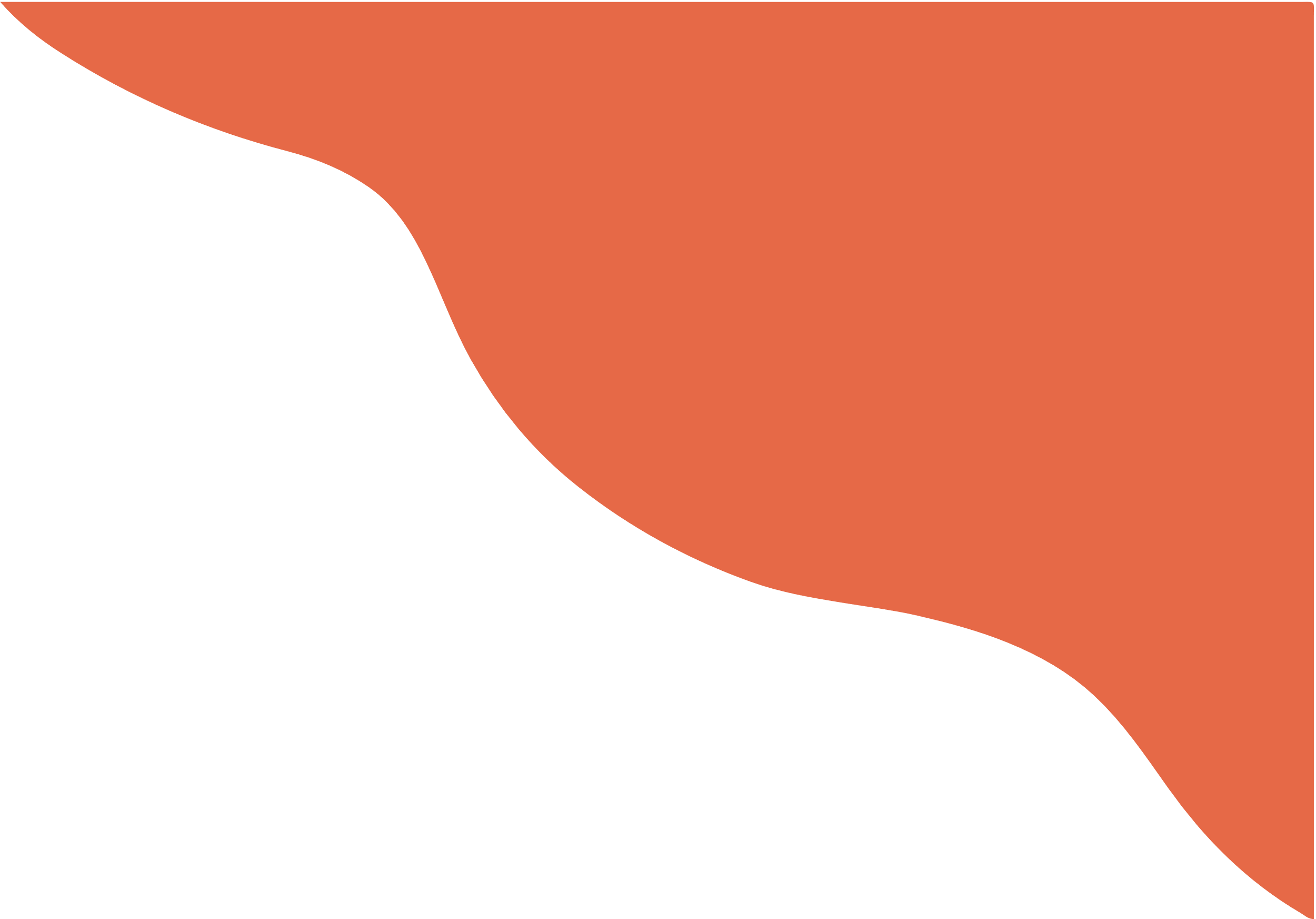 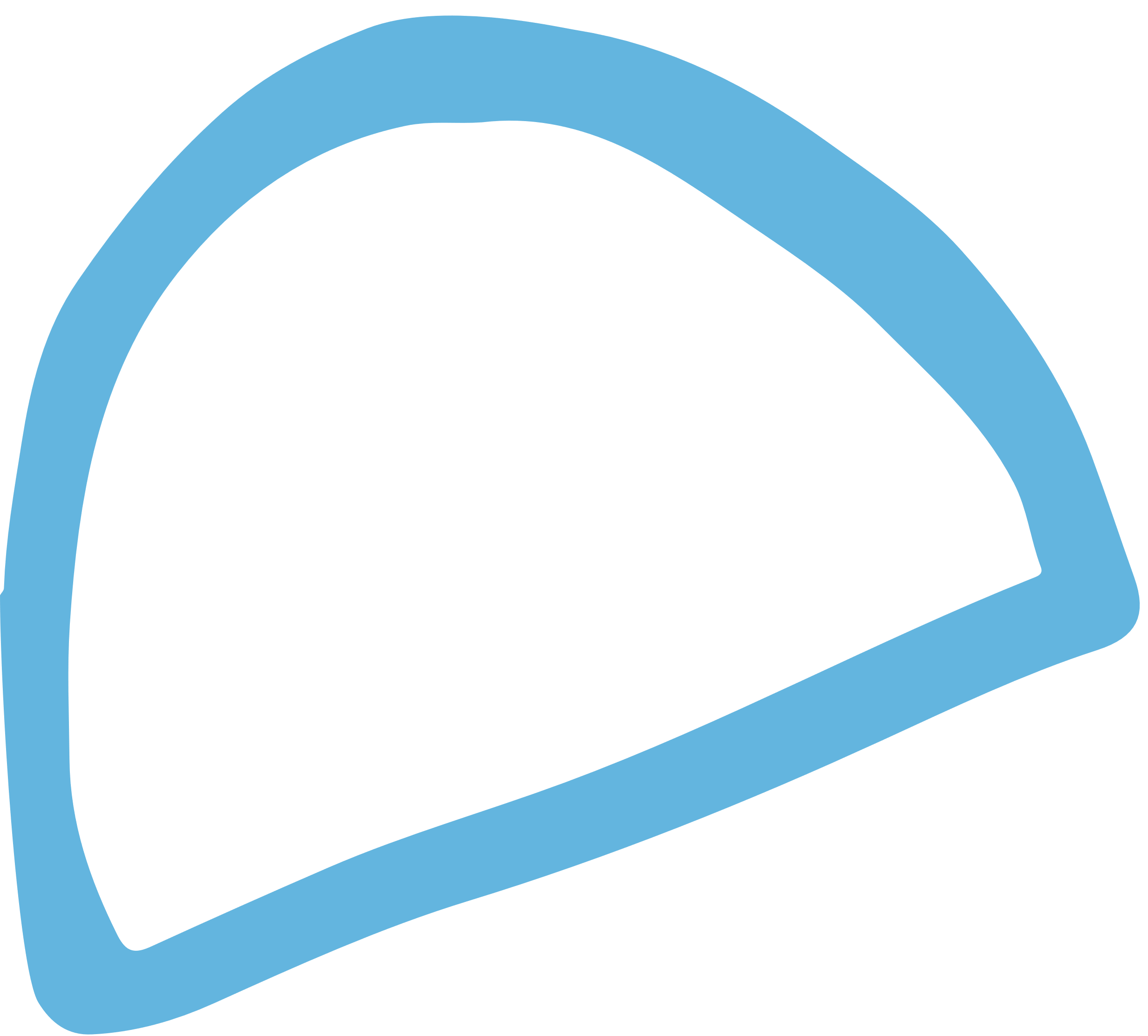 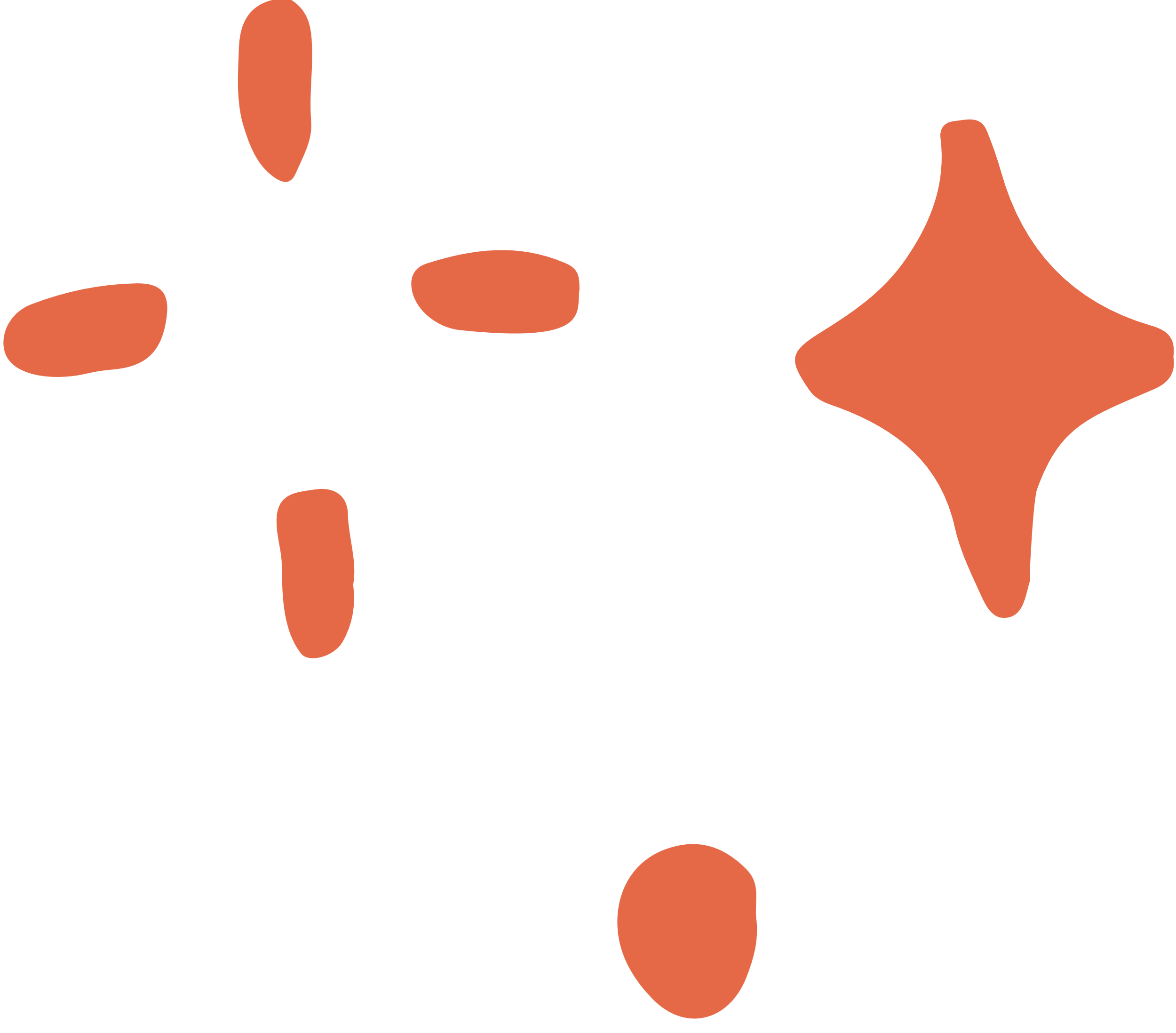 HĐ5
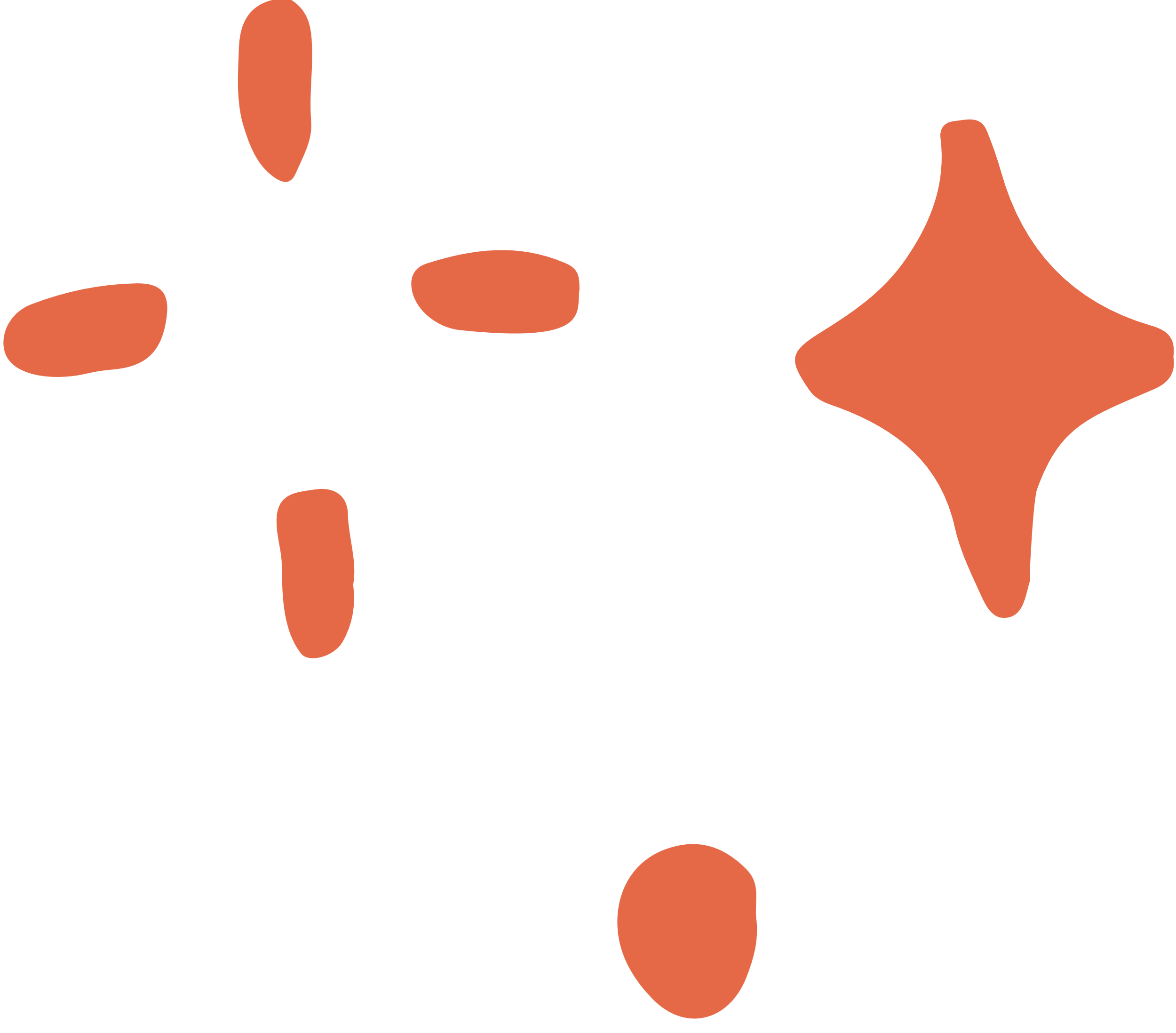 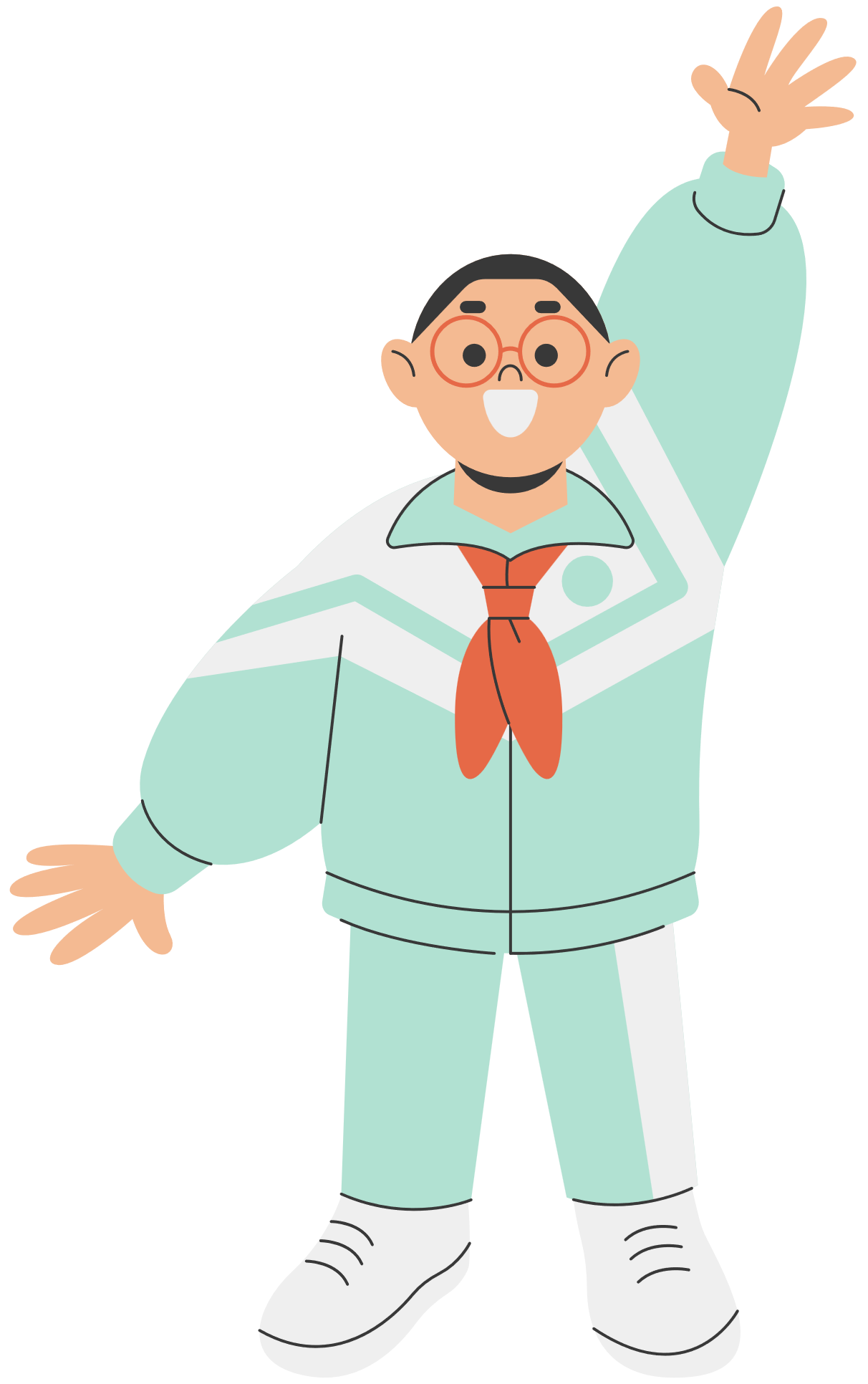 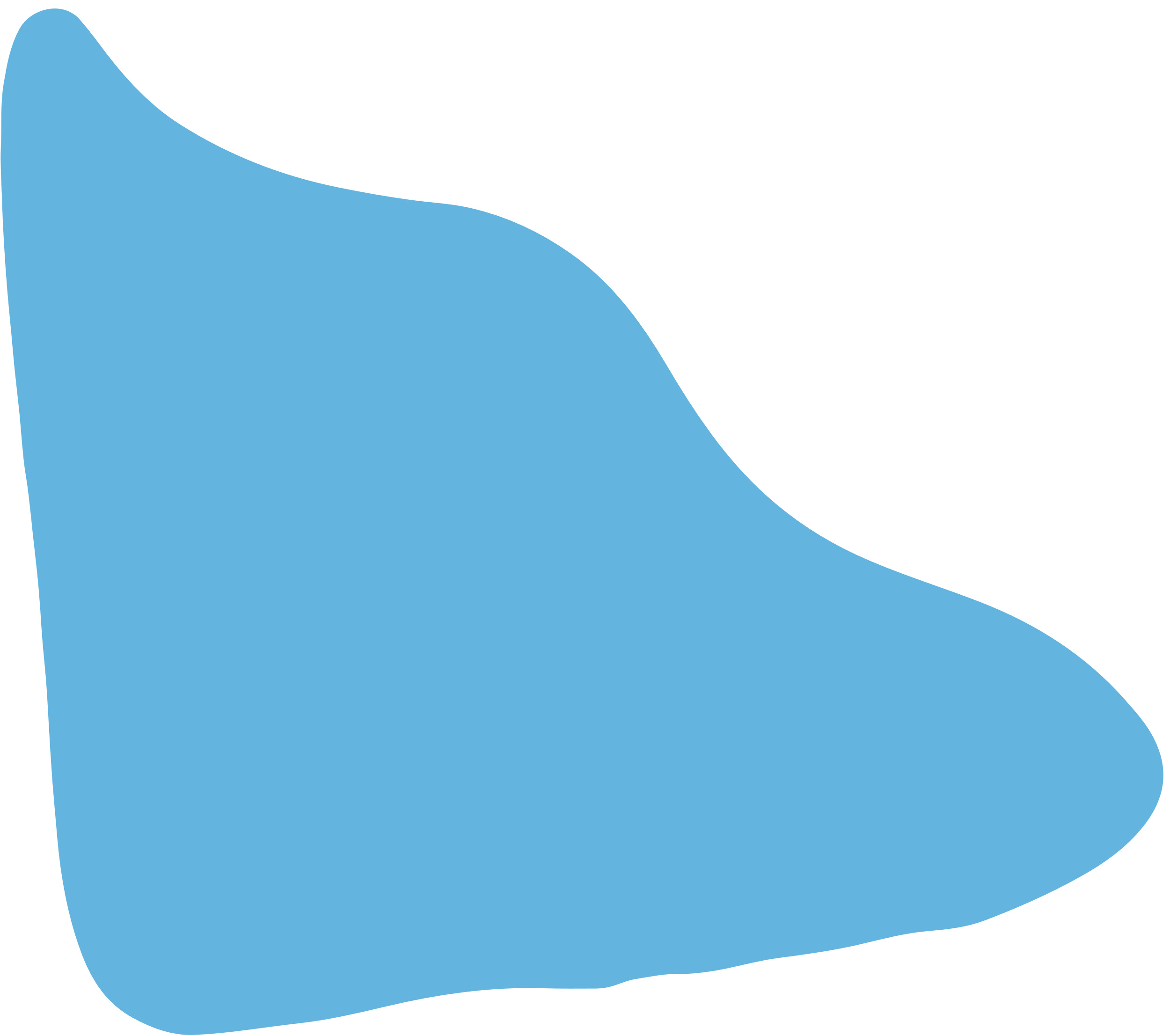 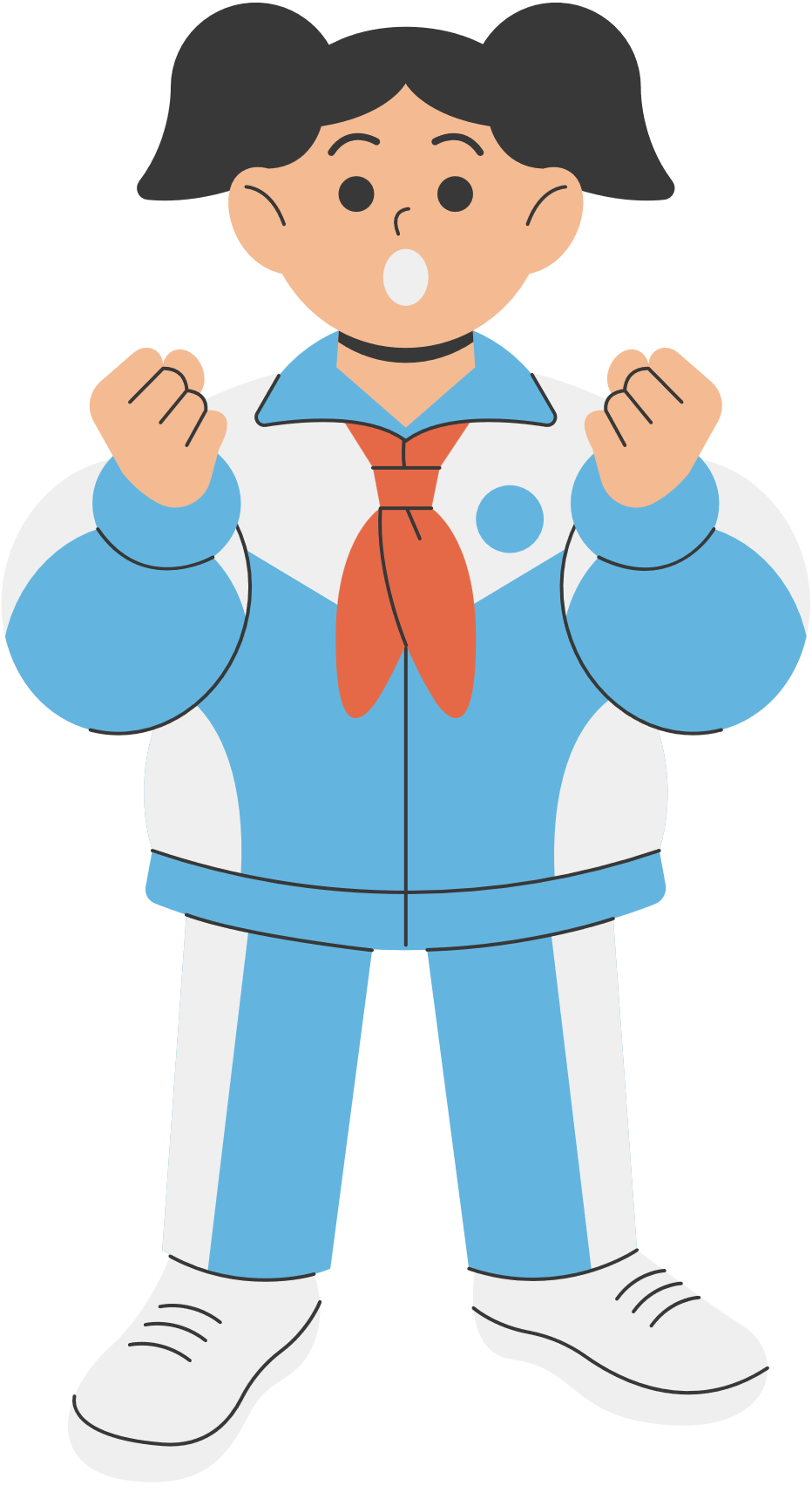 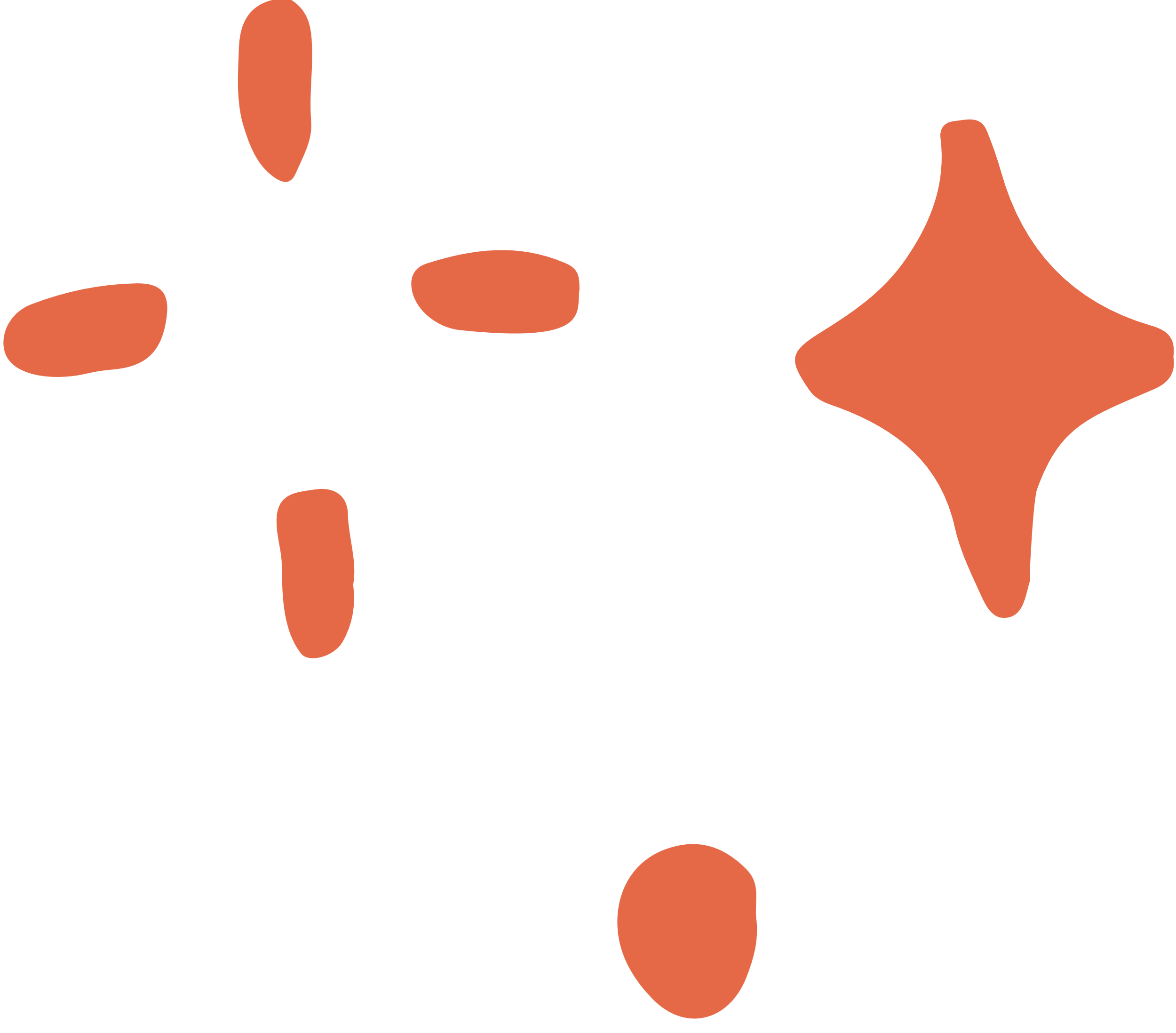 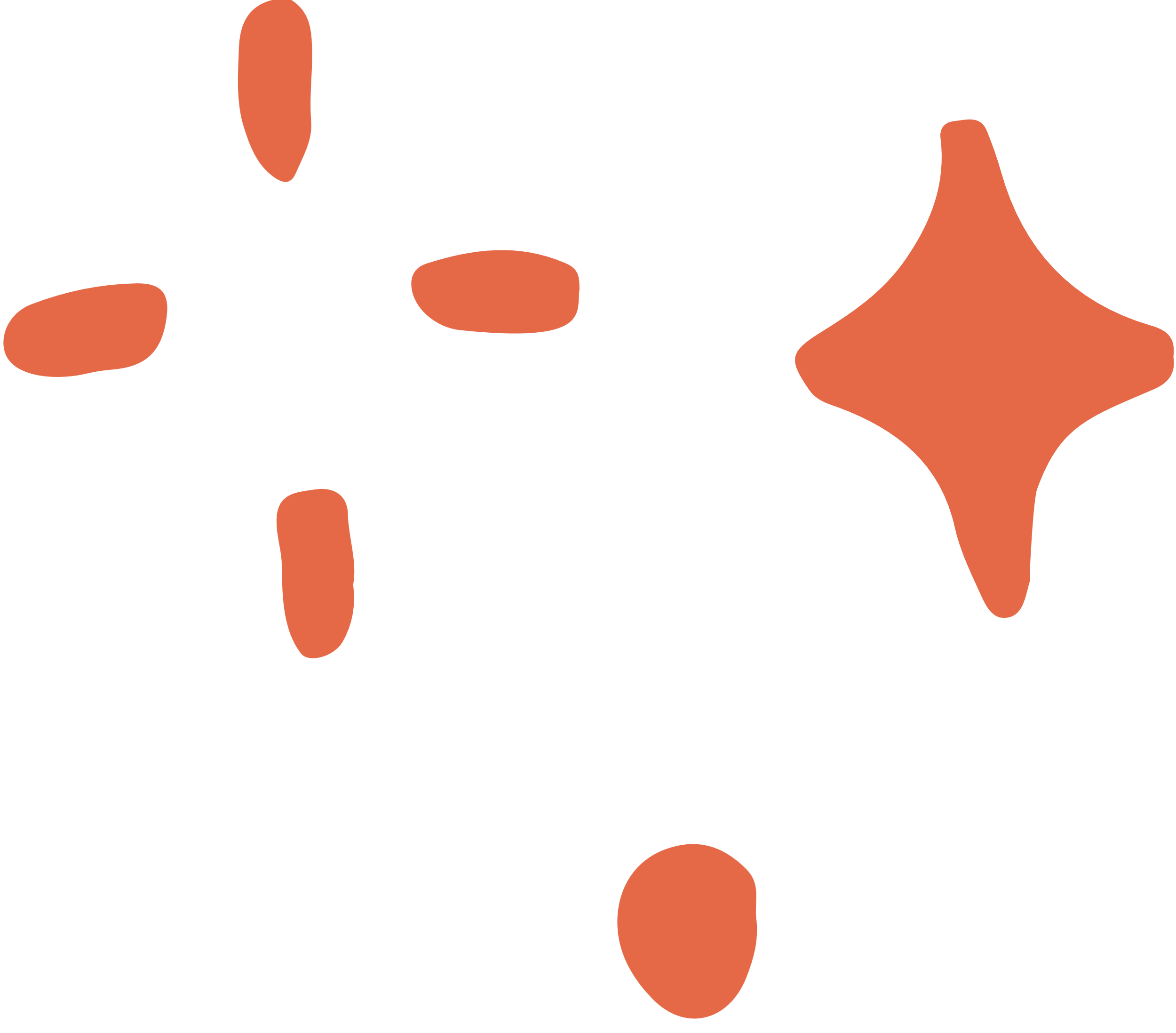 Giải
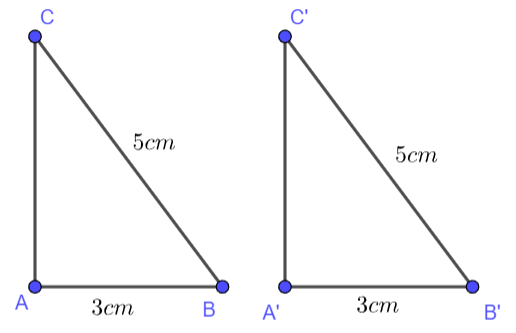 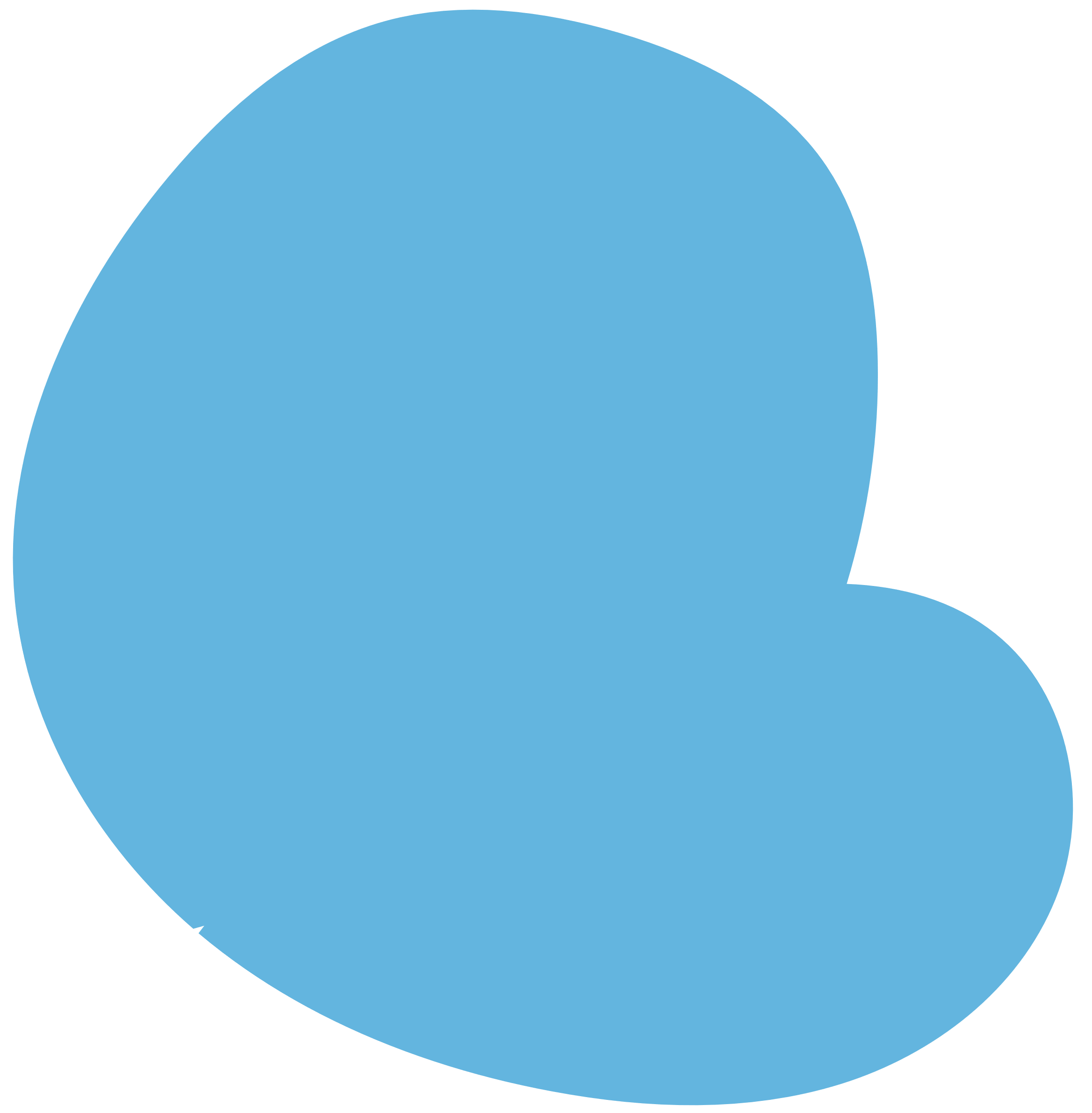 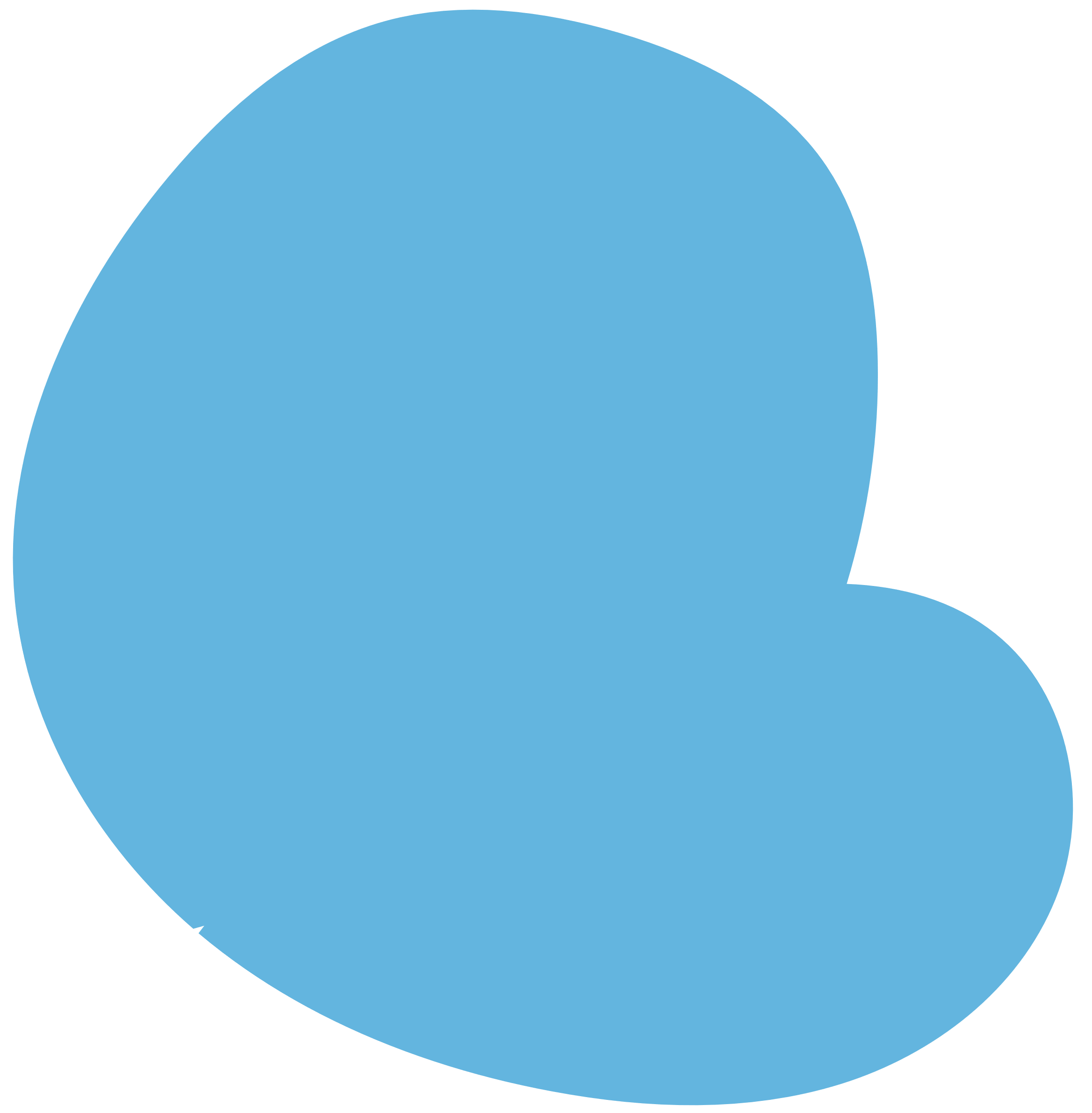 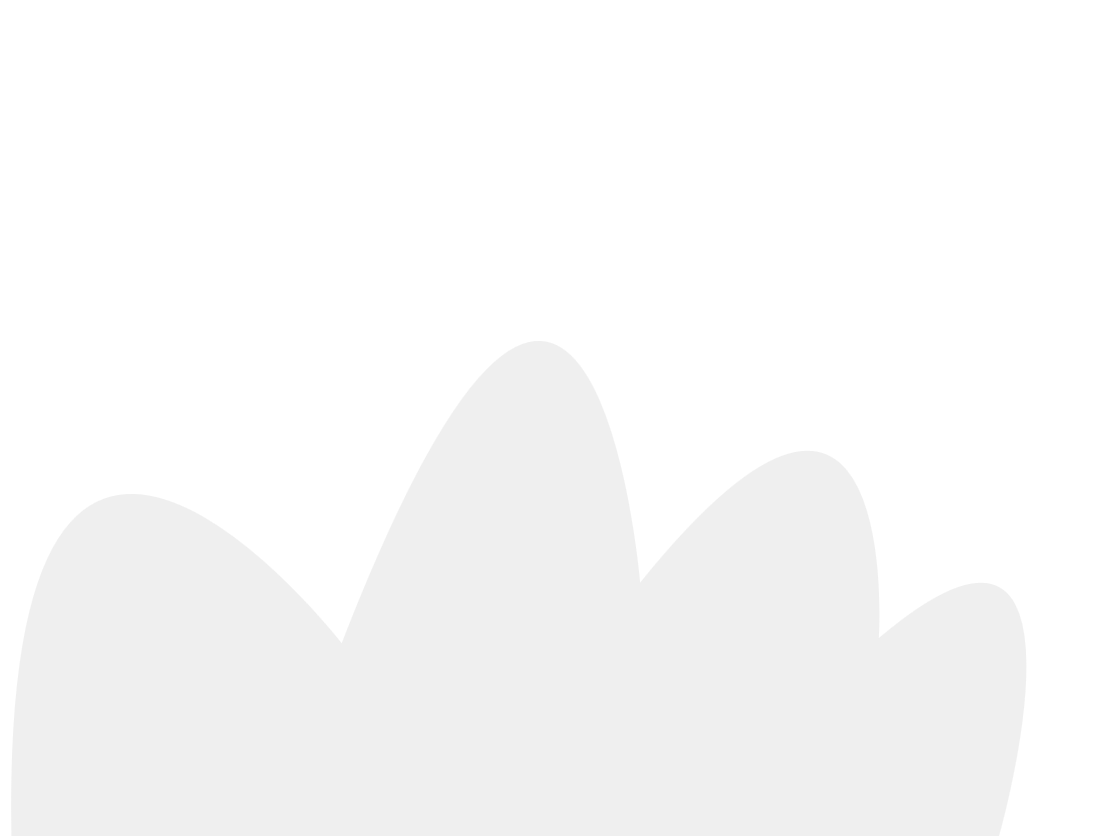 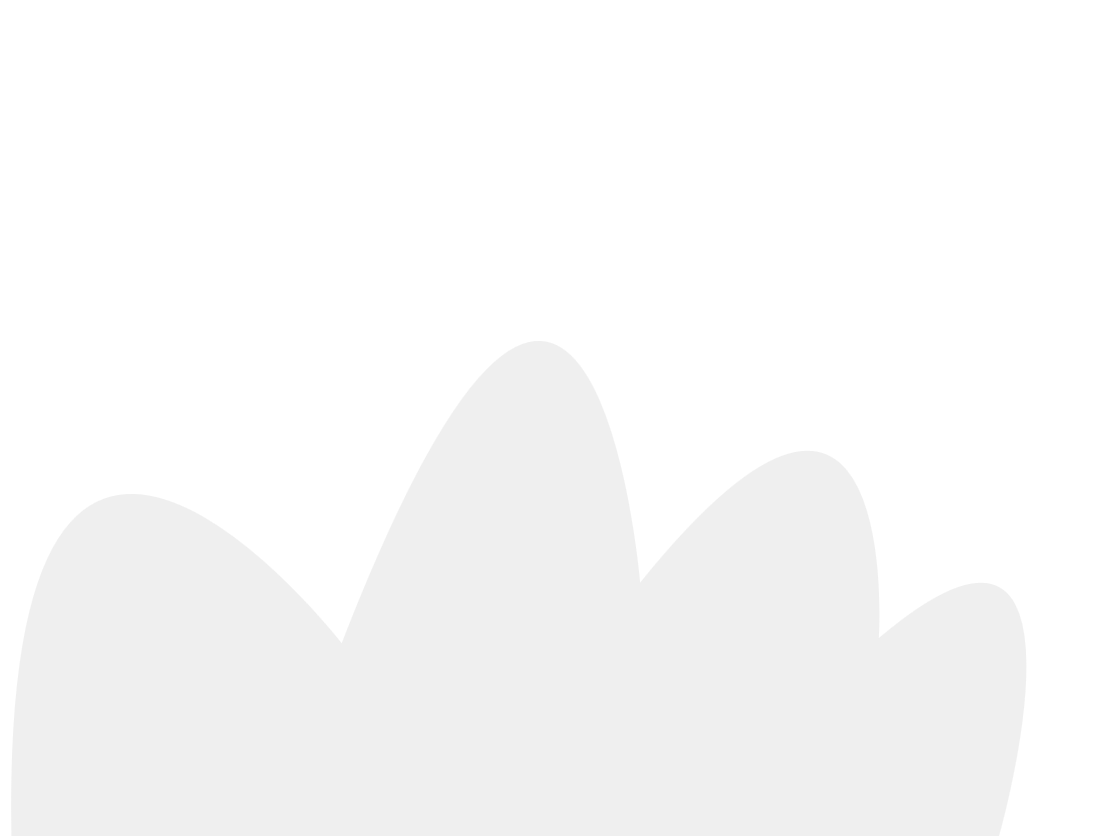 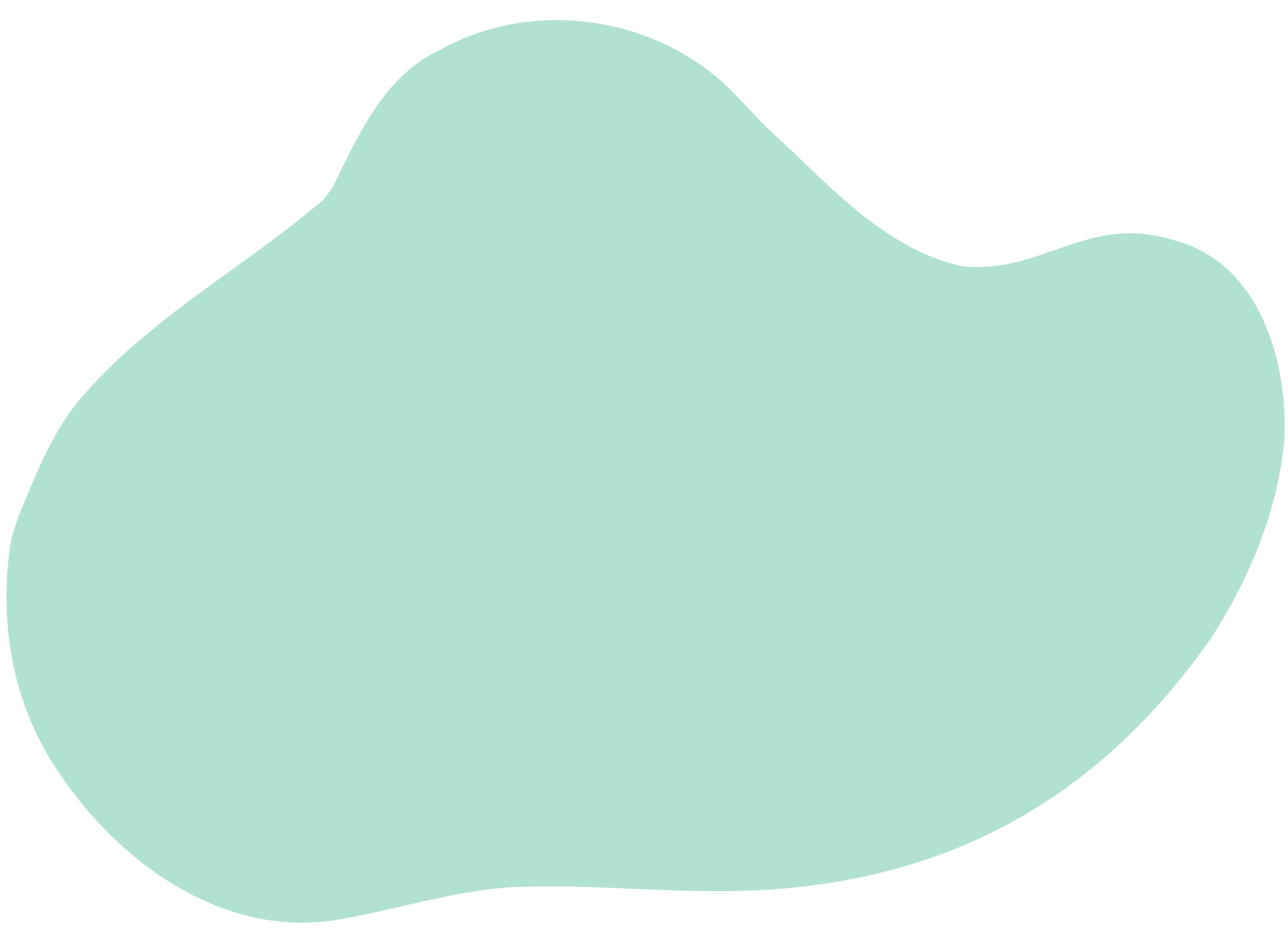 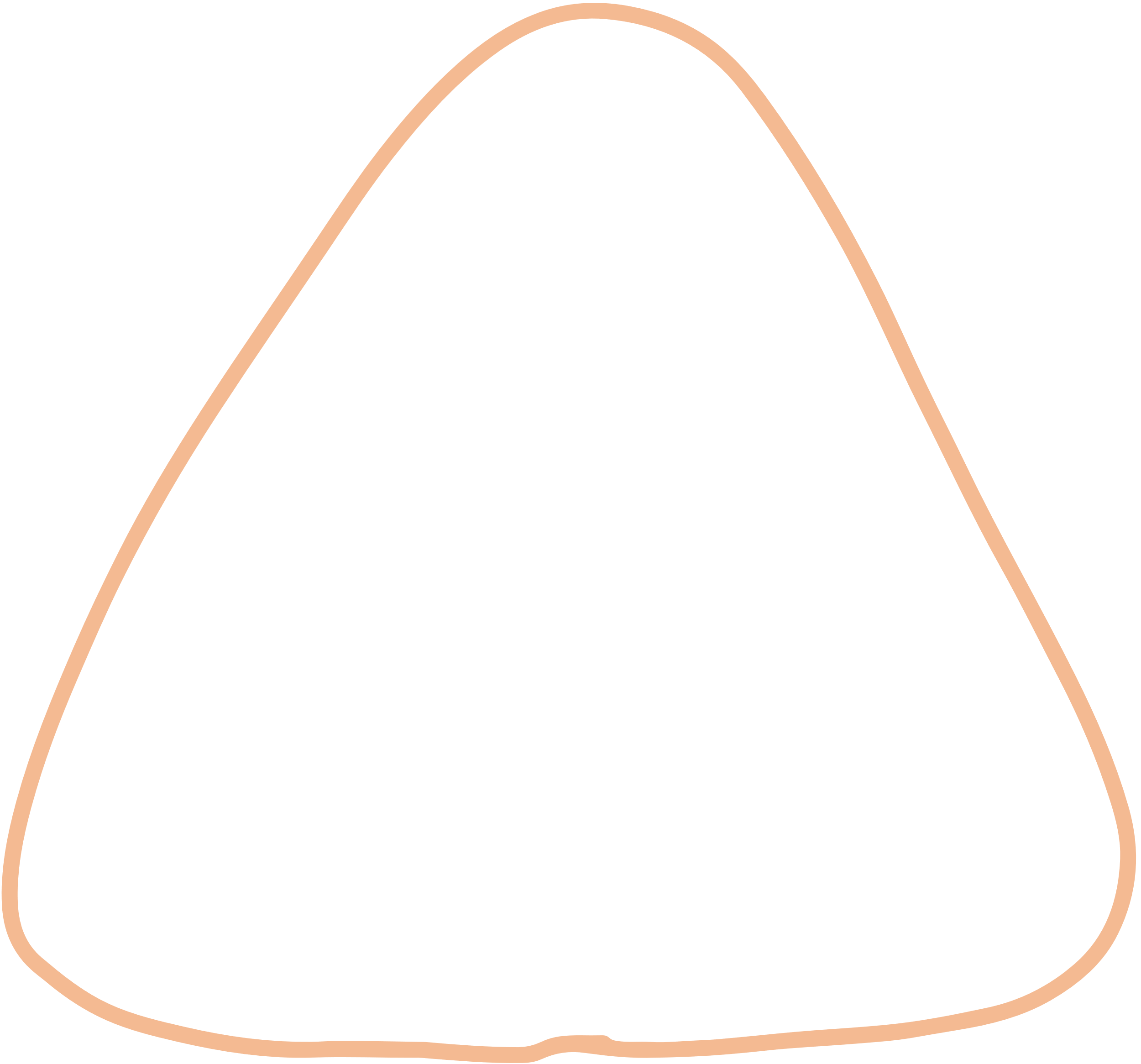 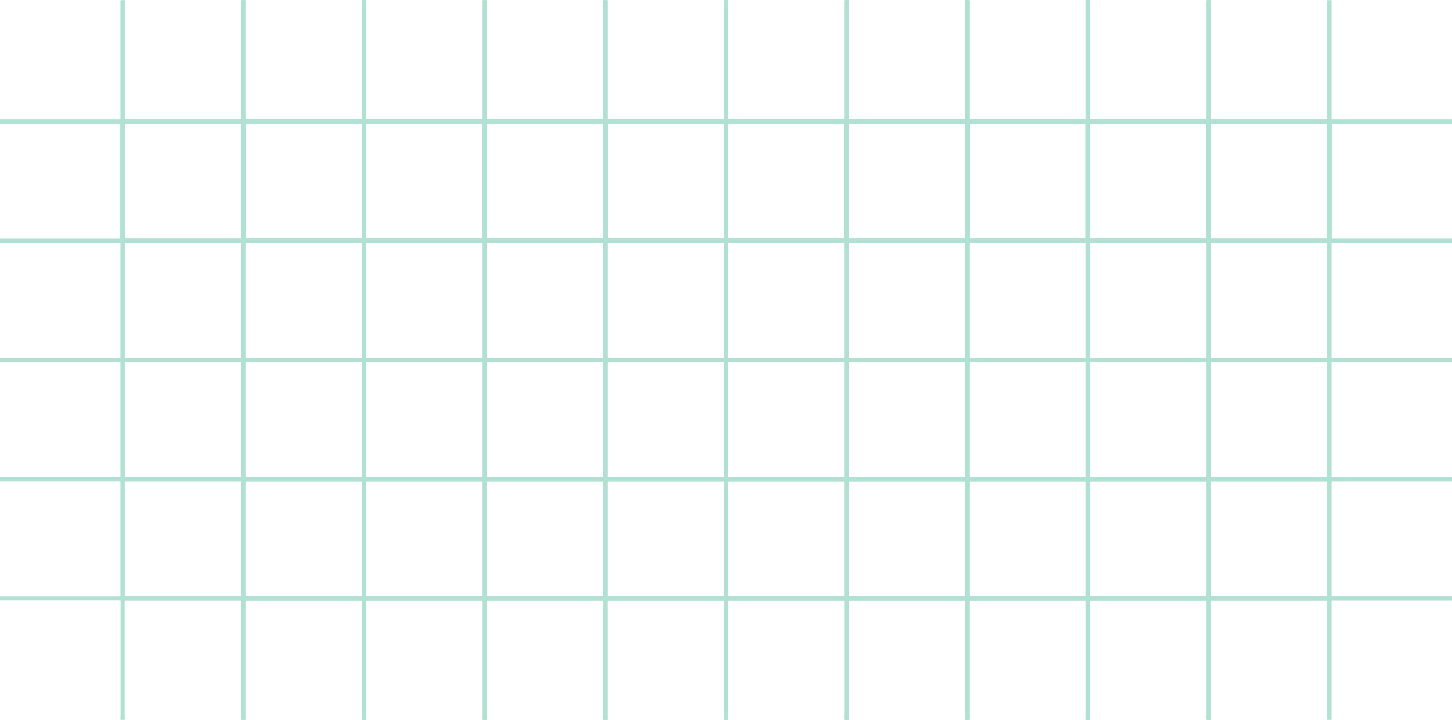 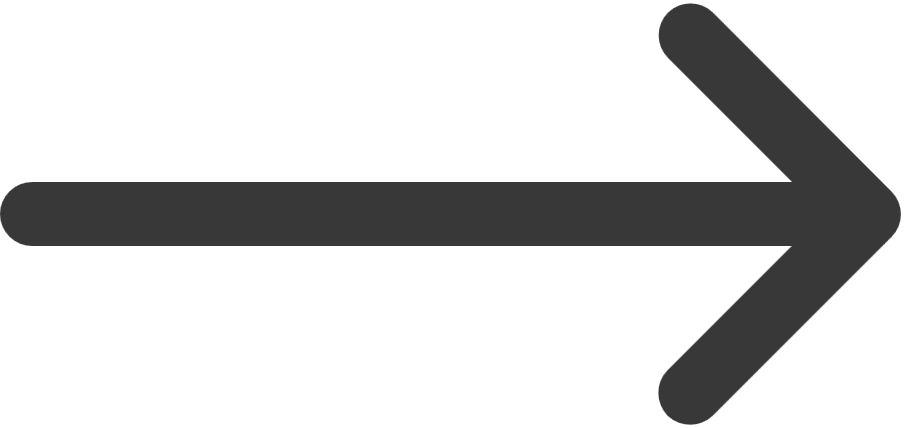 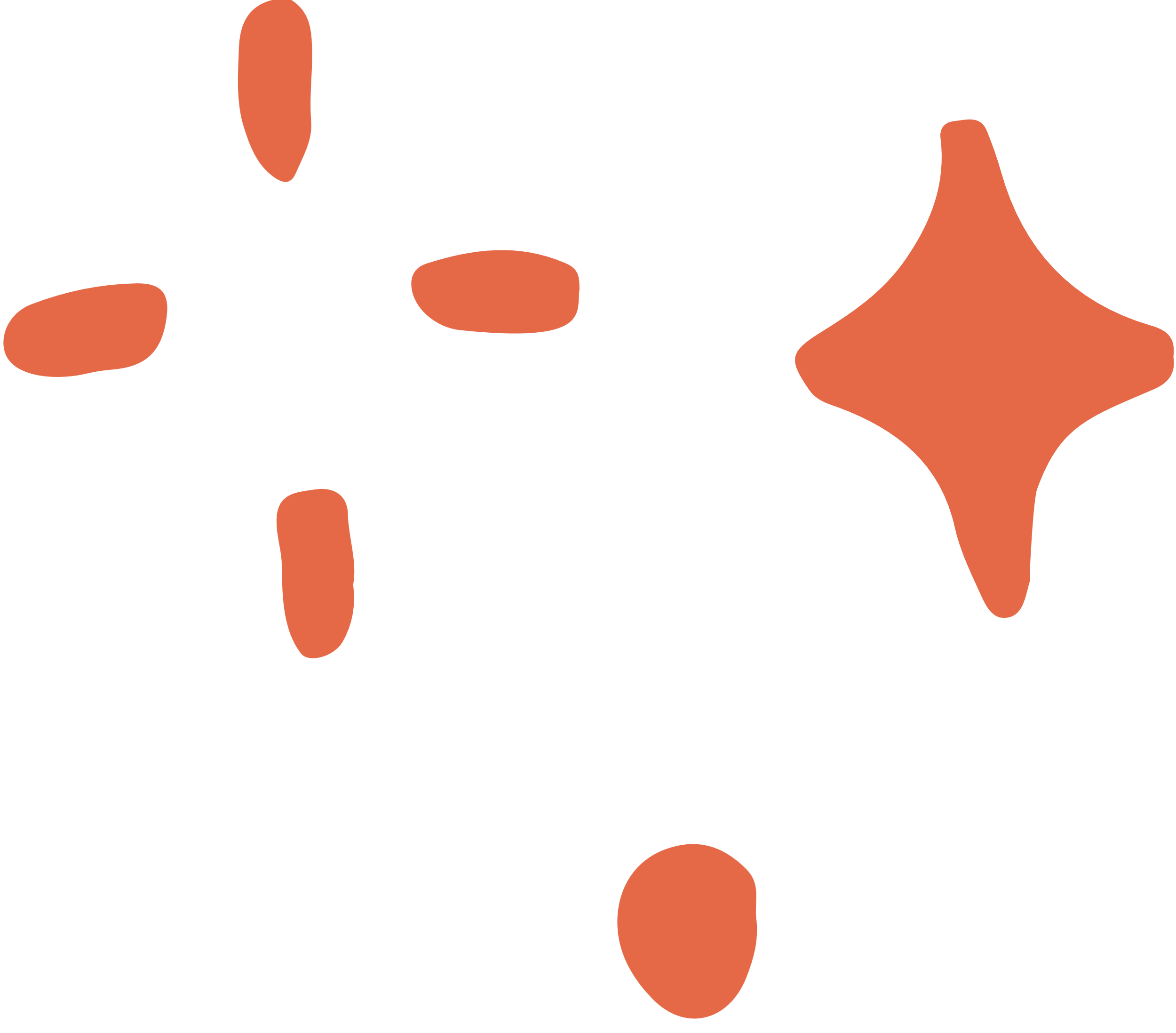 Định lí:
Nếu cạnh huyền và một góc vuông của tam giác vuông này bằng cạnh huyền và một cạnh góc vuông của tam giác vuông kia thì hai tam giác vuông đó bằng nhau.
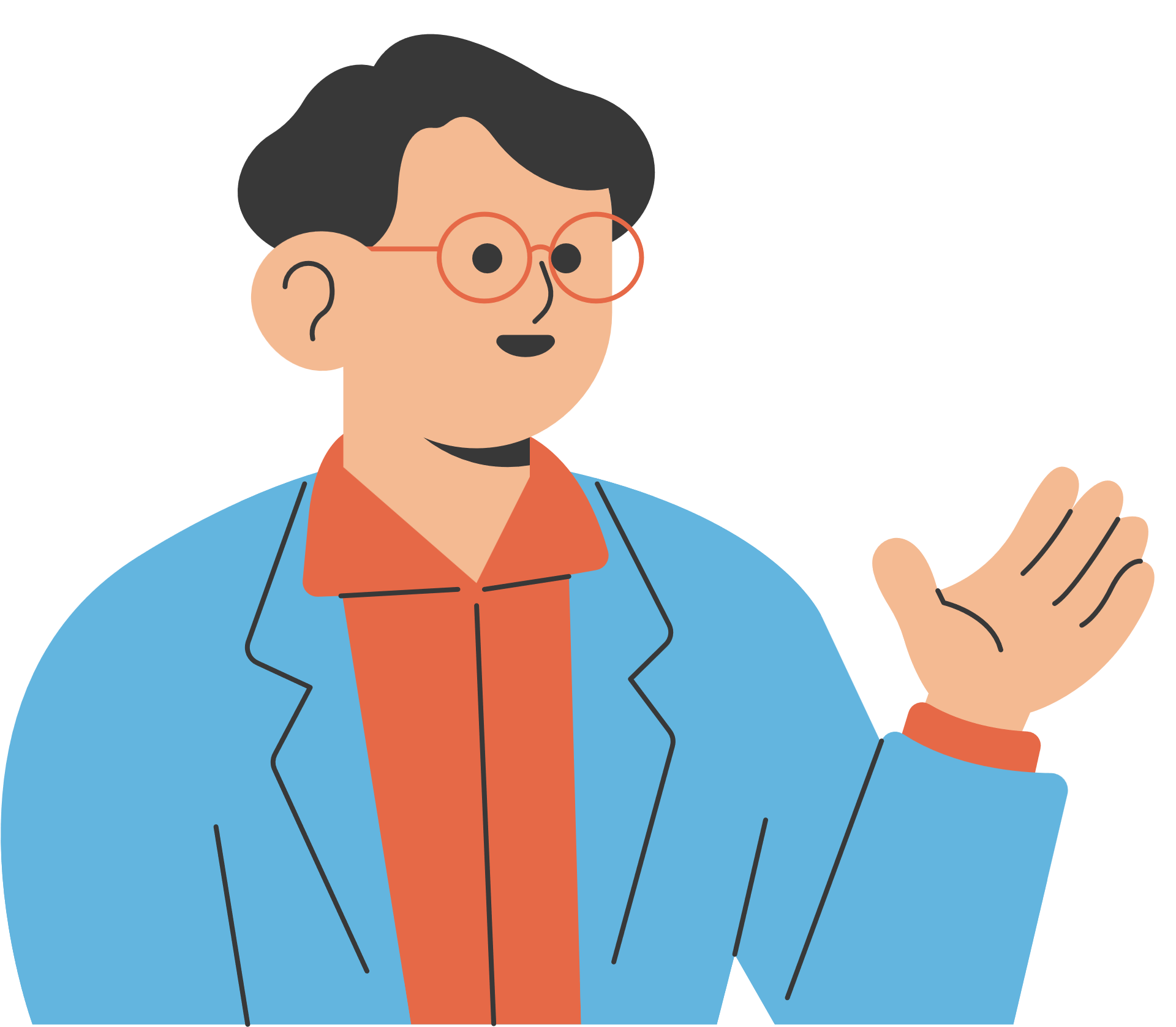 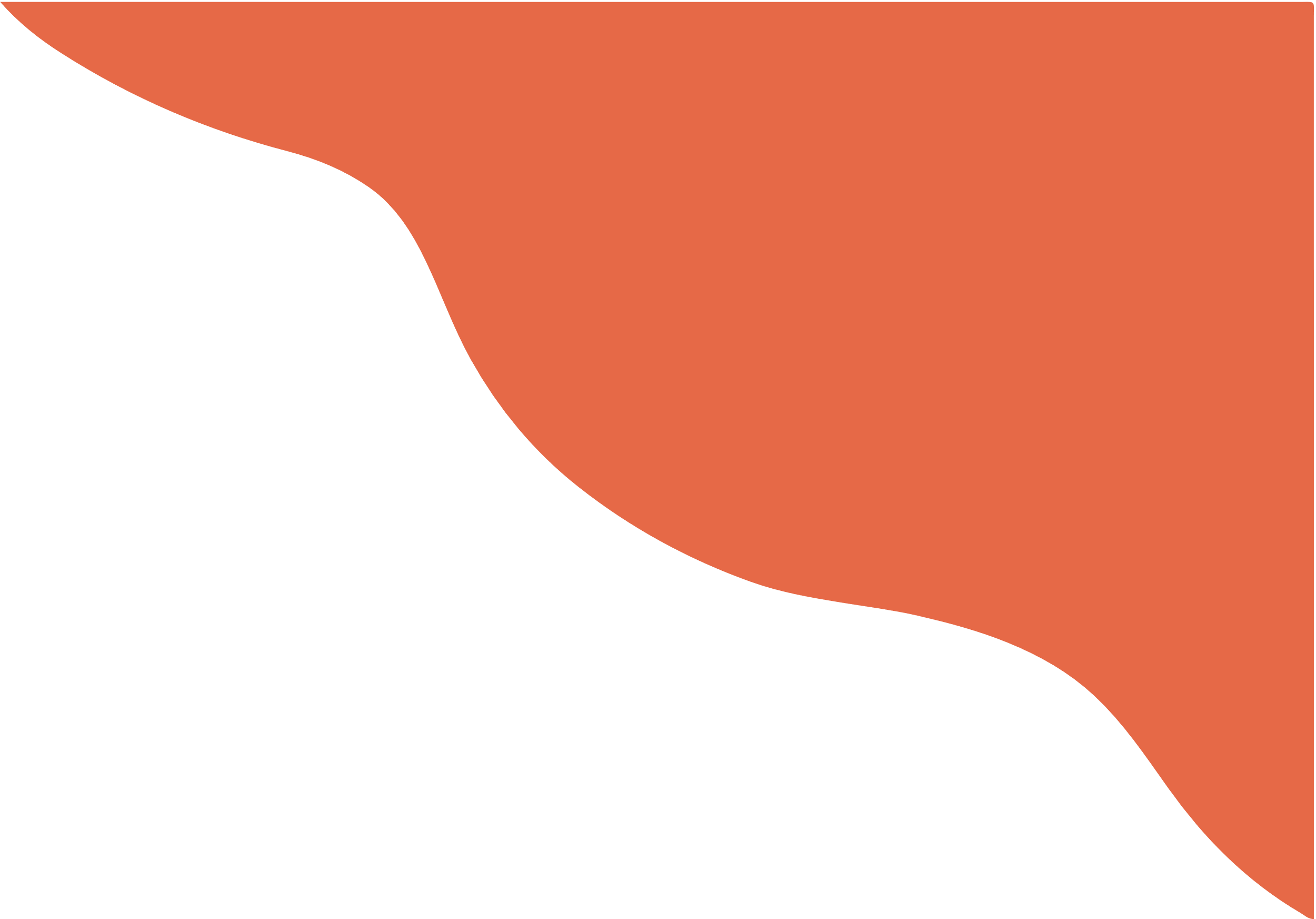 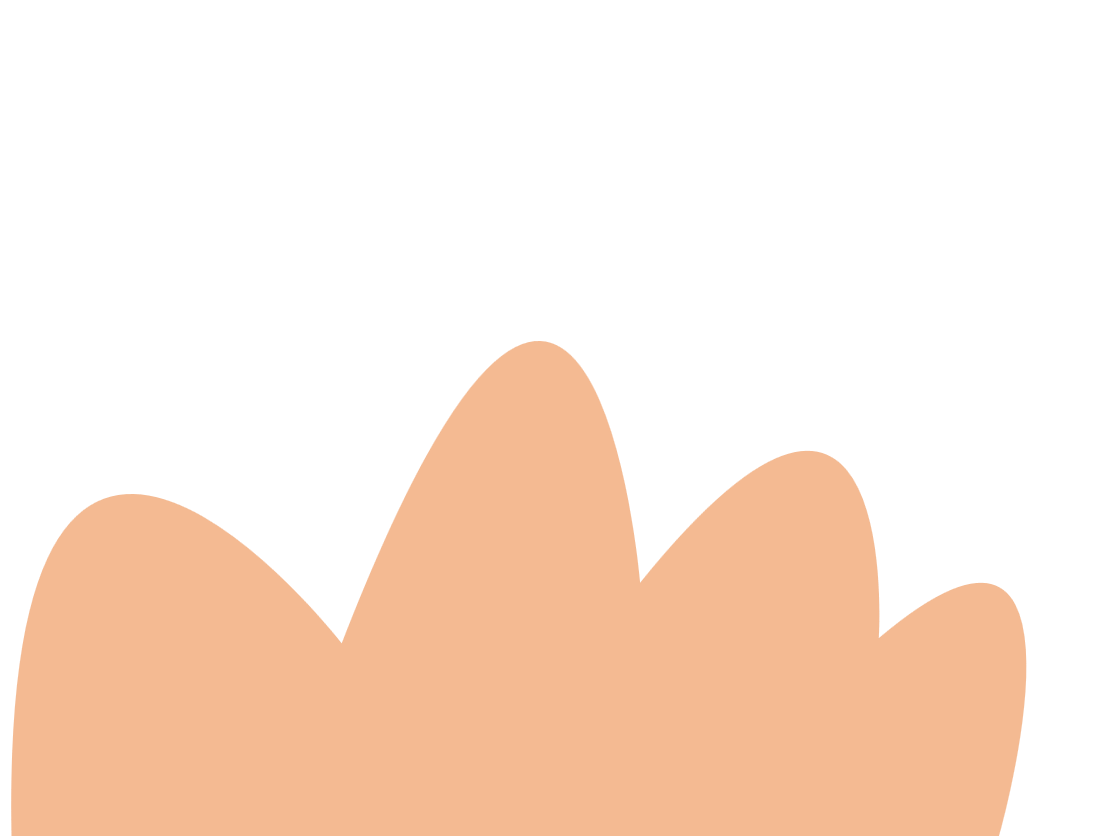 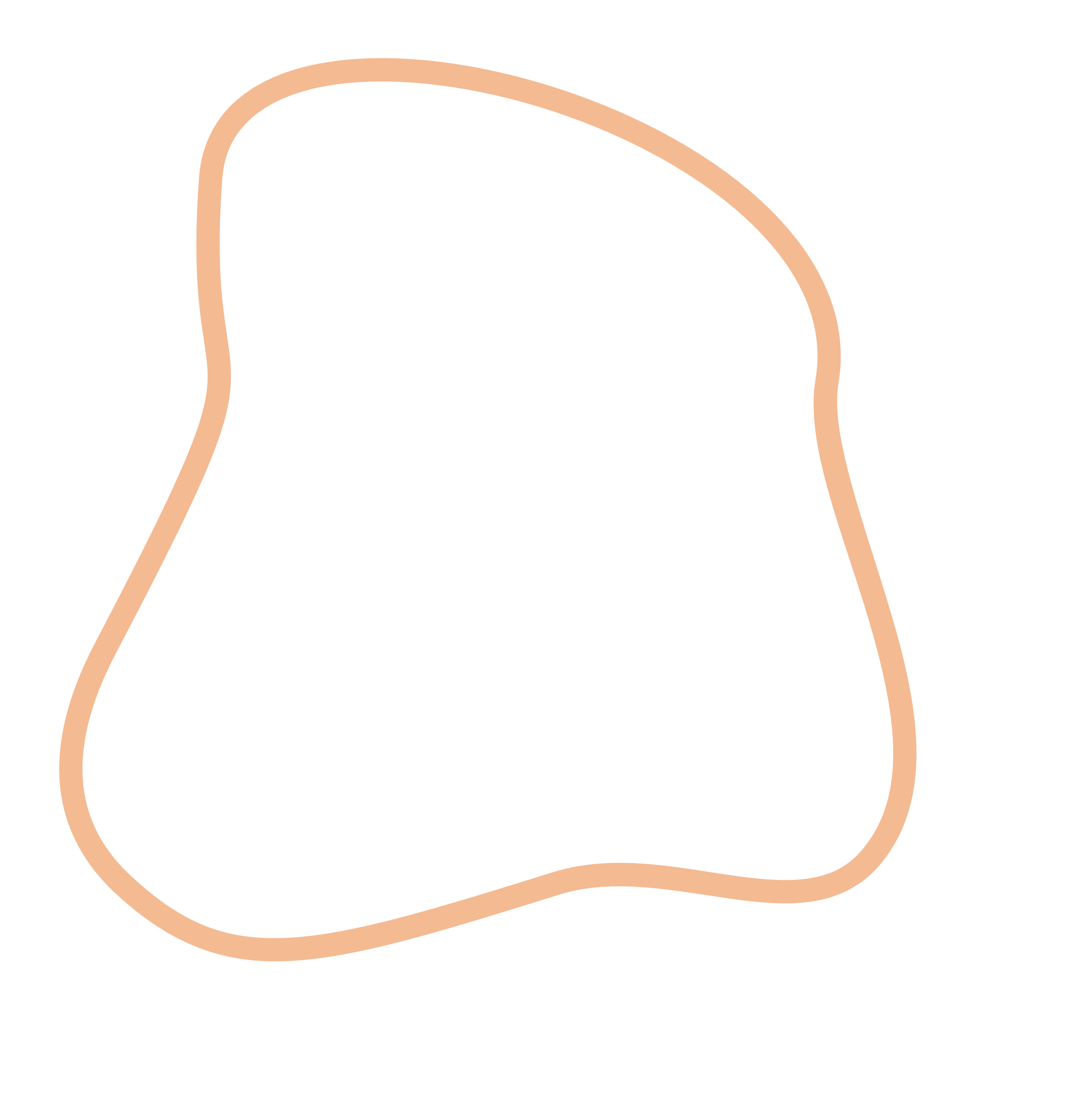 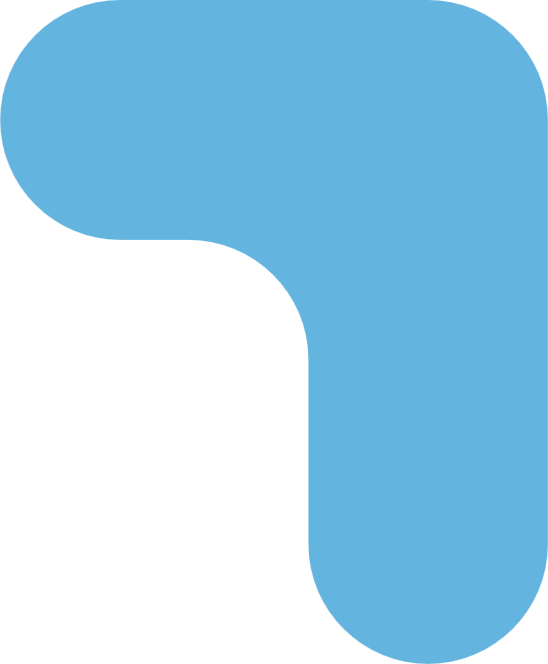 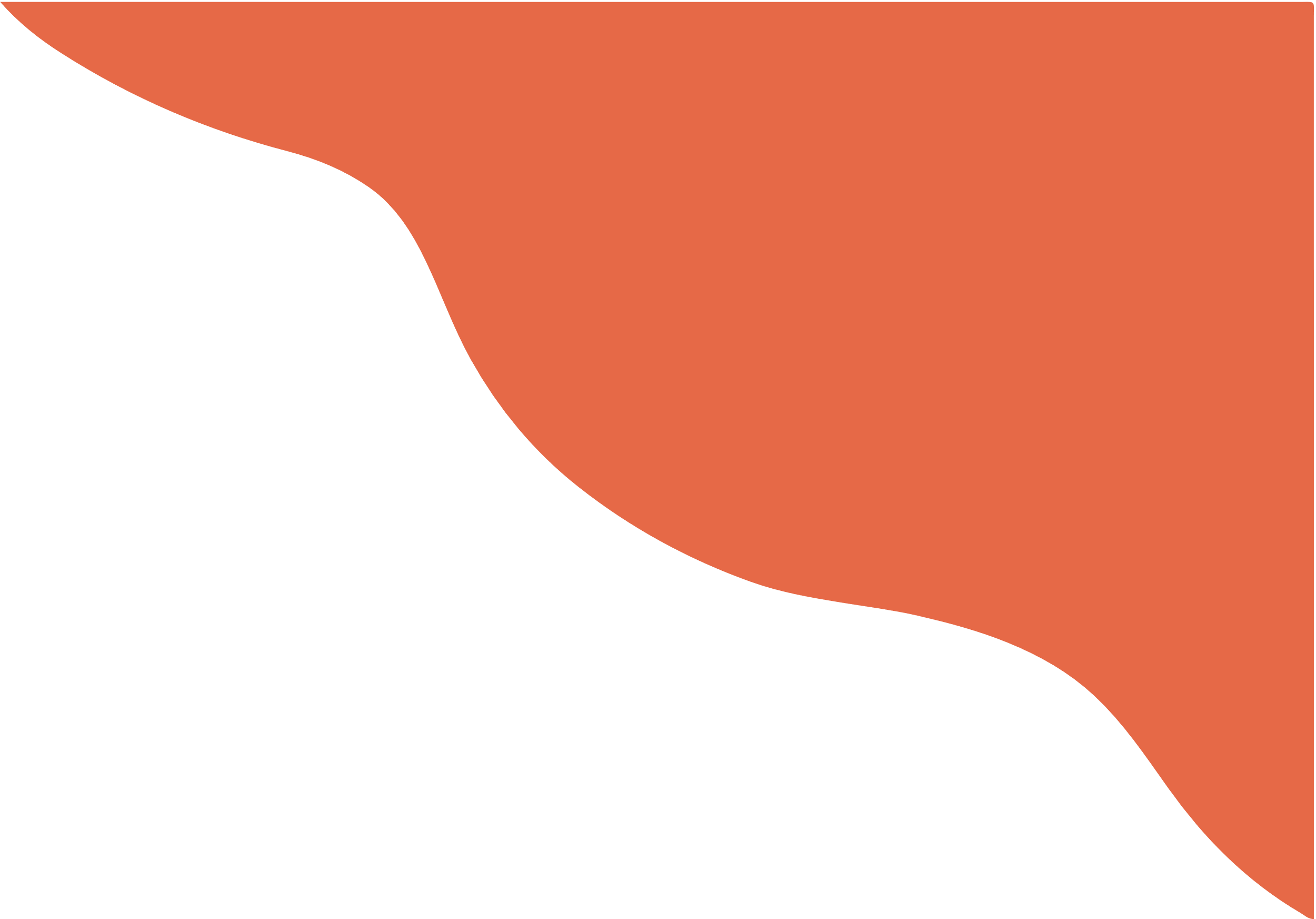 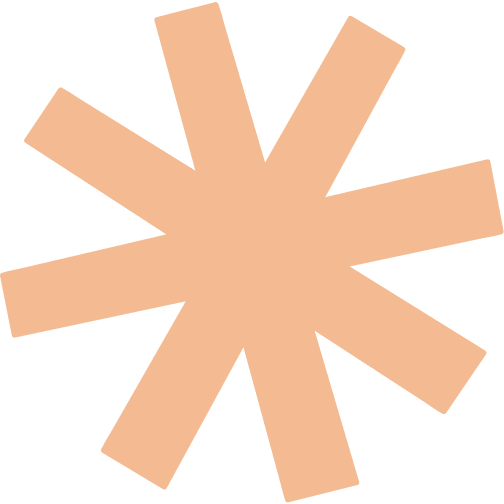 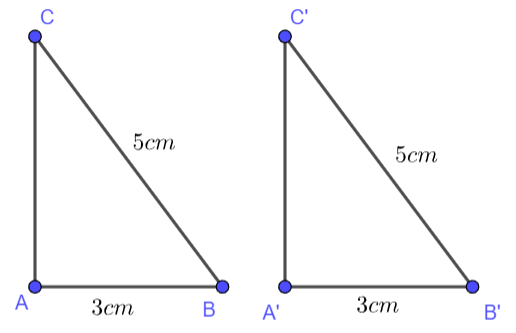 GT
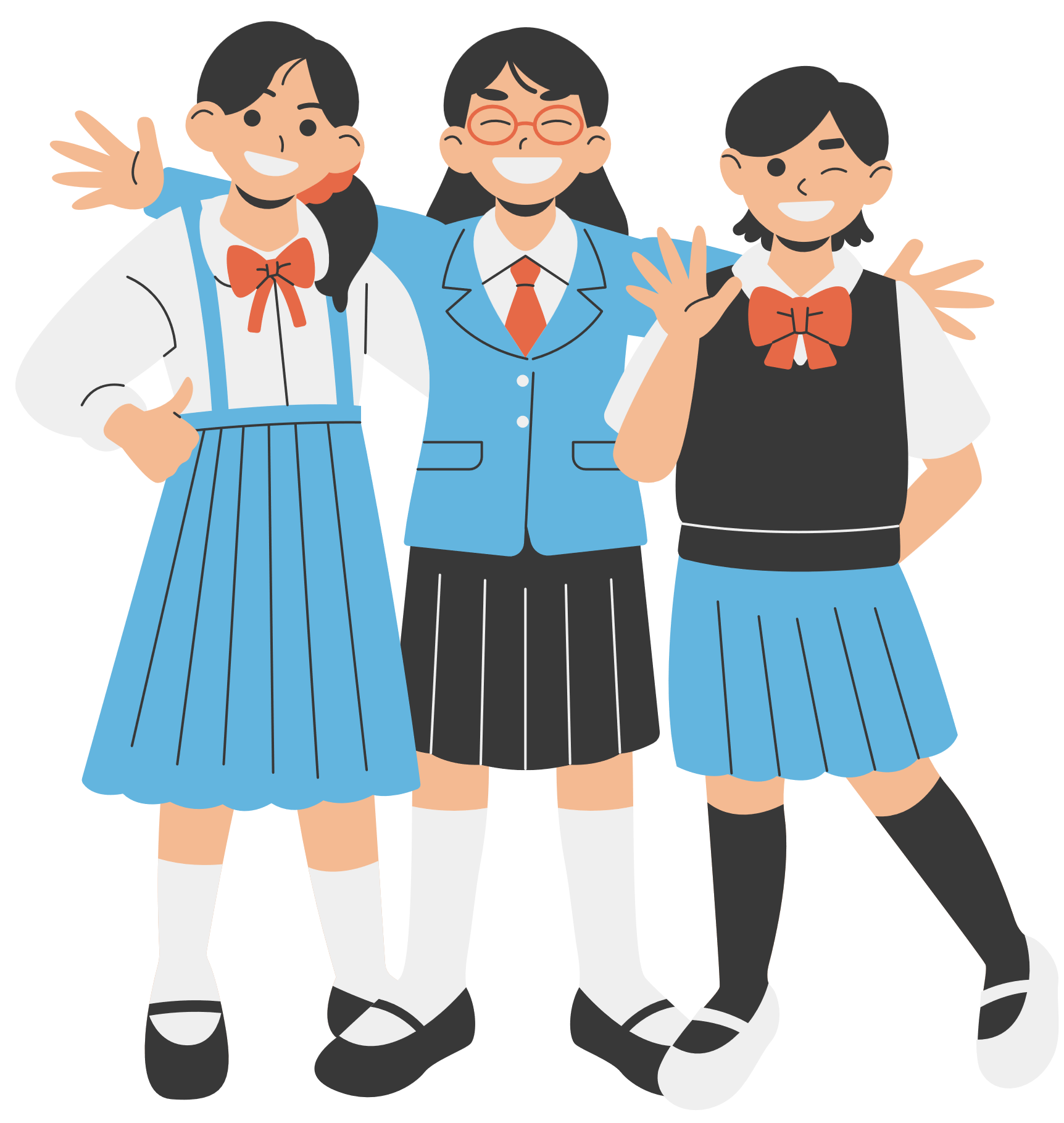 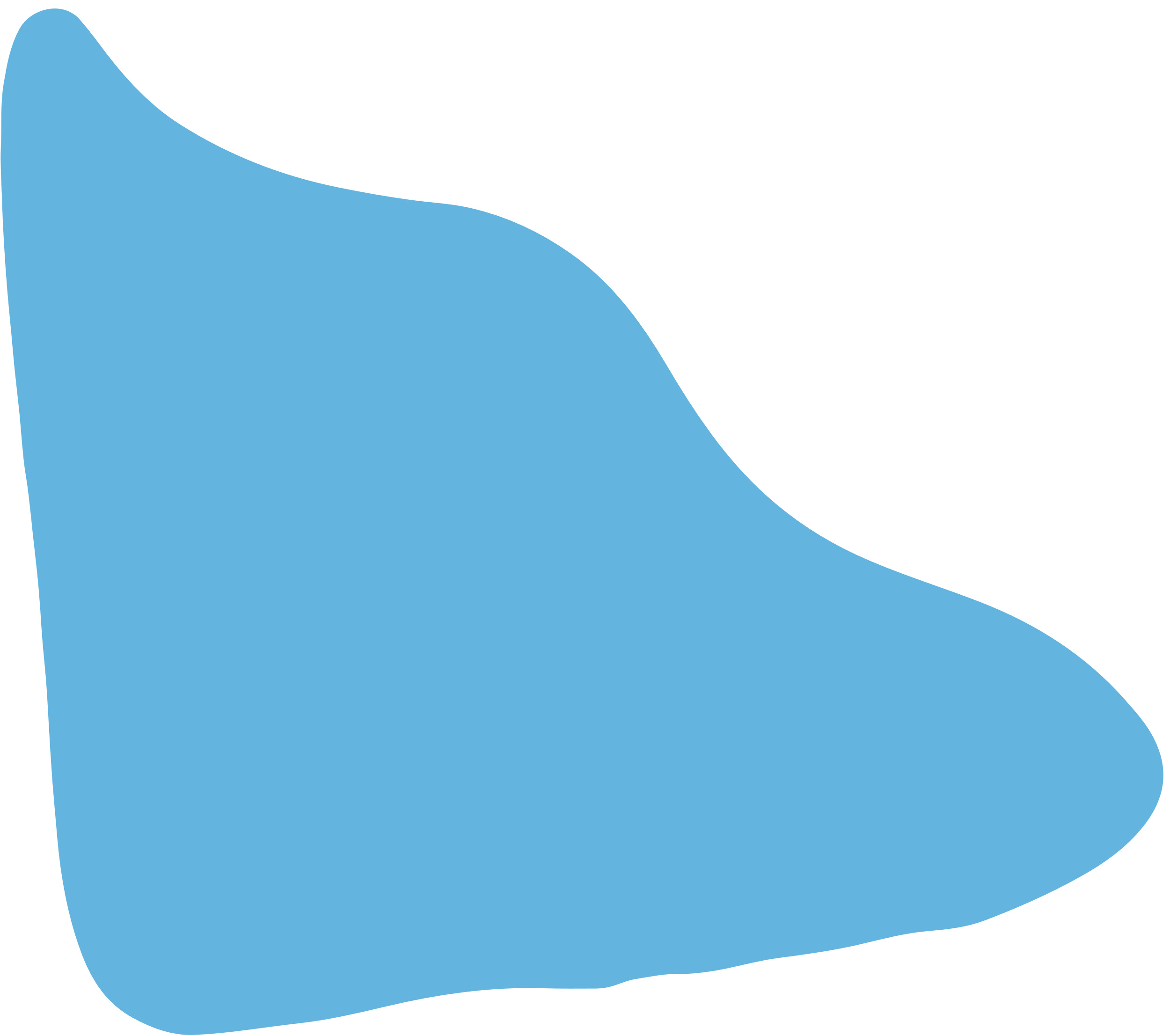 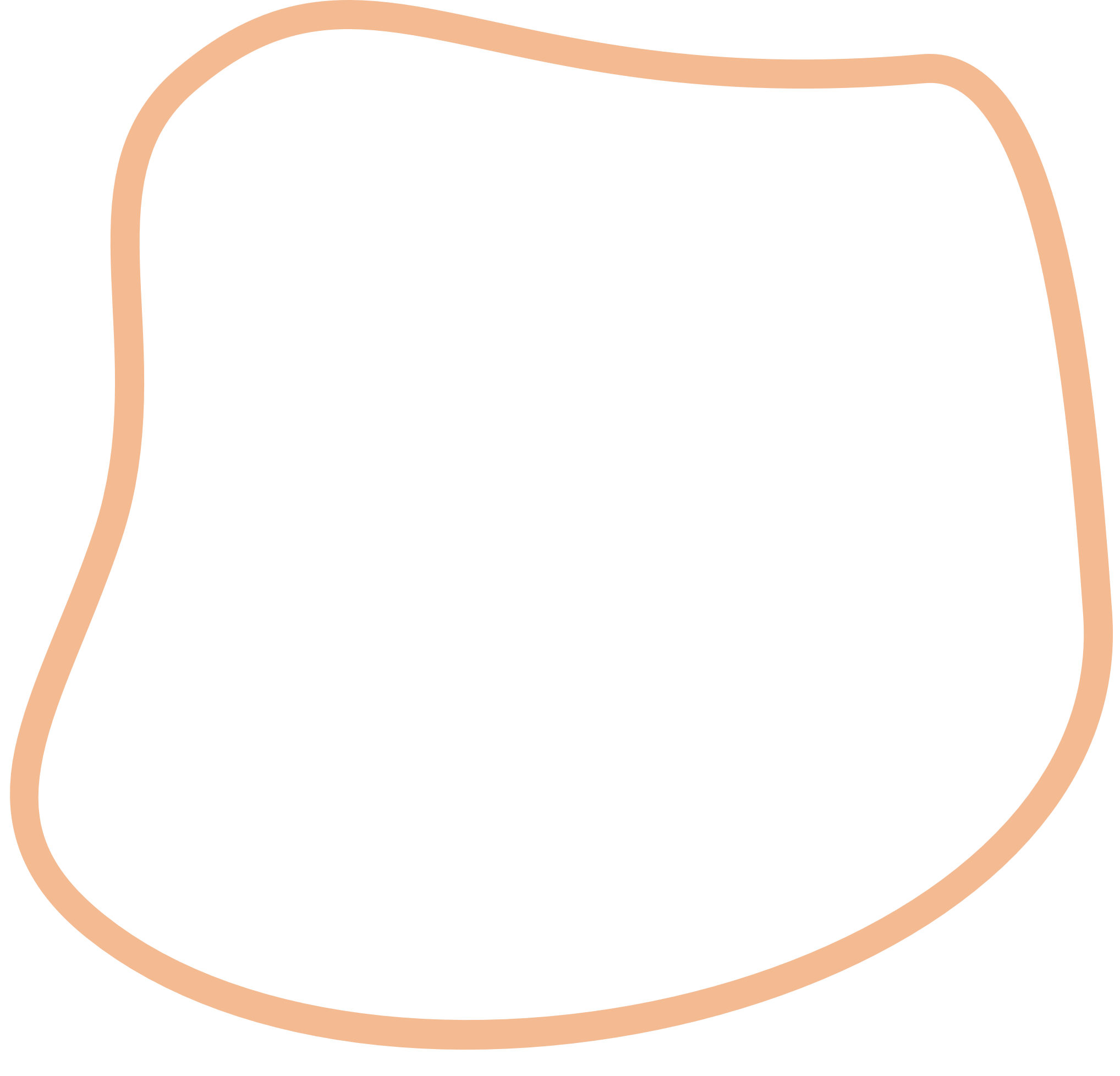 KL
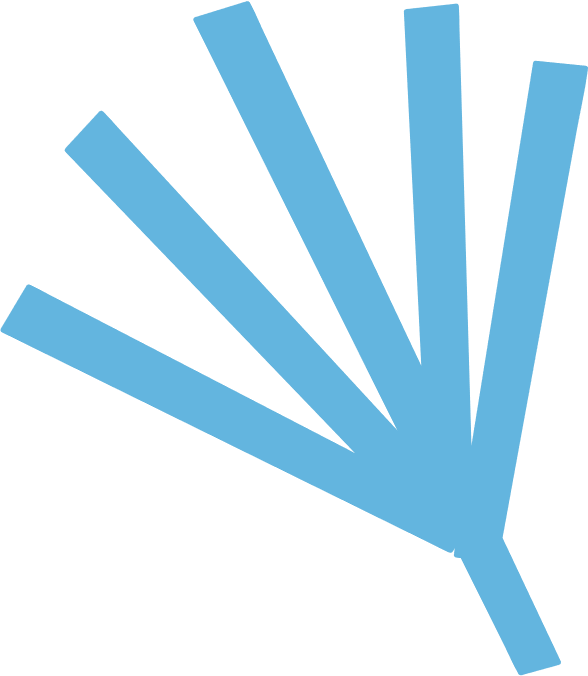 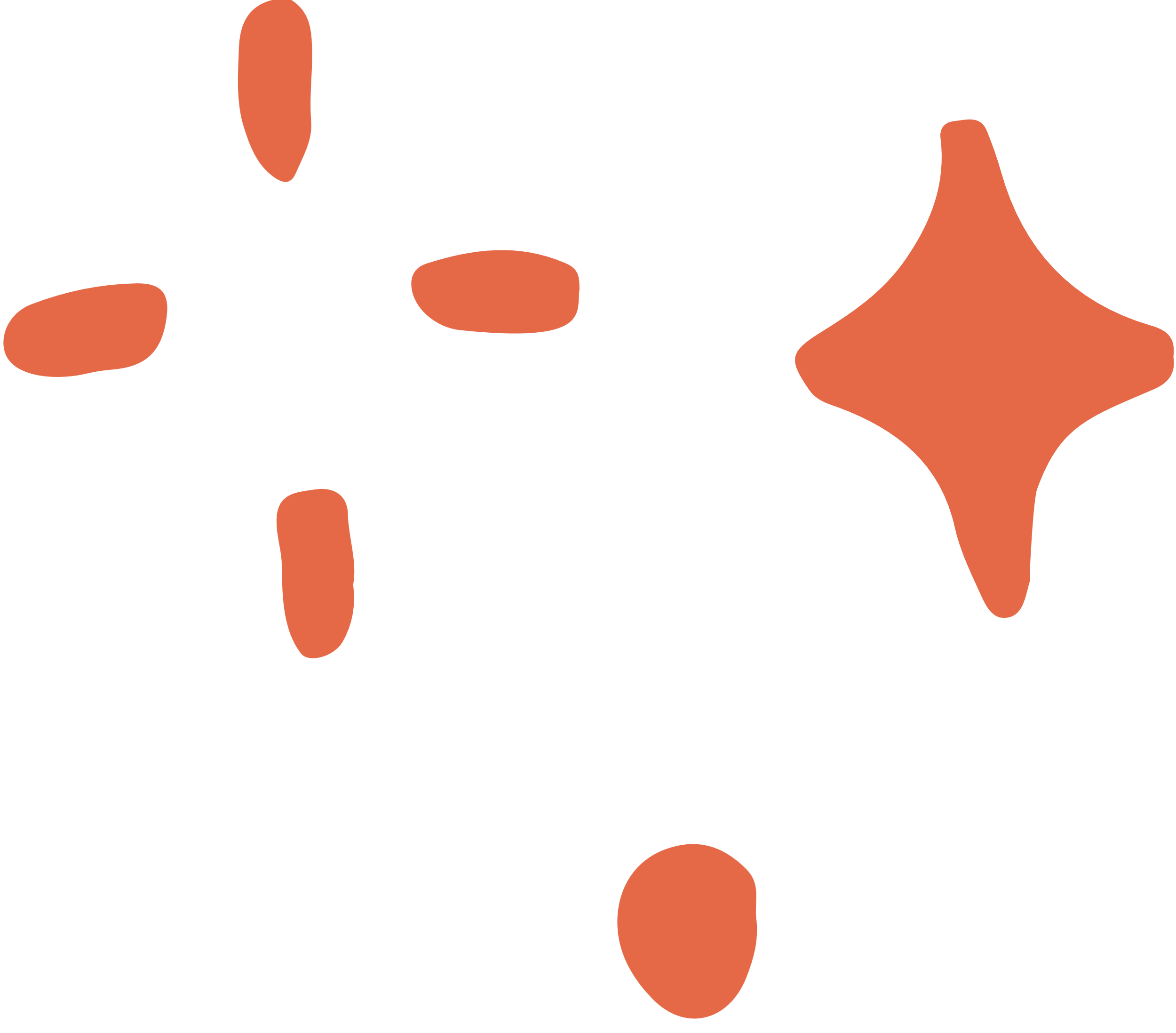 Hãy chỉ ra các cặp tam giác vuông bằng nhau dưới đây
?
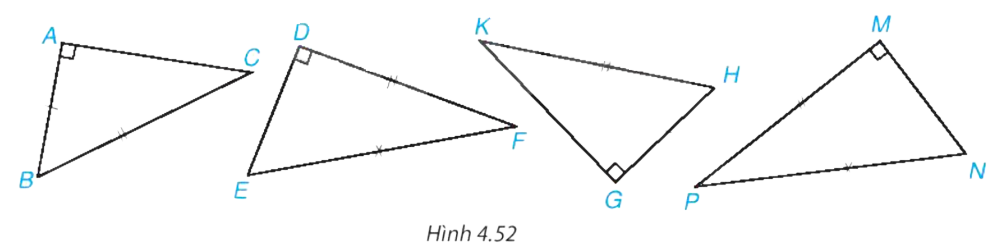 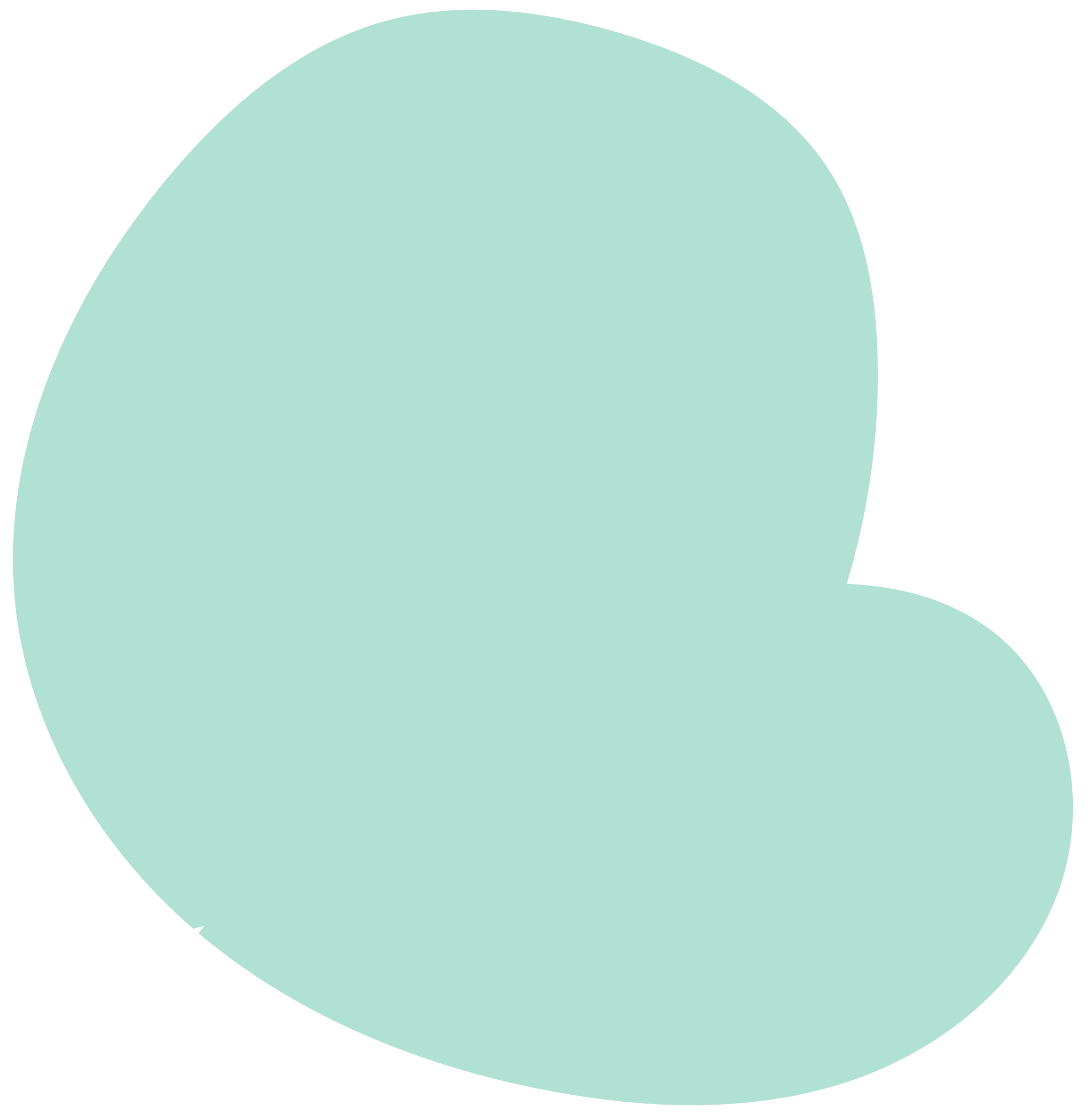 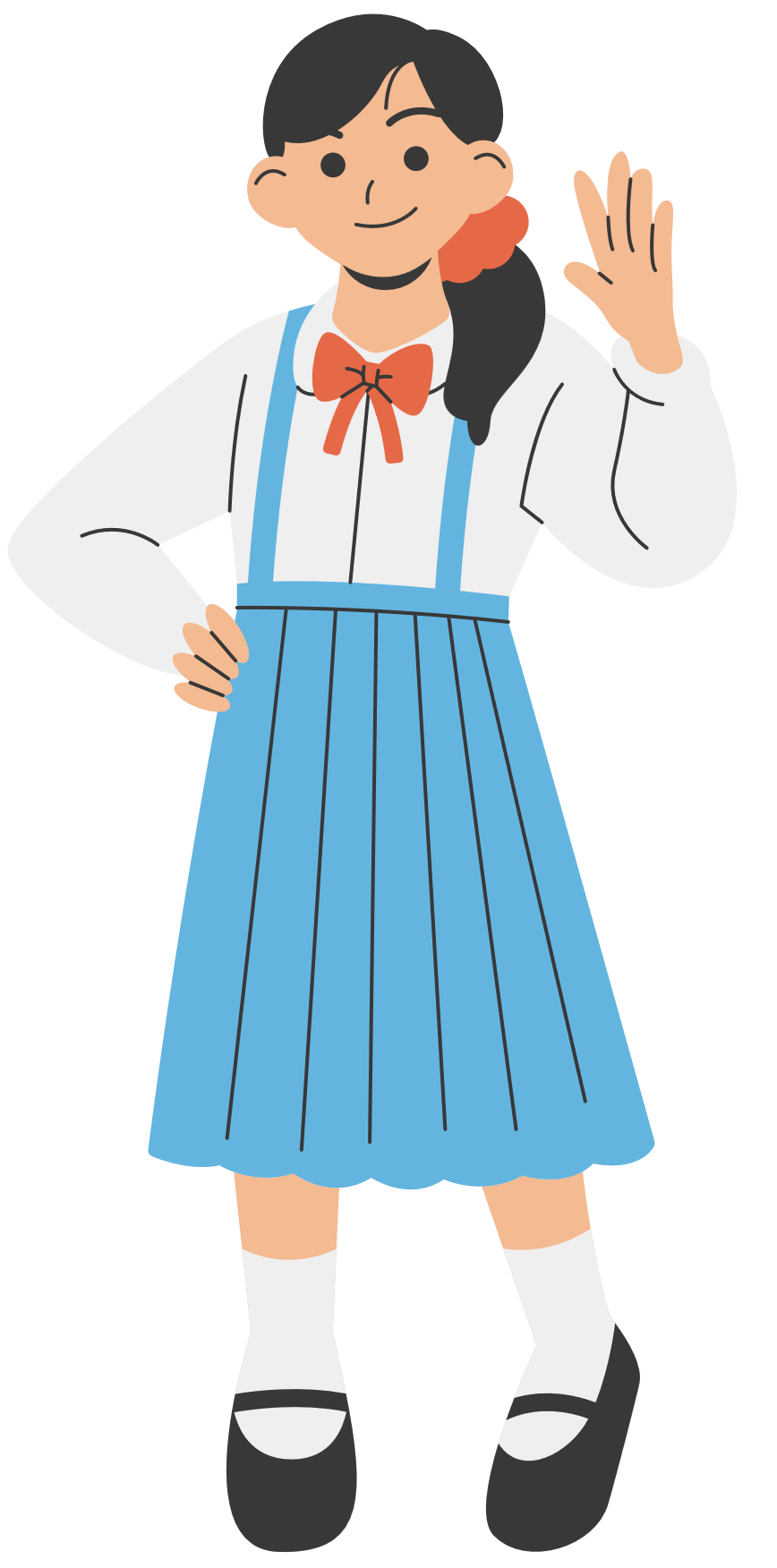 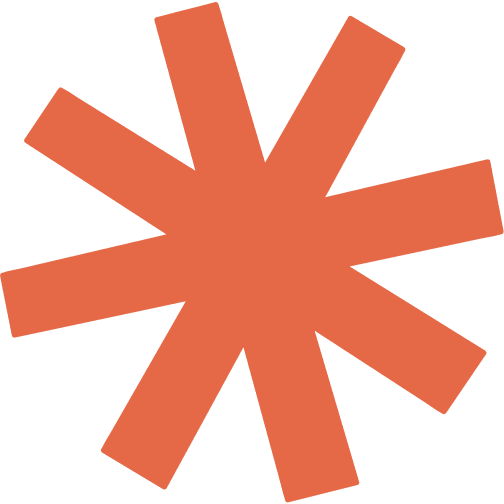 Ví dụ 2
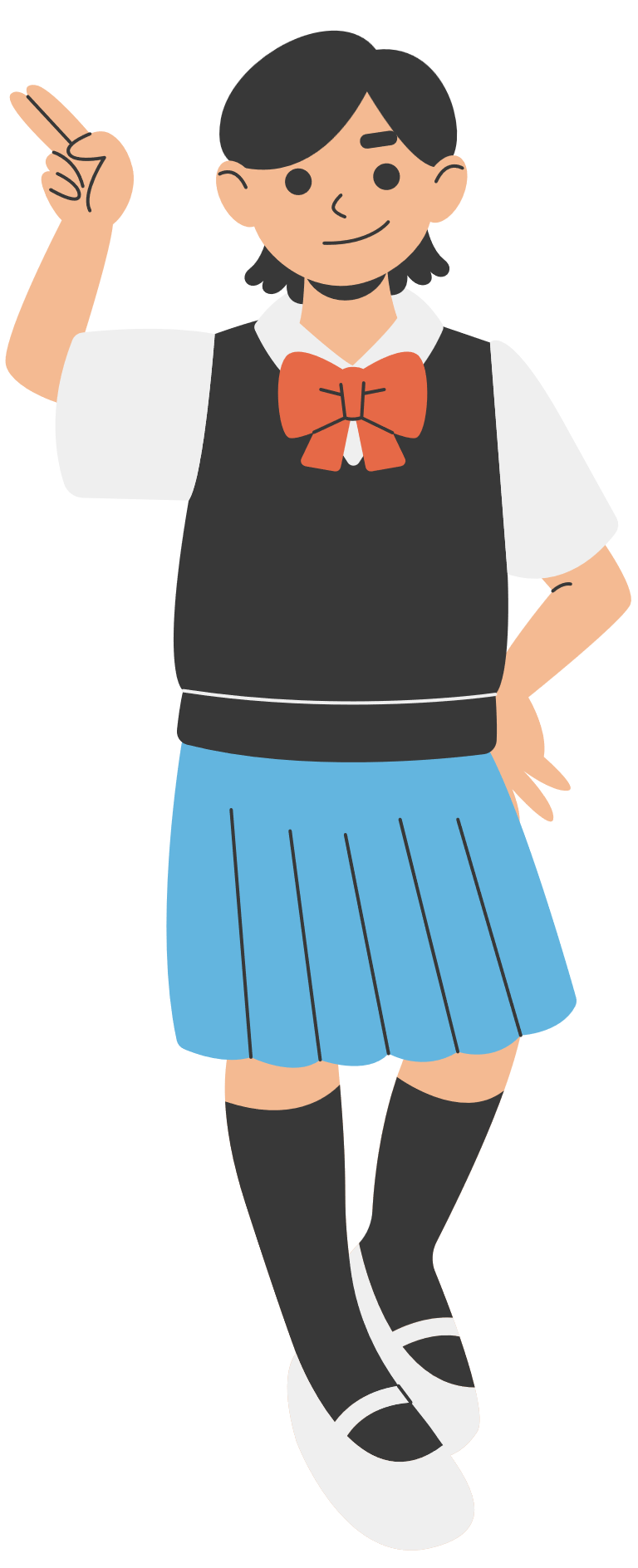 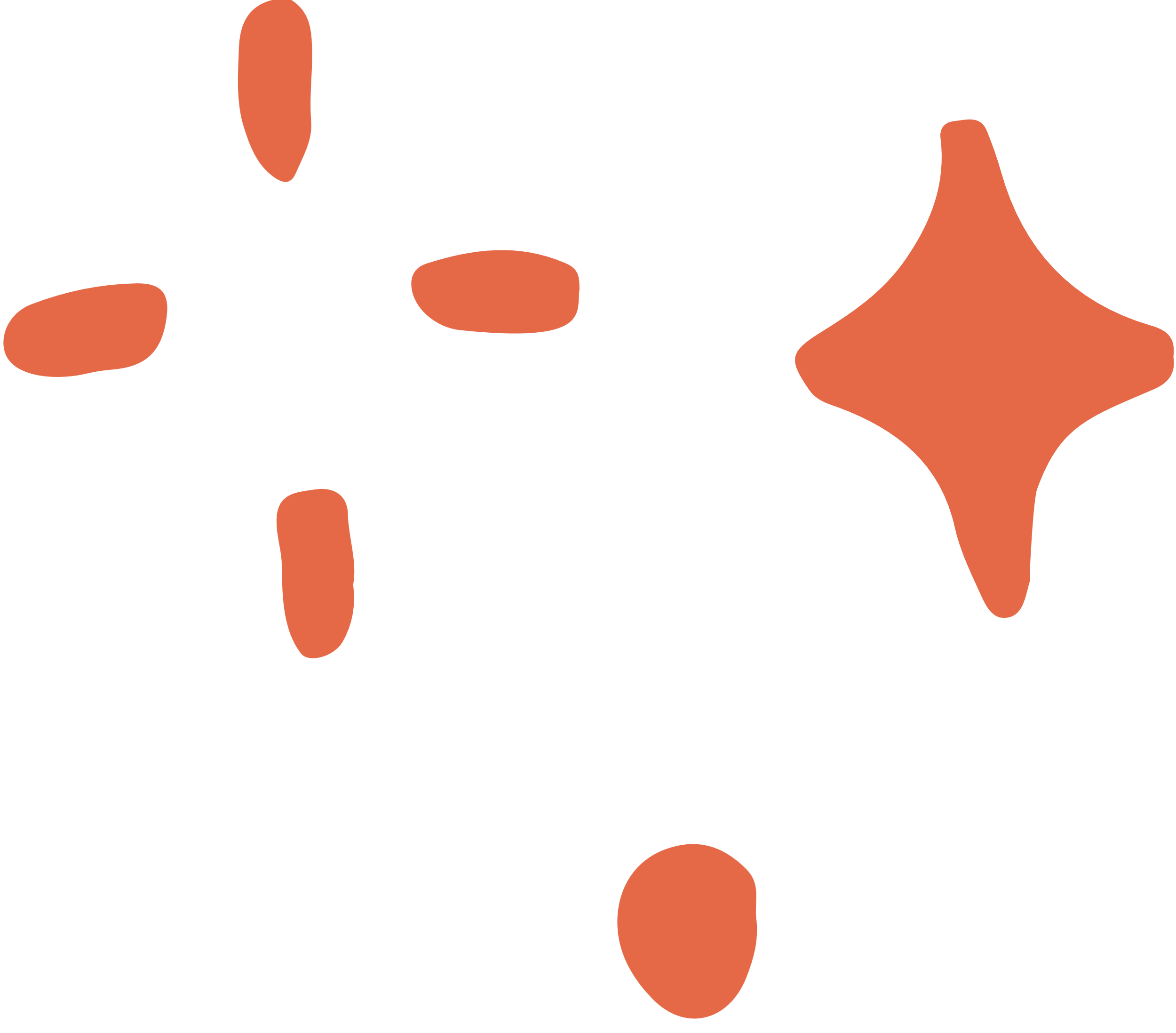 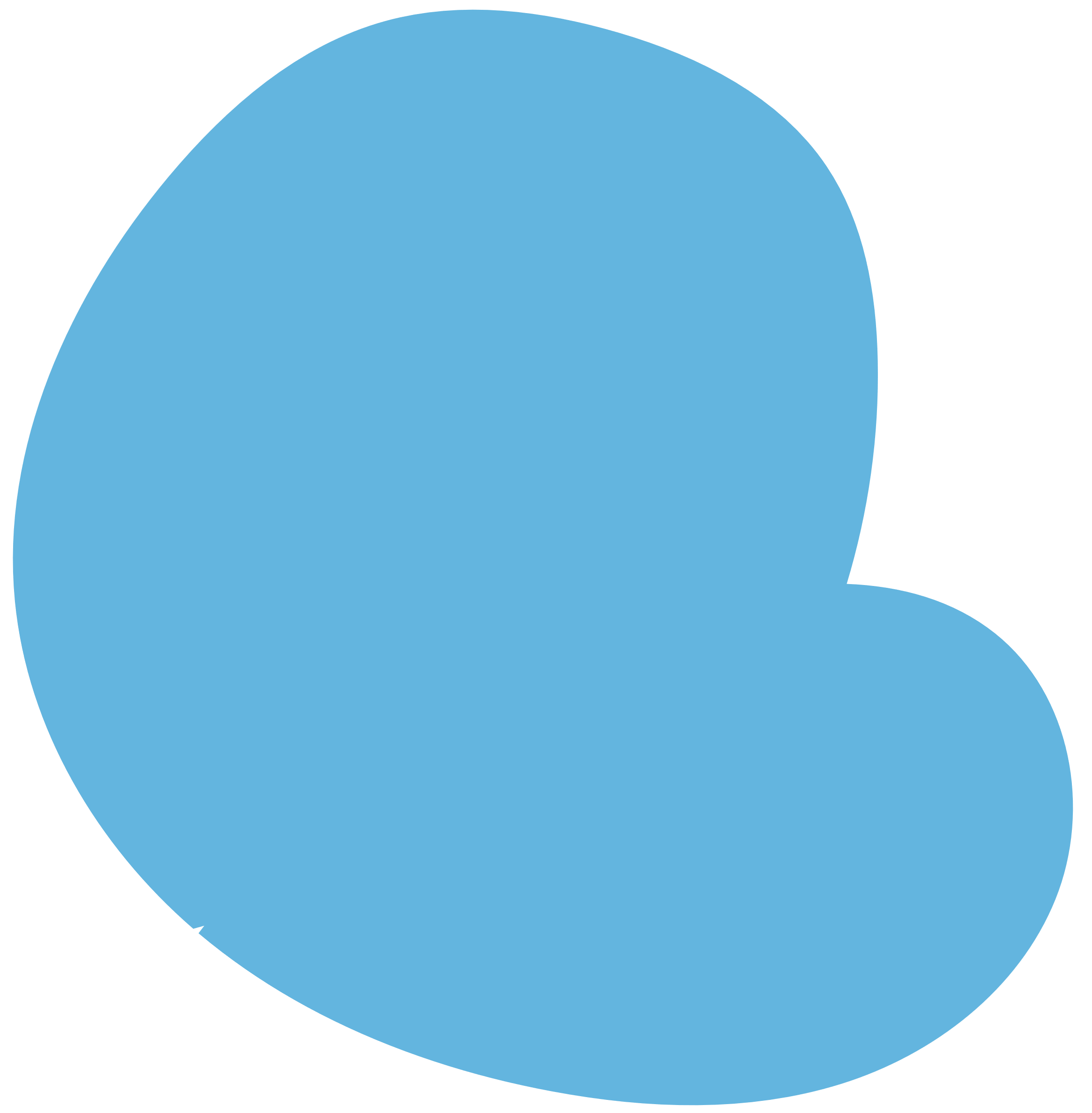 GT
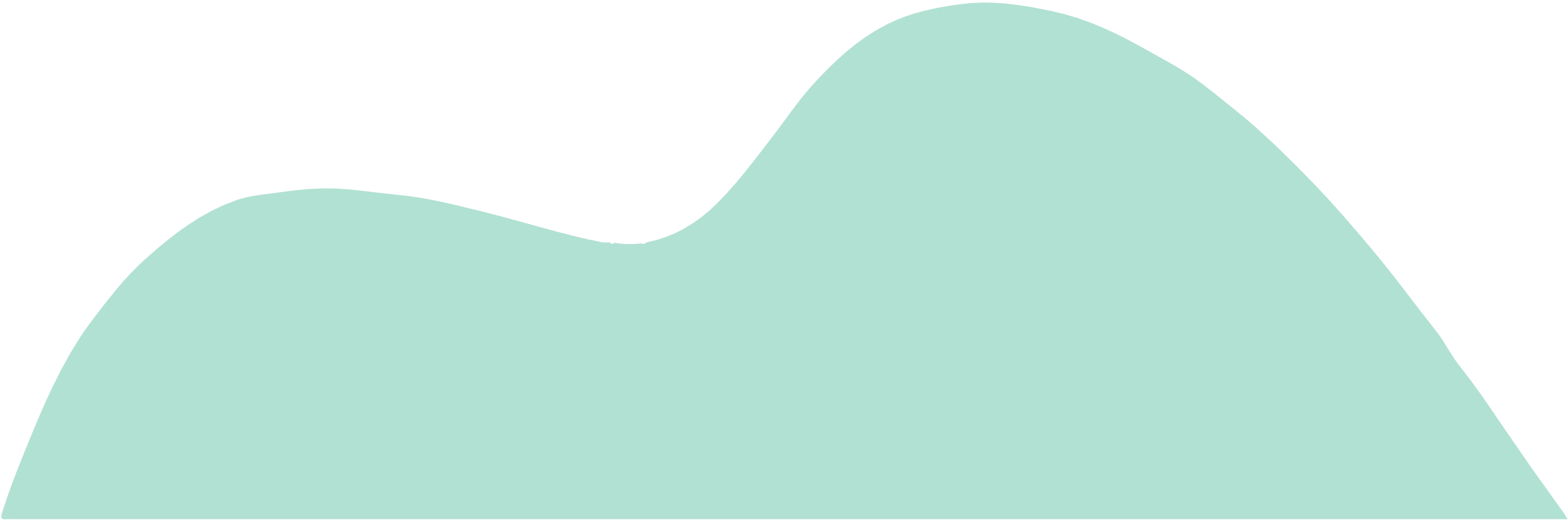 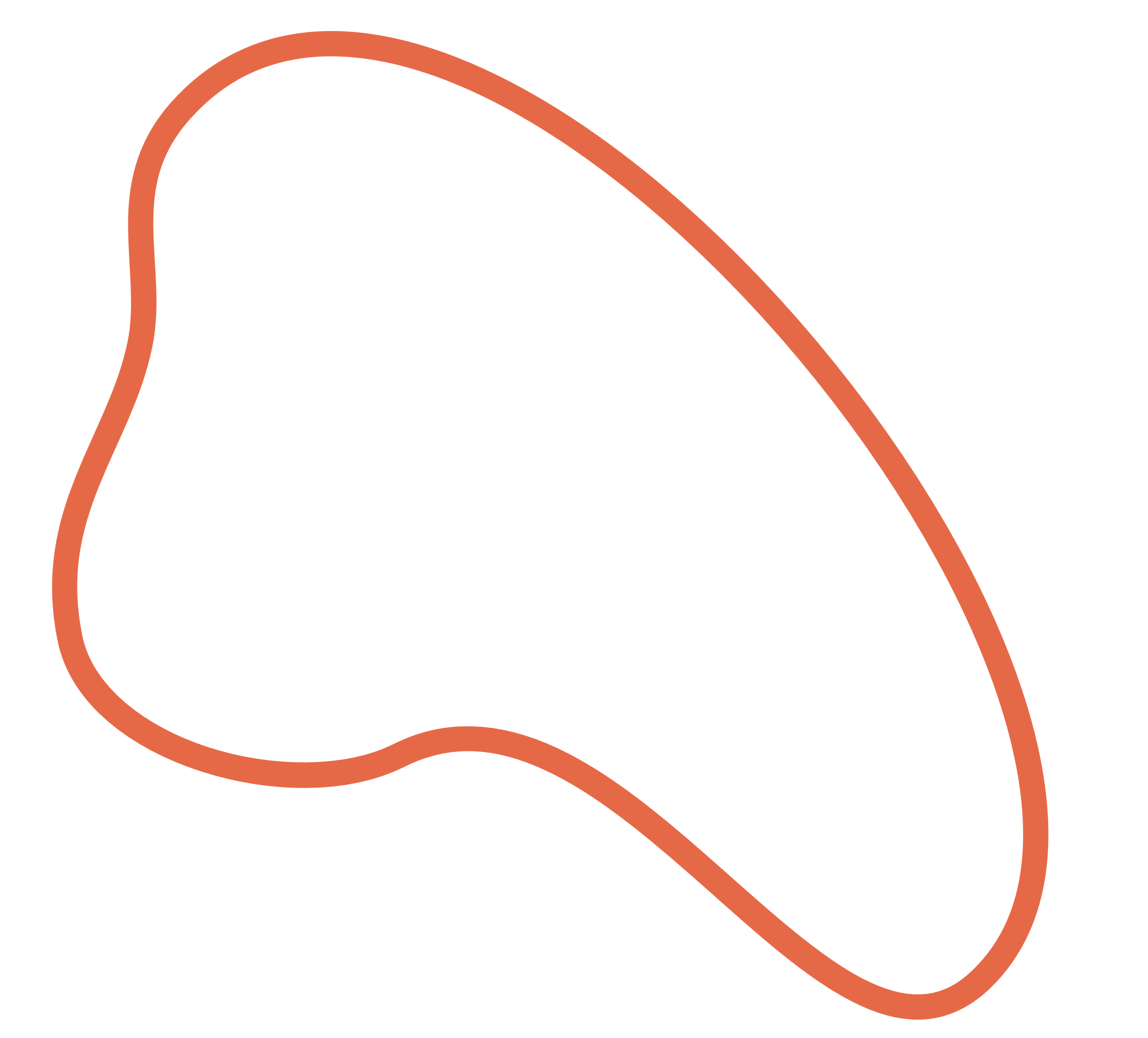 KL
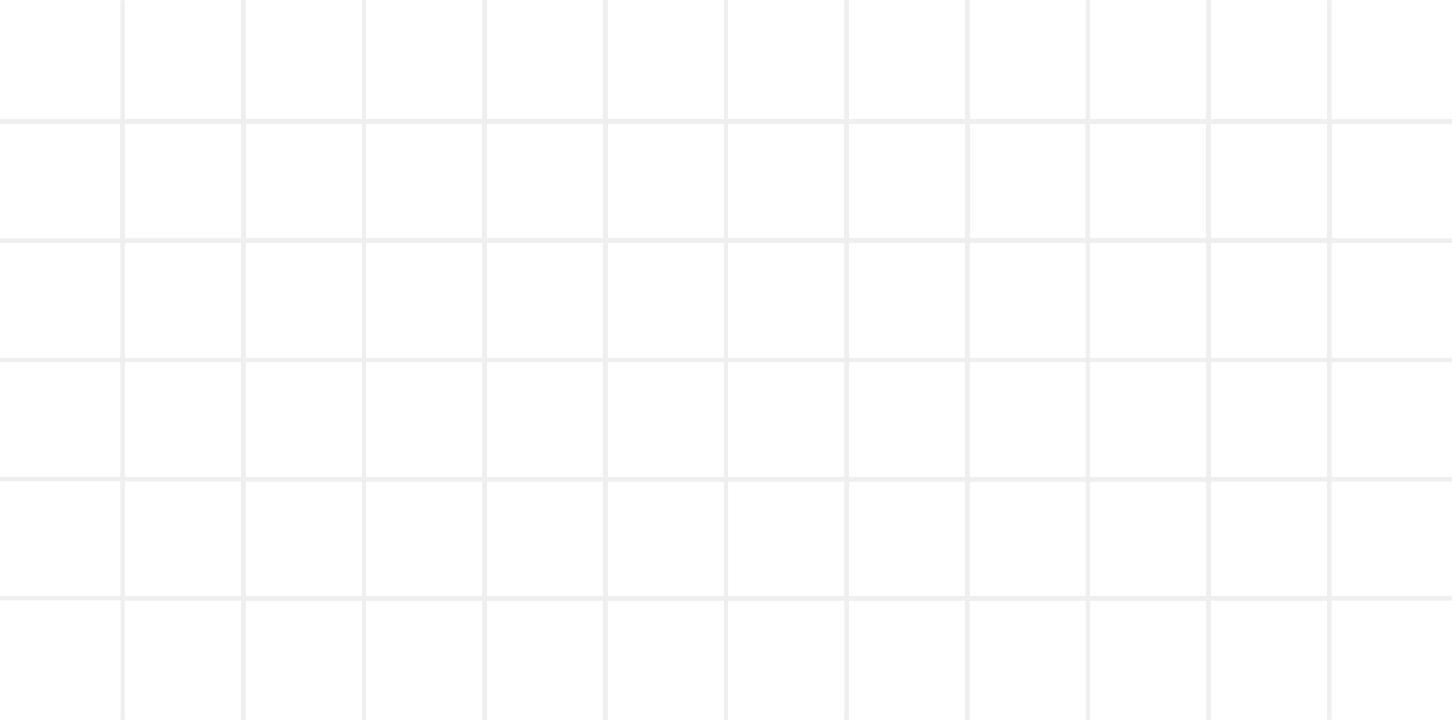 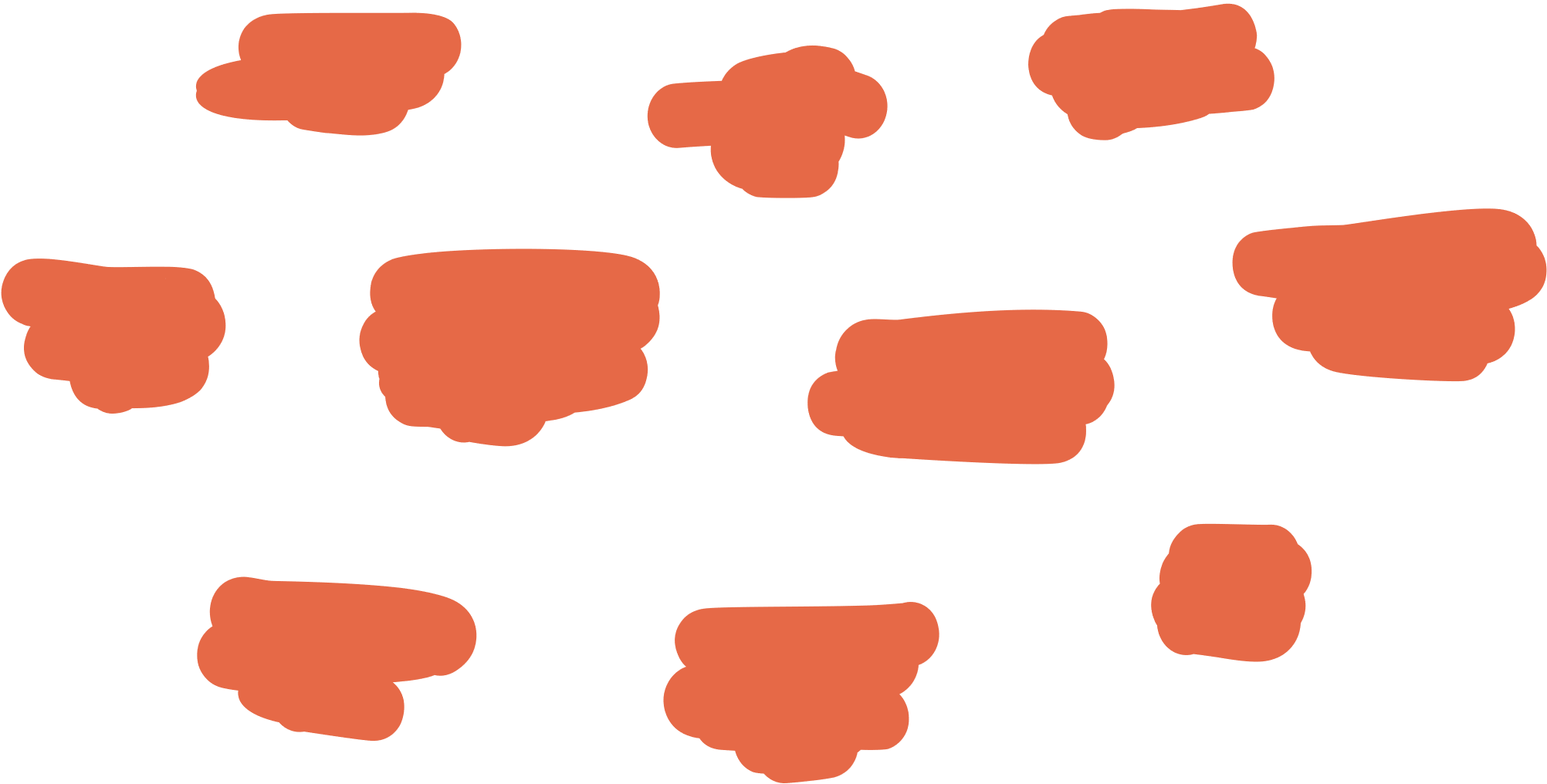 Giải
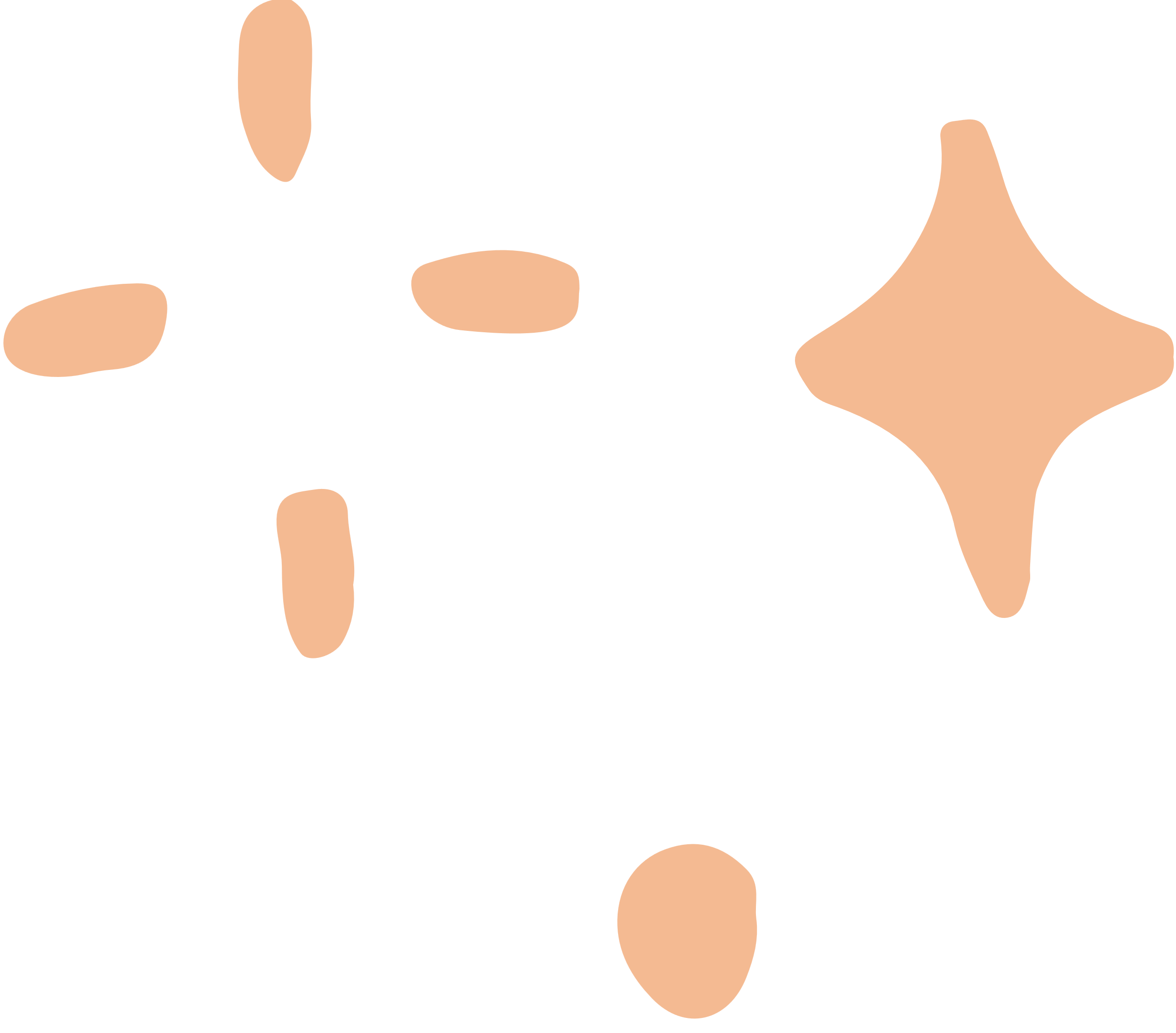 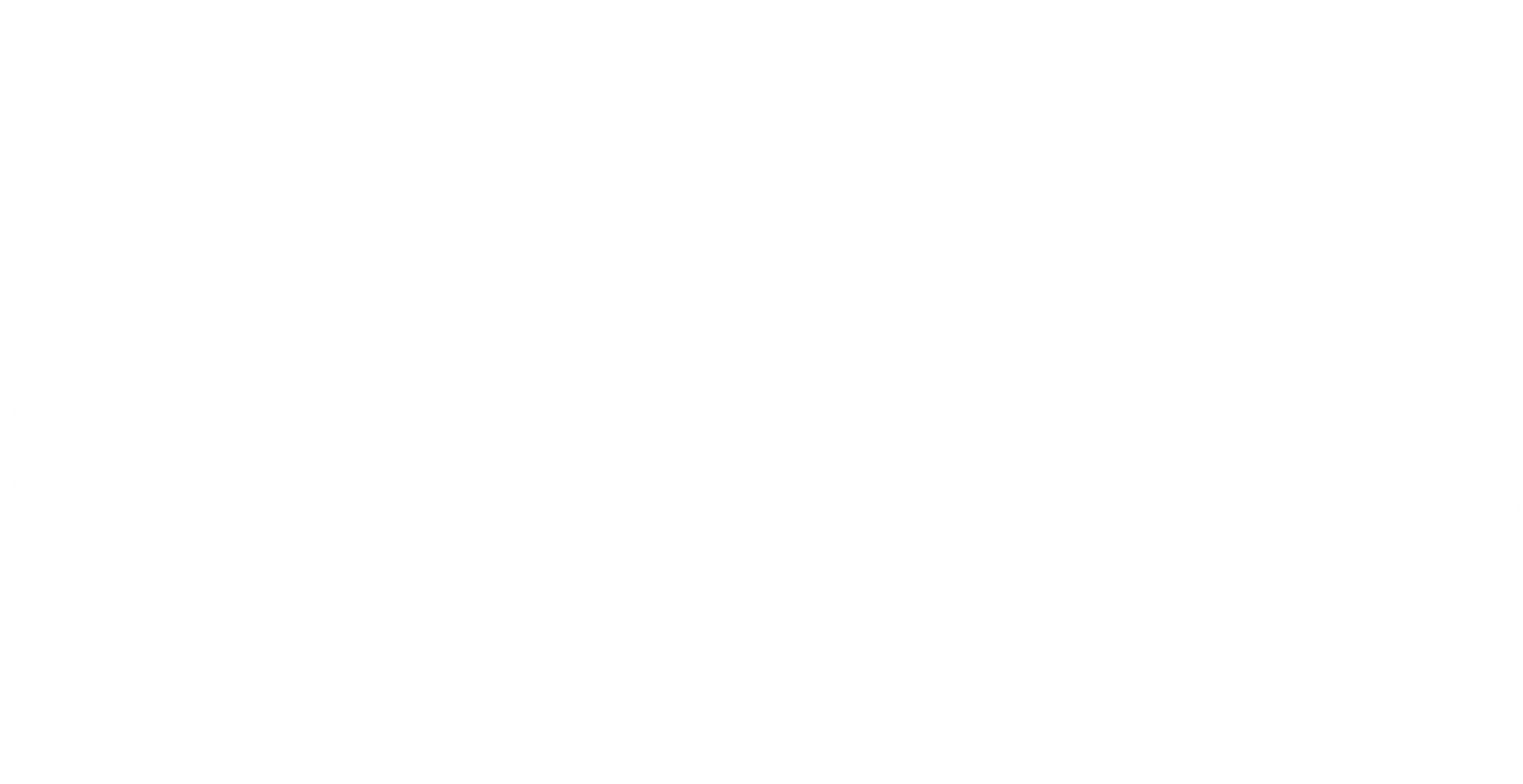 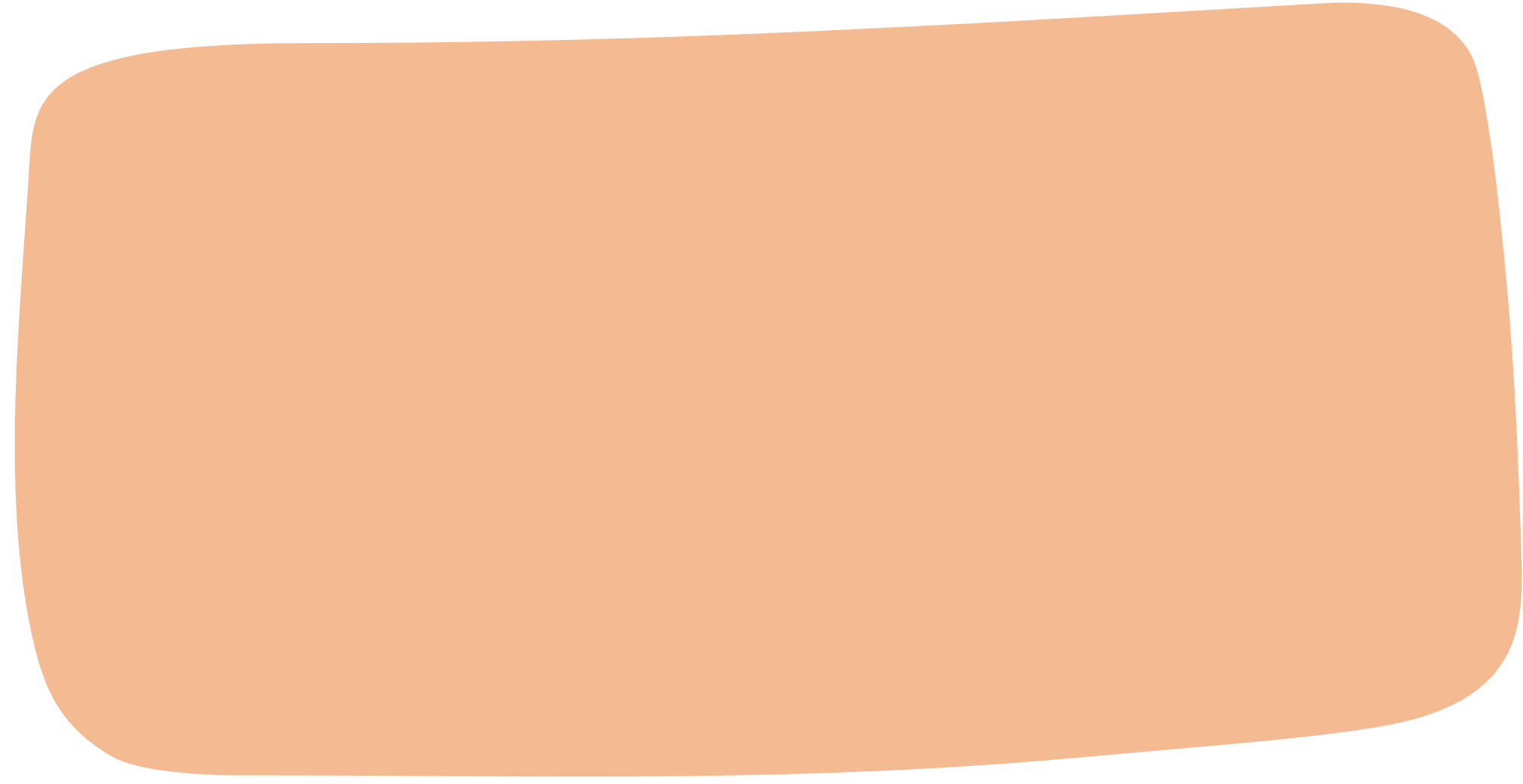 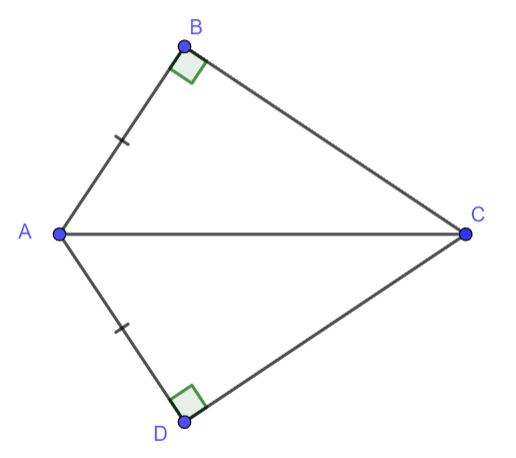 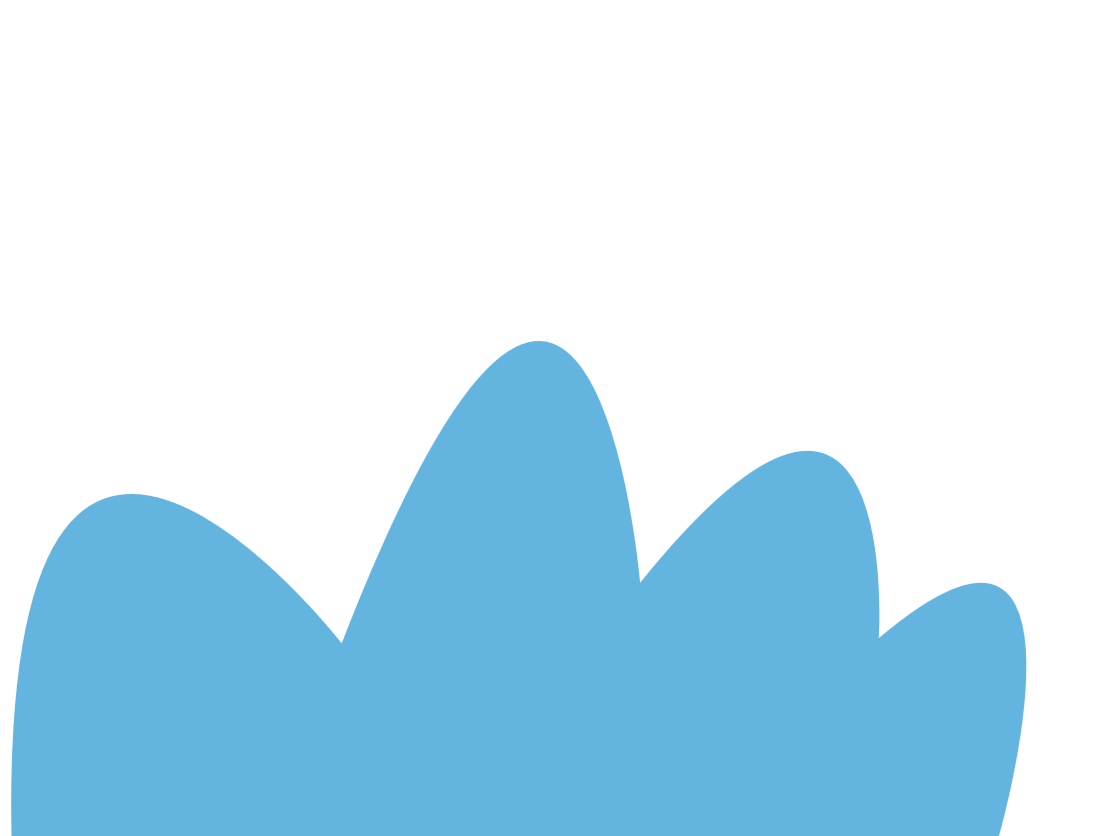 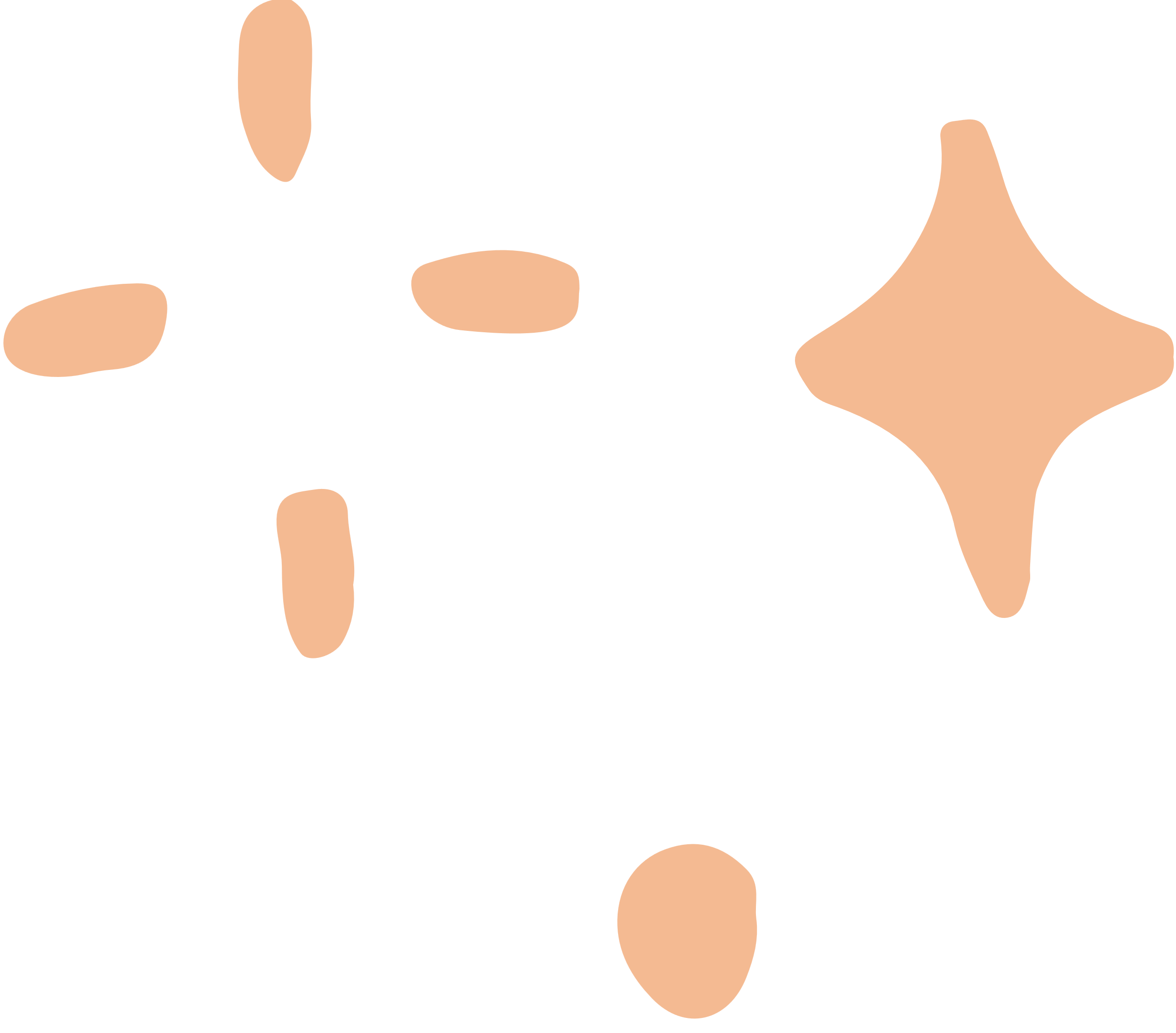 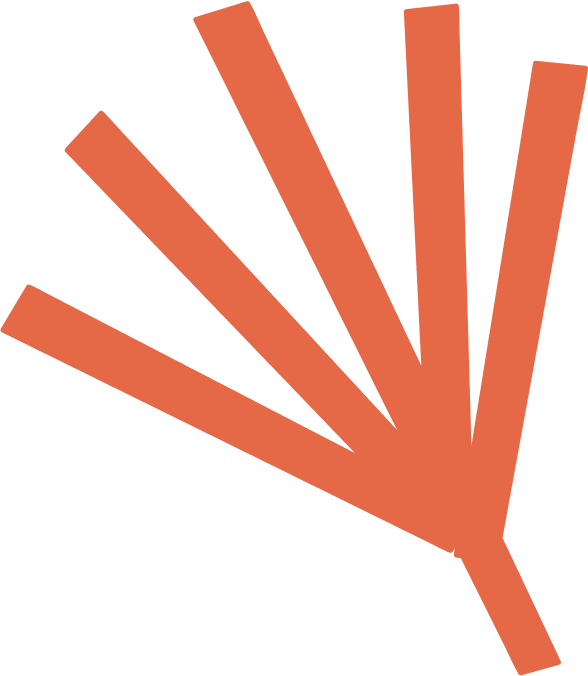 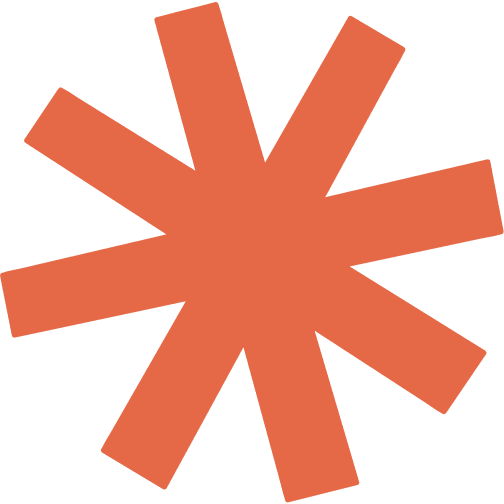 Luyện tập 3
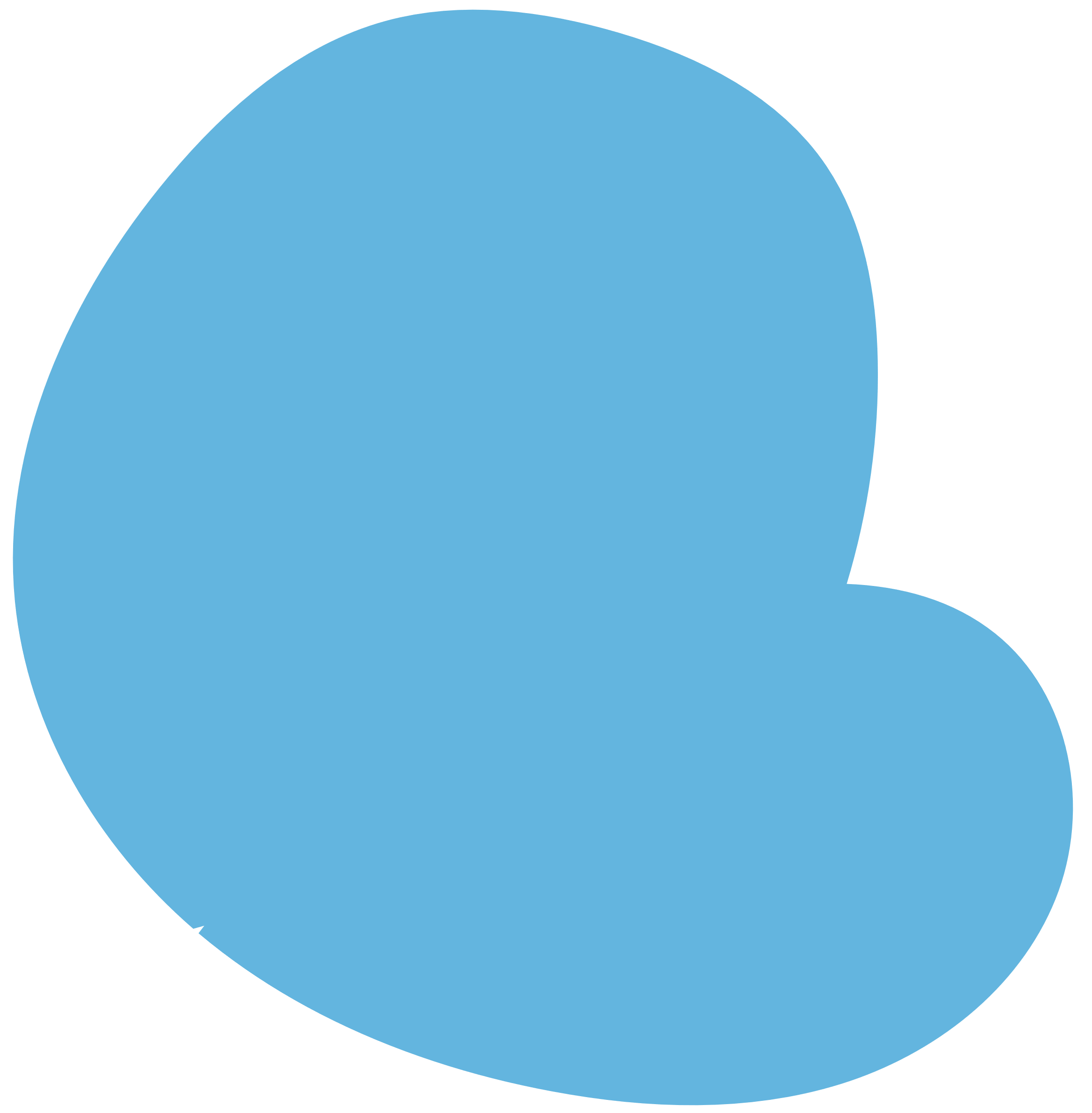 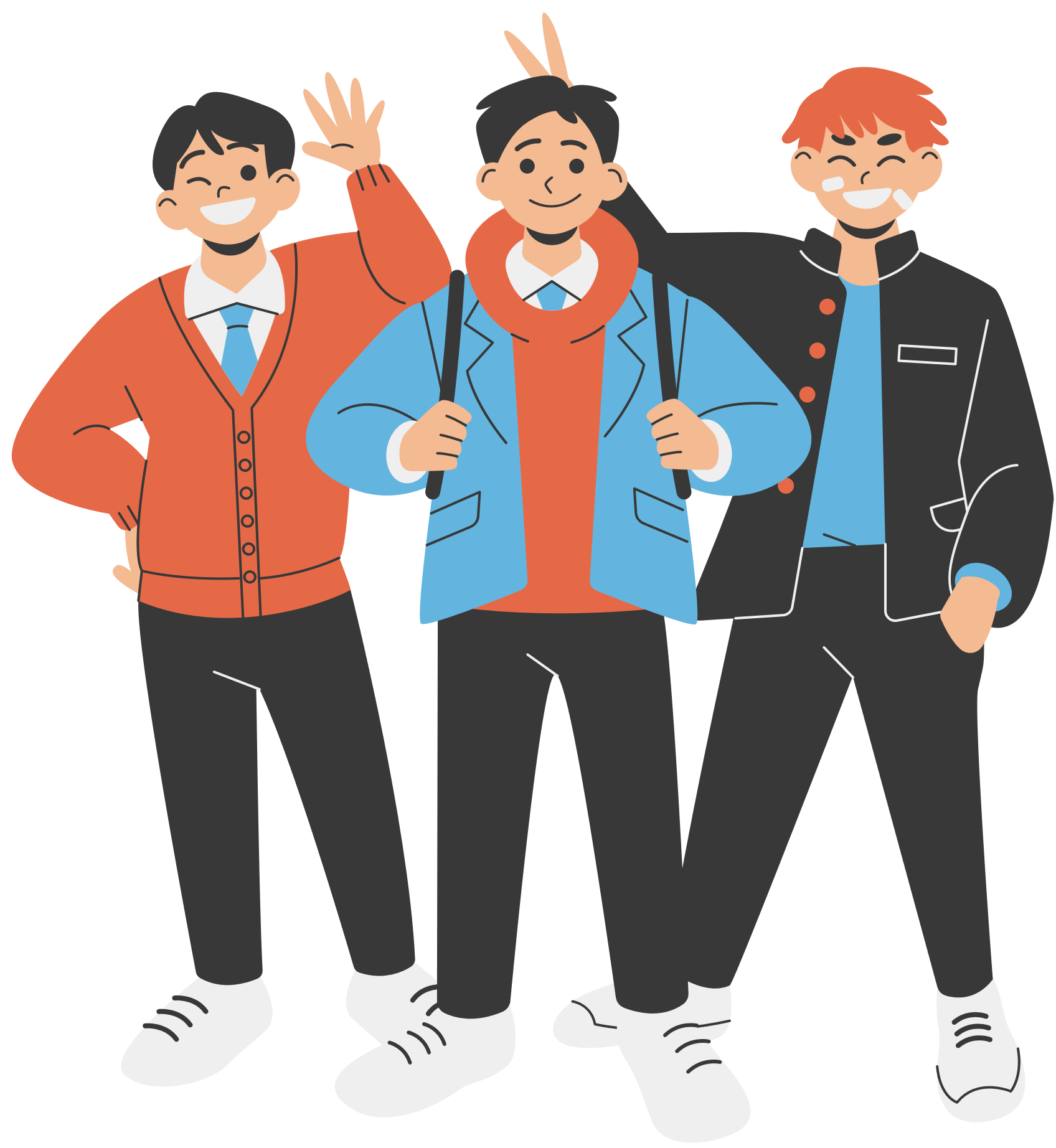 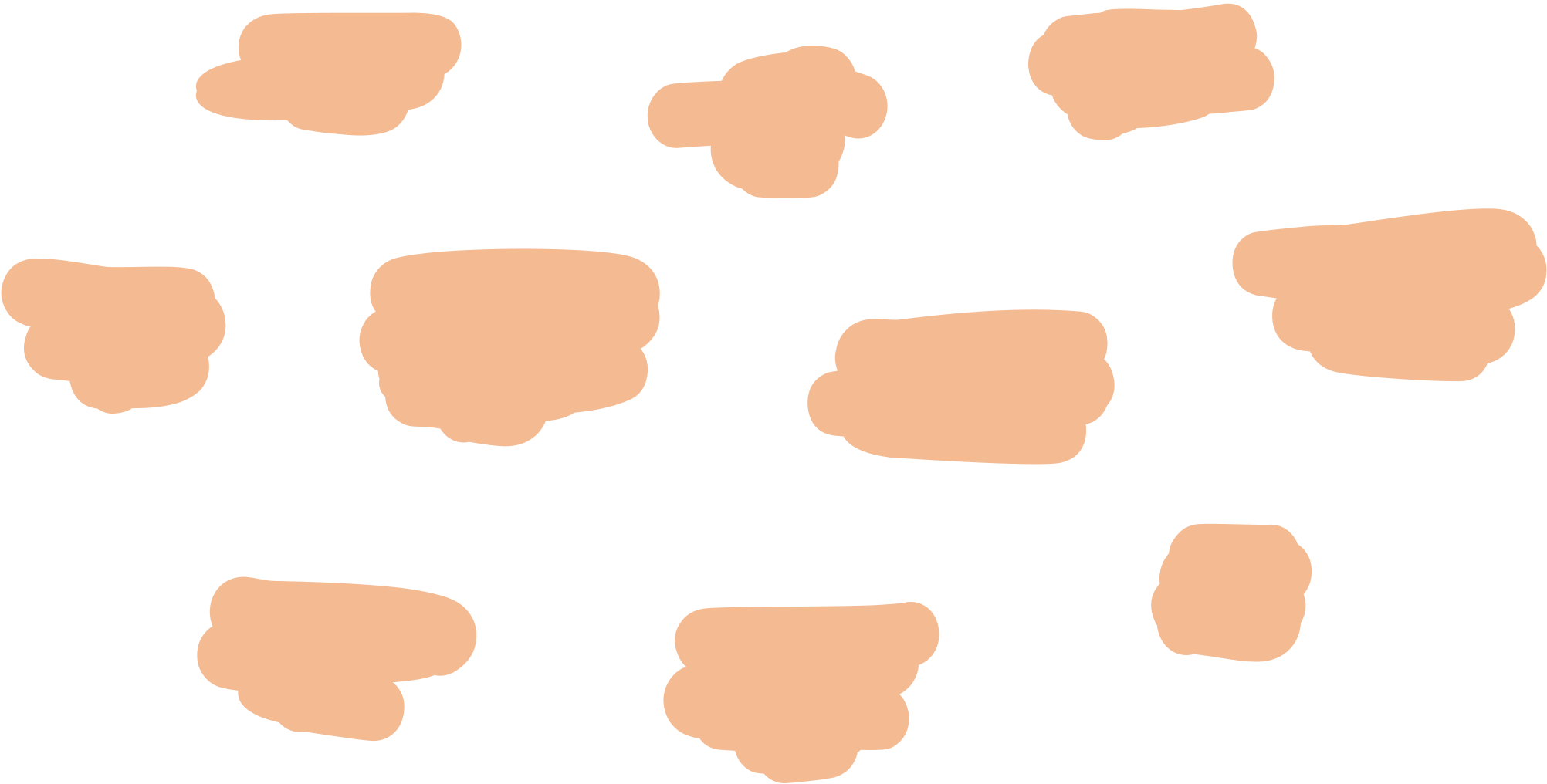 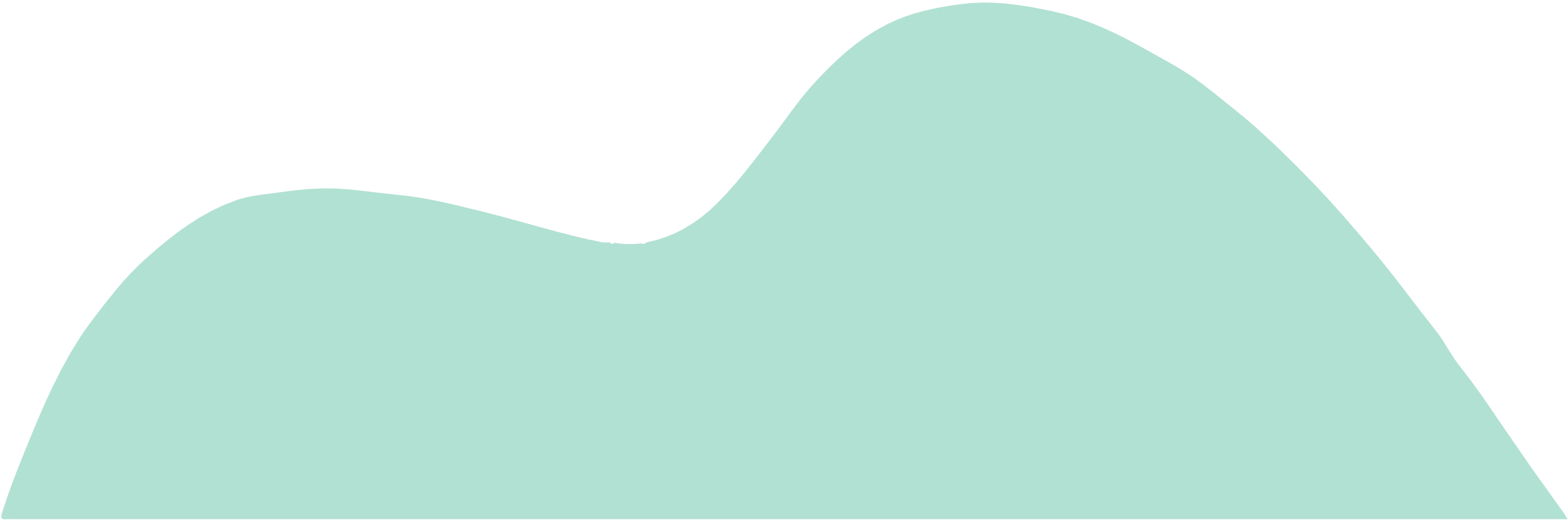 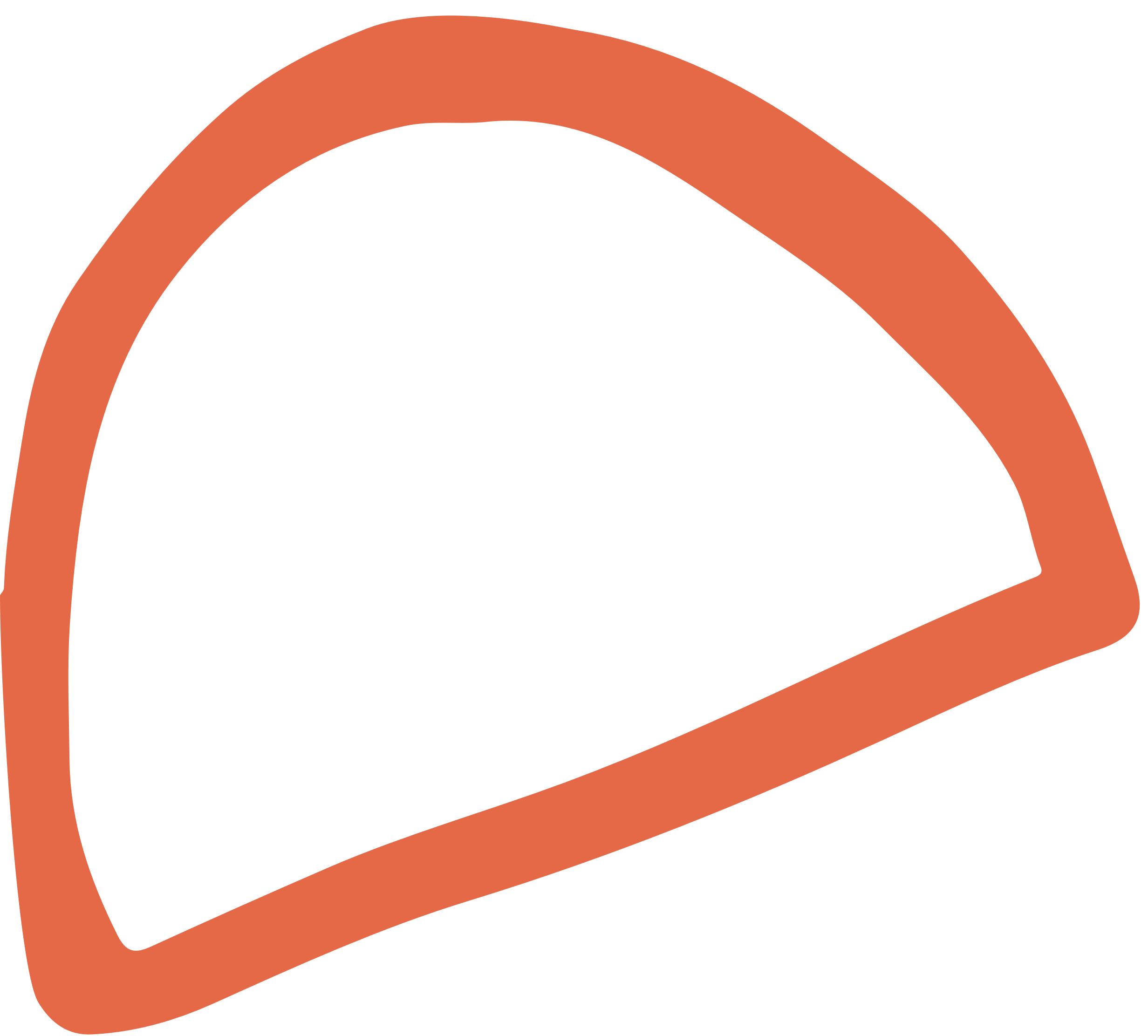 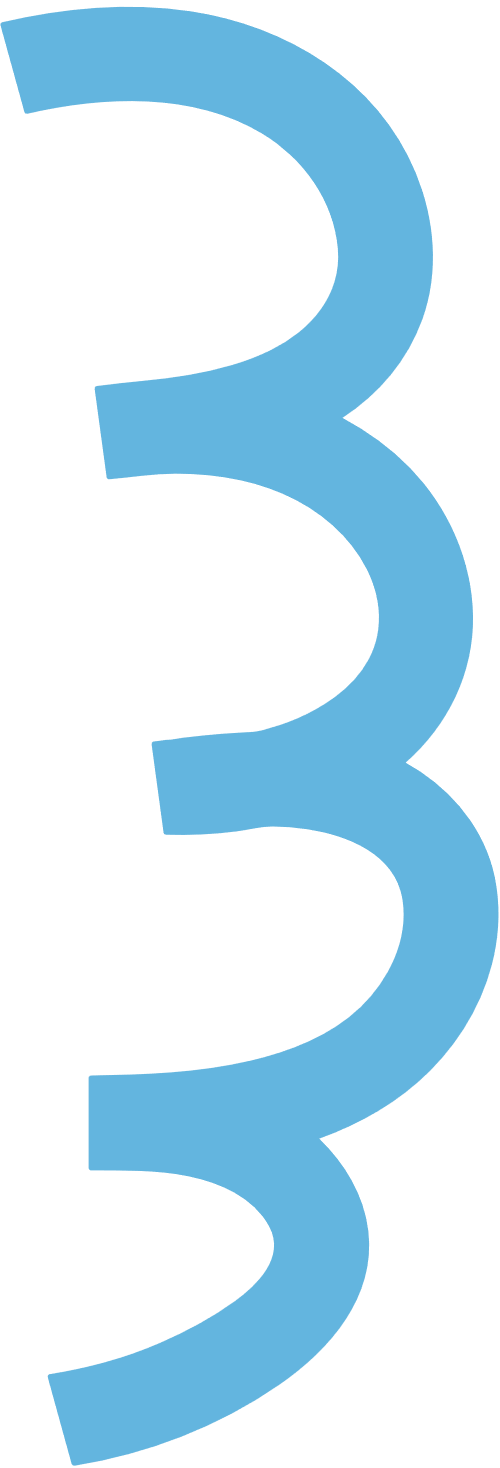 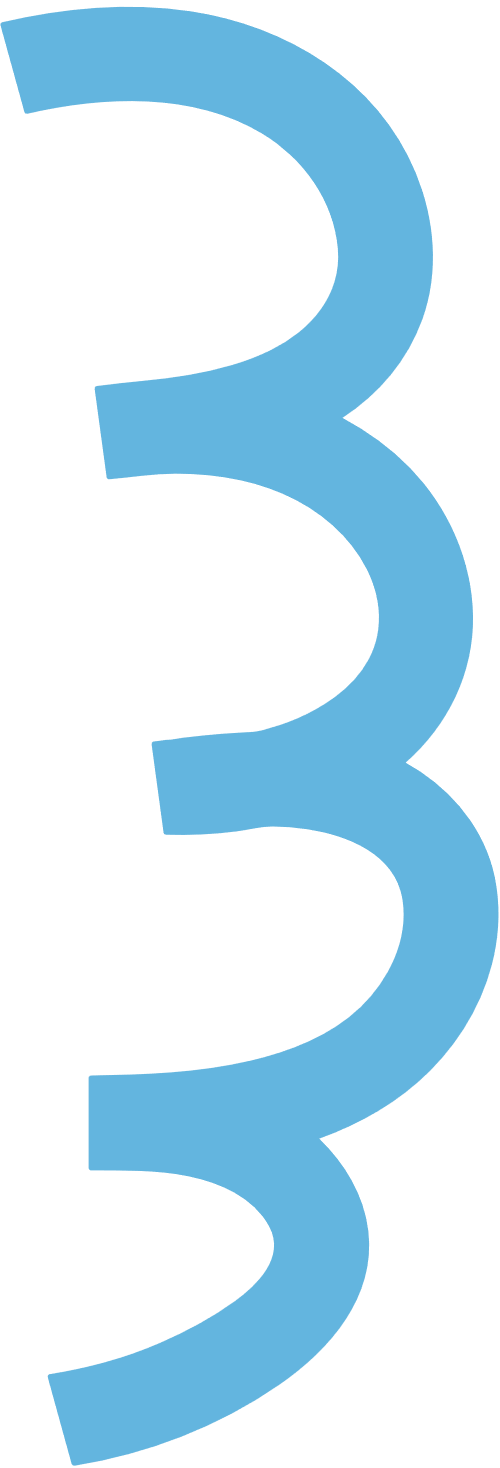 Giải
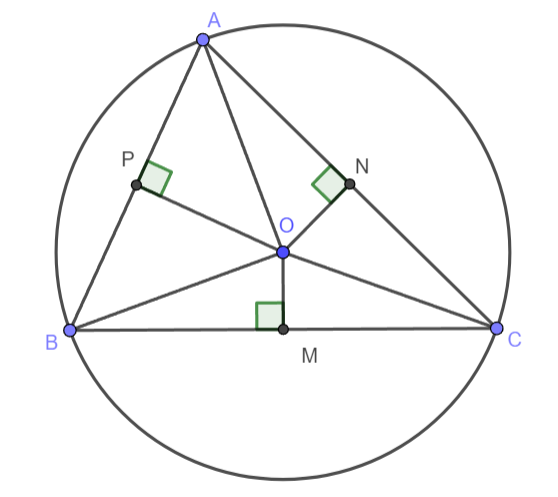 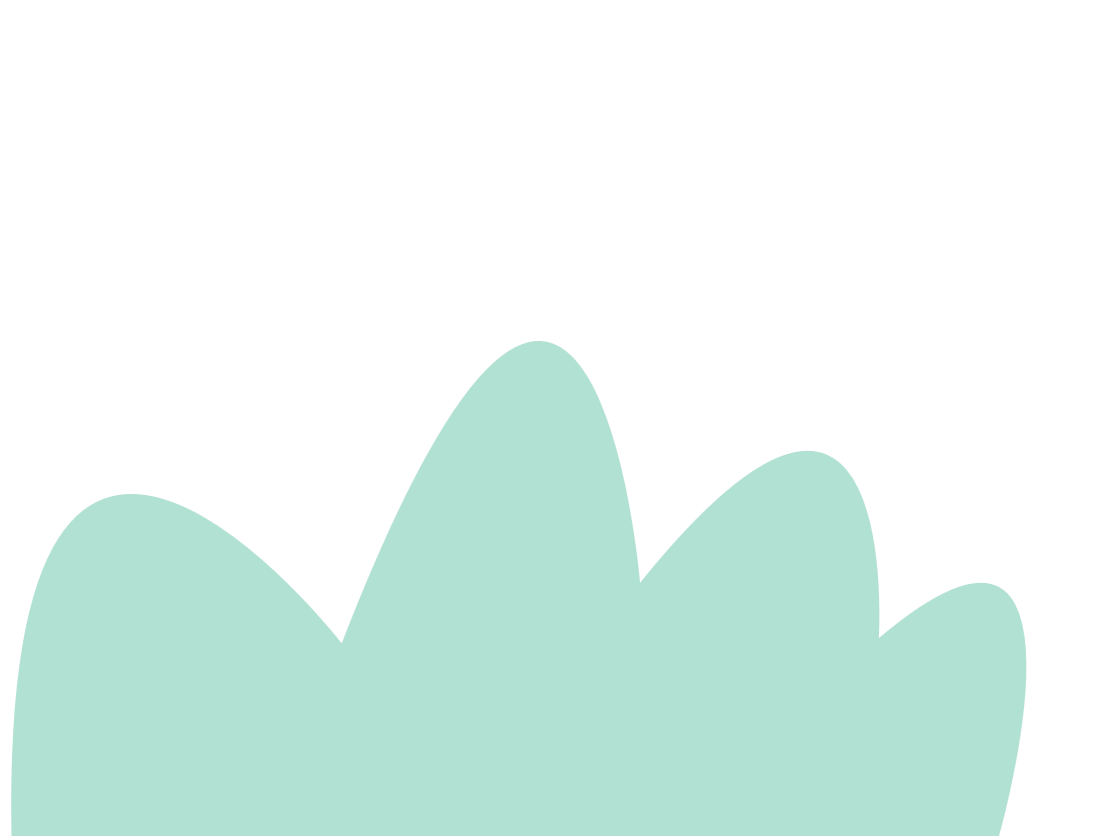 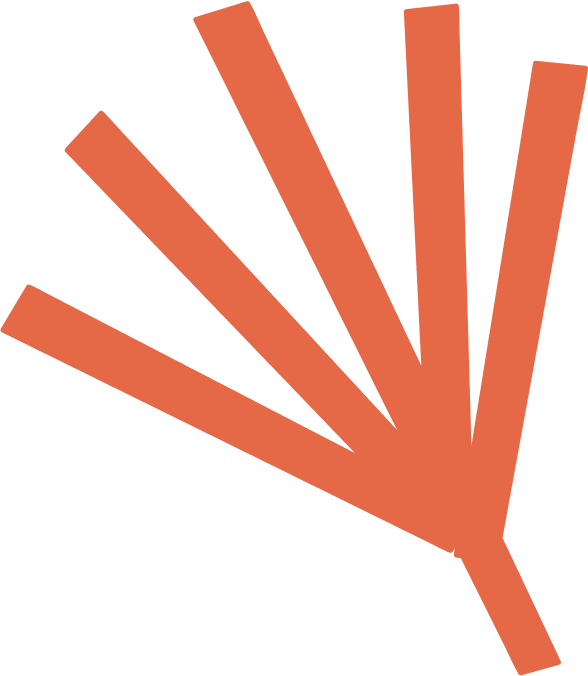 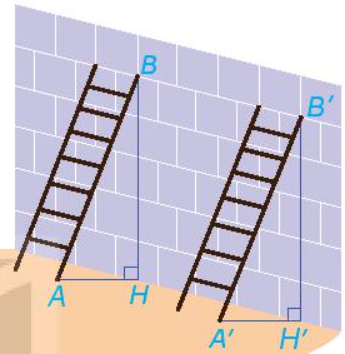 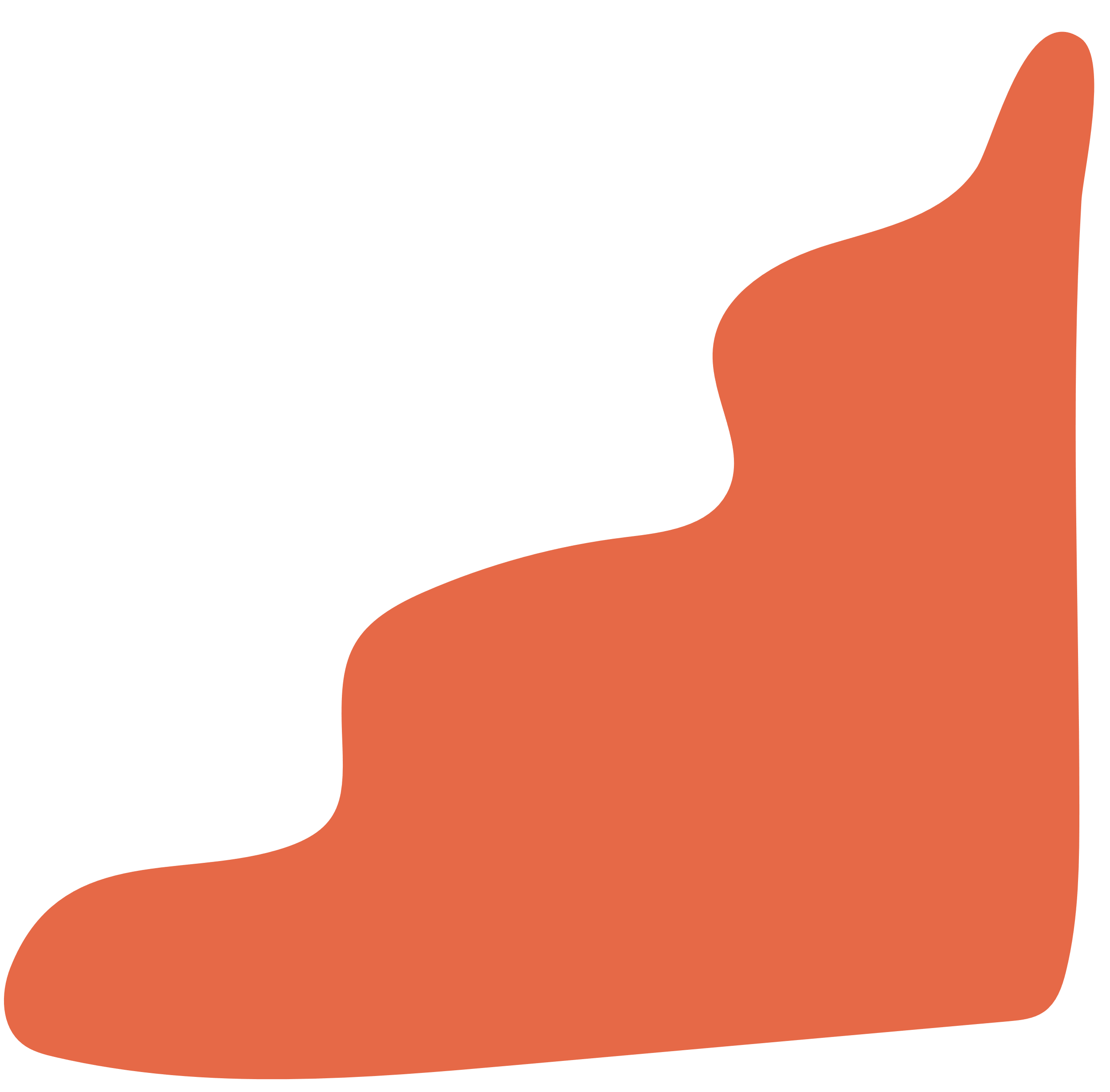 Giải
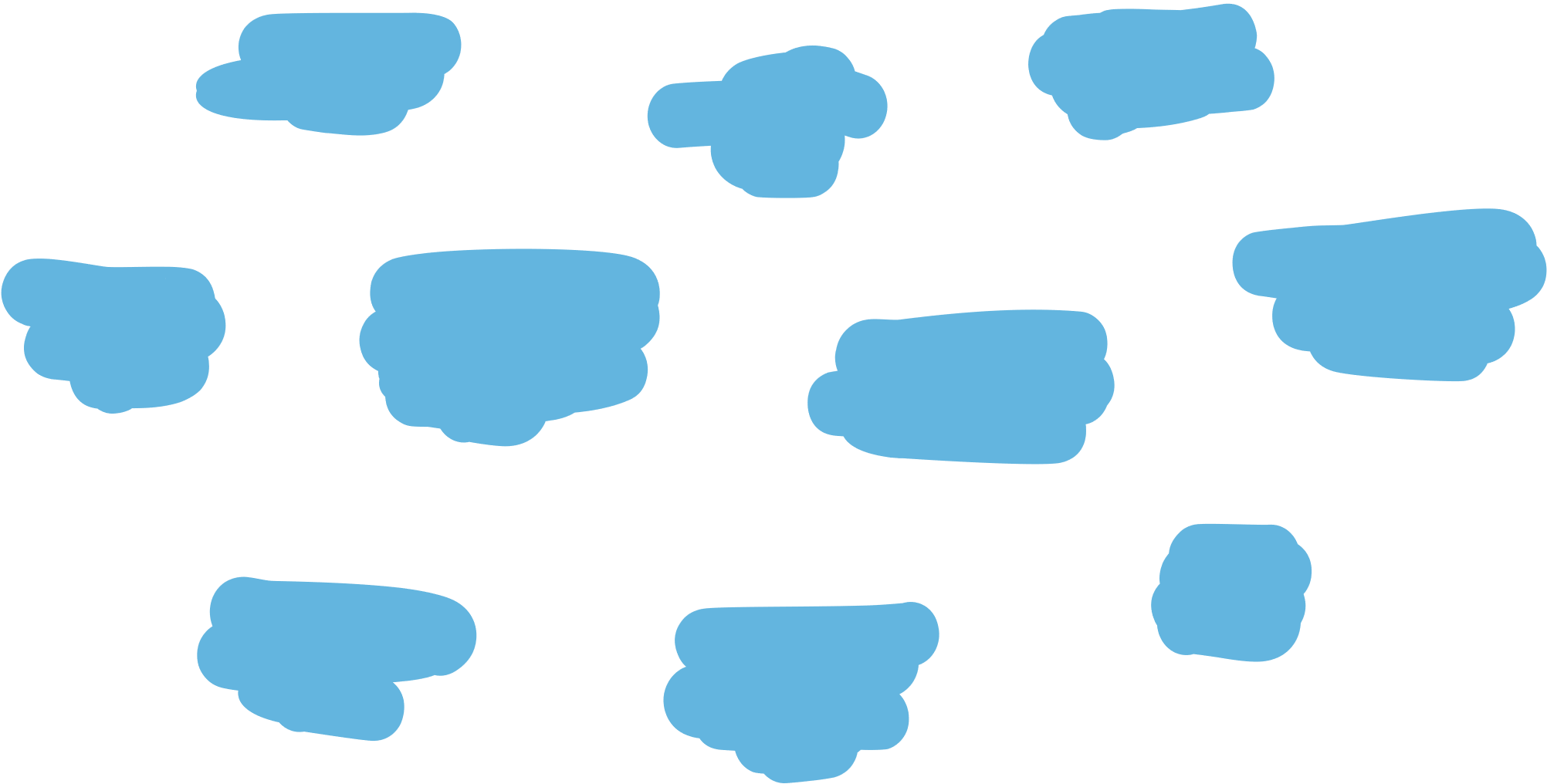 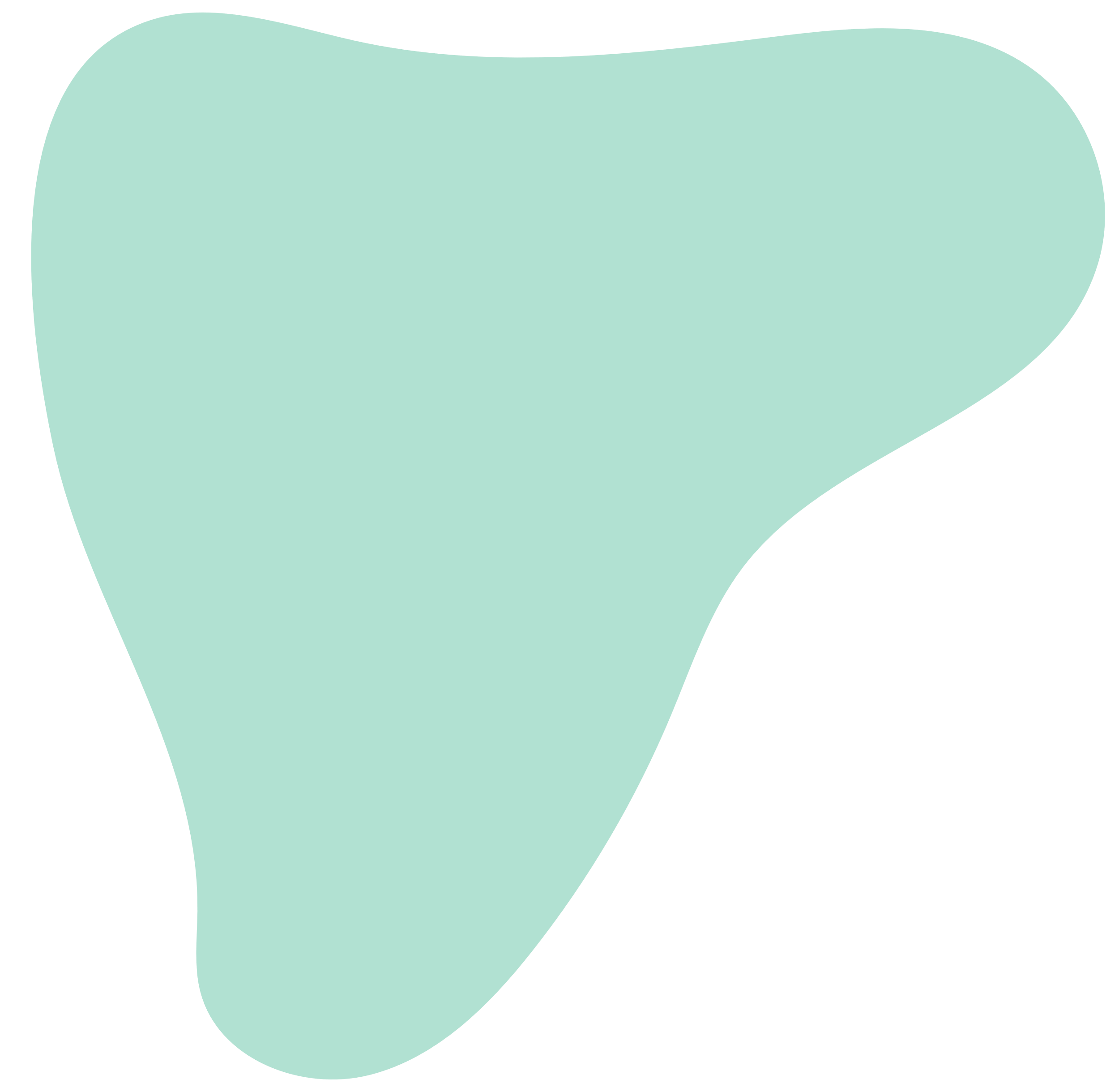 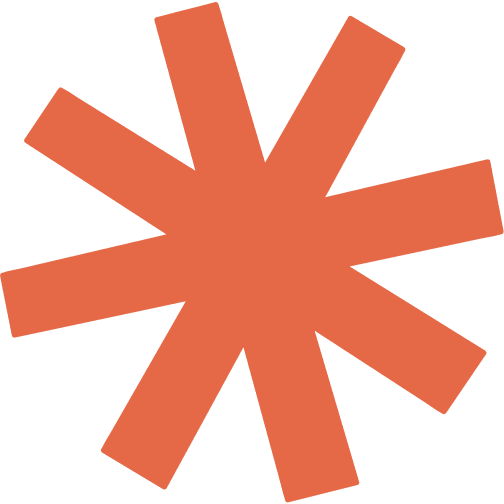 LUYỆN TẬP
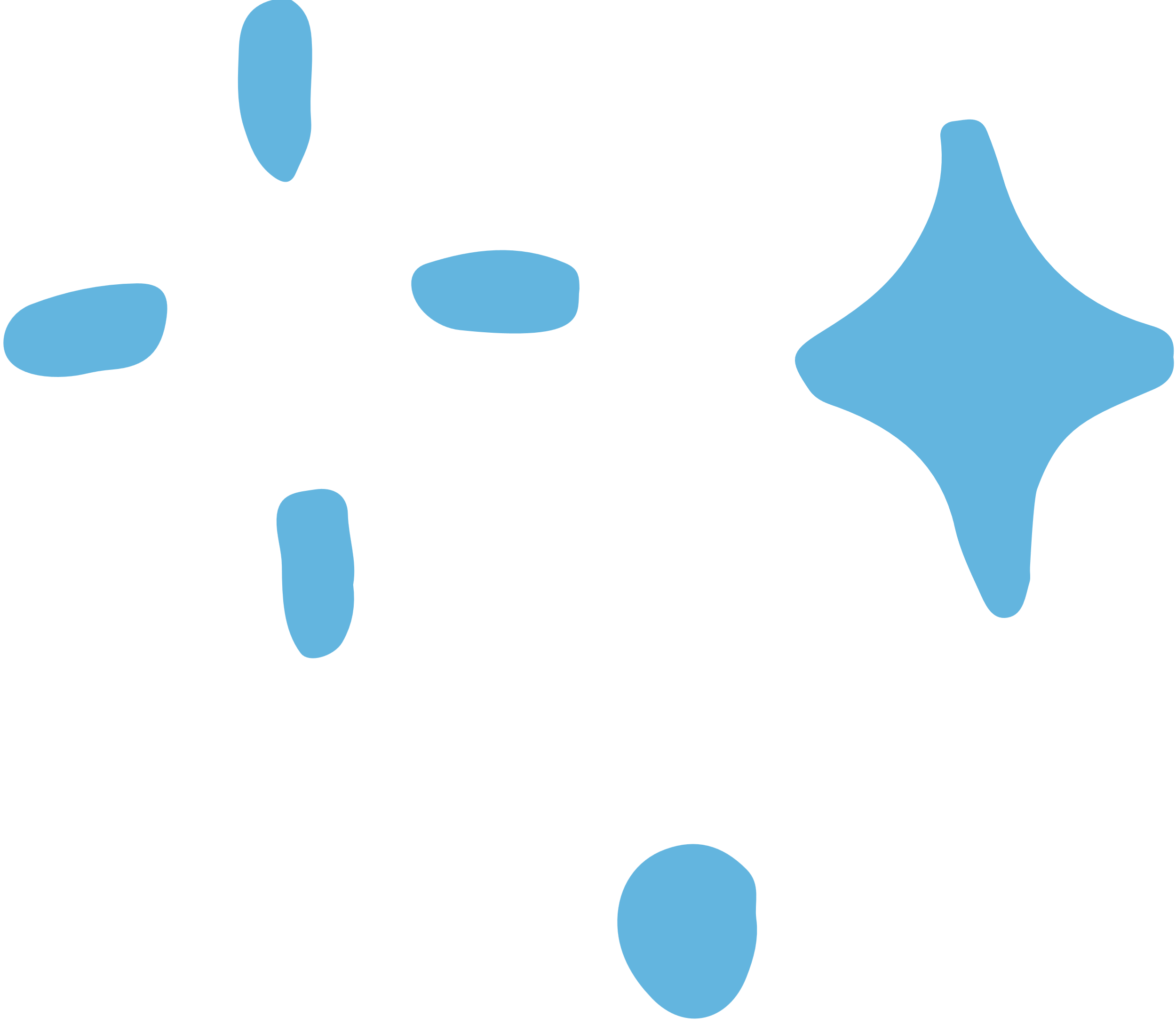 Bài 4.20 (SGK – tr.79) Mỗi hình sau có các cặp tam giác vuông nào bằng nhau? Vì sao?
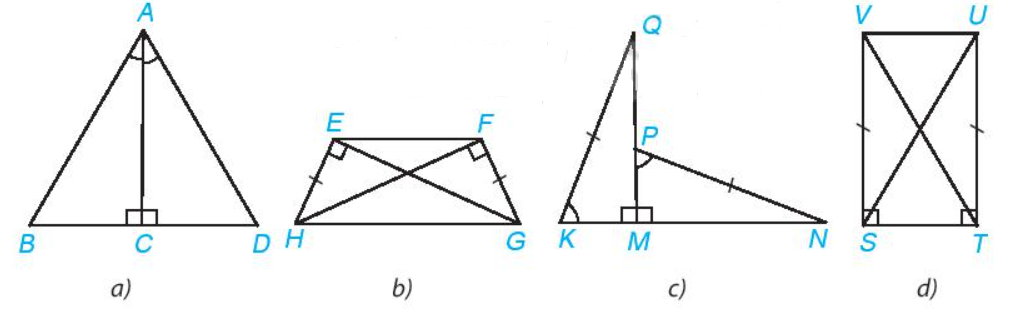 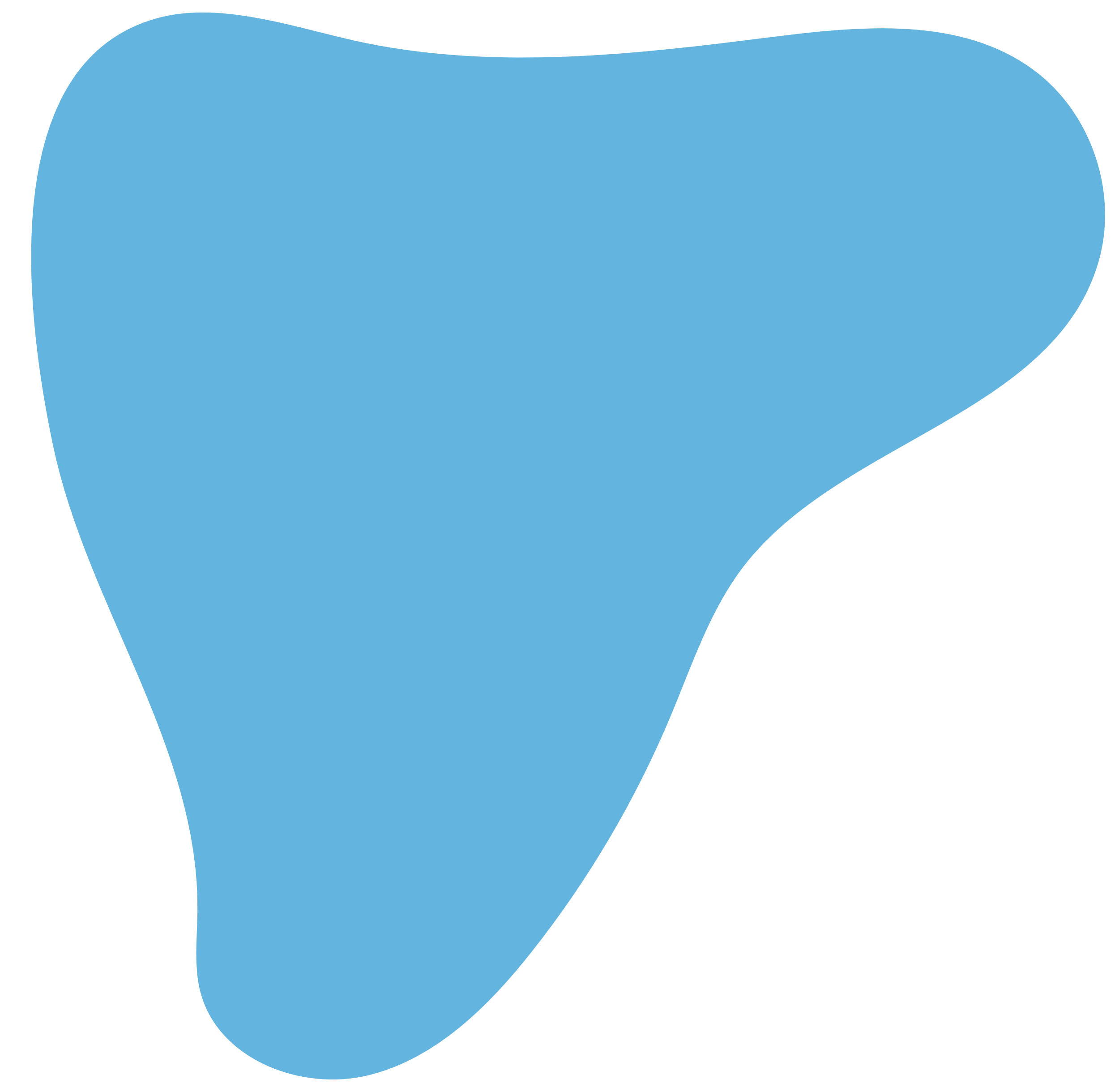 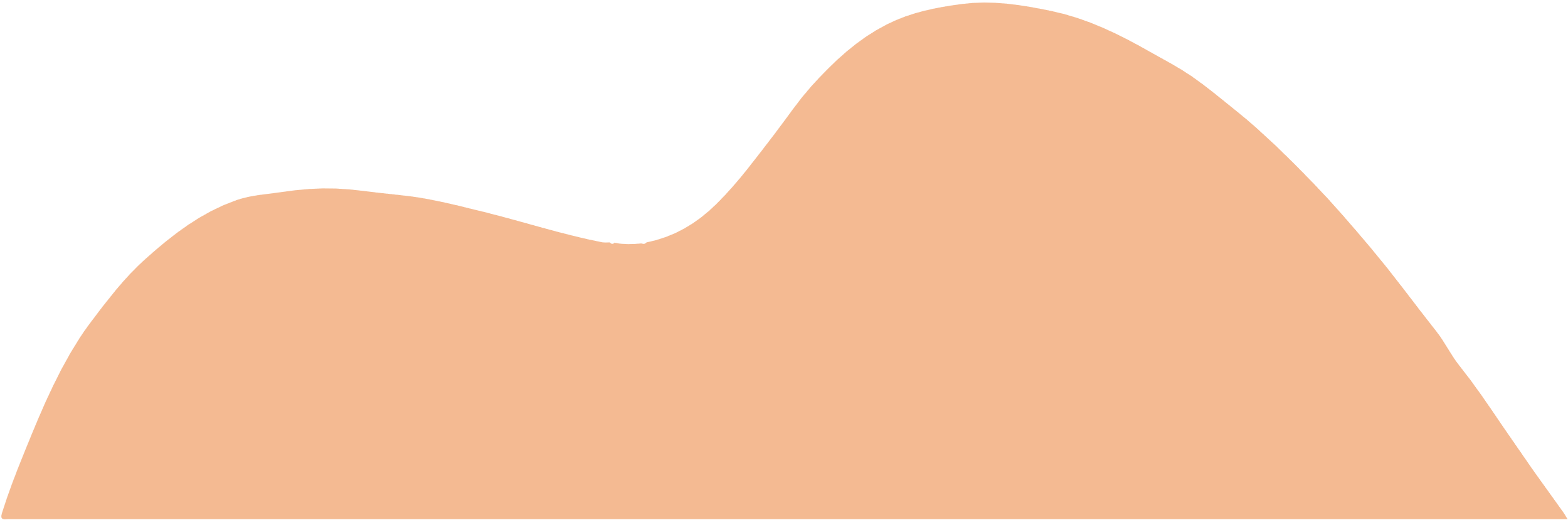 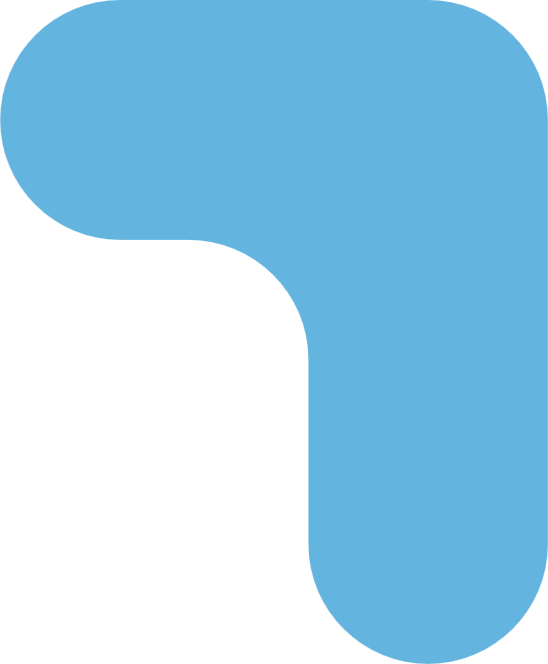 Giải
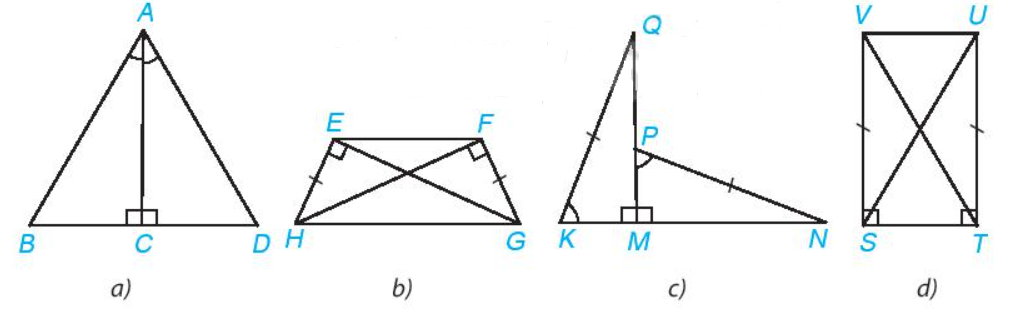 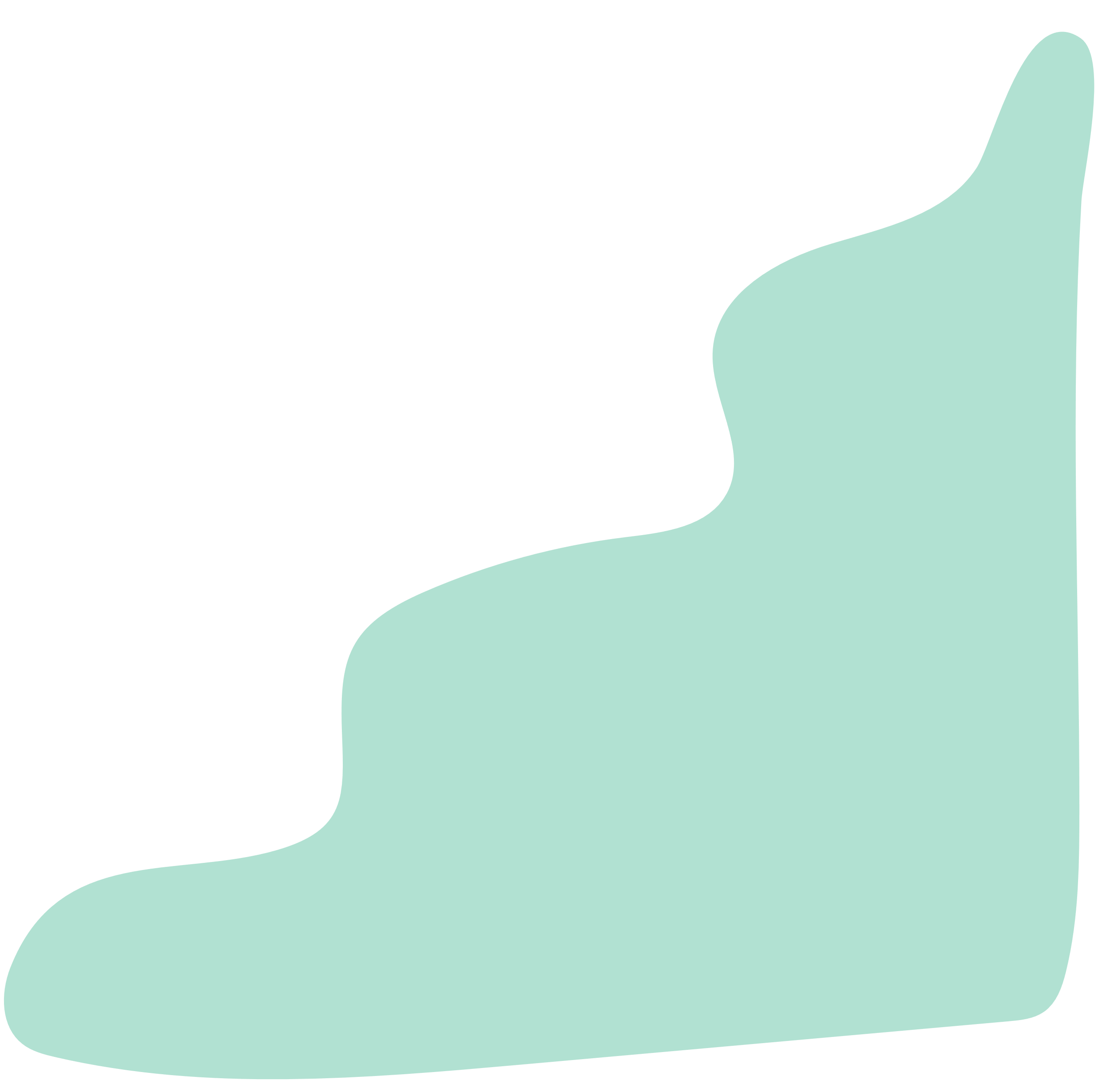 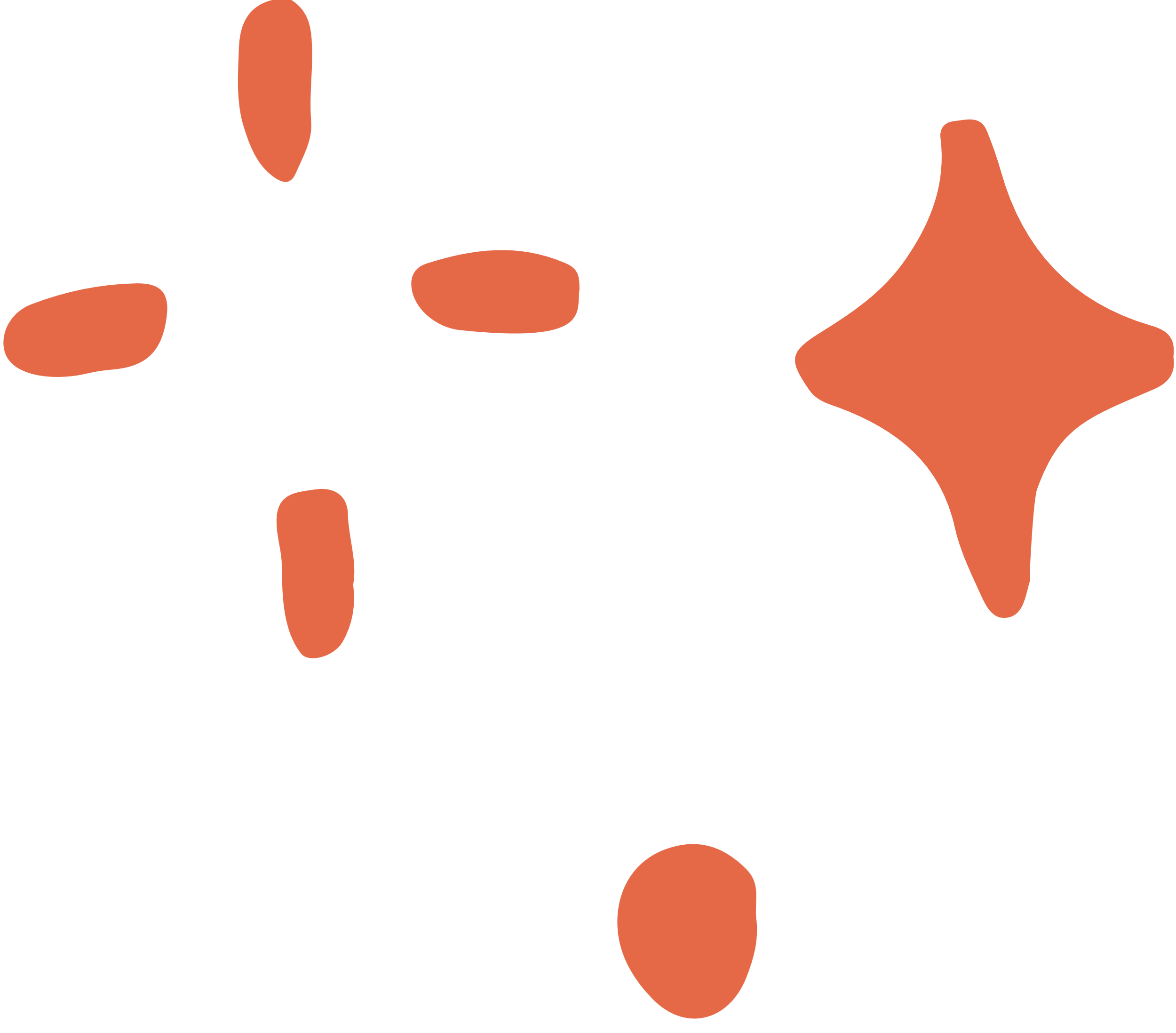 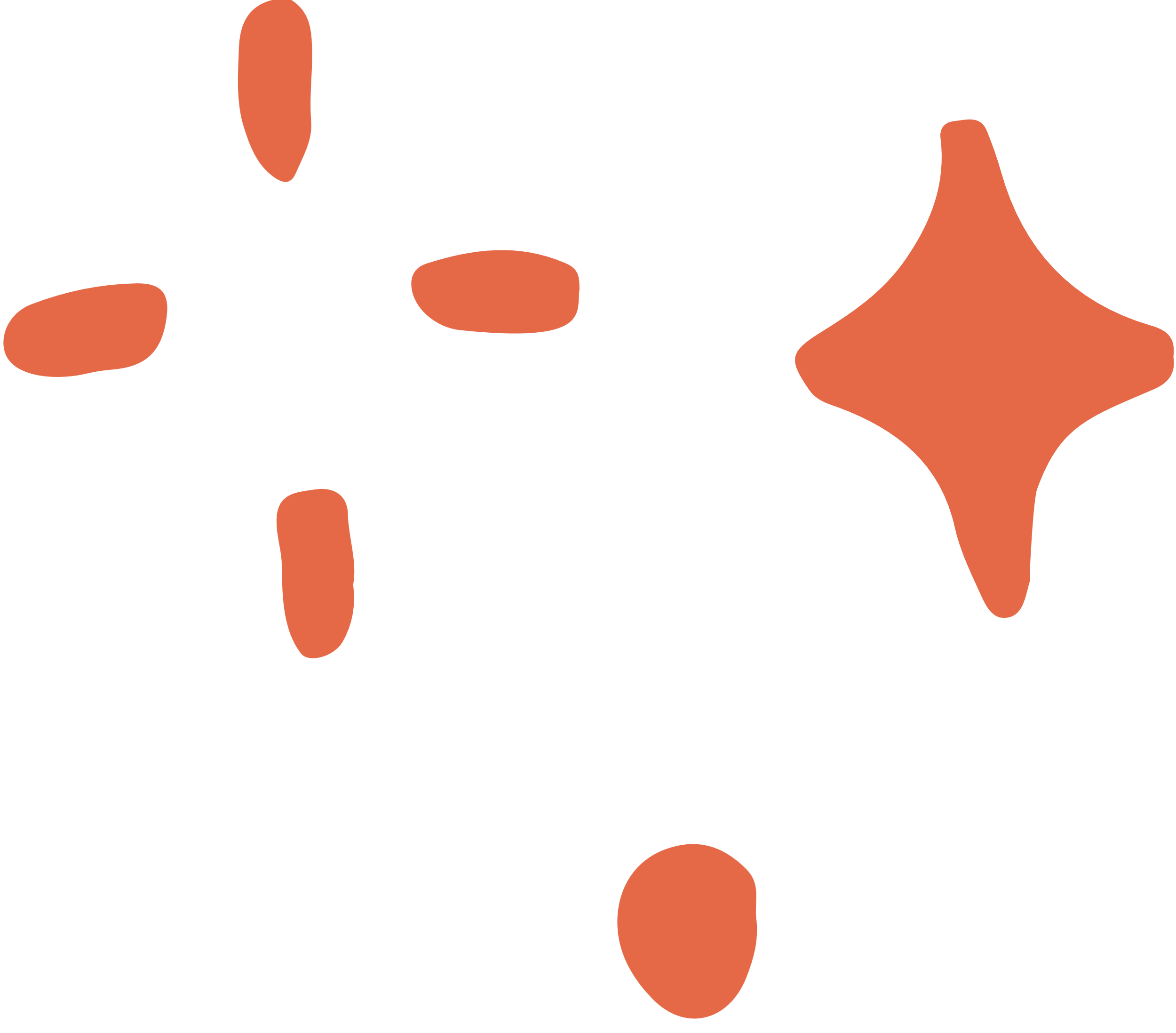 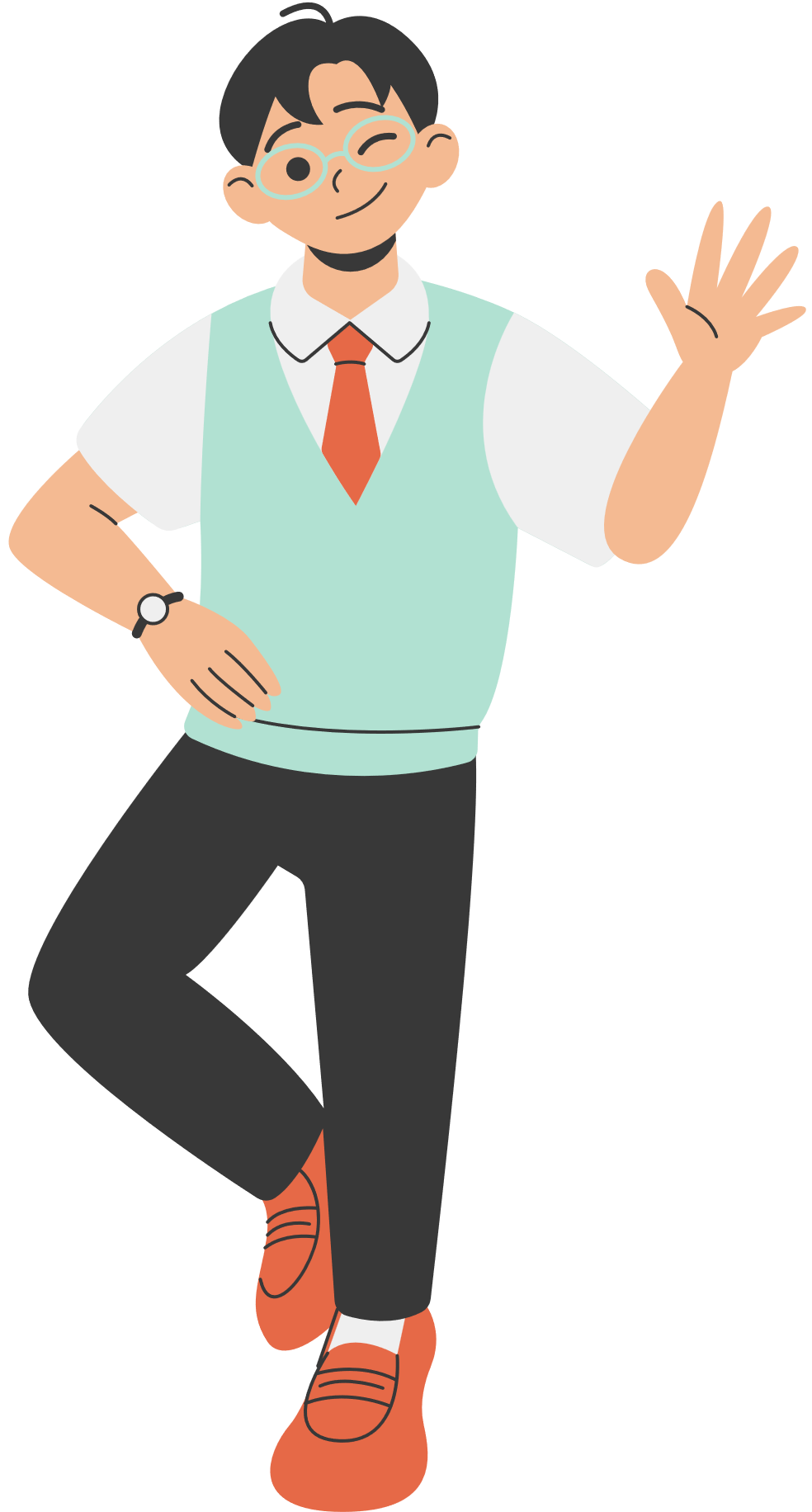 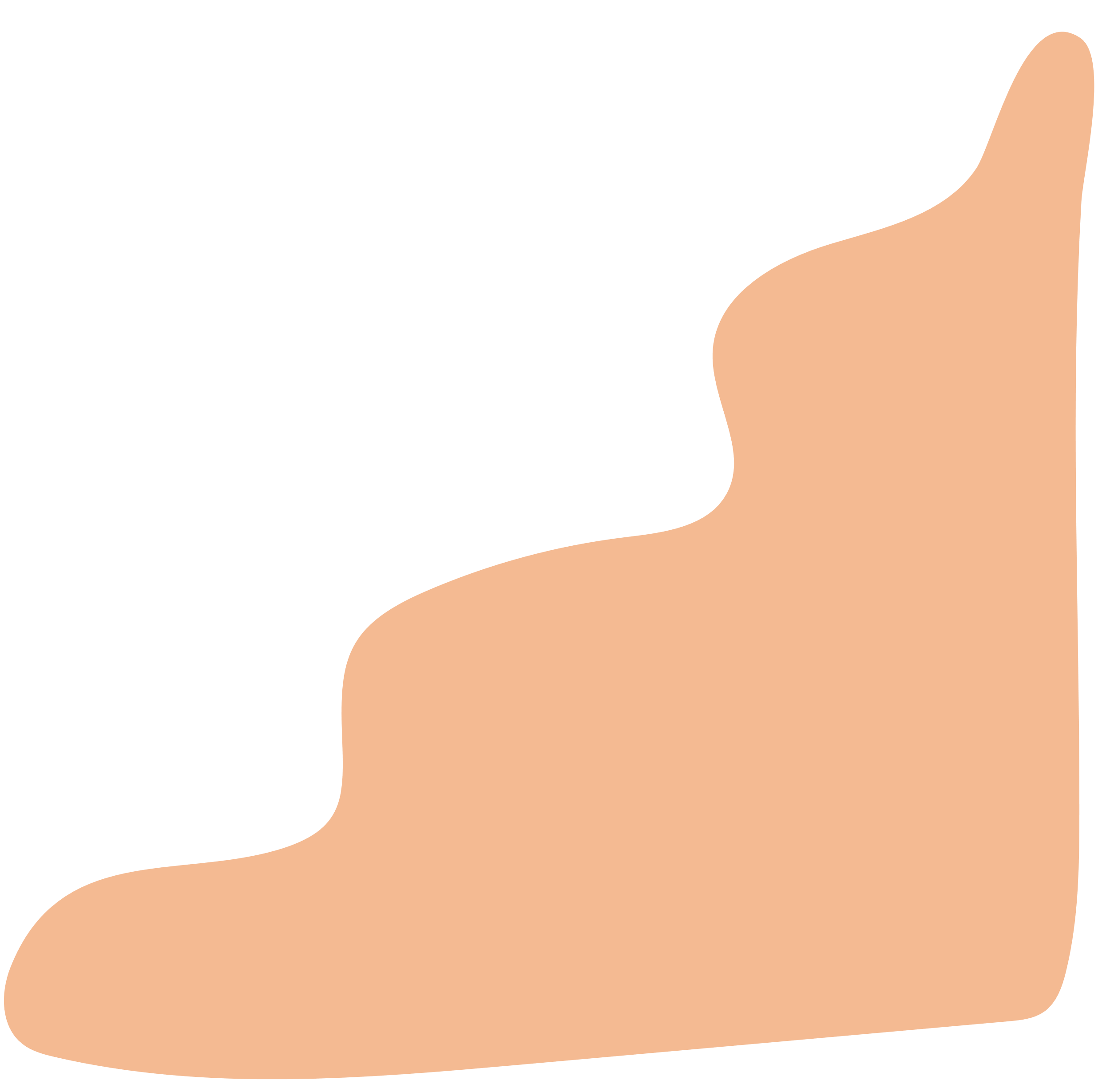 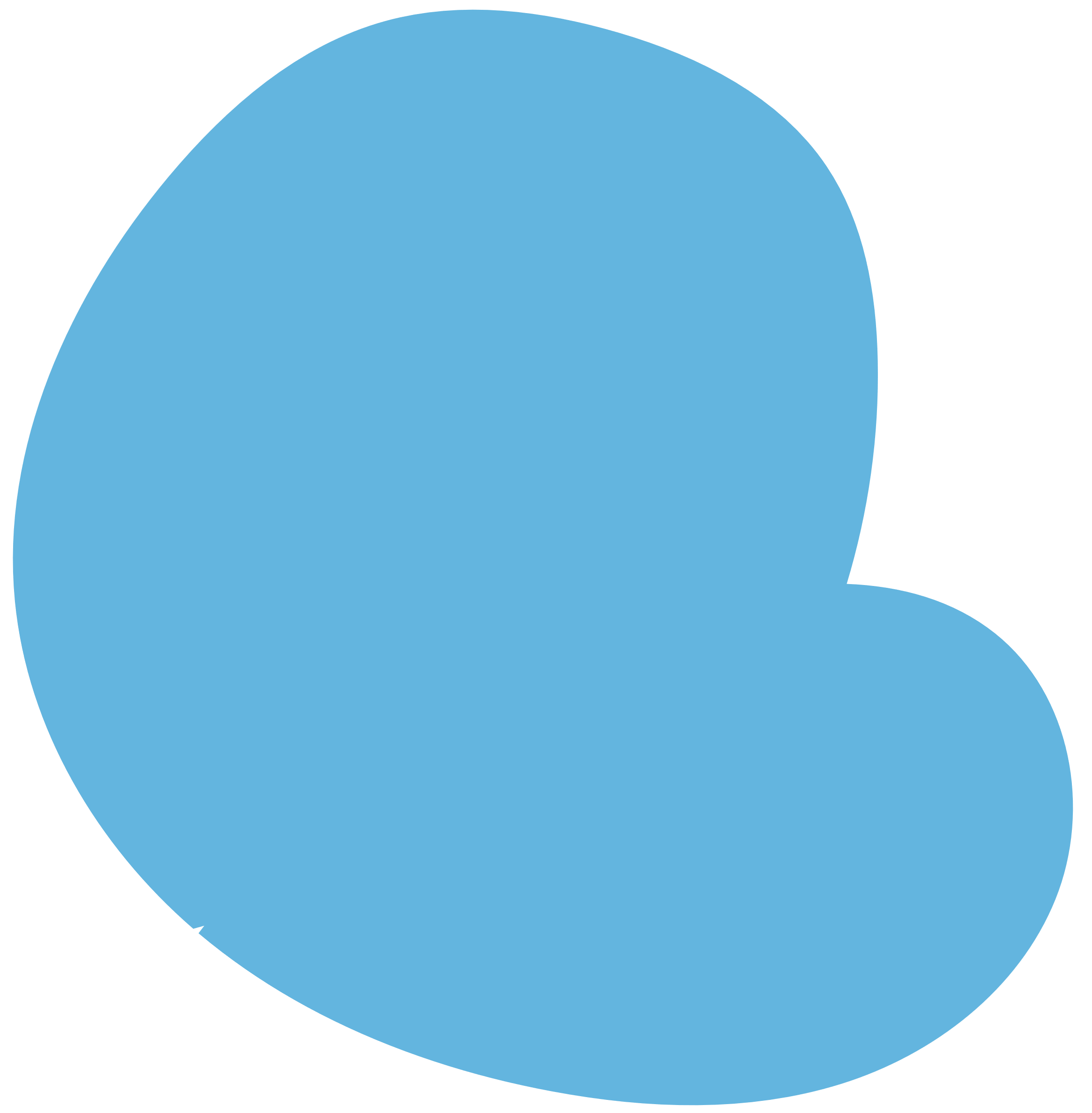 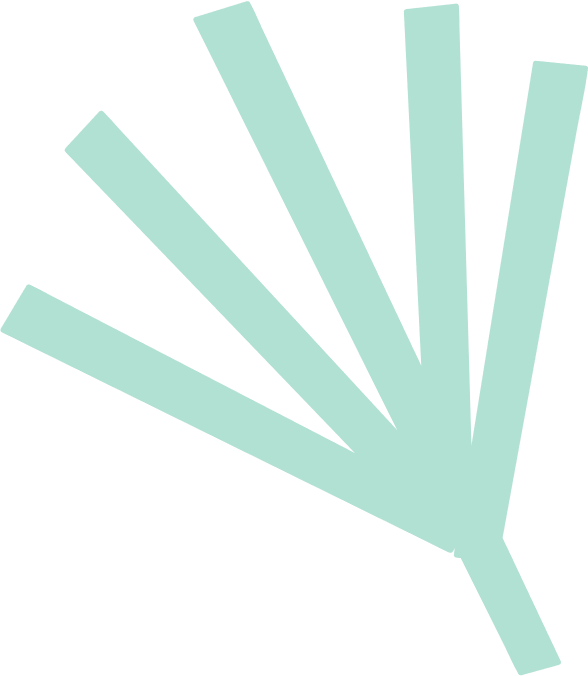 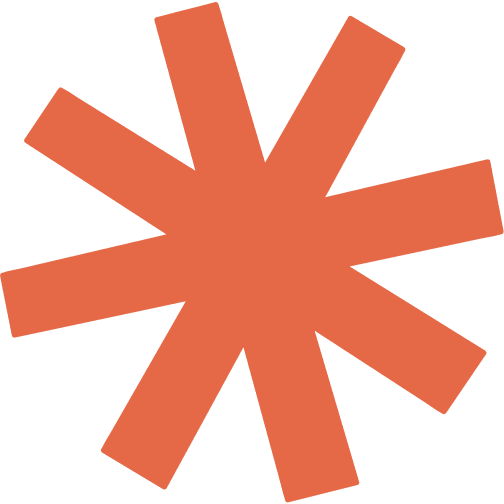 Giải
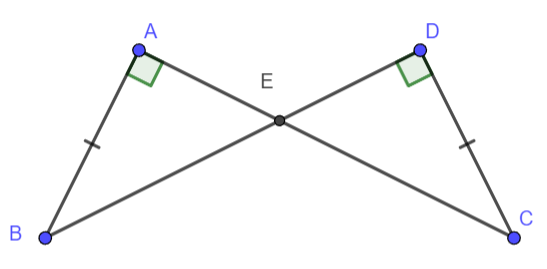 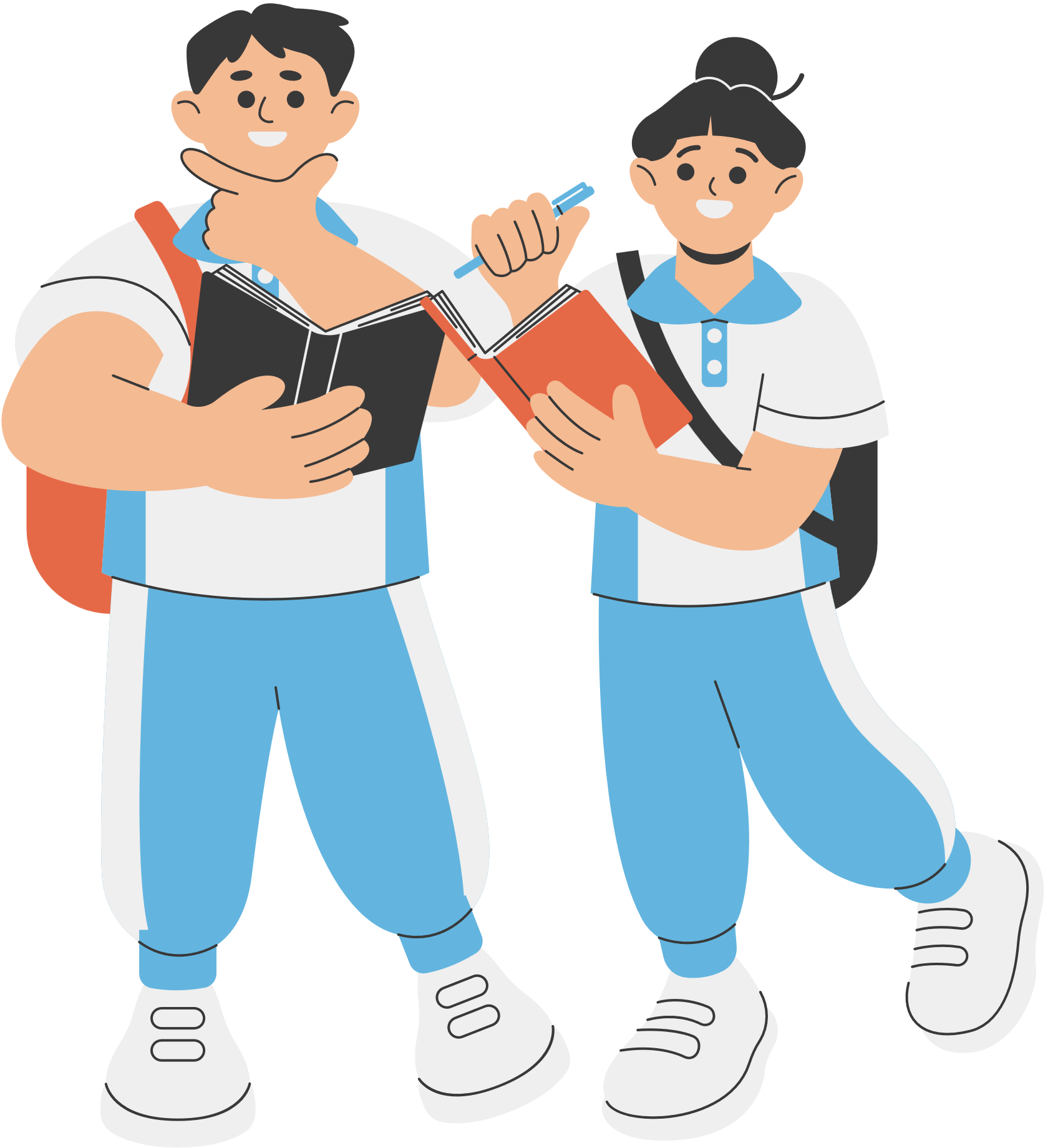 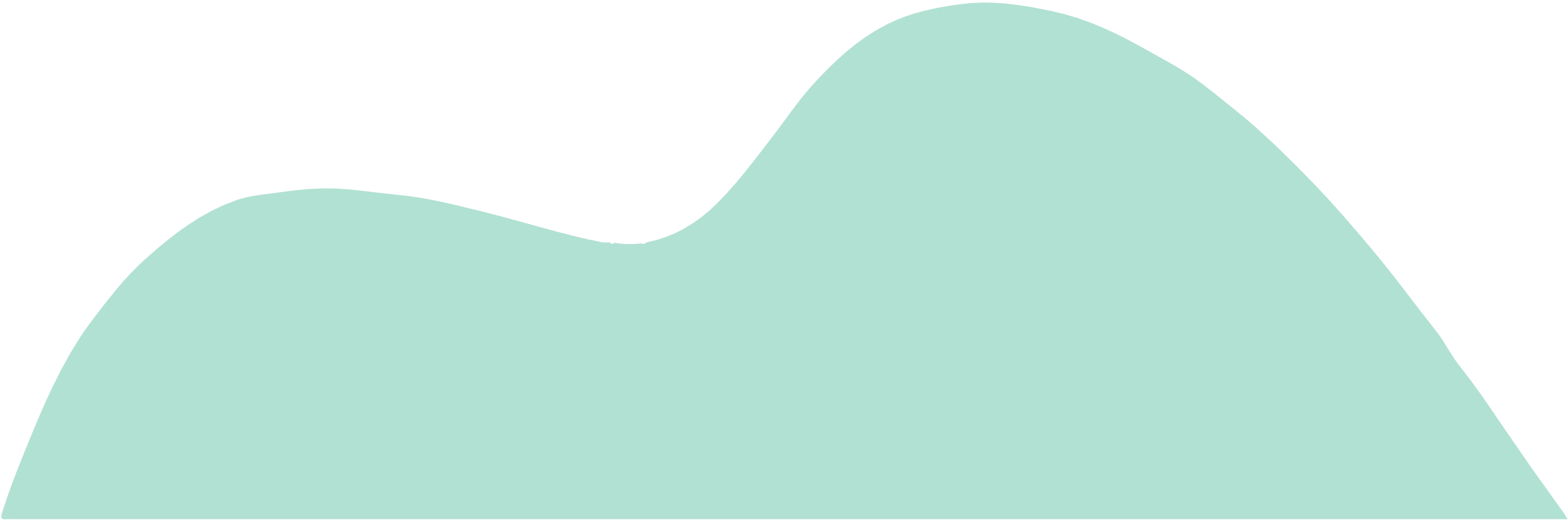 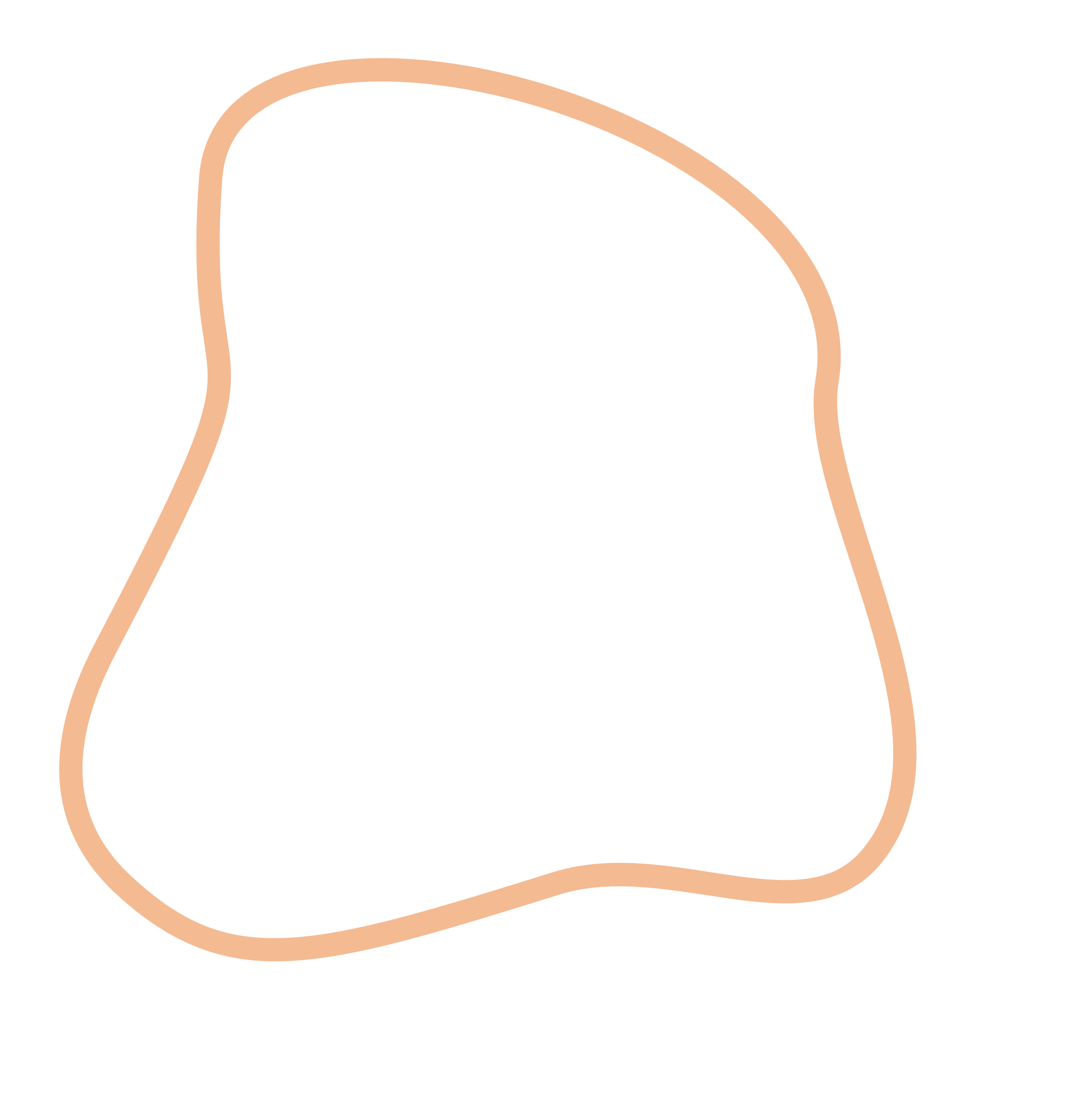 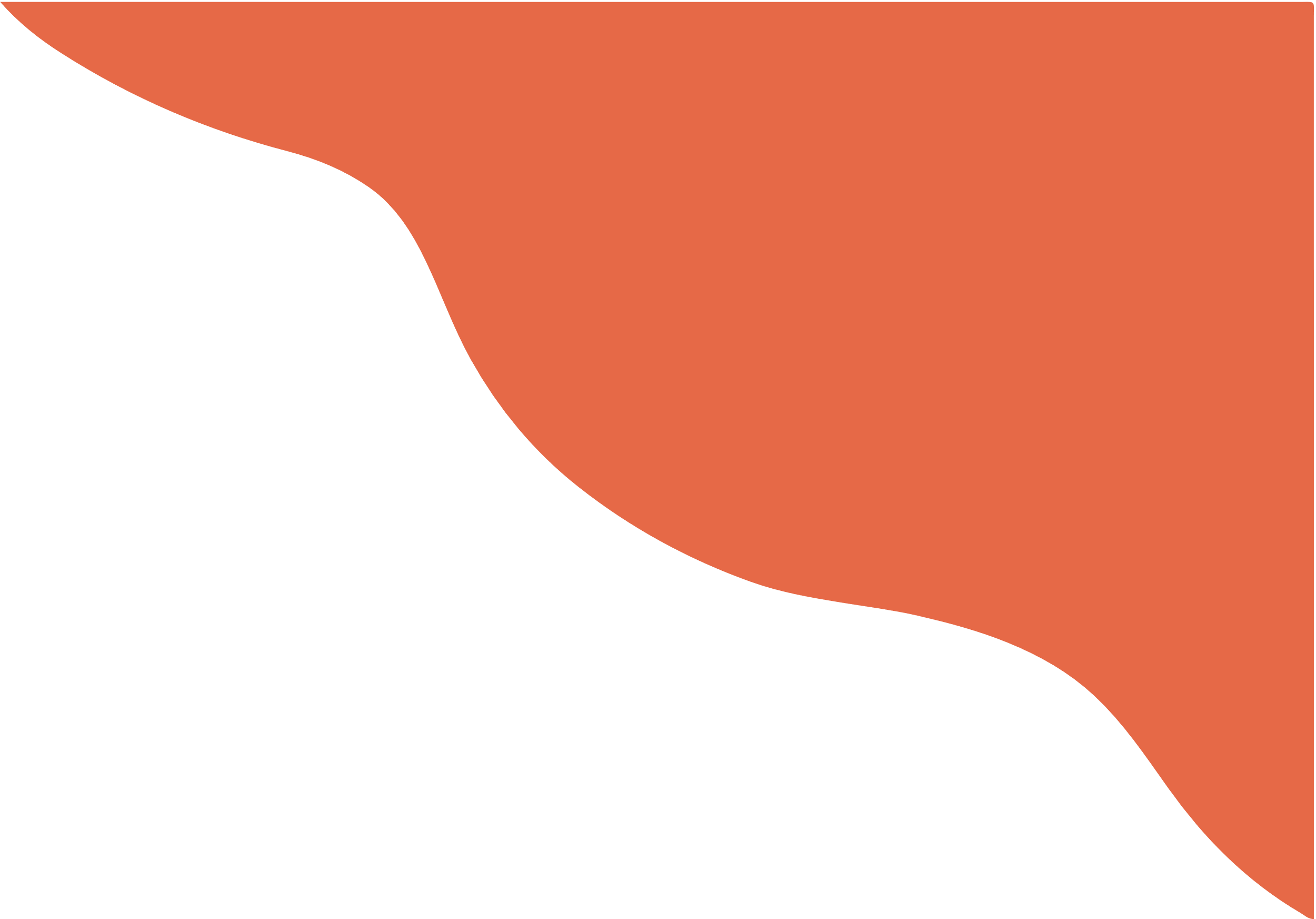 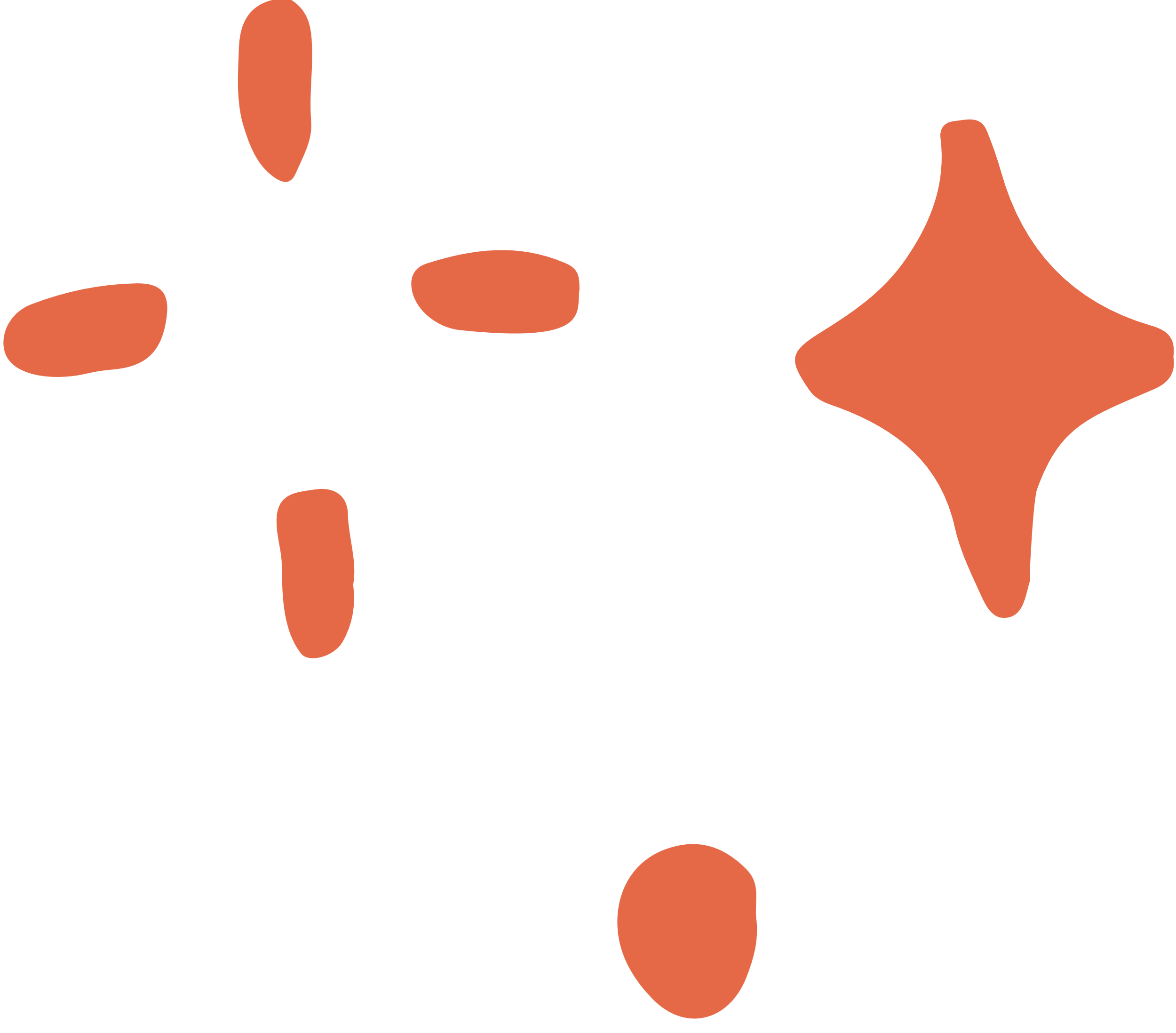 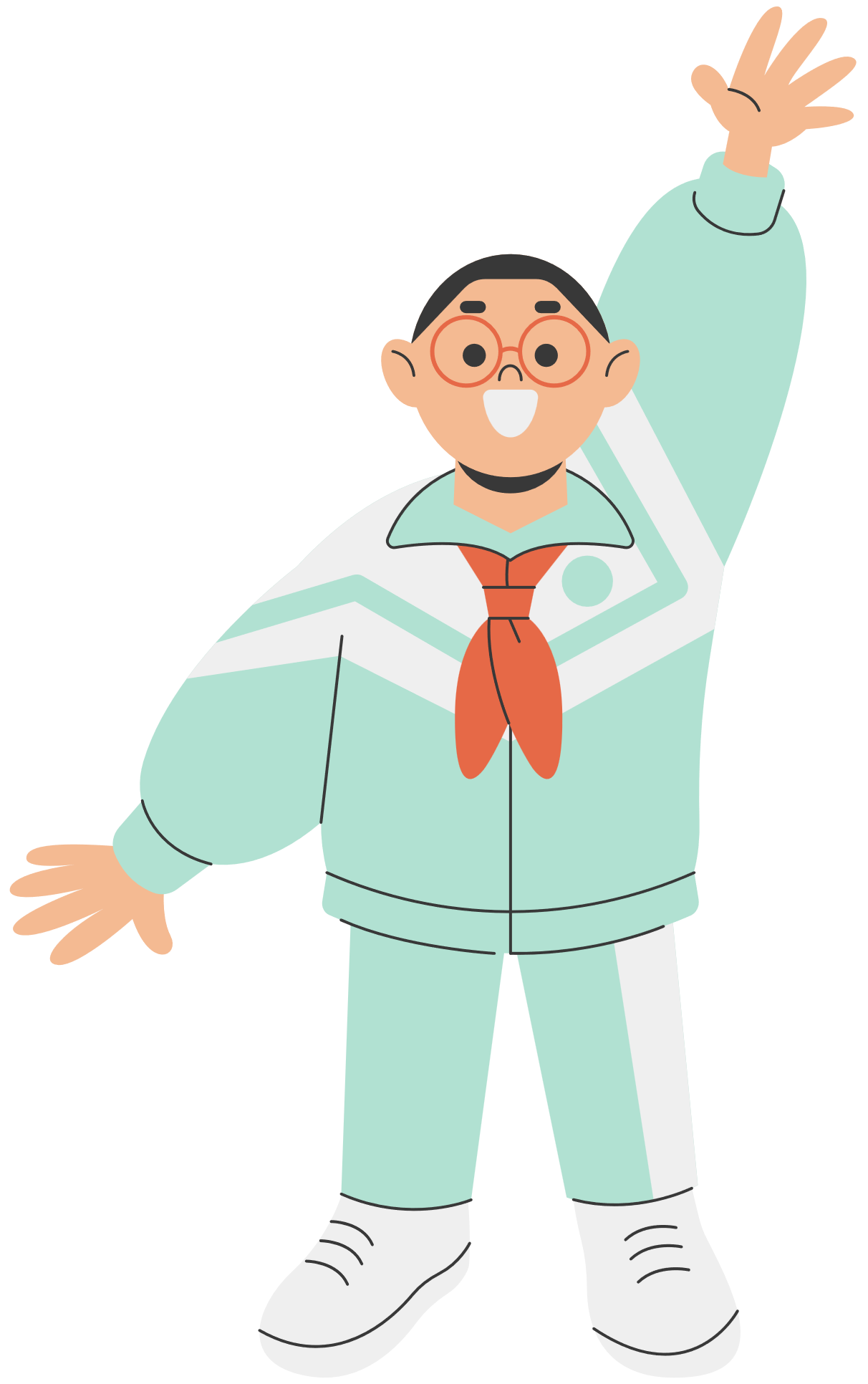 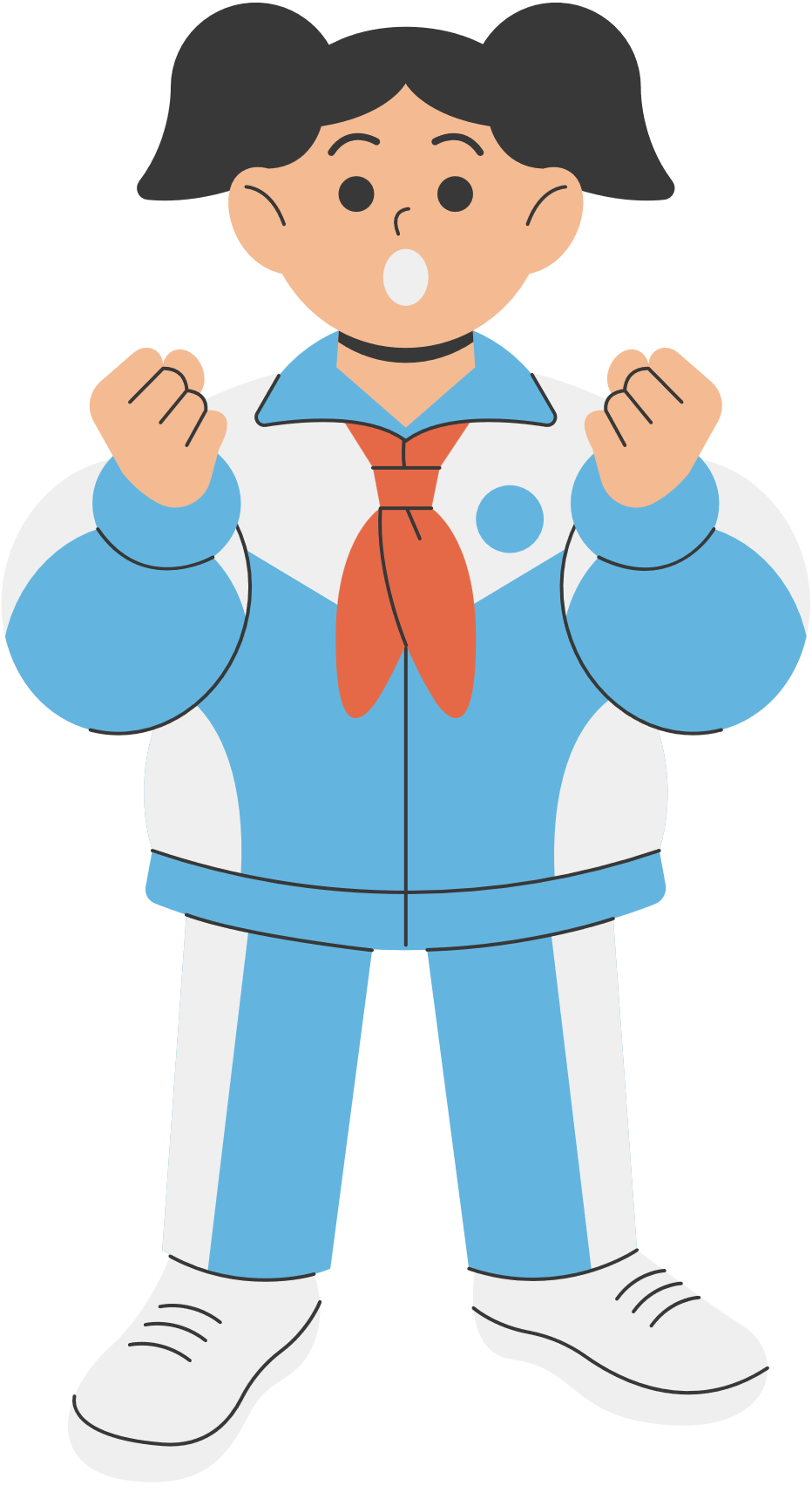 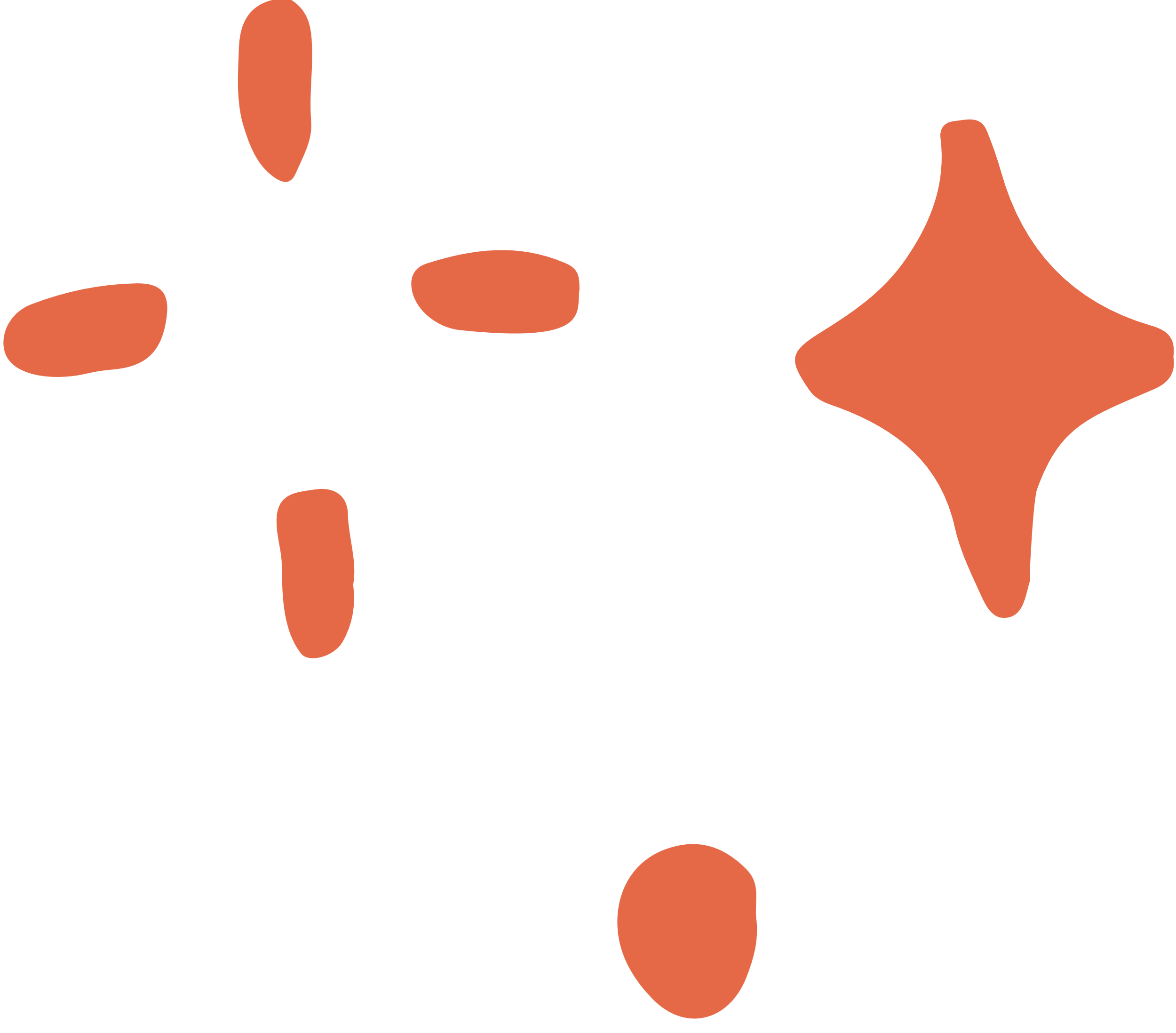 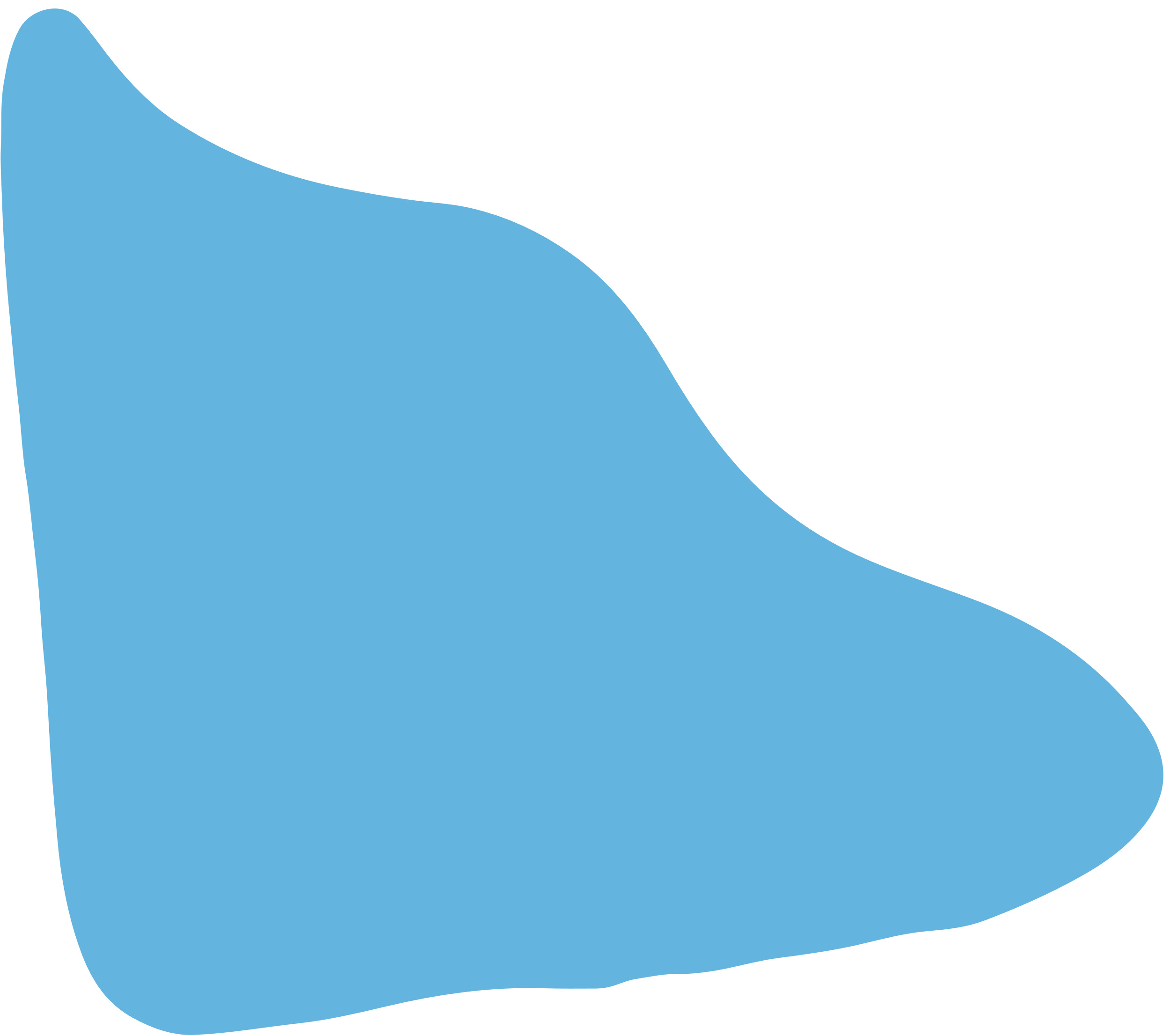 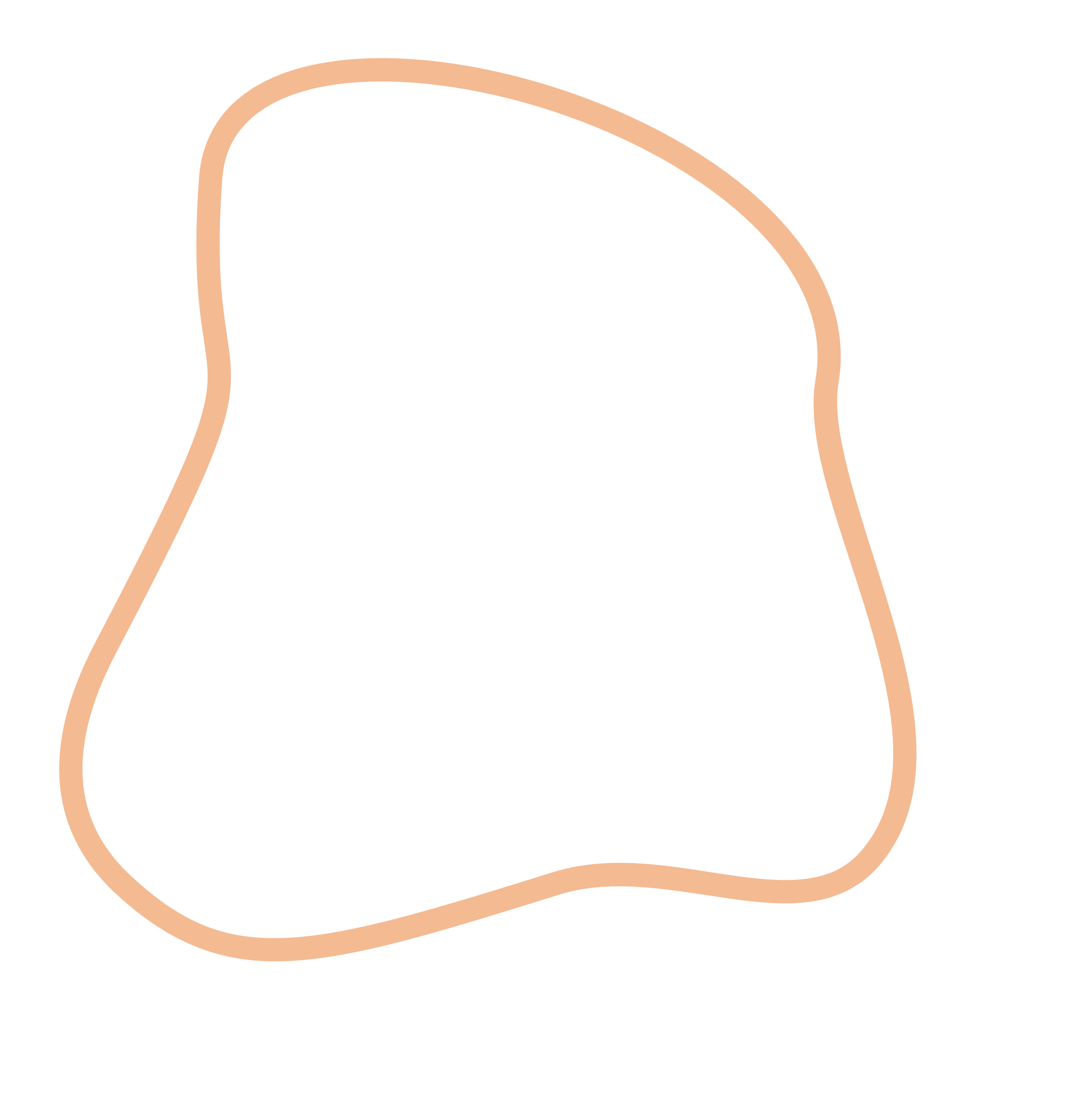 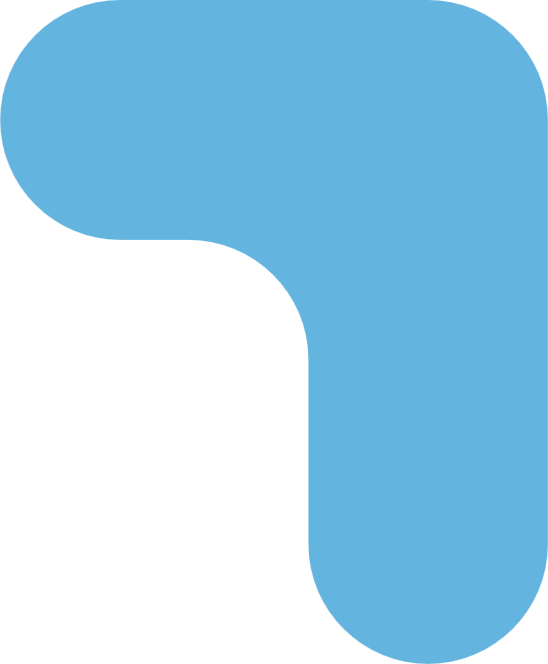 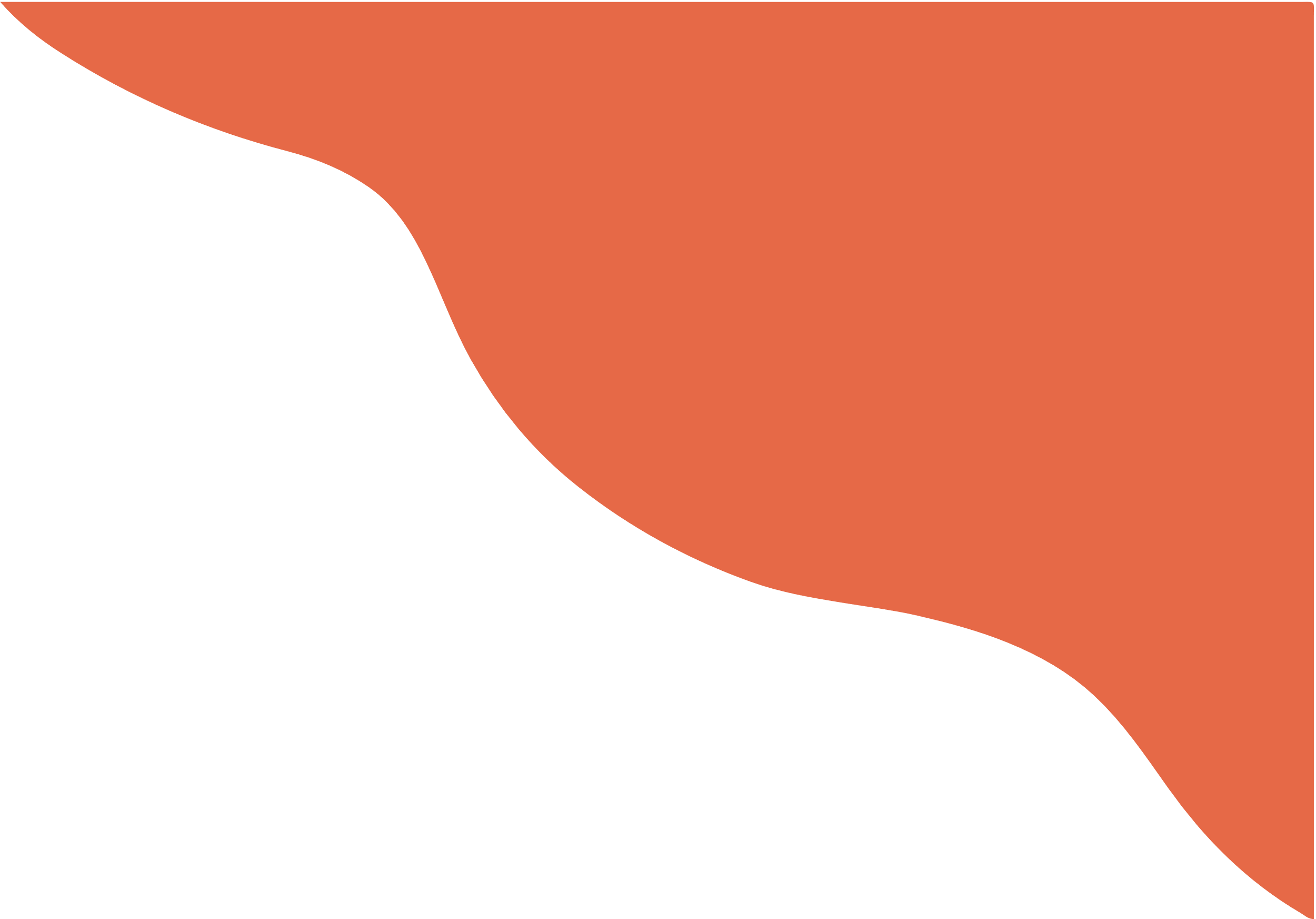 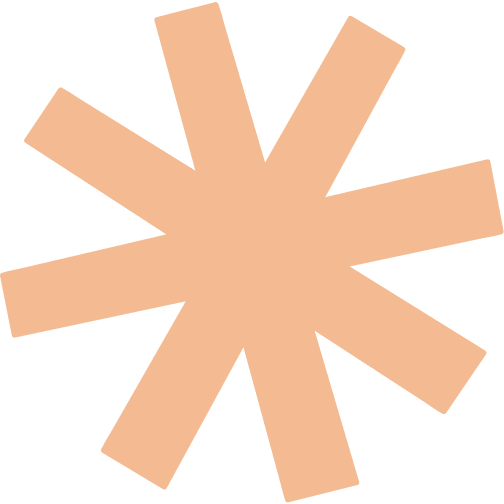 Giải
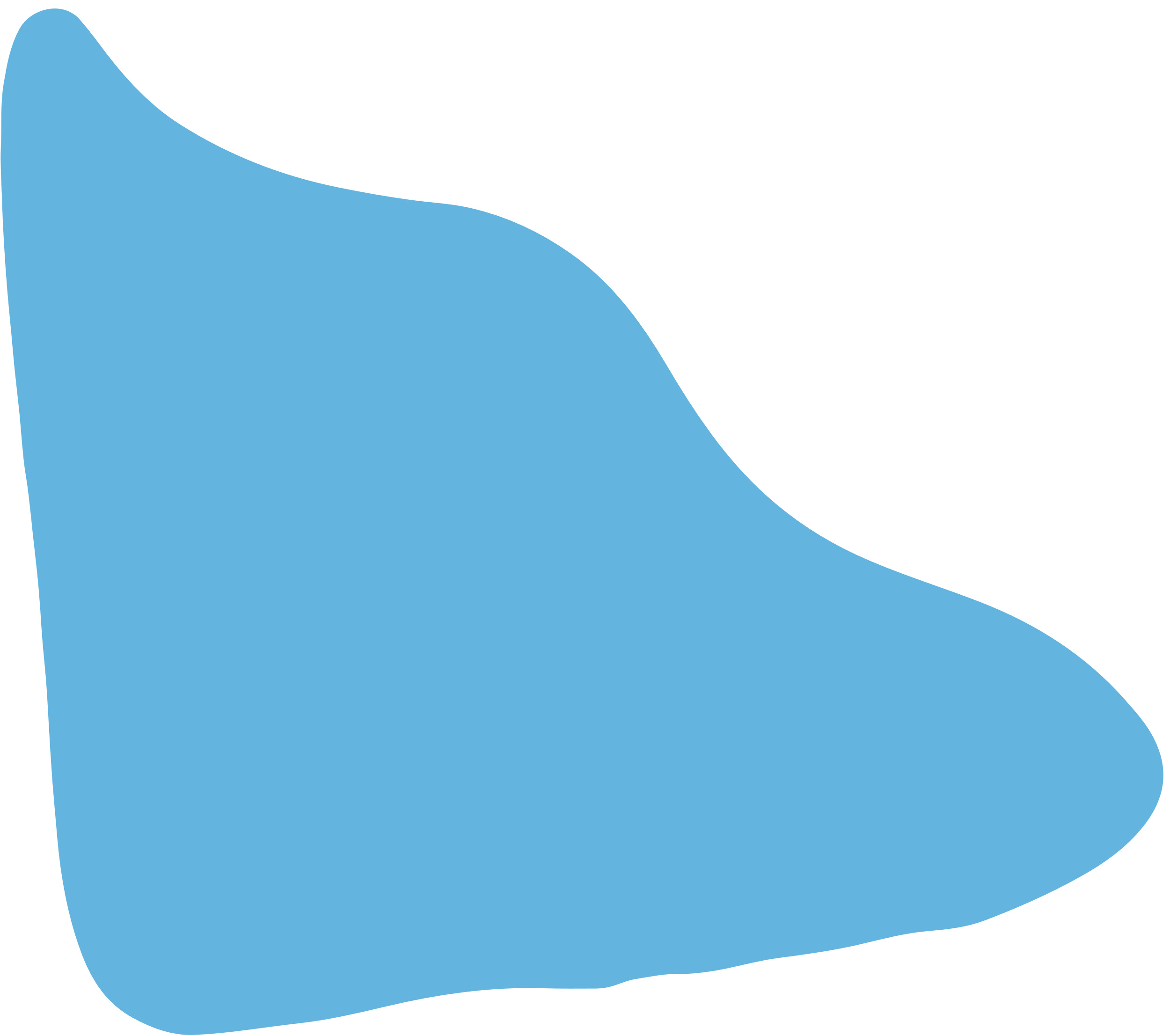 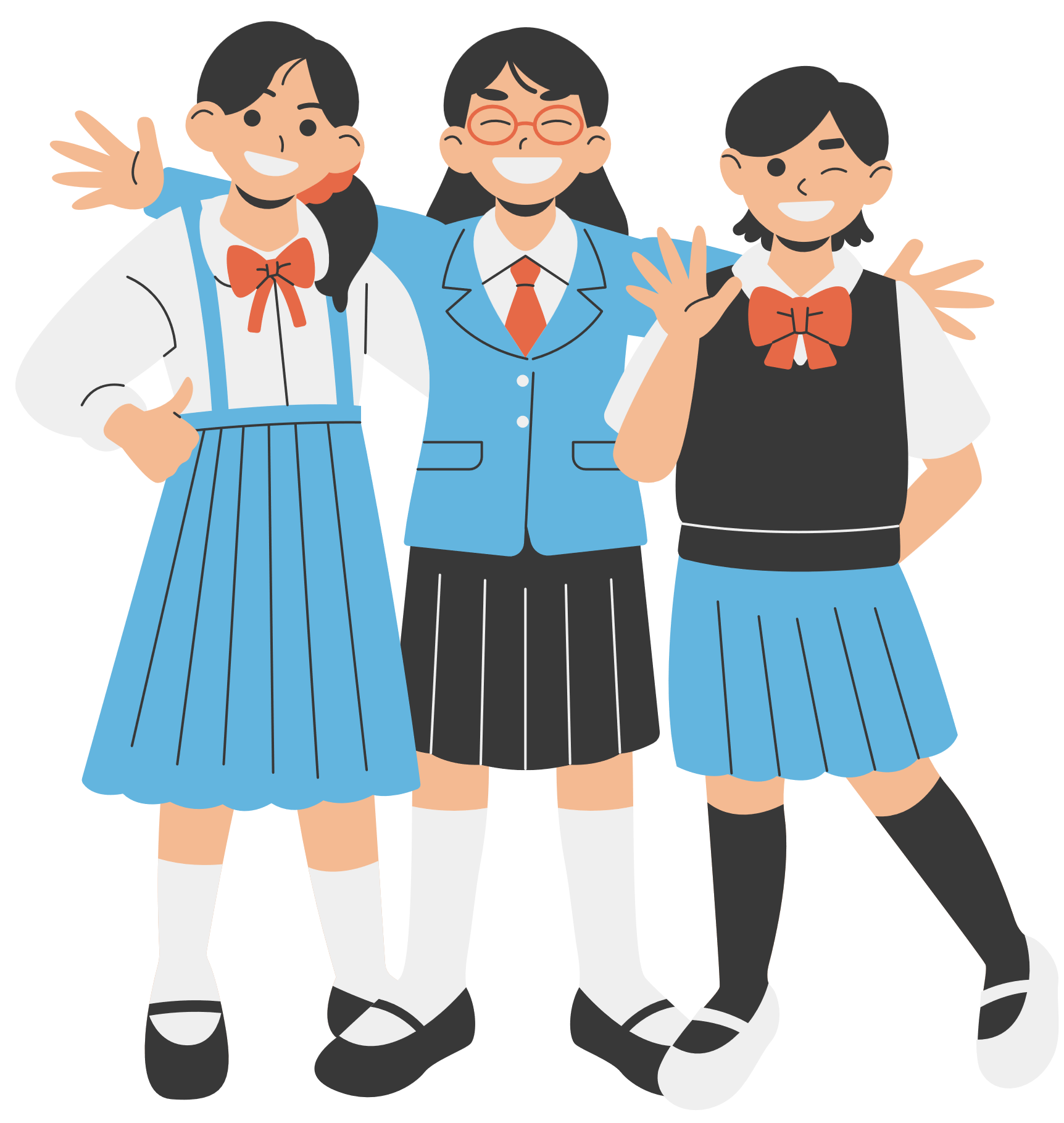 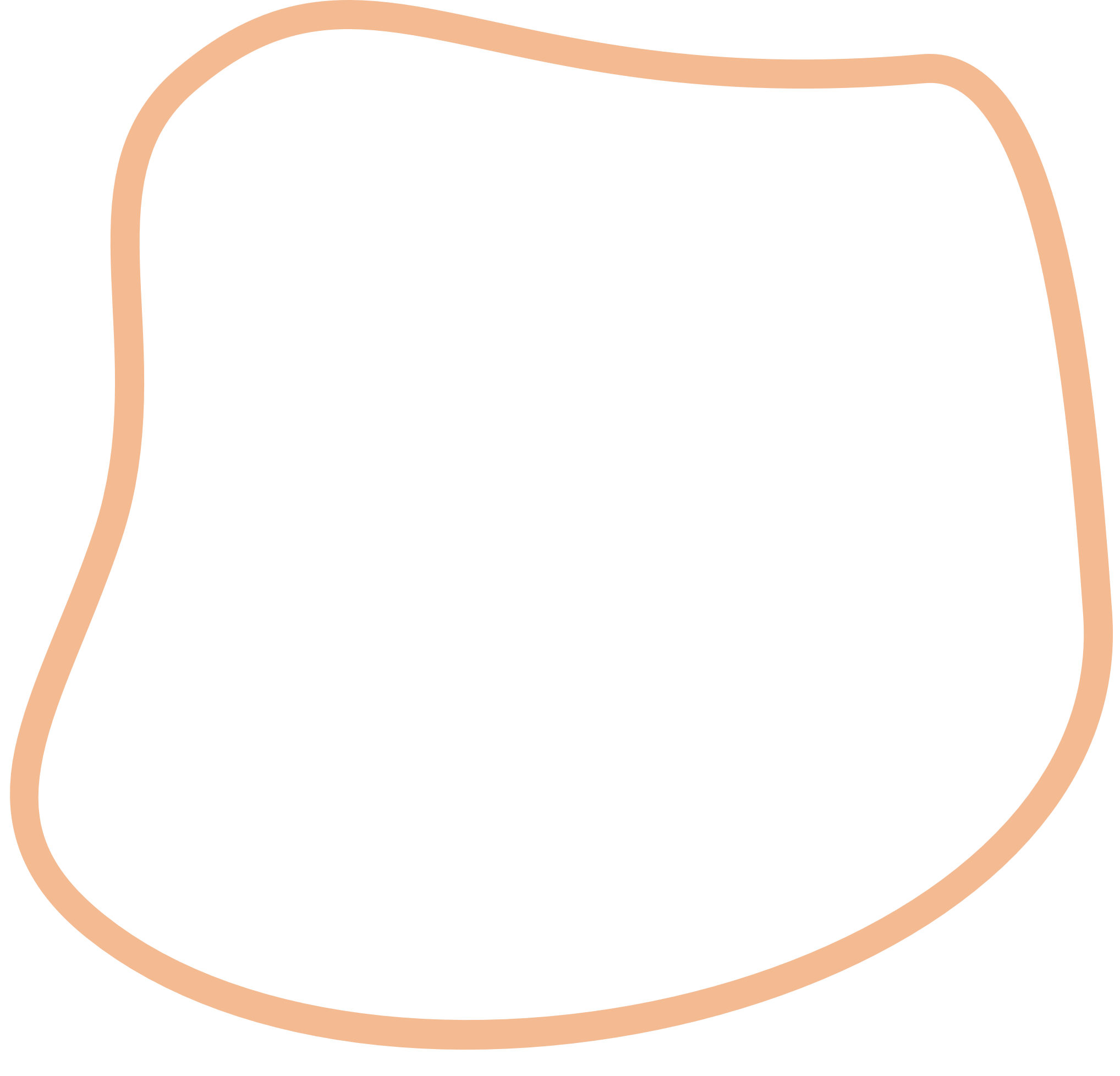 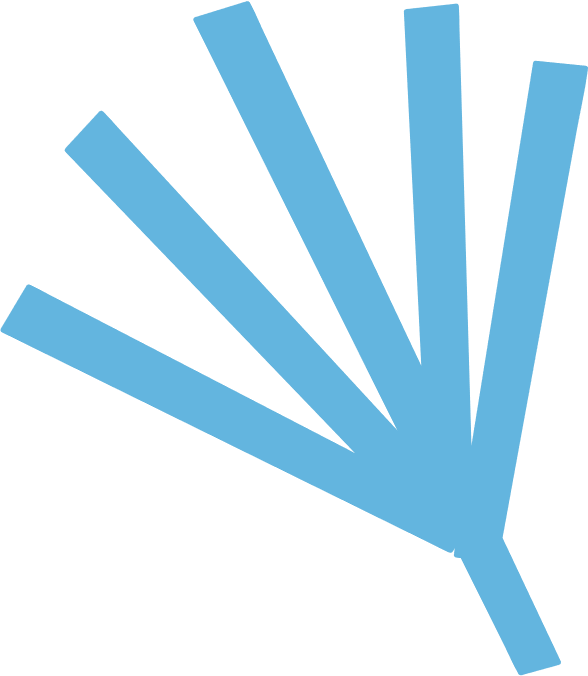 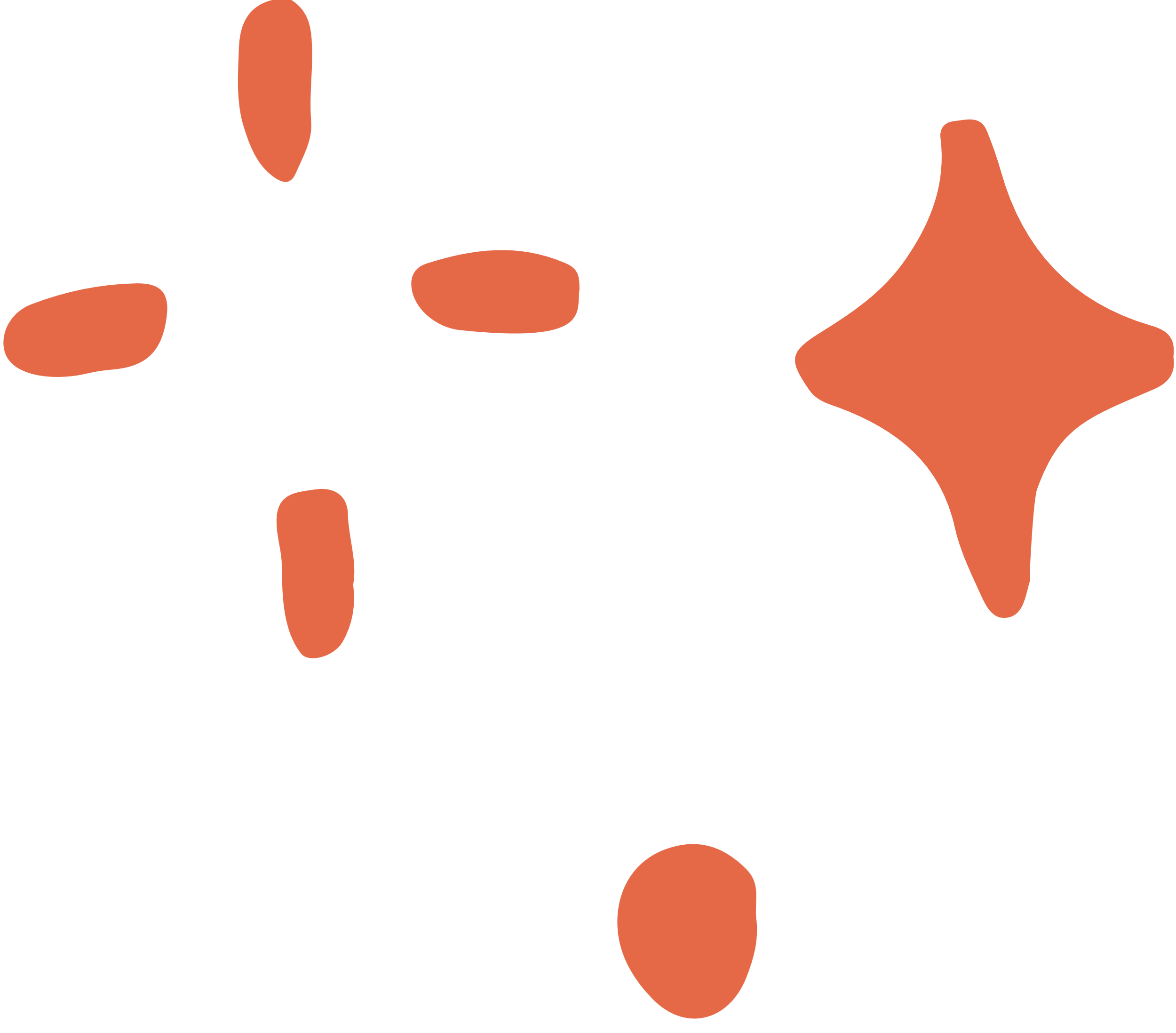 VẬN DỤNG
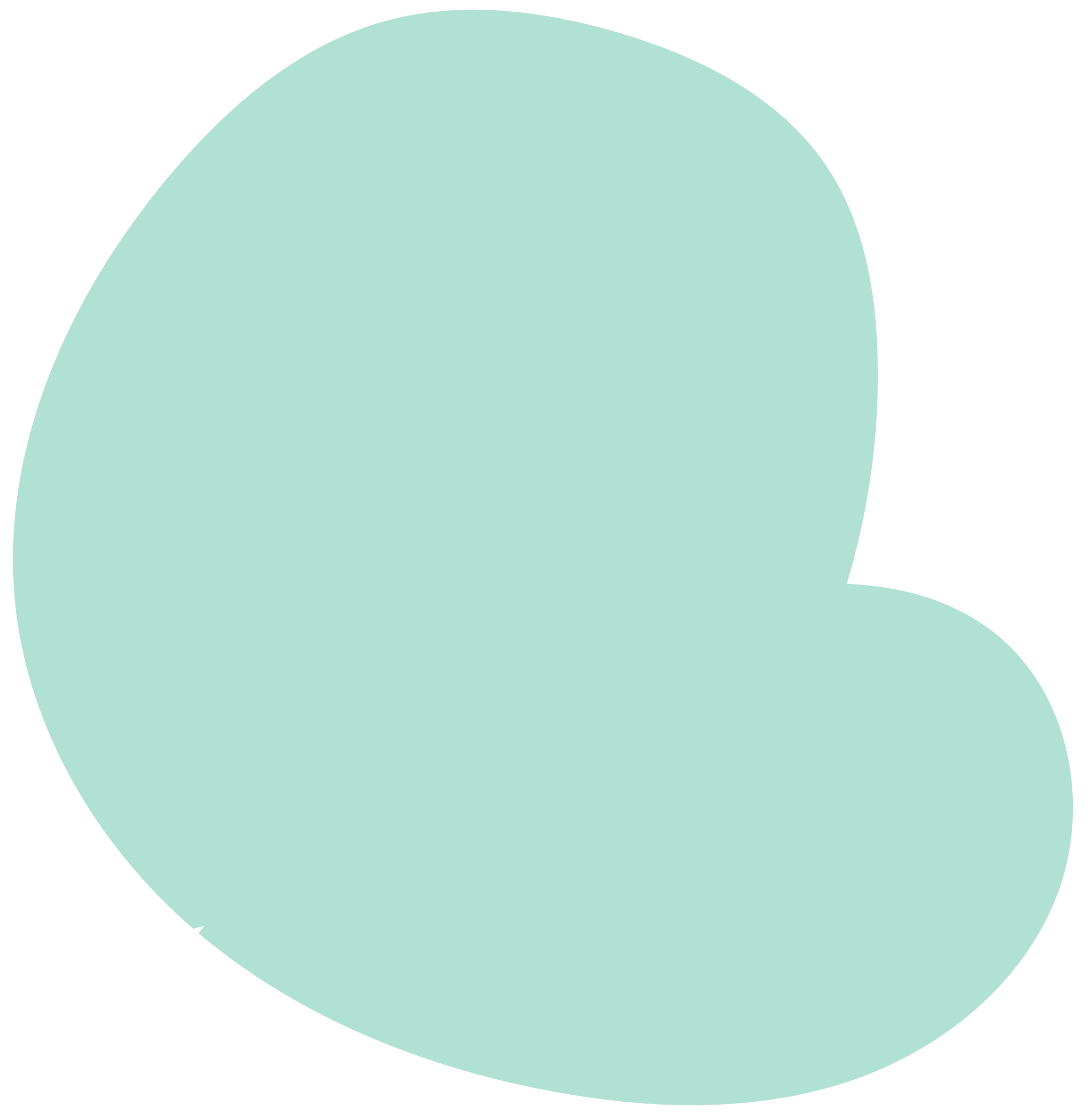 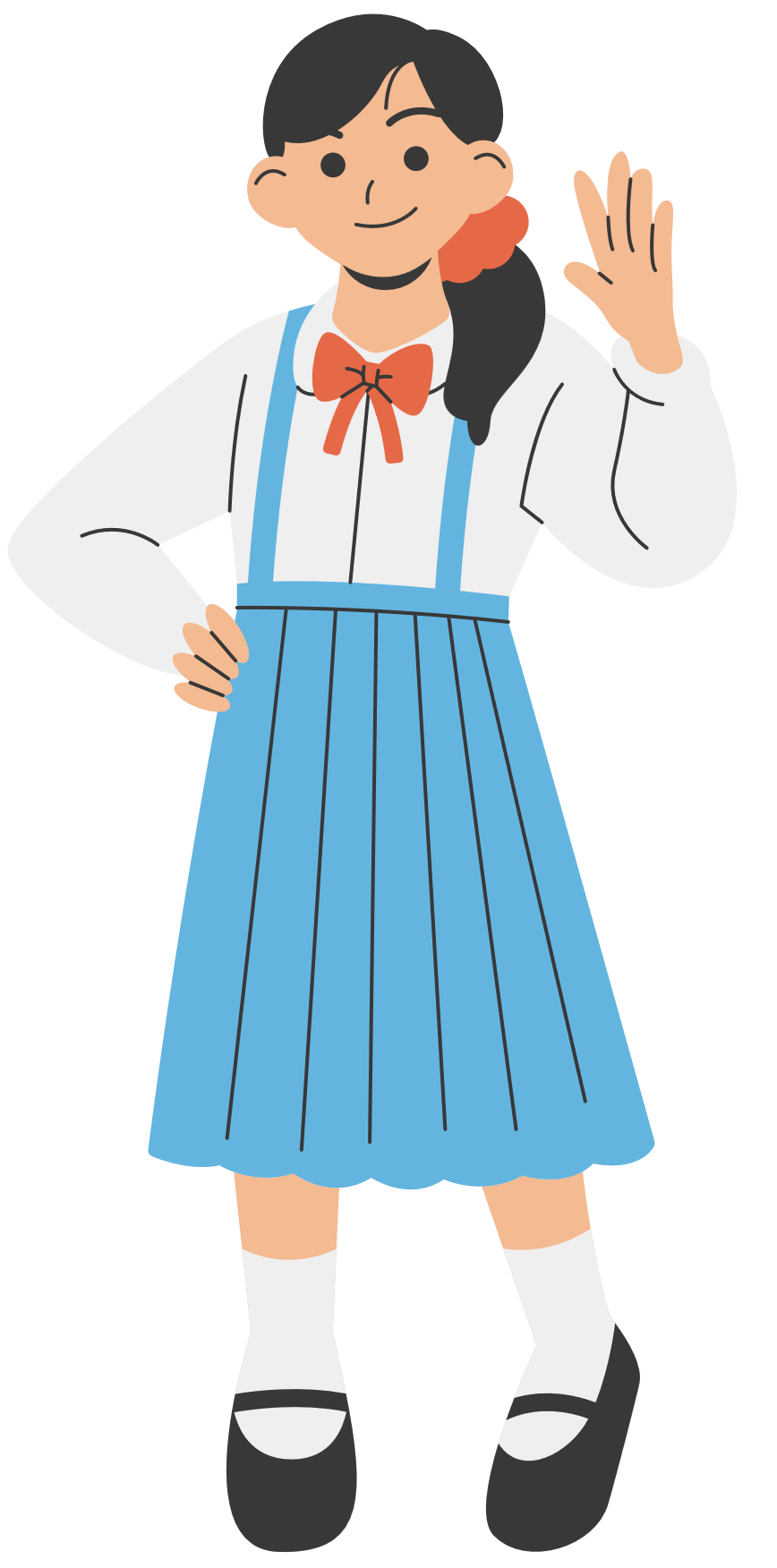 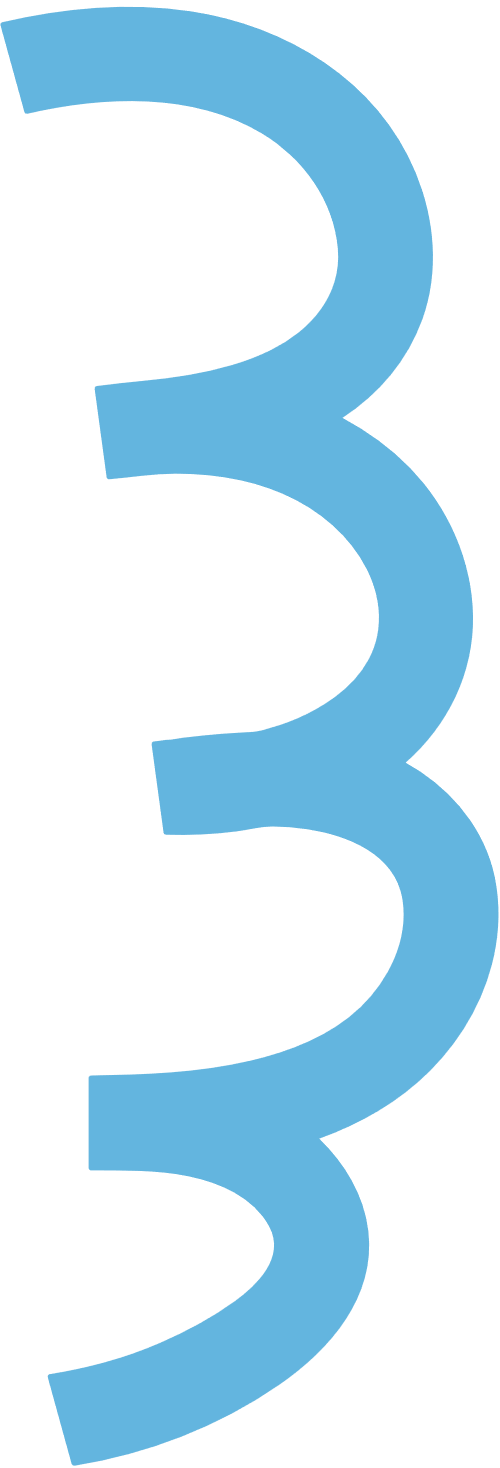 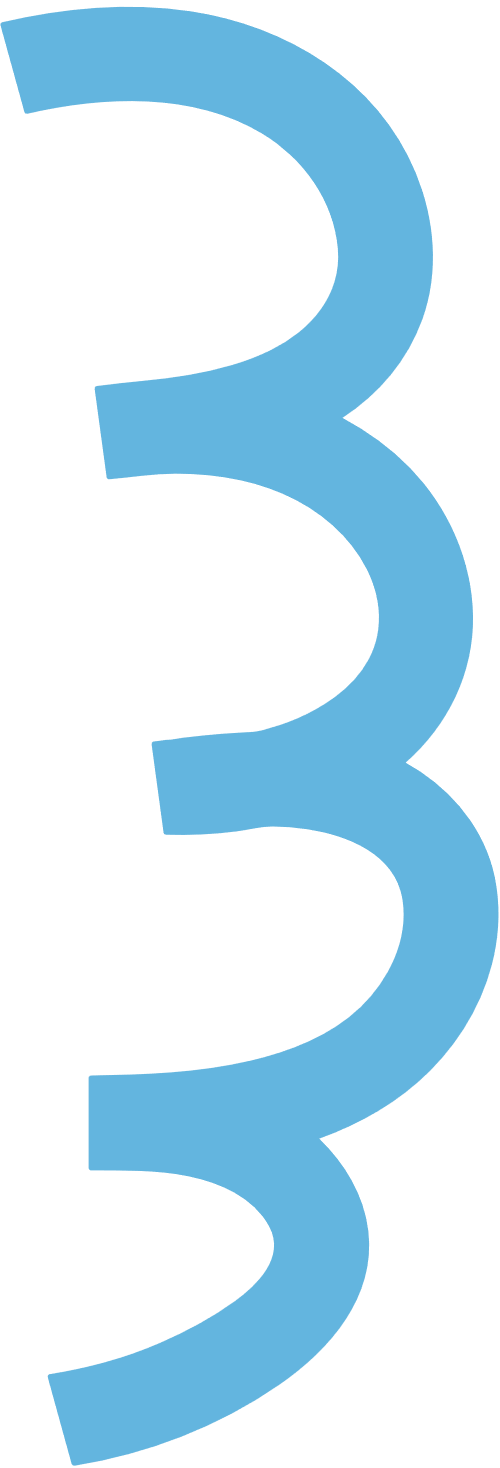 Giải
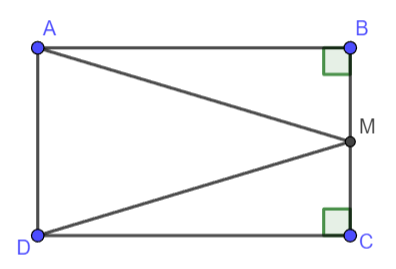 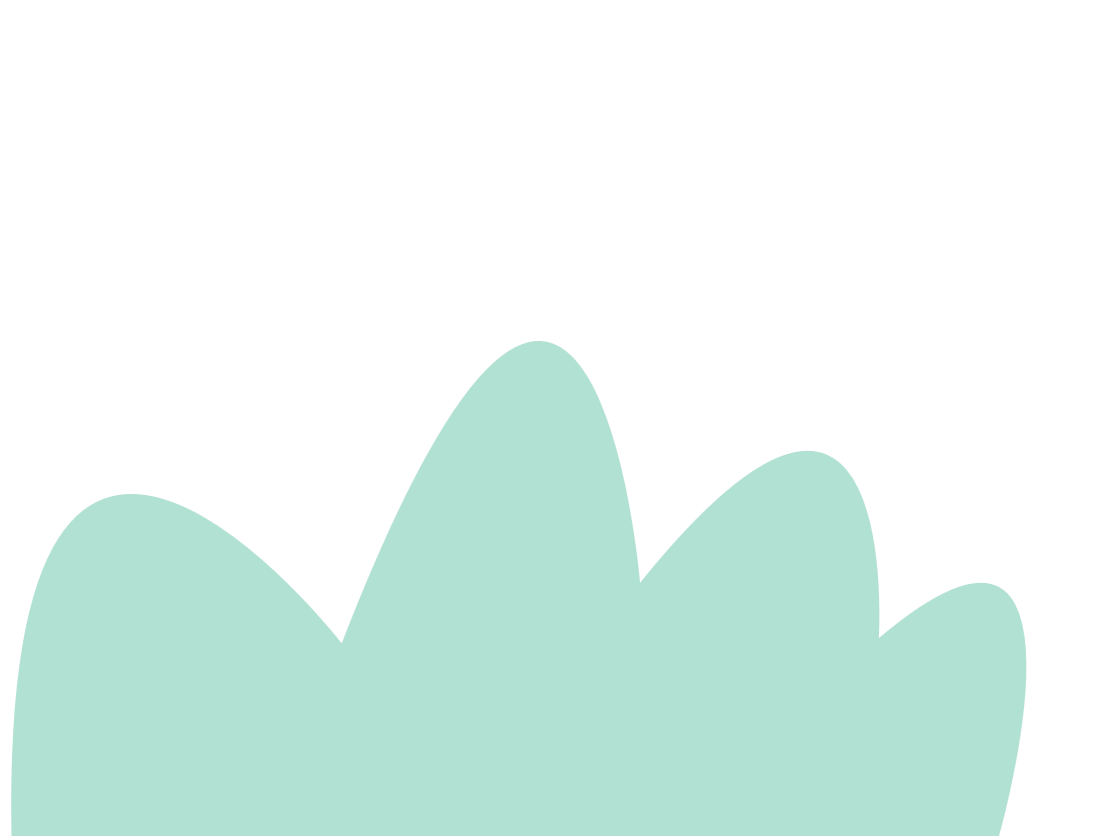 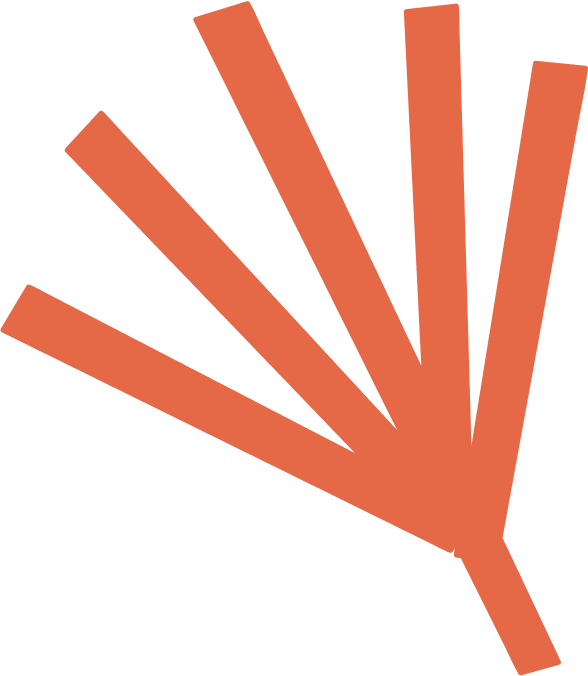 HƯỚNG DẪN VỀ NHÀ
Ghi nhớ kiến thức trong bài. 
Hoàn thành các bài tập trong SBT.
Chuẩn bị bài mới “Bài 16. Tam giác cân. Đường trung trực của đoạn thẳng”.
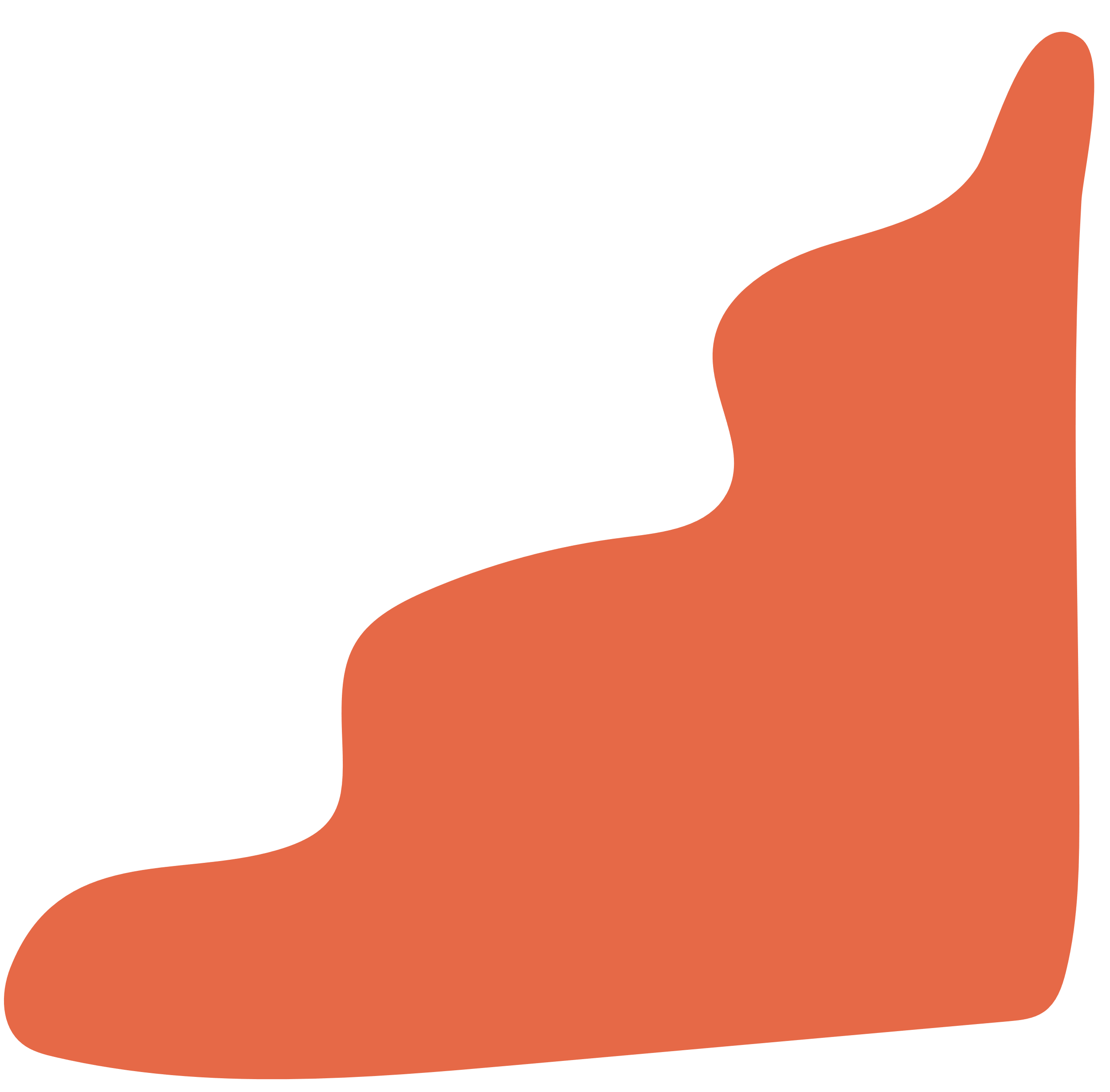 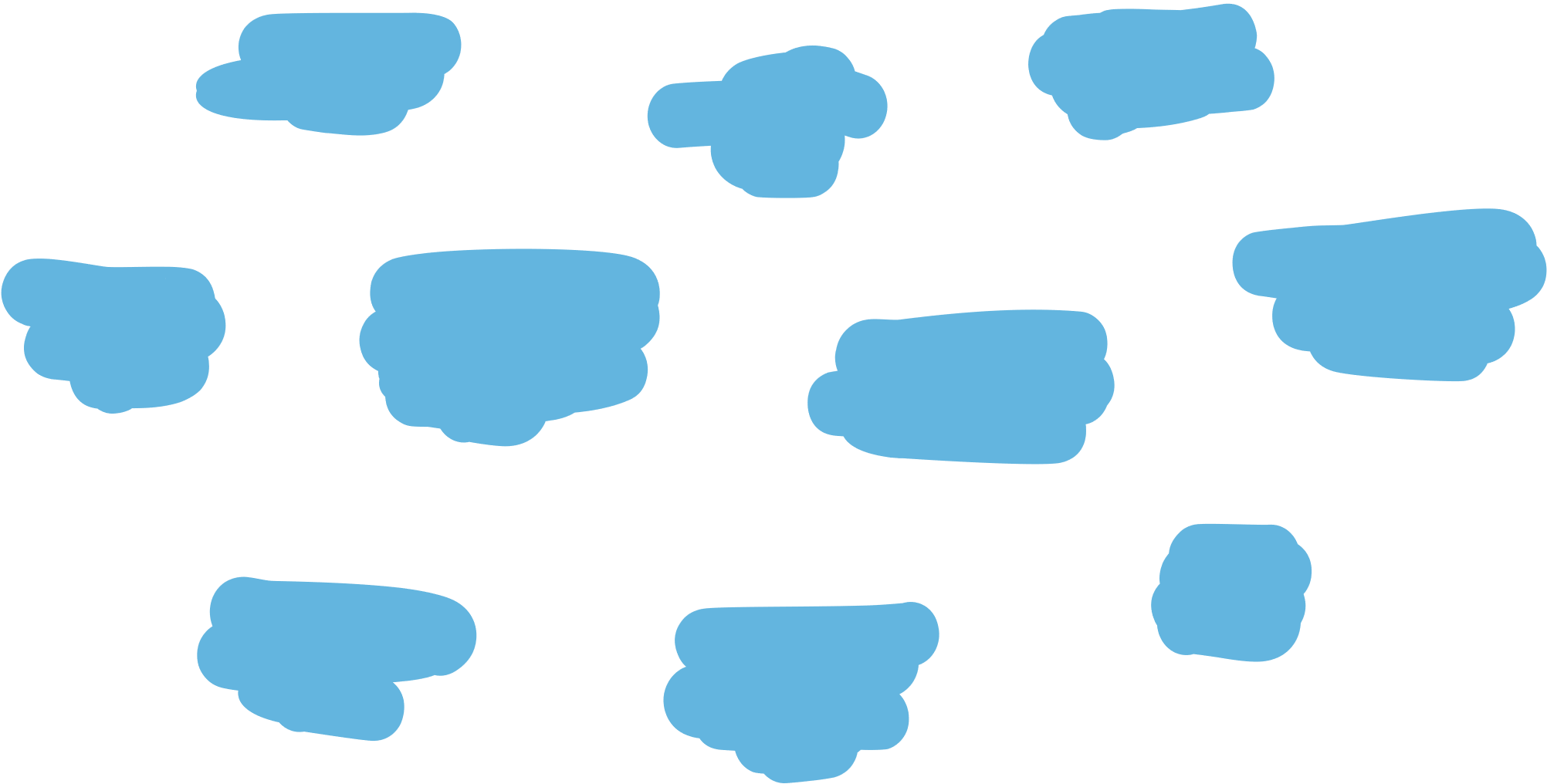 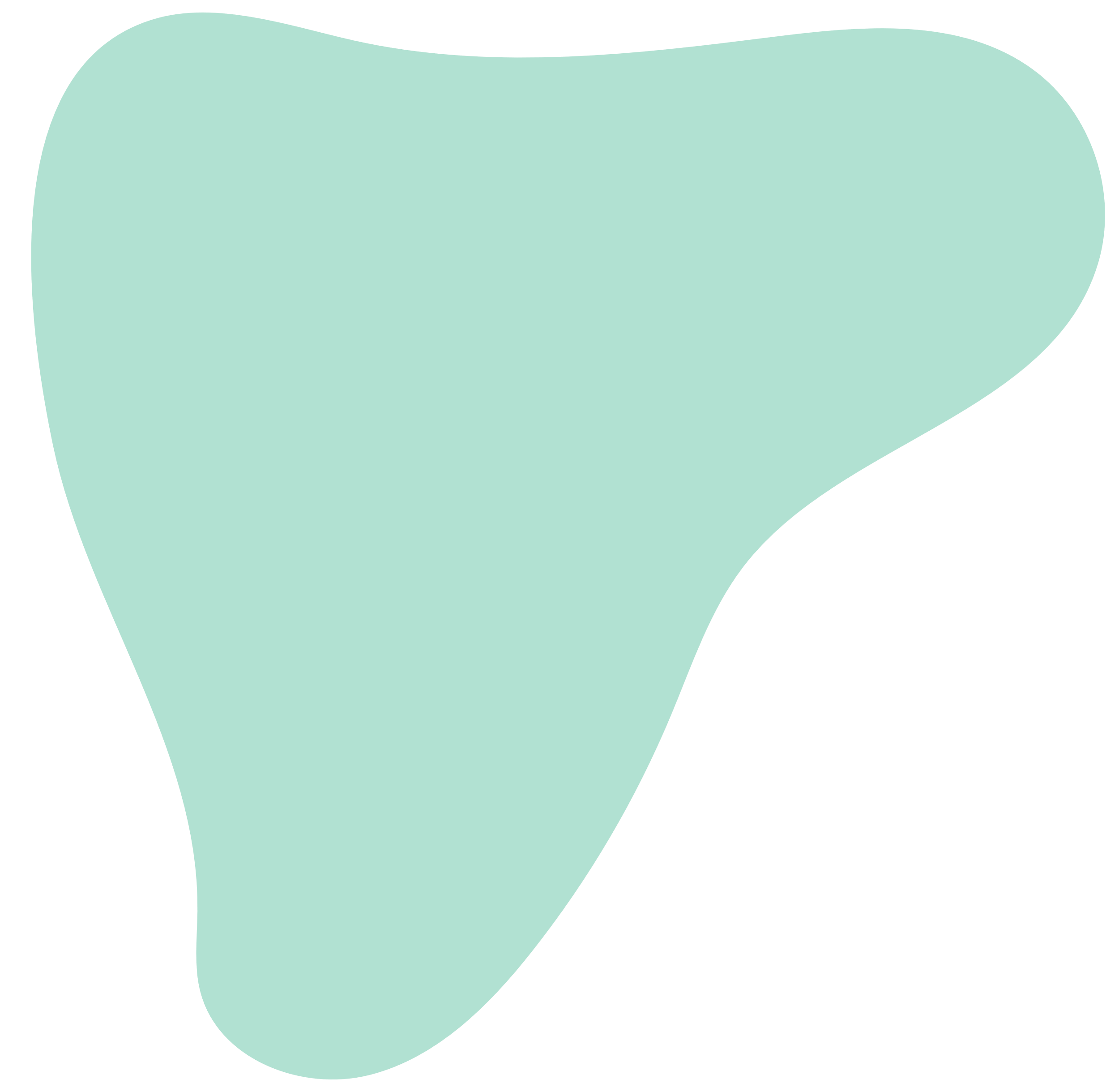 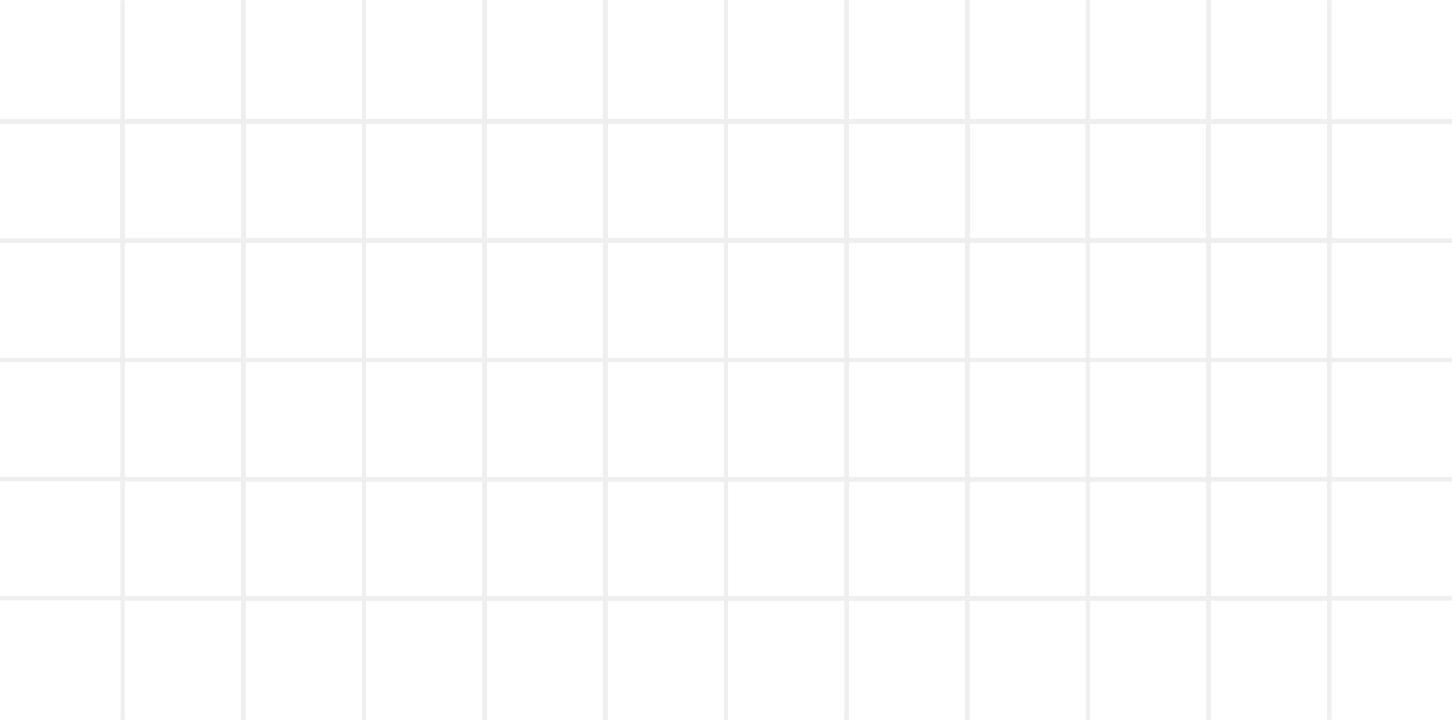 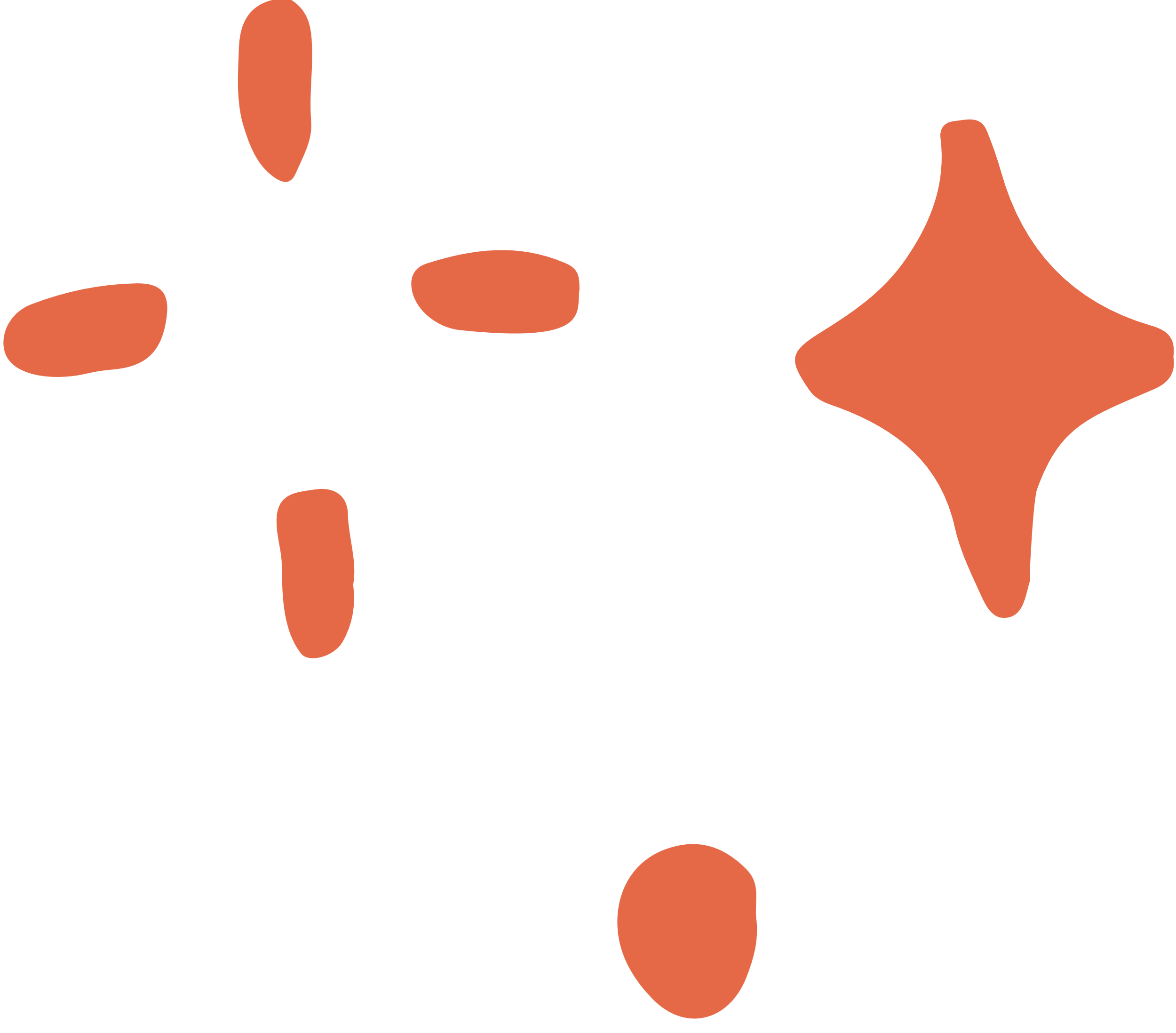 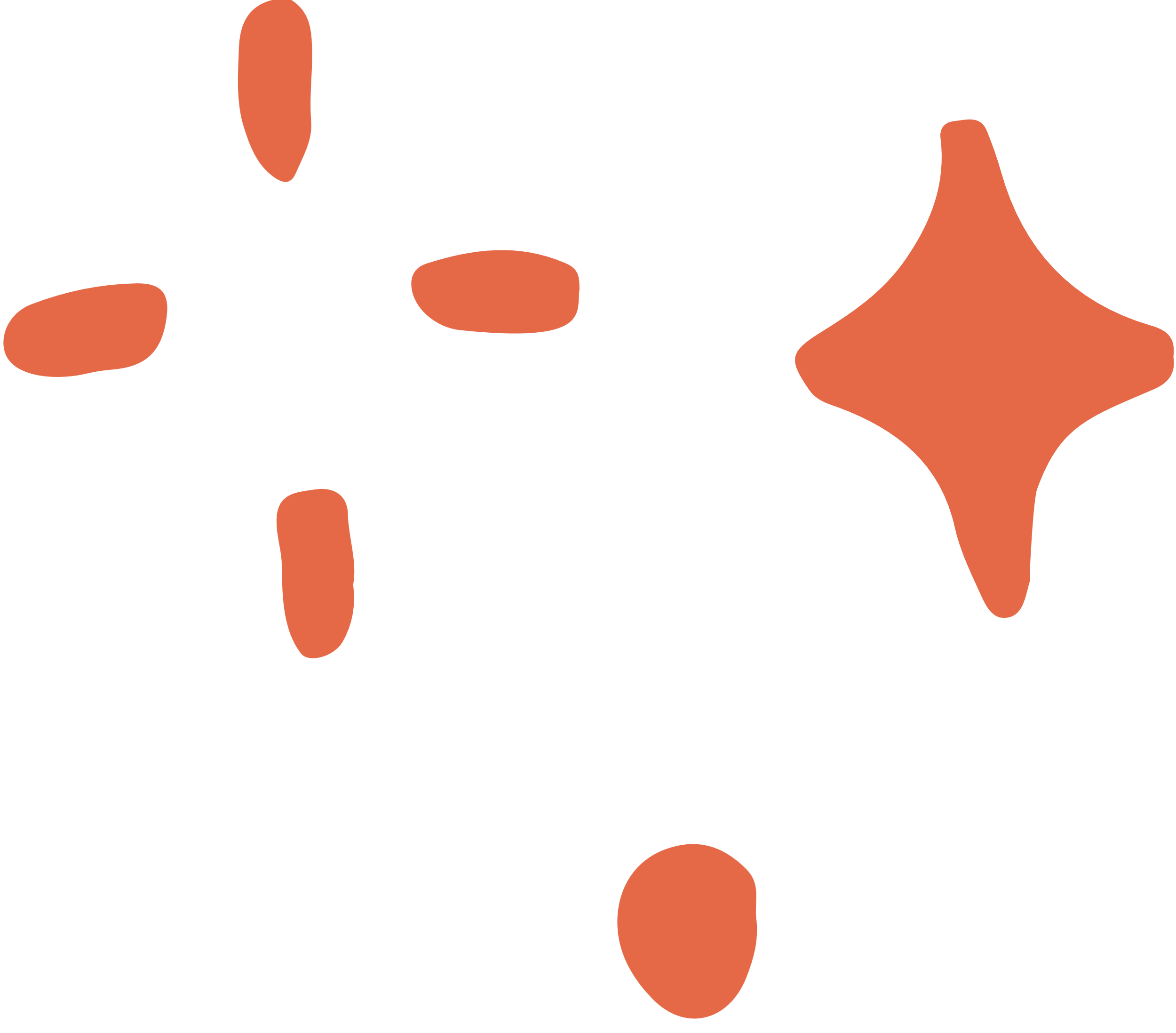 HẸN GẶP LẠI CÁC EM TRONG BUỔI HỌC SAU
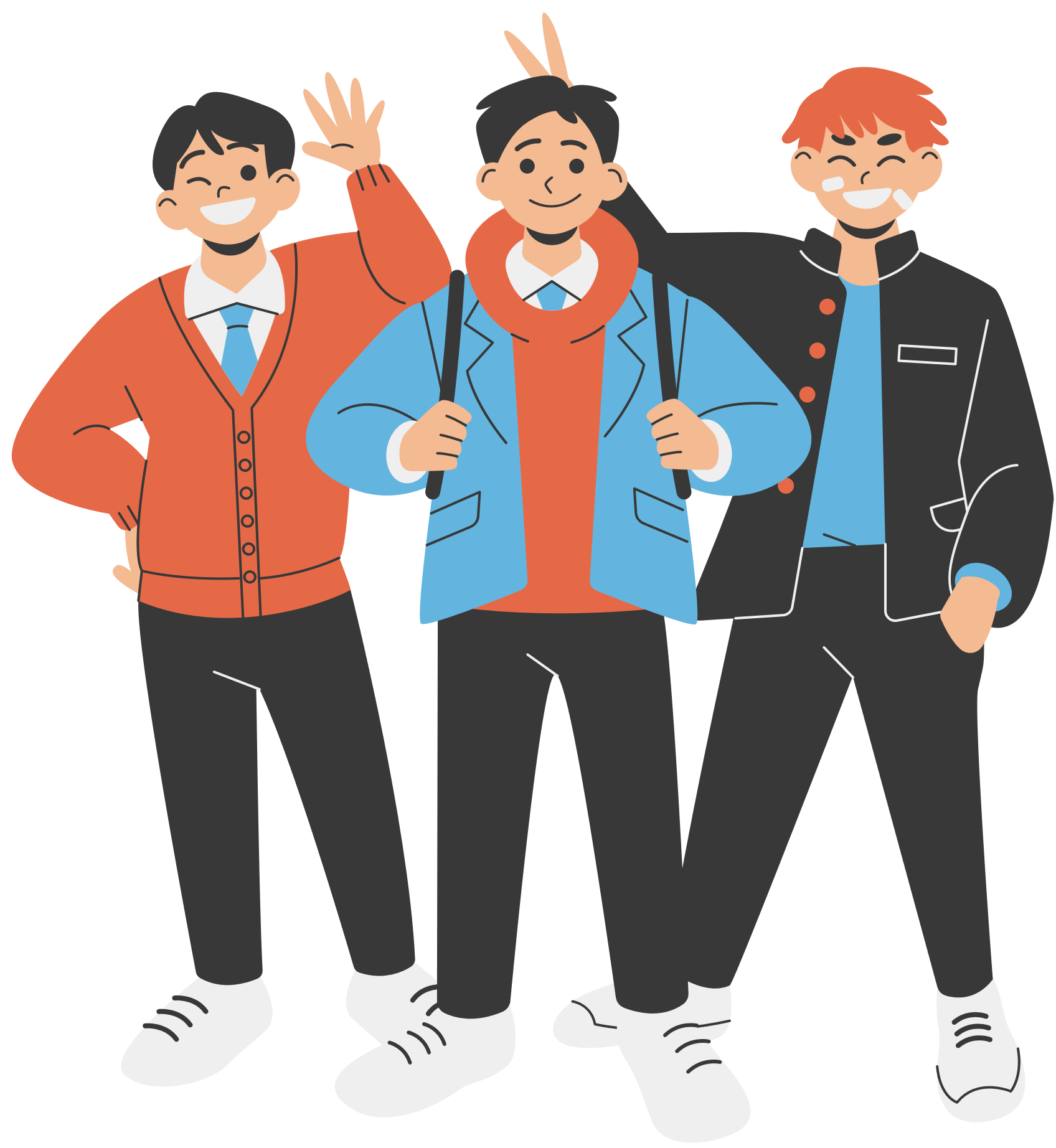 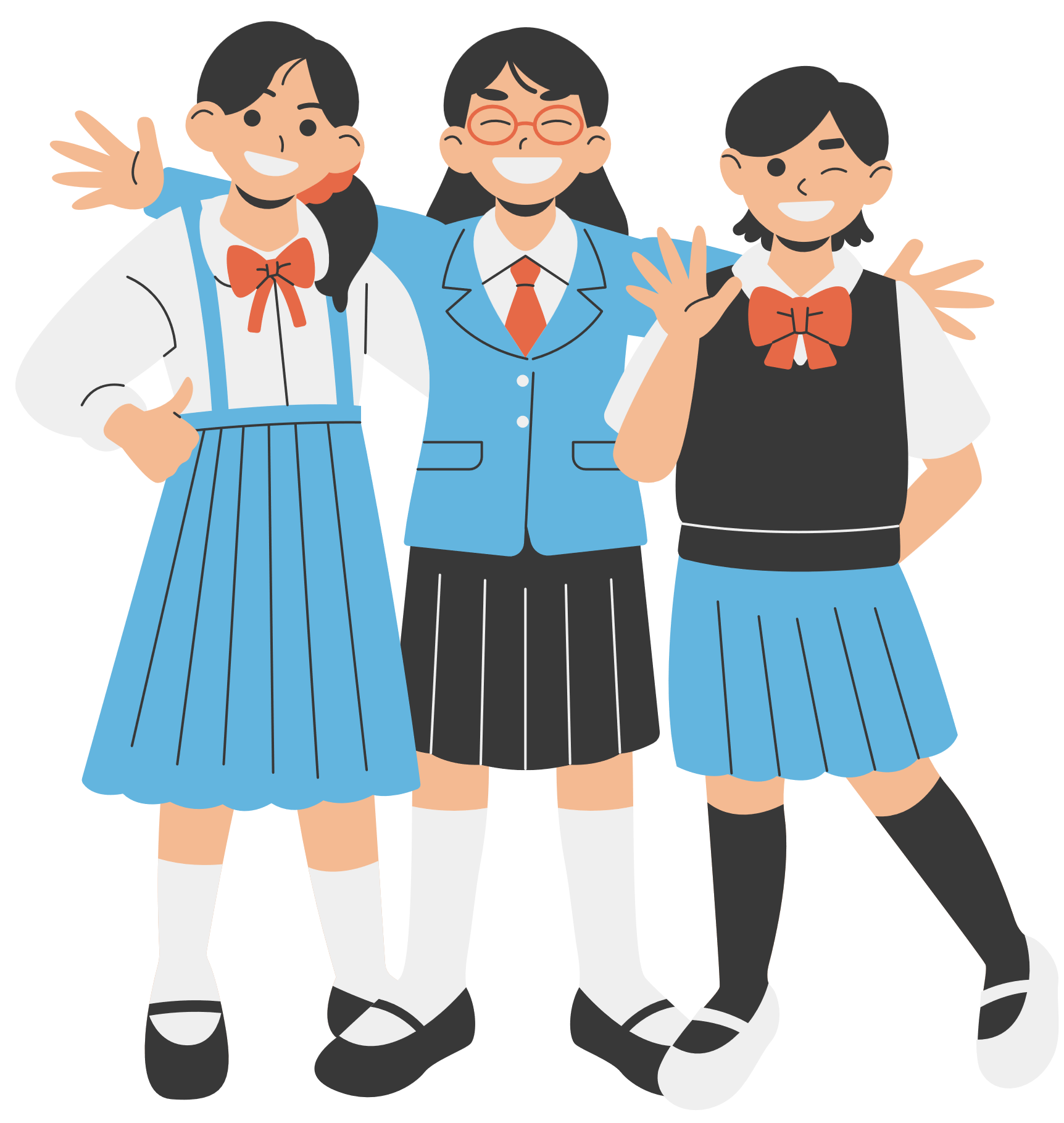 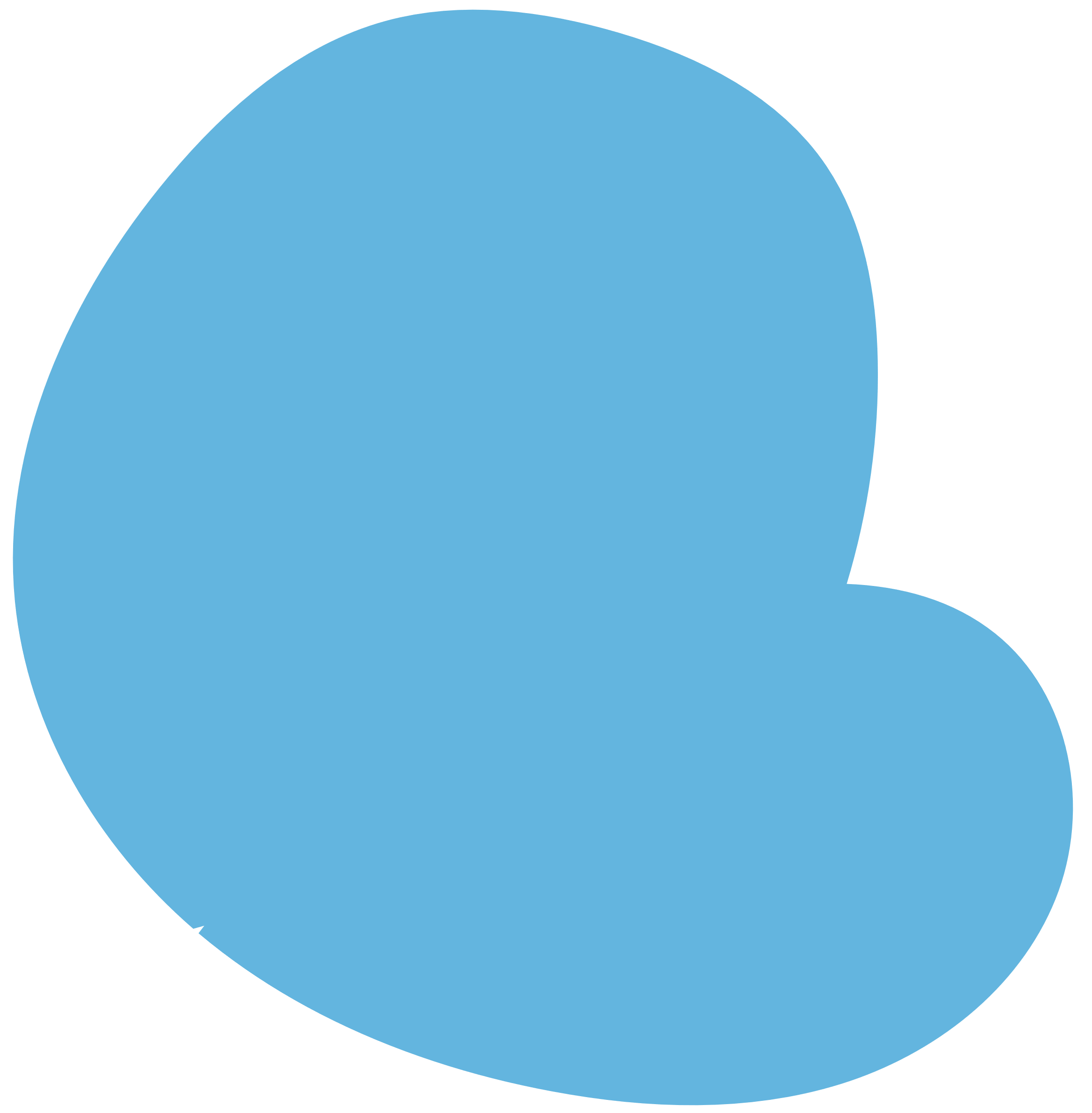 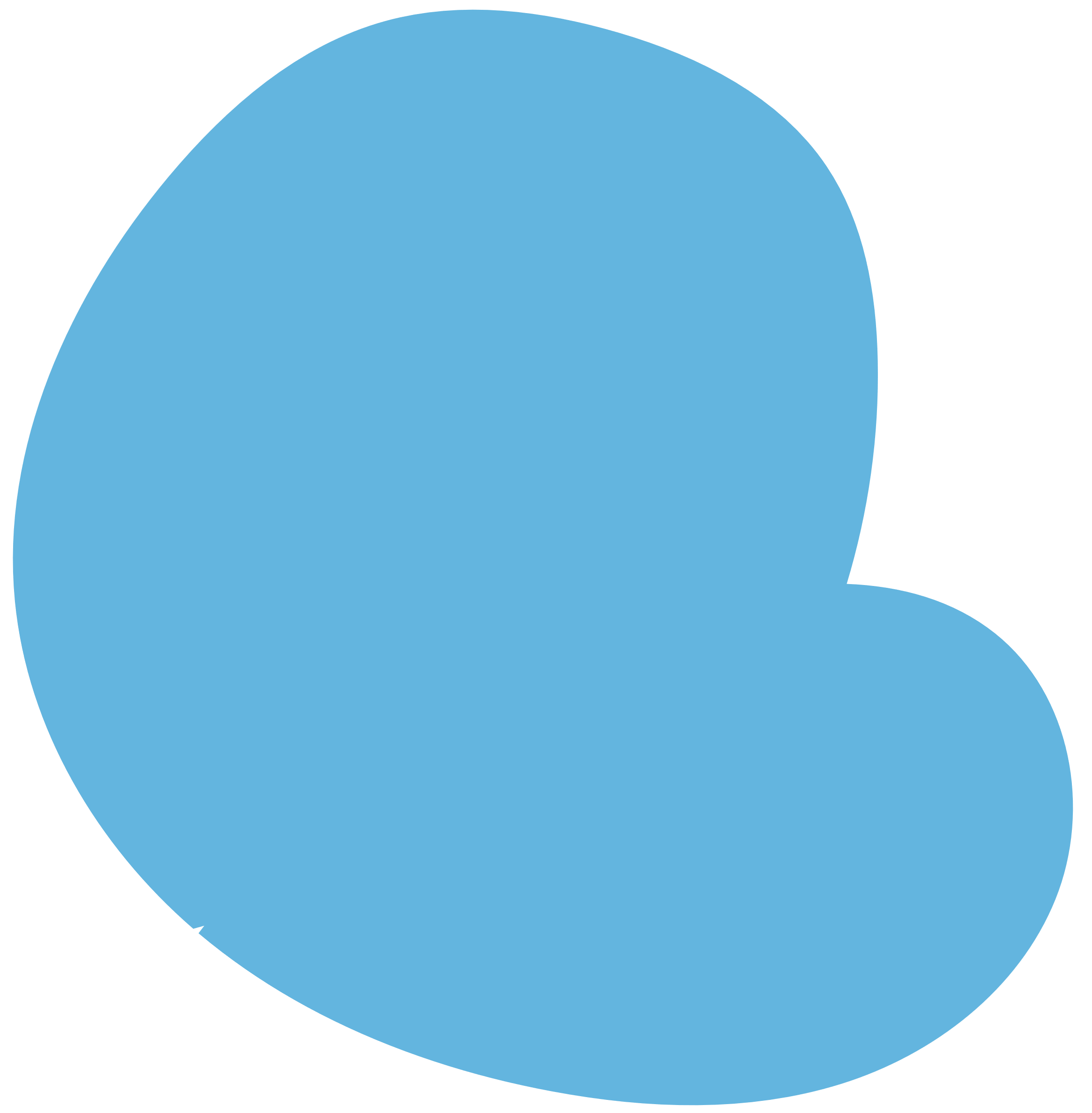 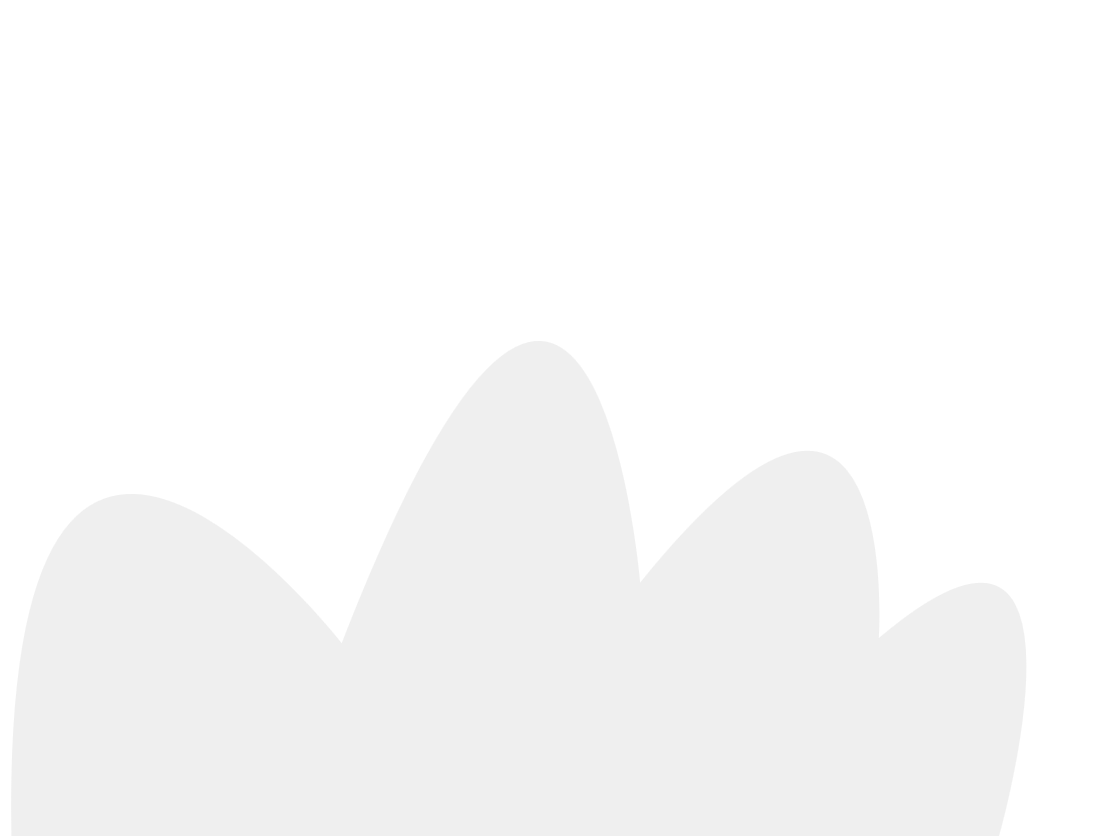 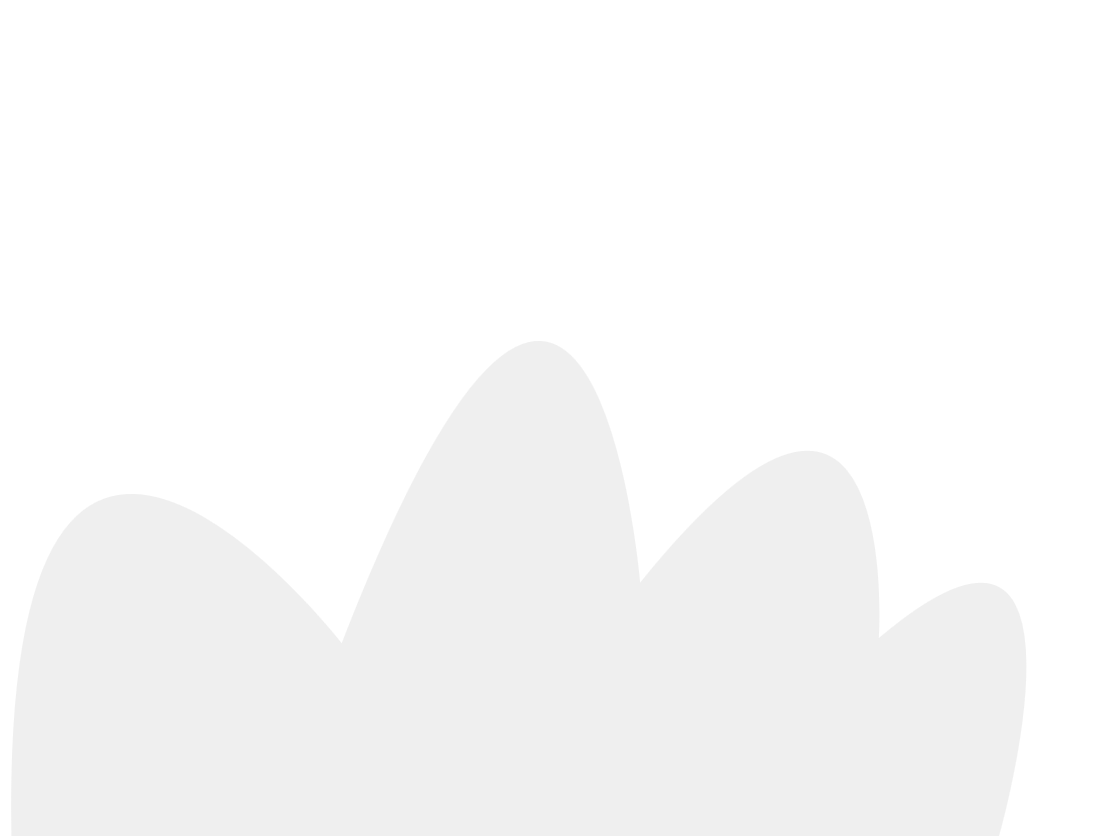